Информация Главы Конышевского района Дмитрия Александровича Новикова





О деятельности Администрации Конышевского района 
по итогам социально- экономического развития 
Конышевского района по реализации Указов Президента 
Российской Федерации от 07 мая 2012 года и 
задачах по улучшению уровня и качества жизни населения Конышевского района на ближайшую перспективу
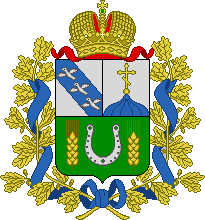 1
Учреждения образования Конышевского района
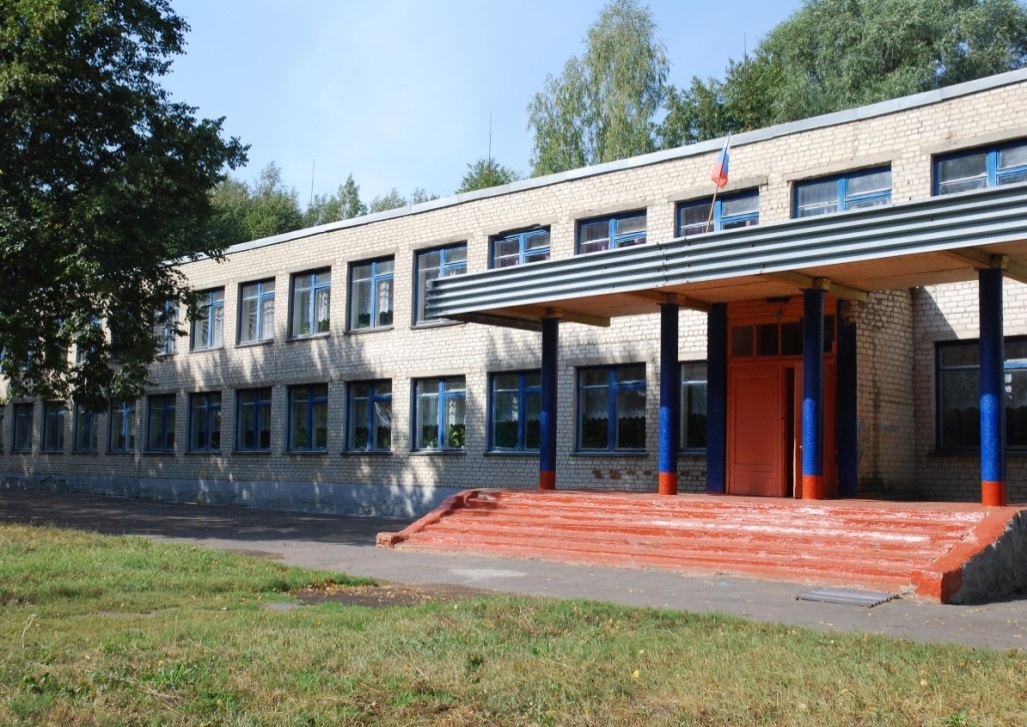 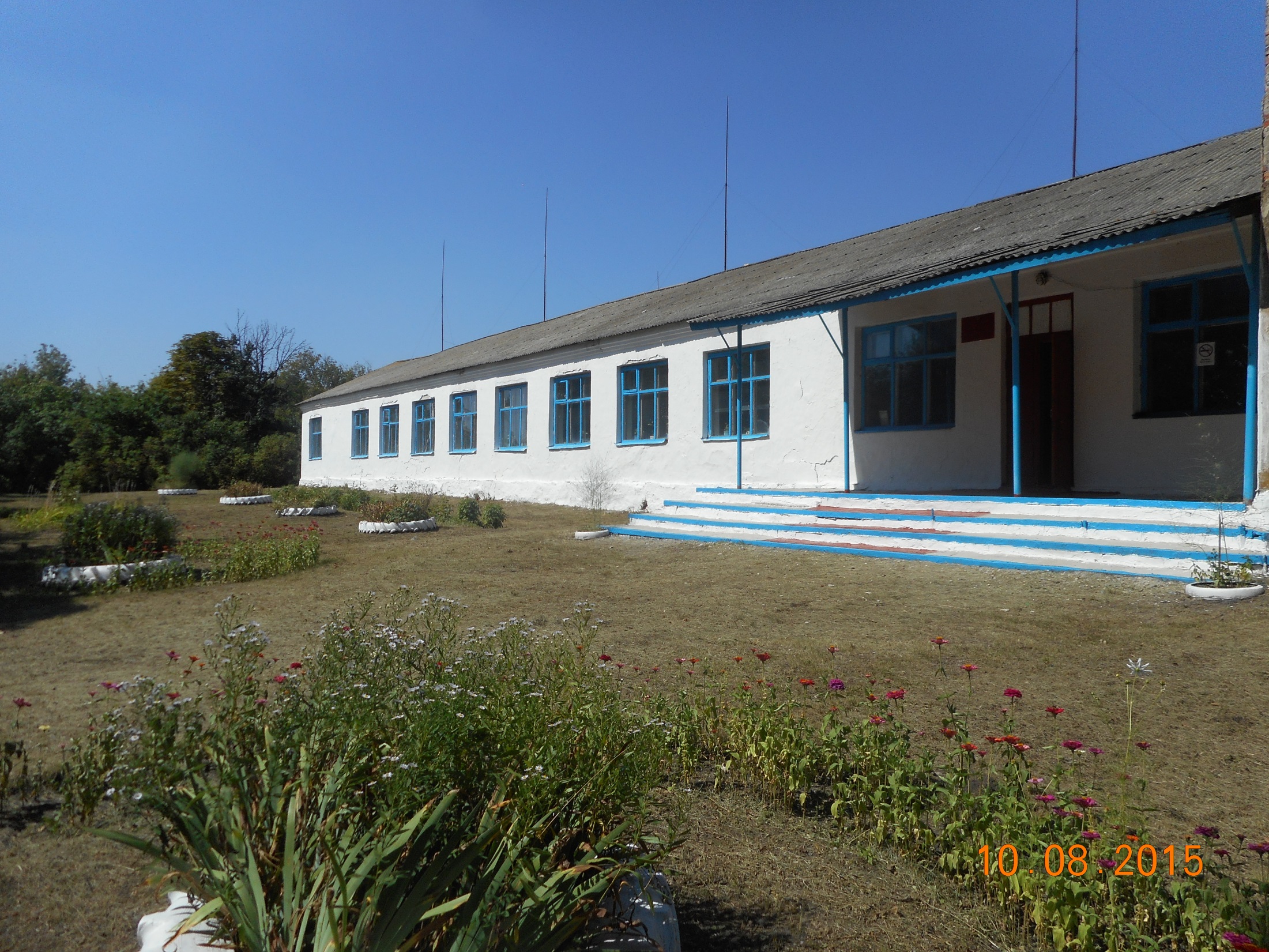 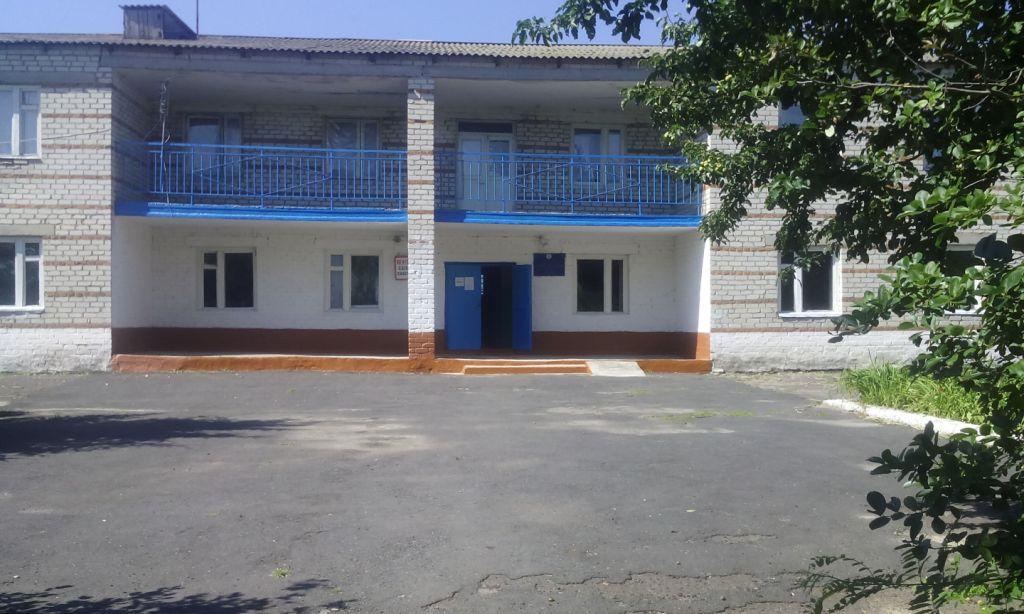 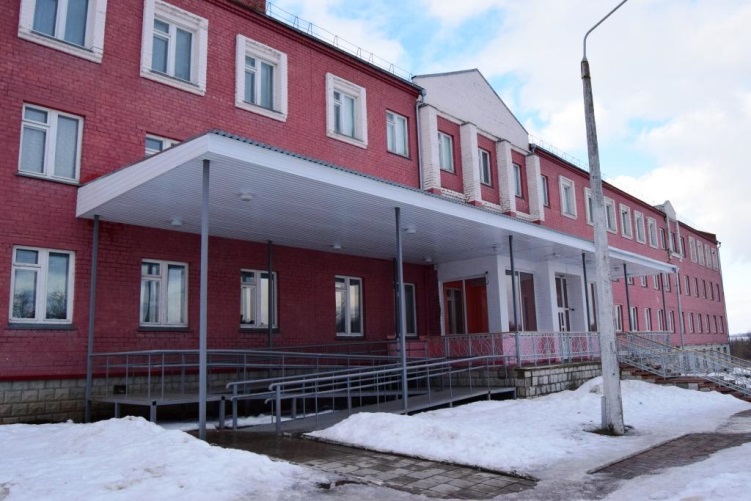 2
Открытие новых детских групп
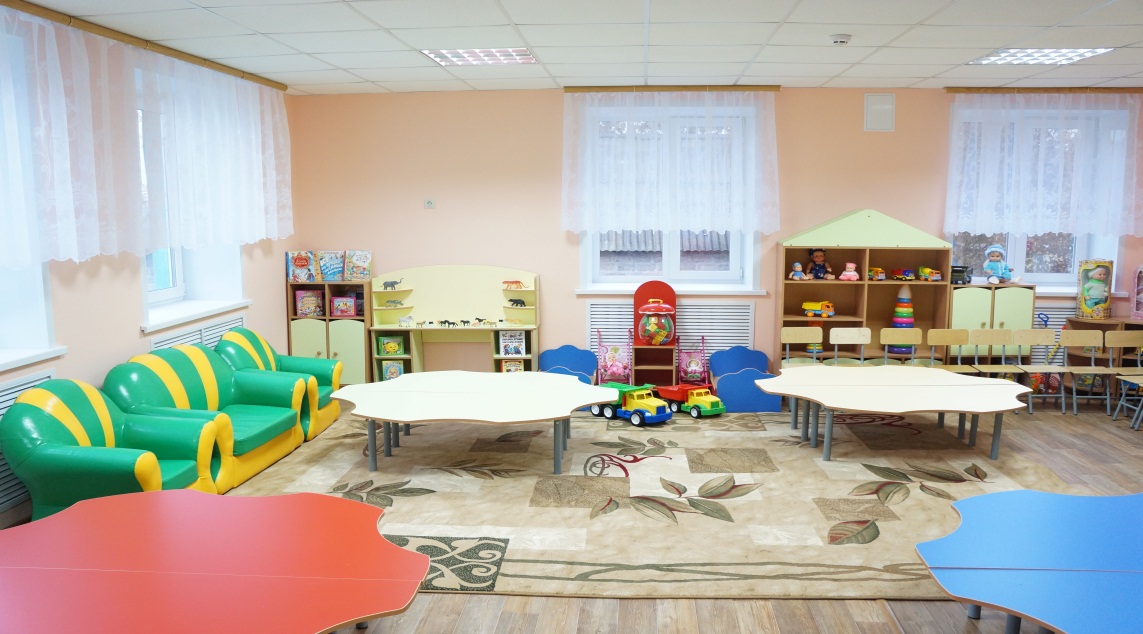 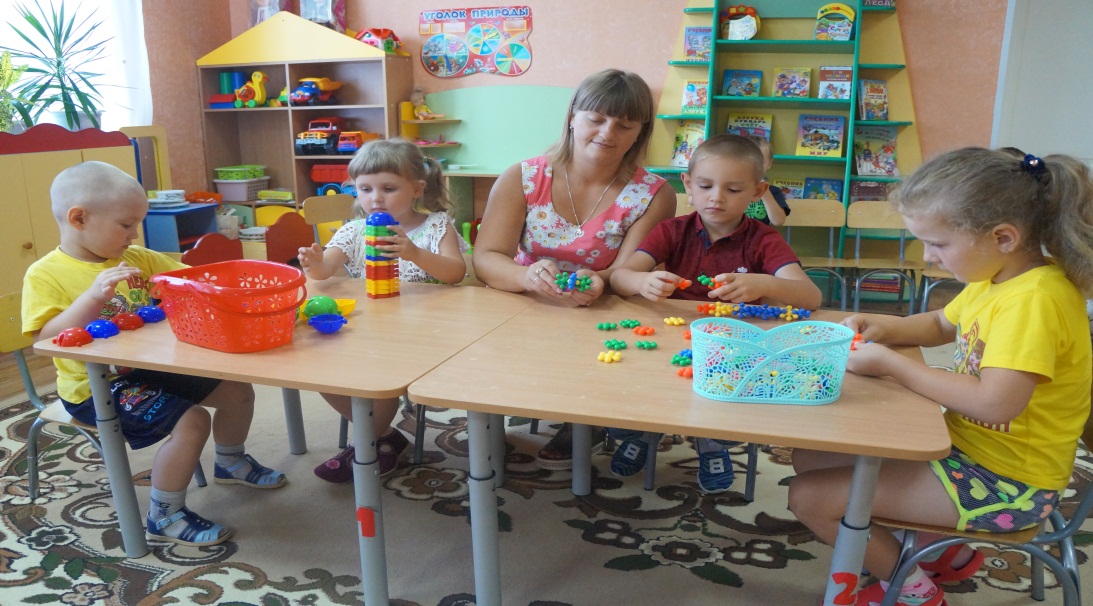 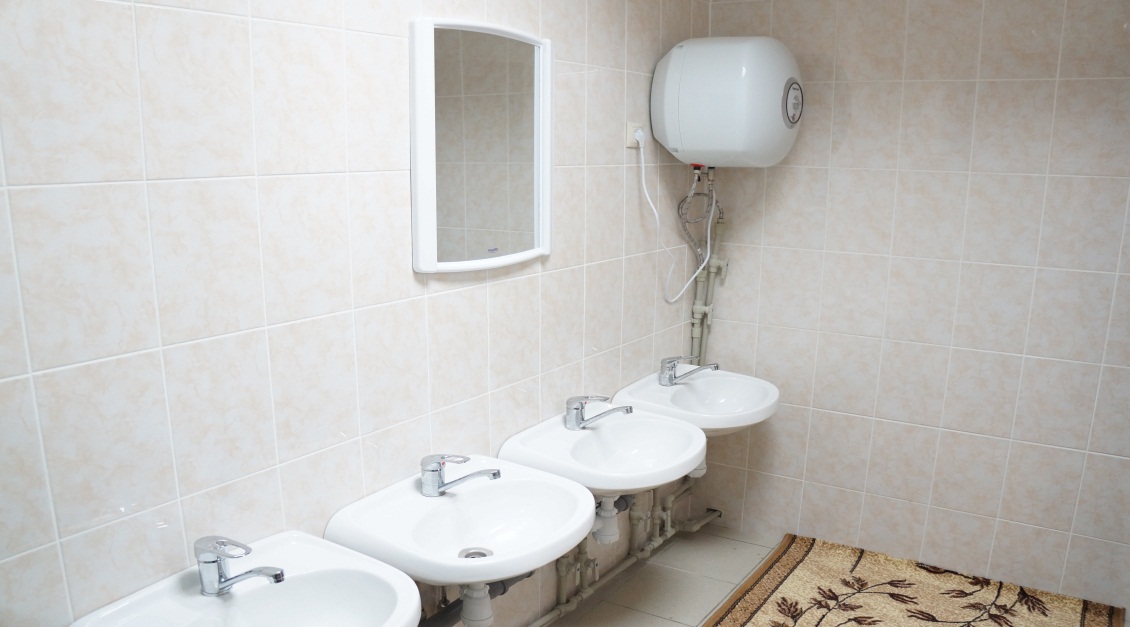 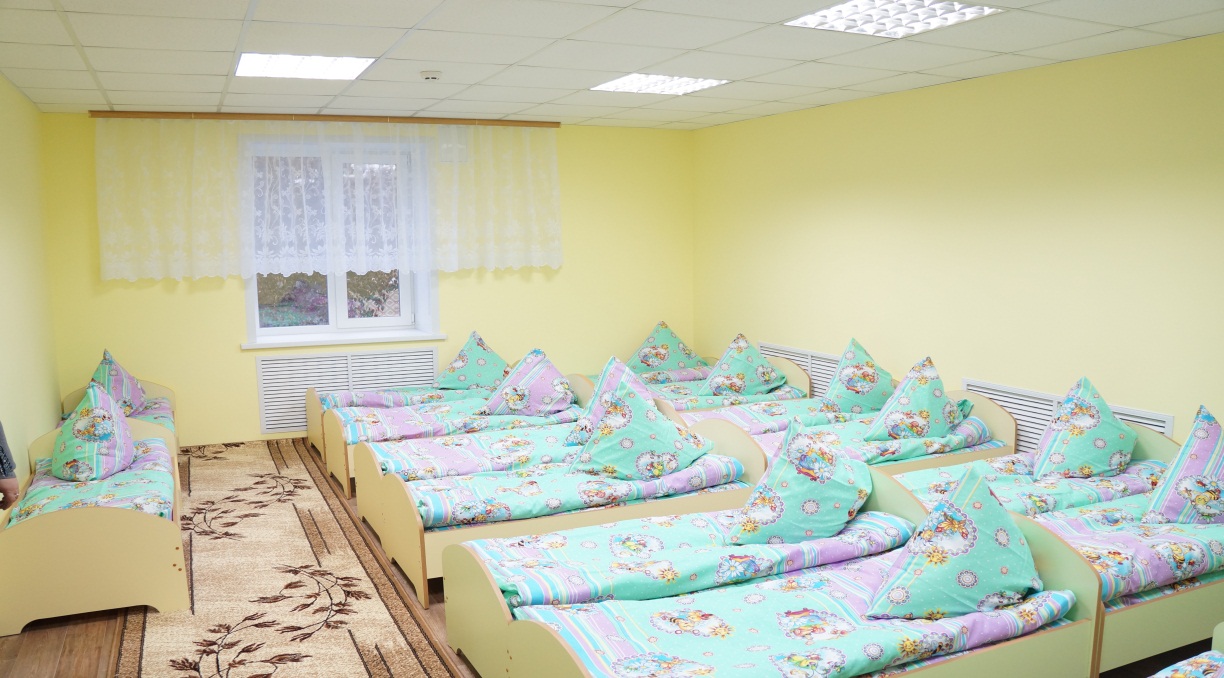 Обновленные школьные столовые
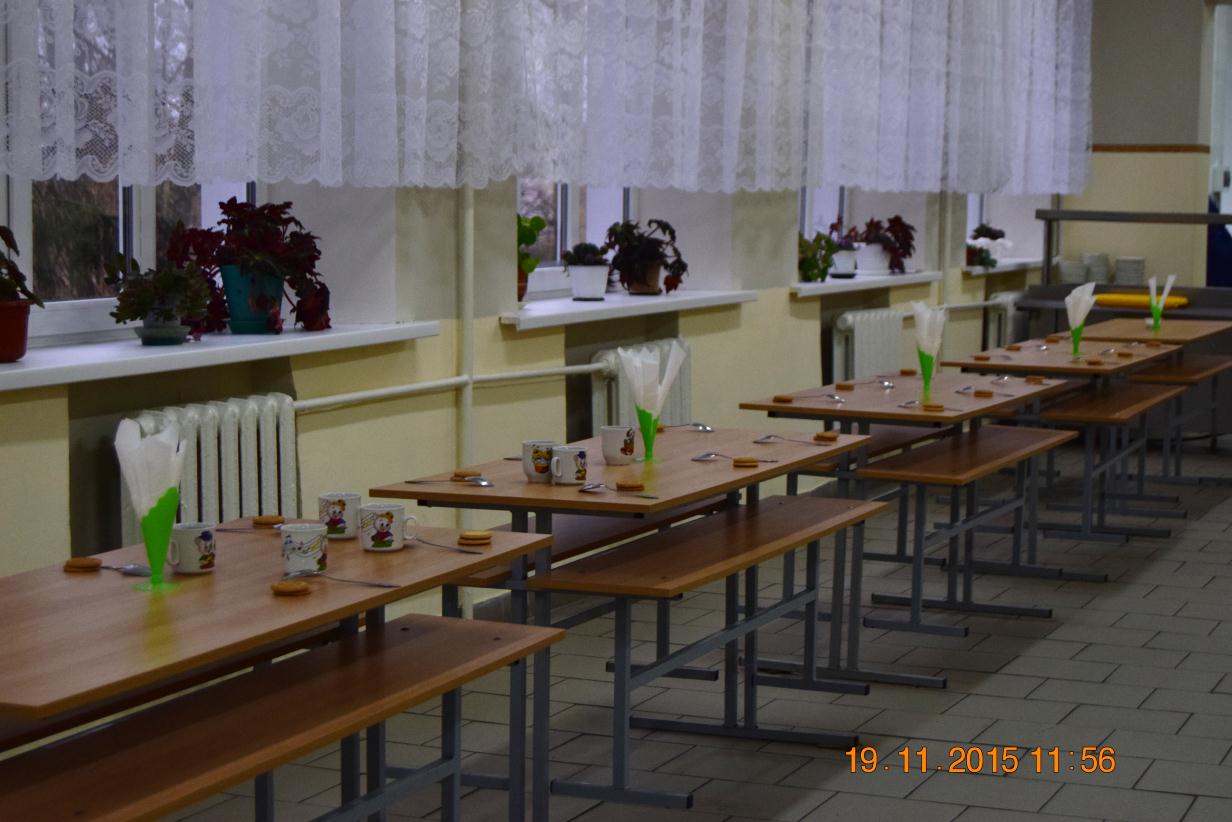 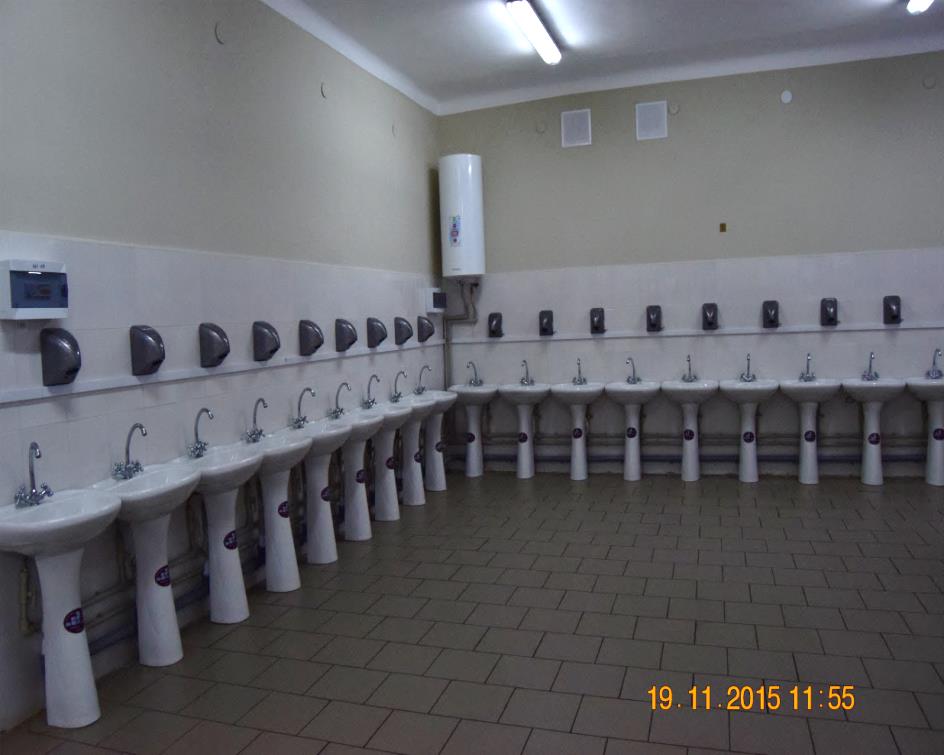 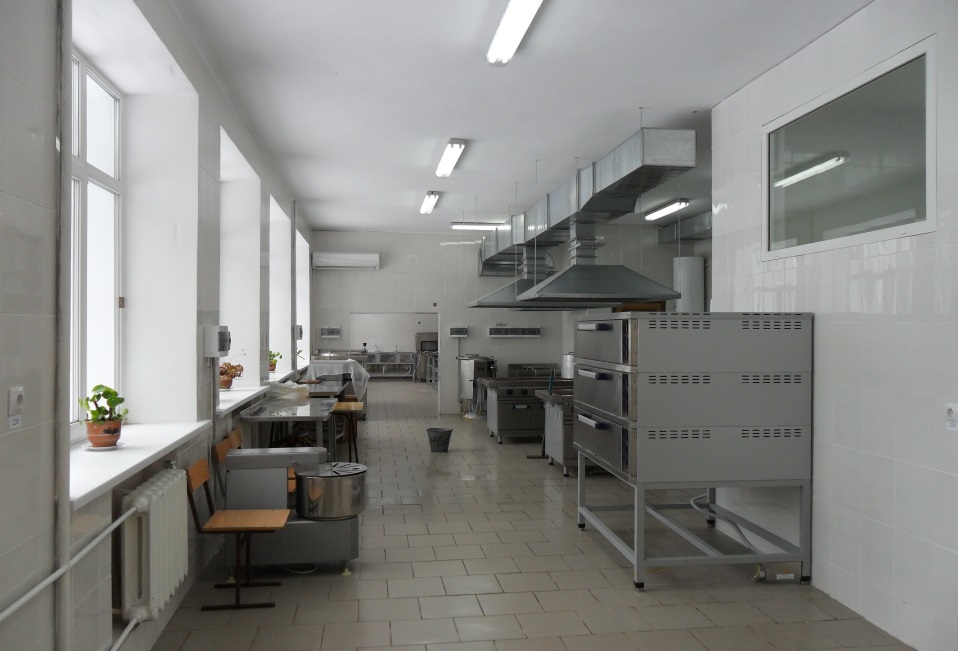 «Доступная среда» в 
МКОУ «Конышевская средняя 
общеобразовательная школа»
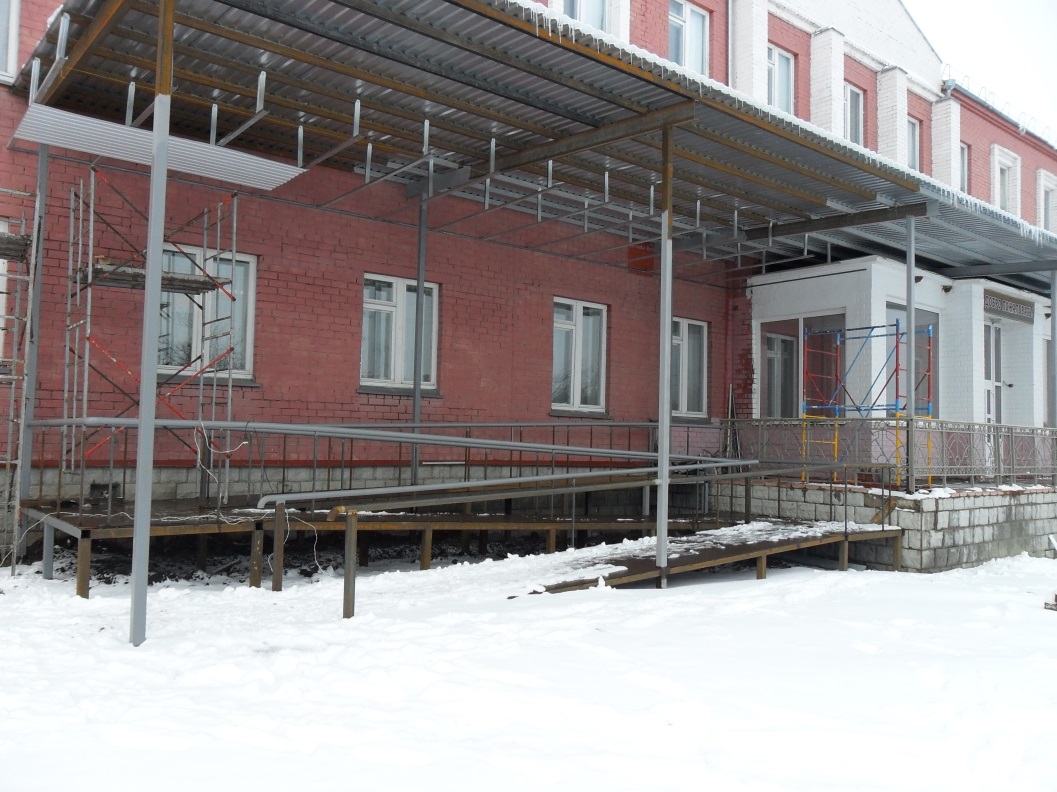 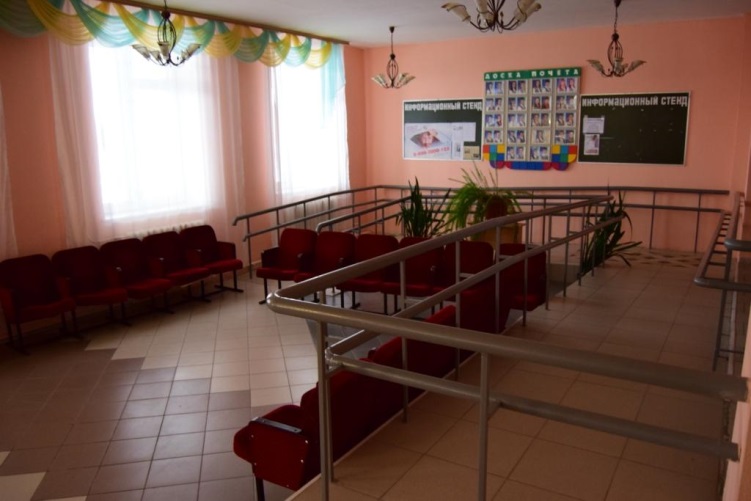 5
Приобретение учебной литературы
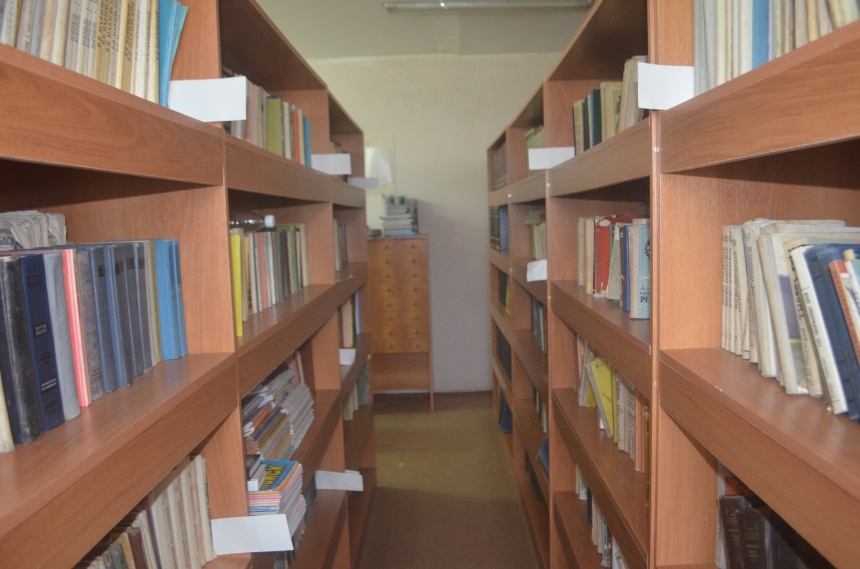 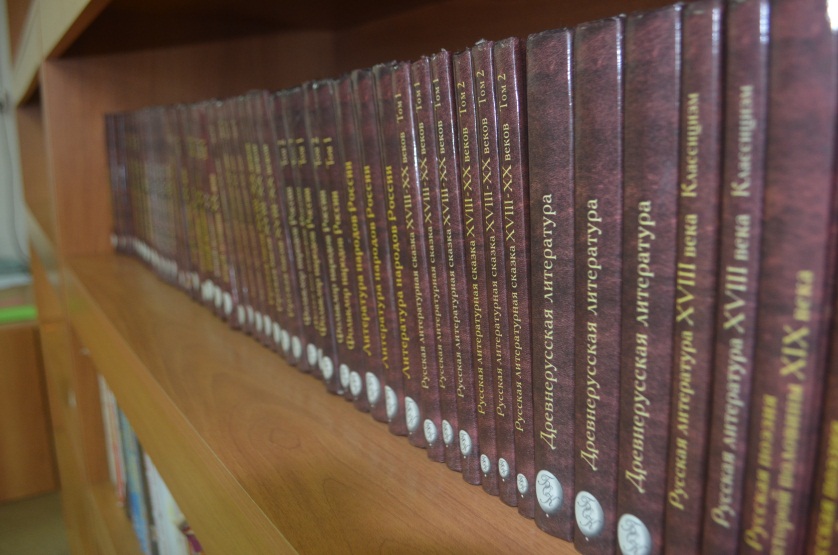 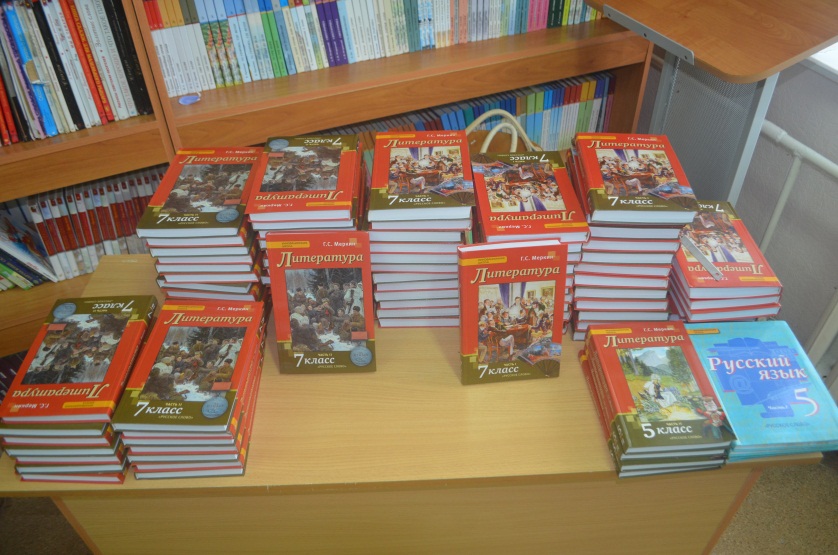 6
Пожарная безопасность в 
учреждения образования
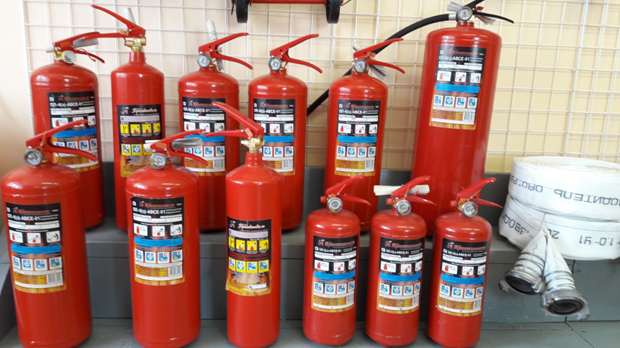 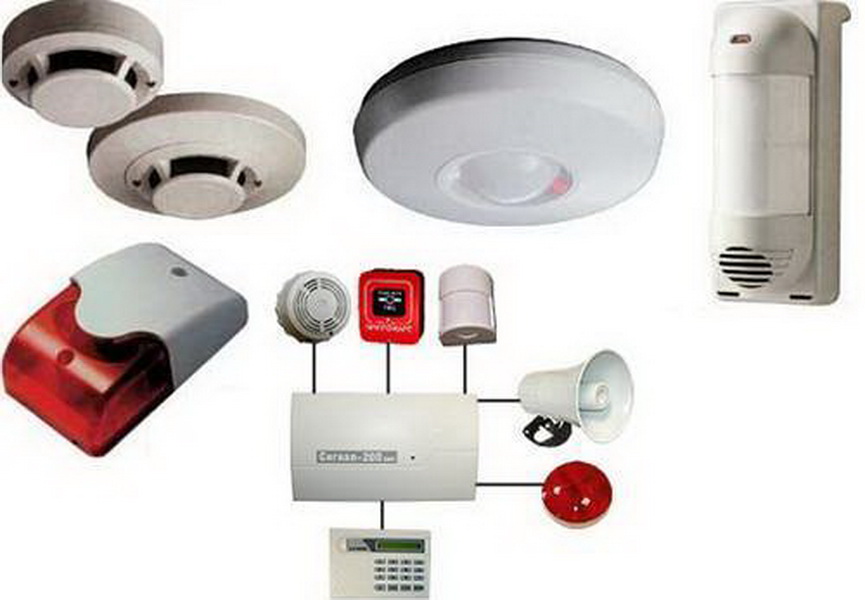 7
«Школьный автобус»
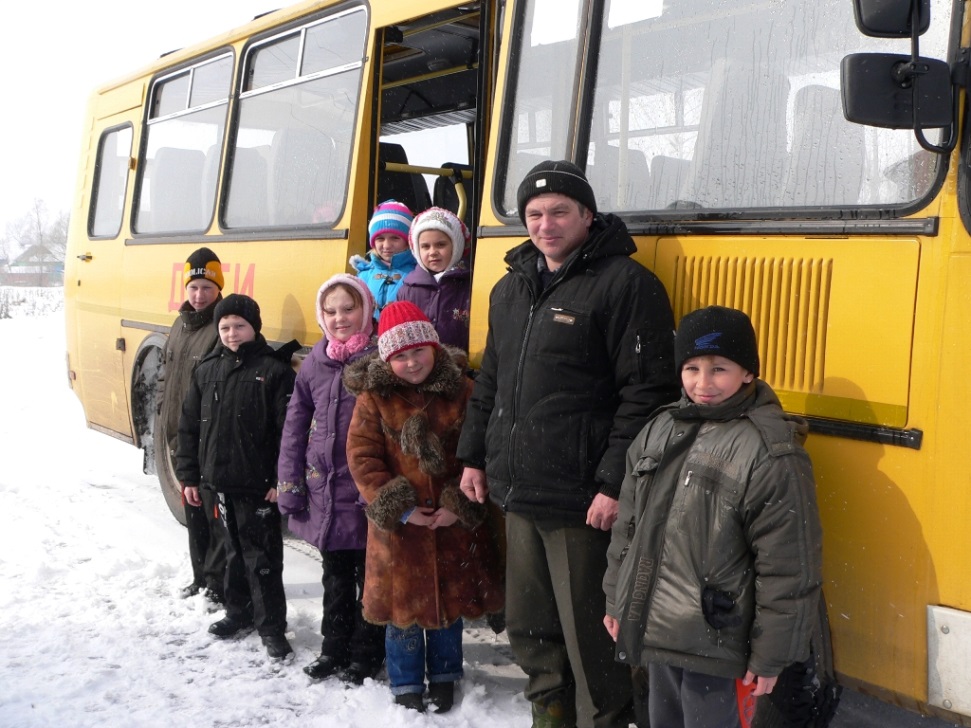 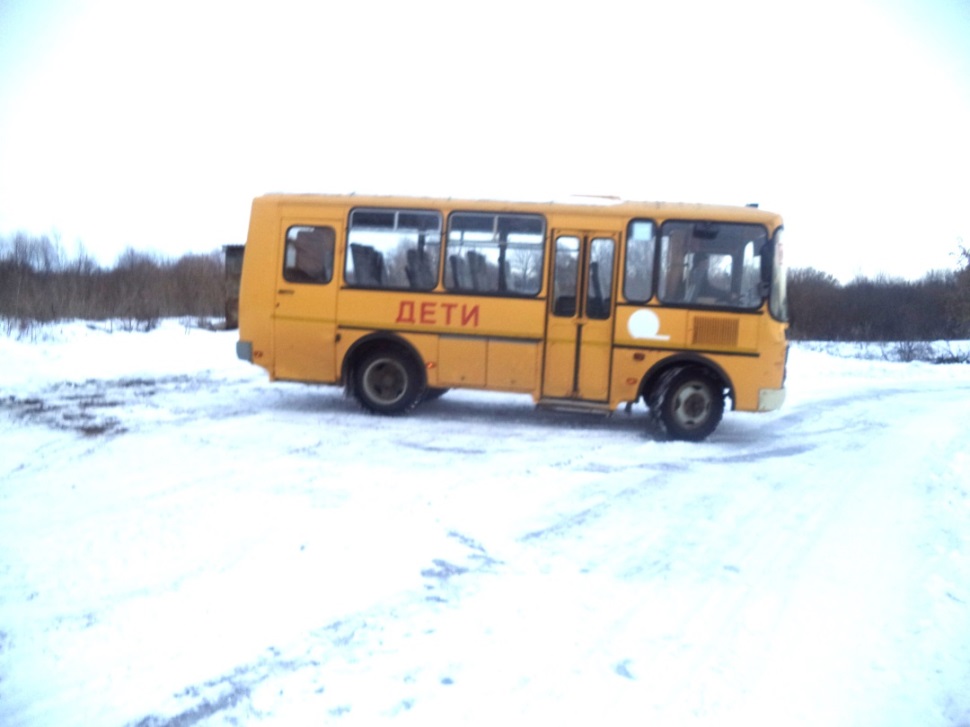 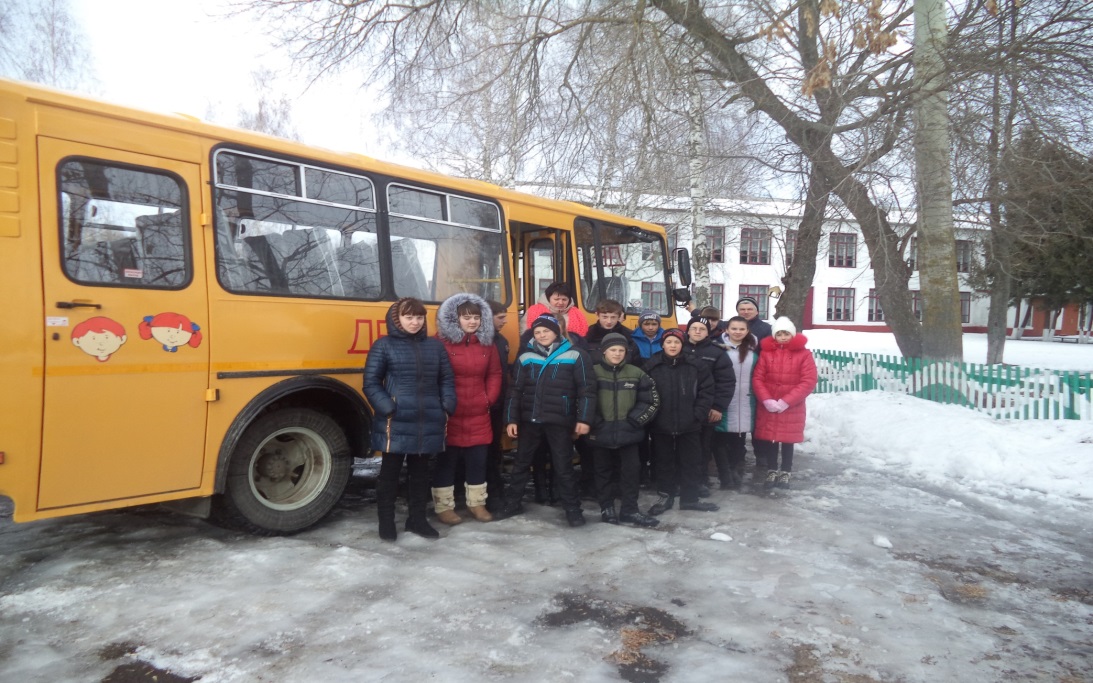 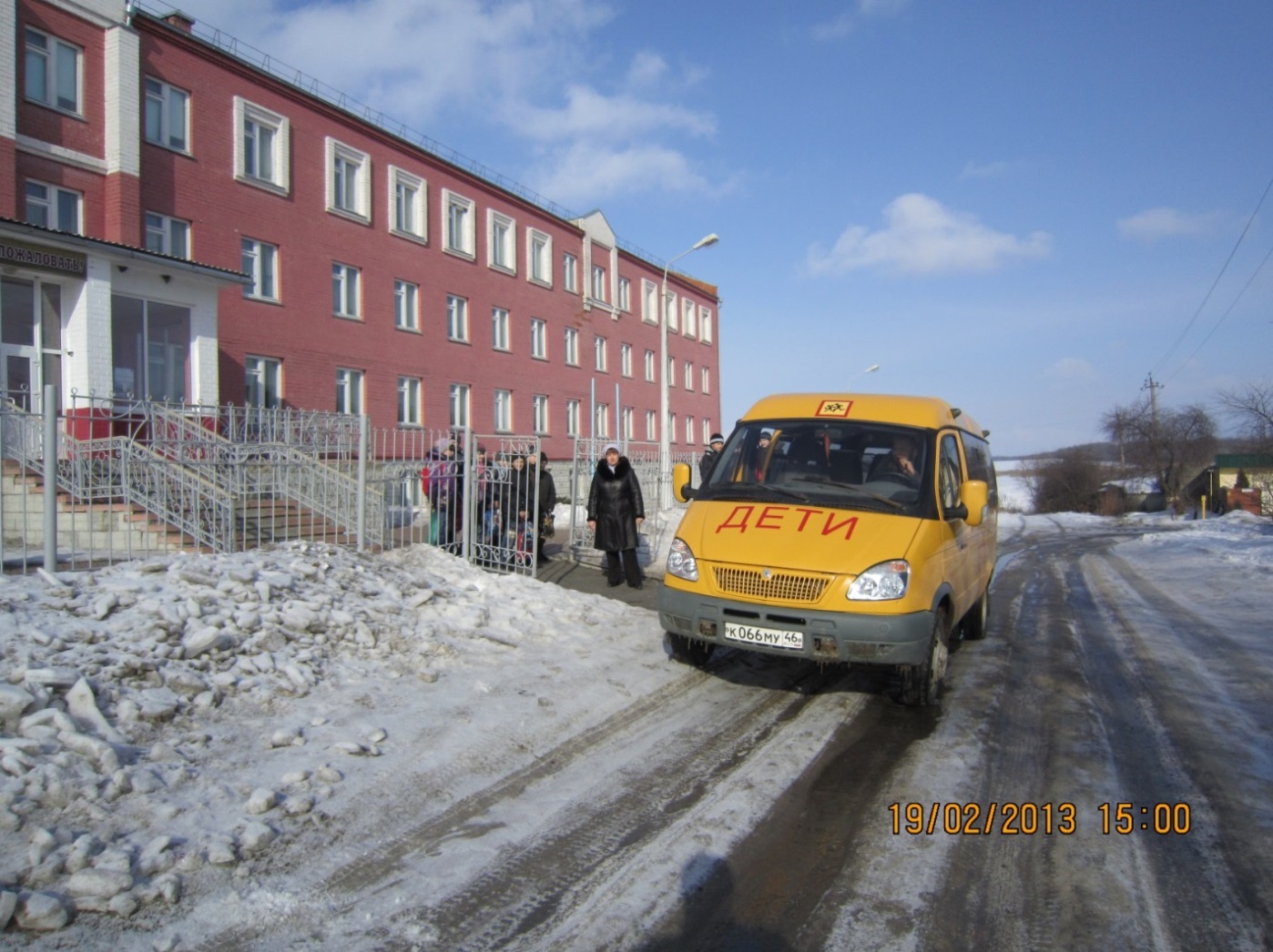 8
Заработная плата работников 
дошкольного образования
Информация Главы Конышевского района Дмитрия Александровича Новикова





О деятельности Администрации Конышевского района 
по итогам социально- экономического развития 
Конышевского района по реализации Указов Президента 
Российской Федерации от 07 мая 2012 года и 
задачах по улучшению уровня и качества жизни населения Конышевского района на ближайшую перспективу
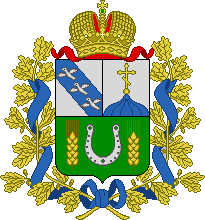 10
Здравоохранение Конышевского района
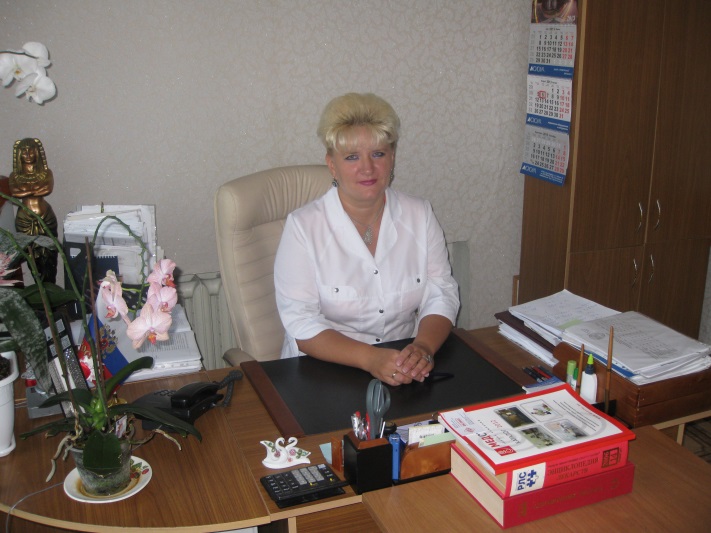 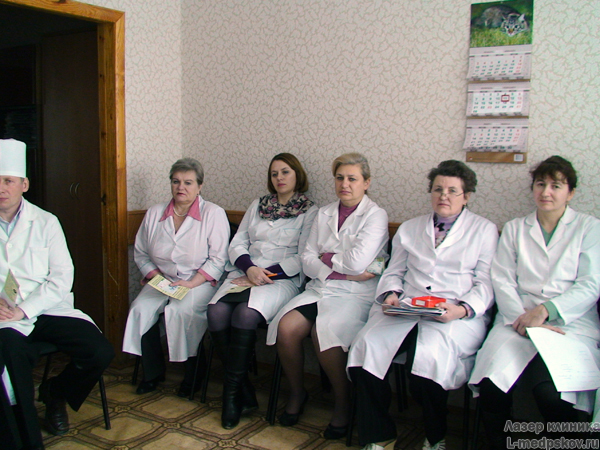 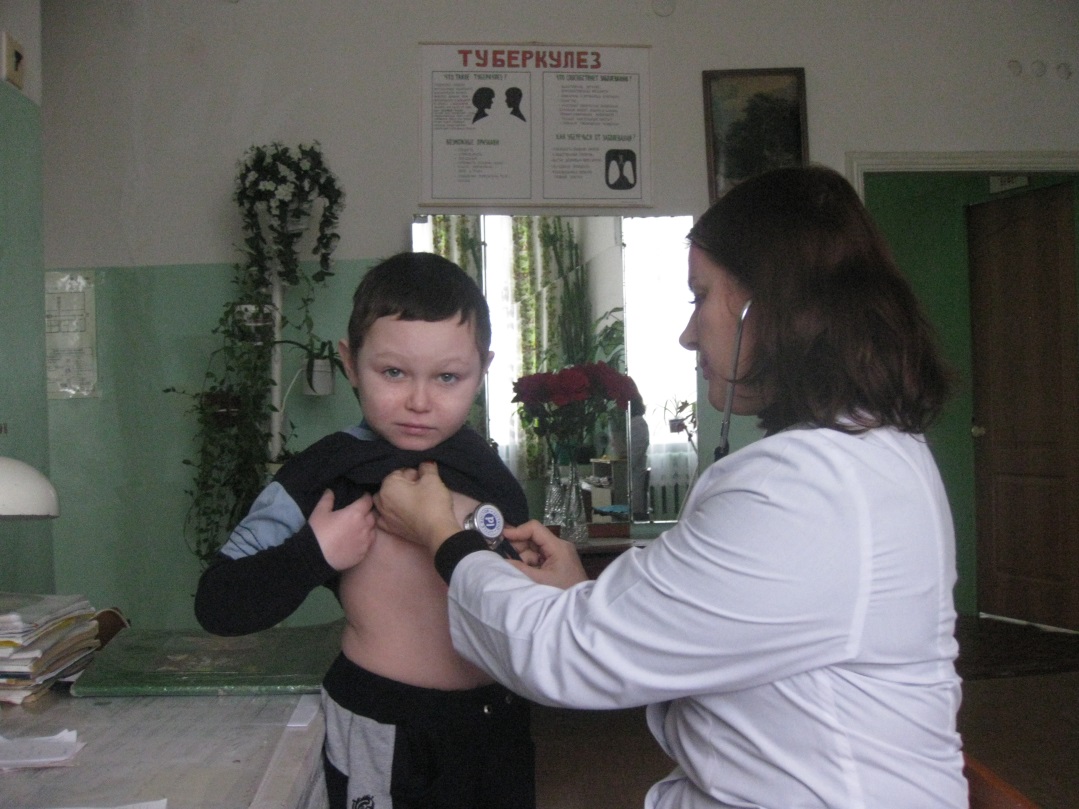 11
Укрепление материально-технической базы 
Конышевской ЦРБ
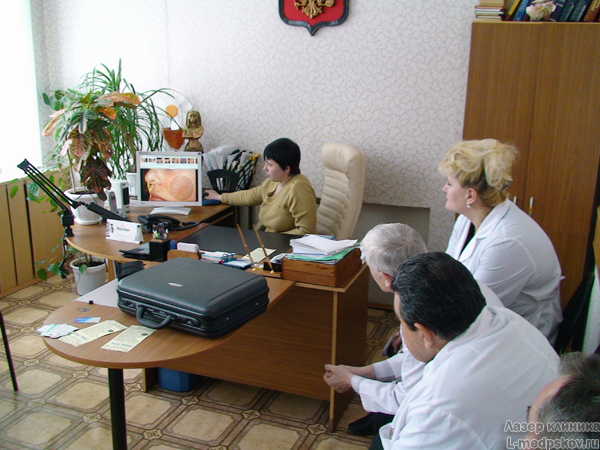 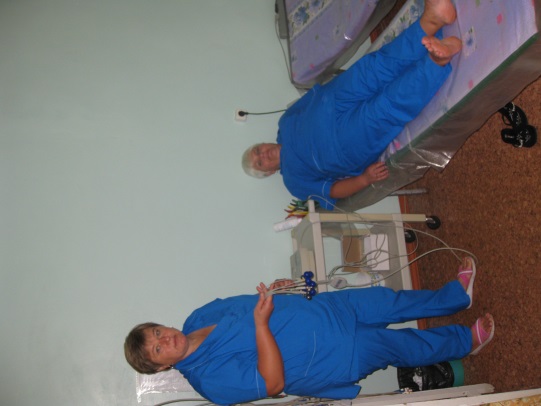 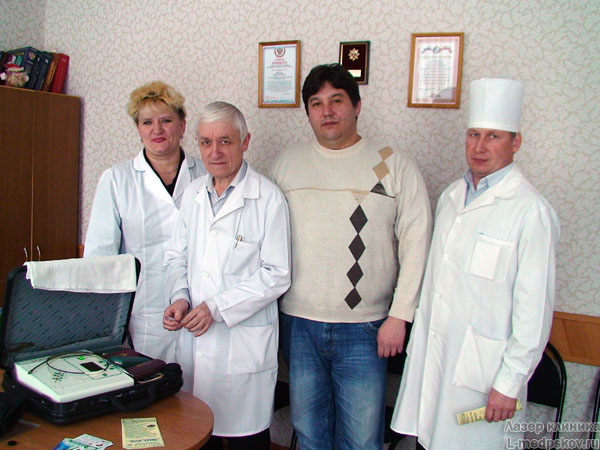 12
Медицинское оборудование и автомобили 
скорой медицинской помощи
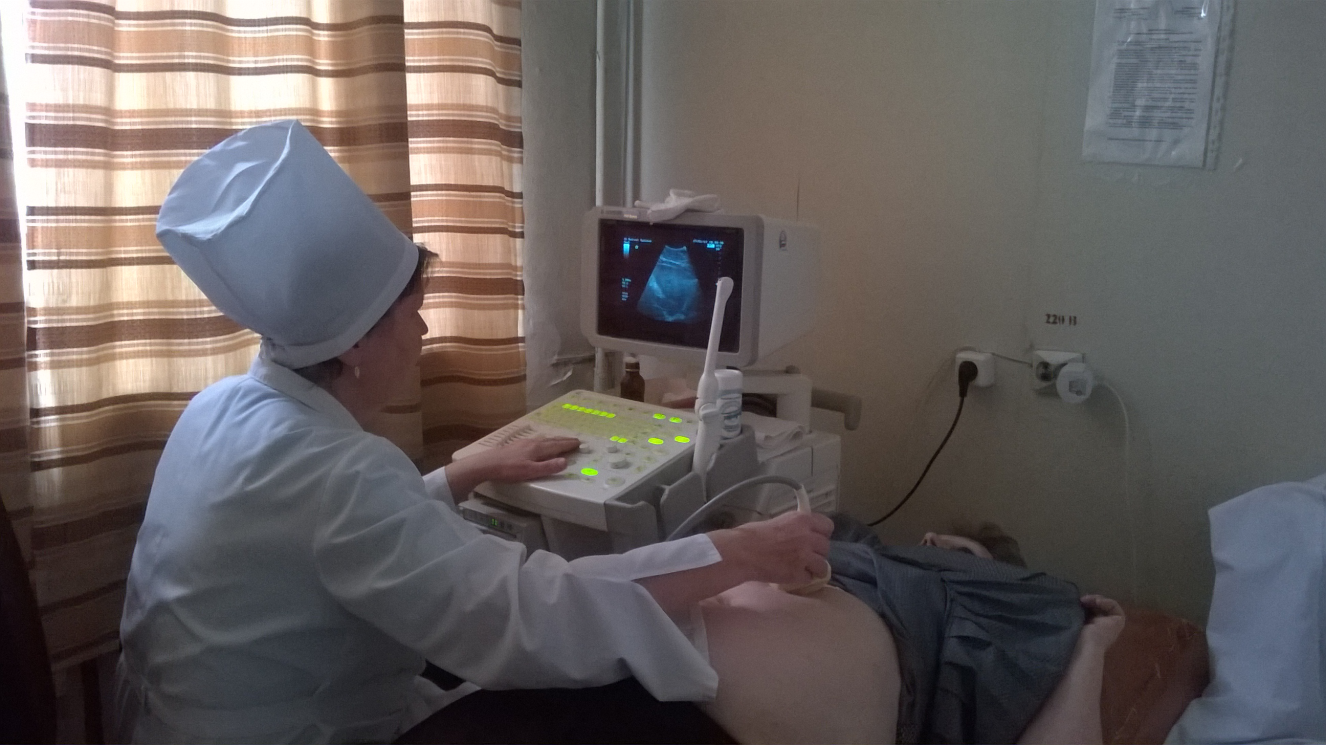 13
Информация Главы Конышевского района Дмитрия Александровича Новикова





О деятельности Администрации Конышевского района 
по итогам социально- экономического развития 
Конышевского района по реализации Указов Президента 
Российской Федерации от 07 мая 2012 года и 
задачах по улучшению уровня и качества жизни населения Конышевского района на ближайшую перспективу
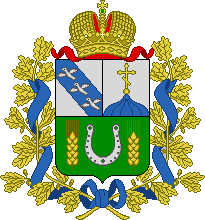 14
Многофункциональные спортивные площадки
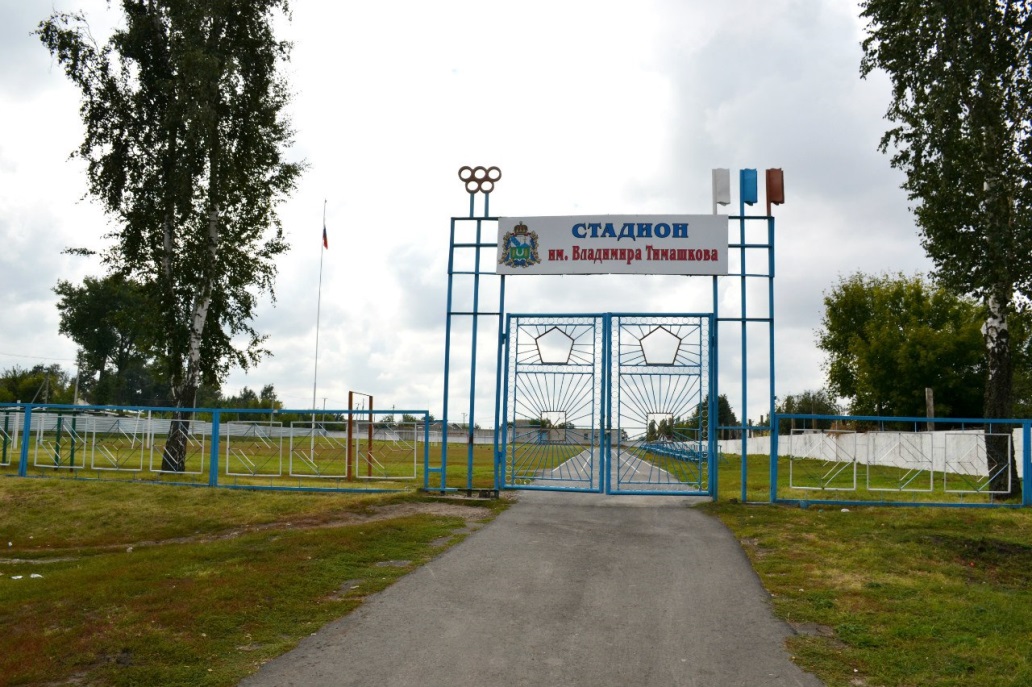 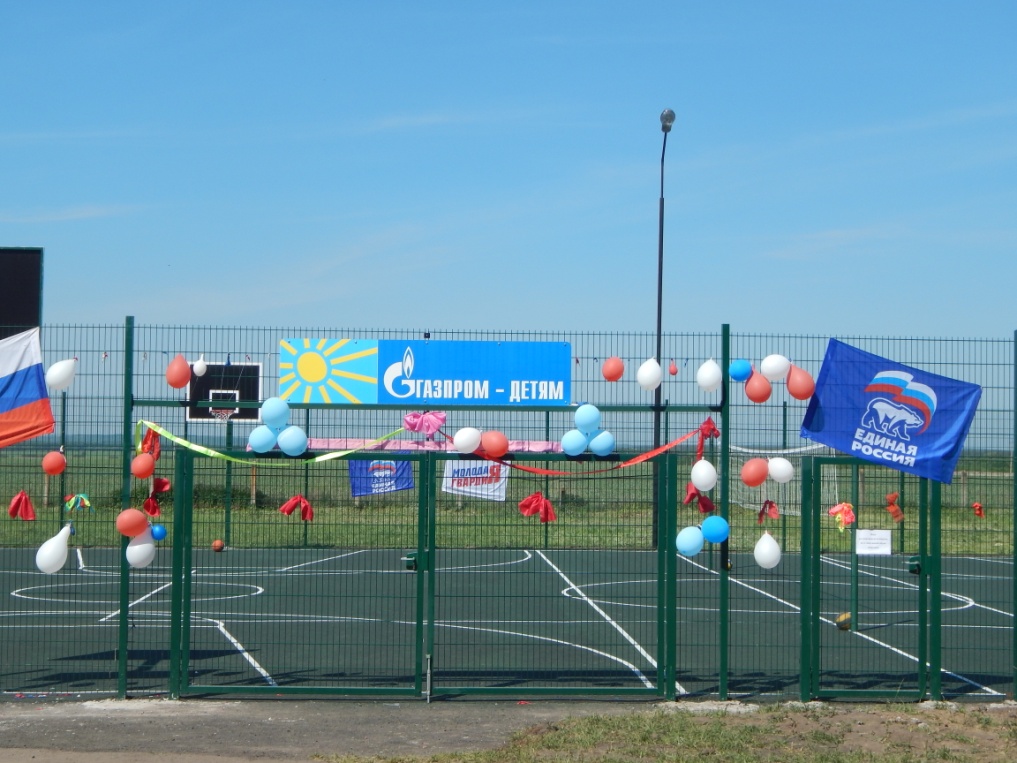 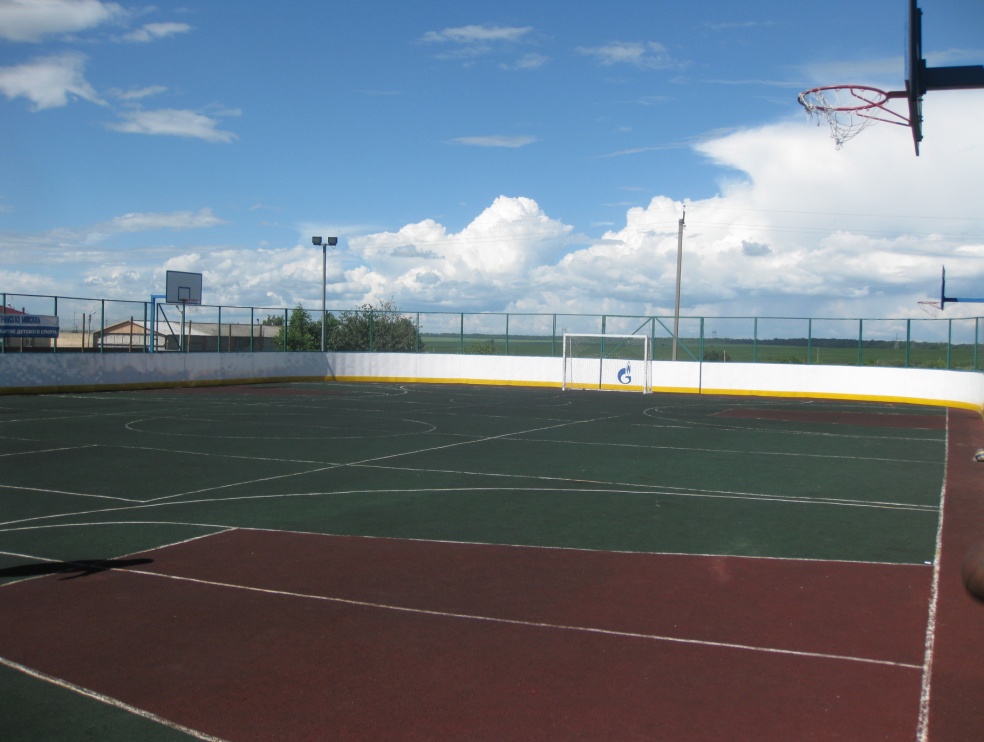 15
Открытие физкультурно-оздоровительного 
комплекса «Чемпион»
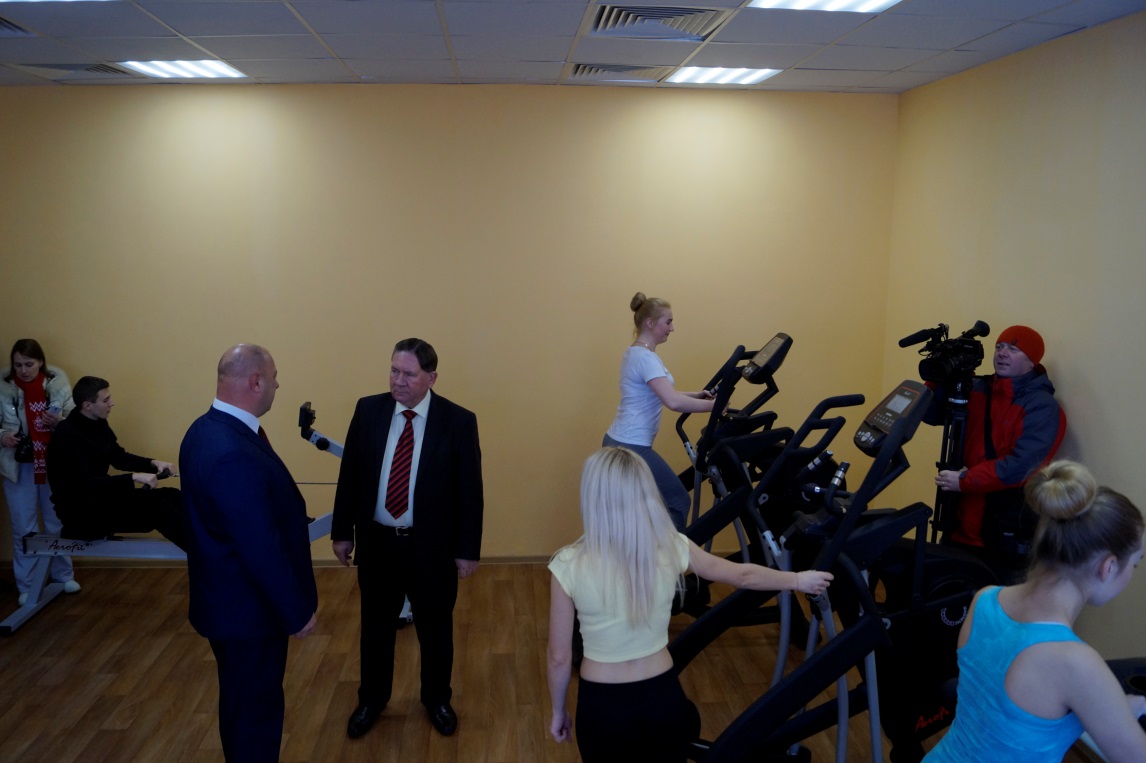 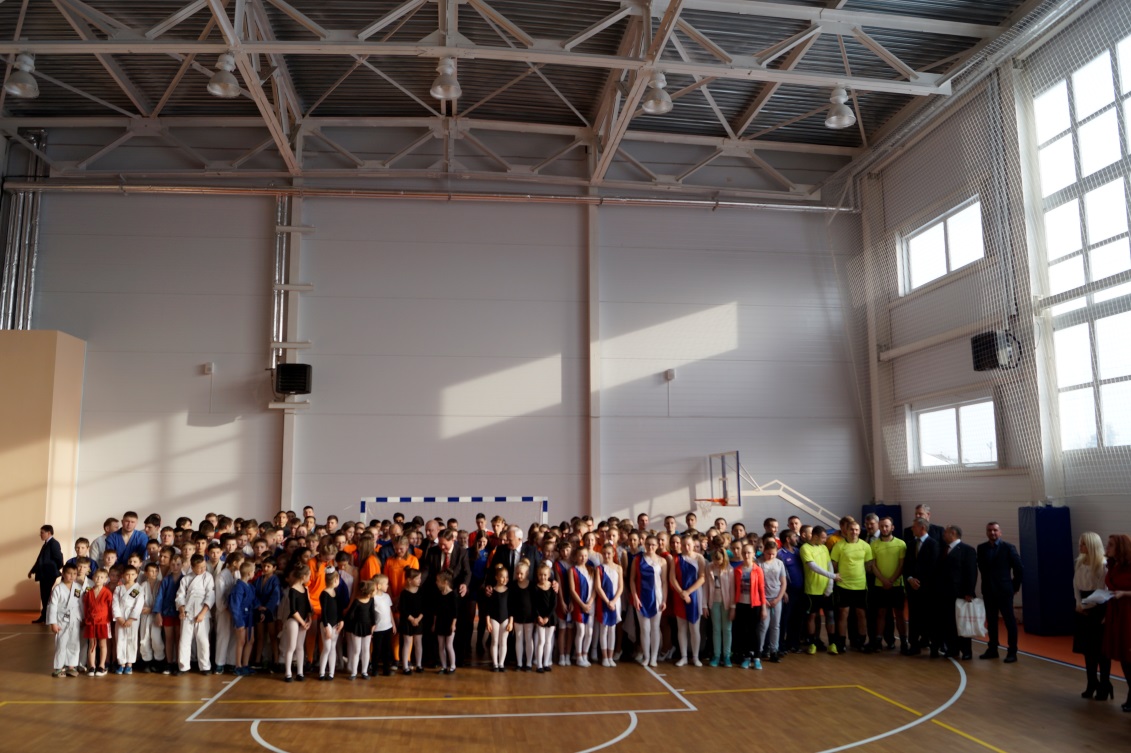 16
Физическая культура и спорт 
в Конышевском районе
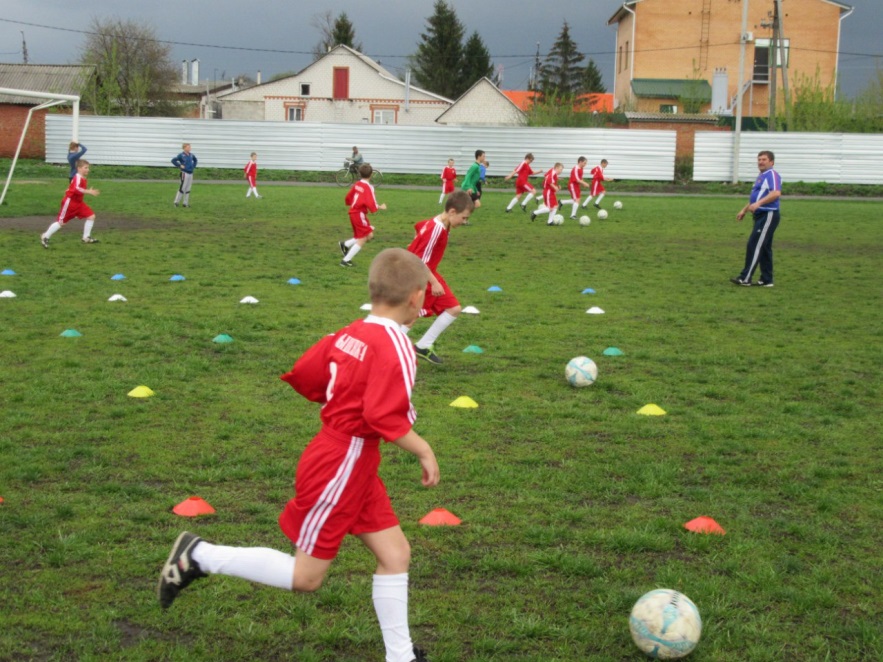 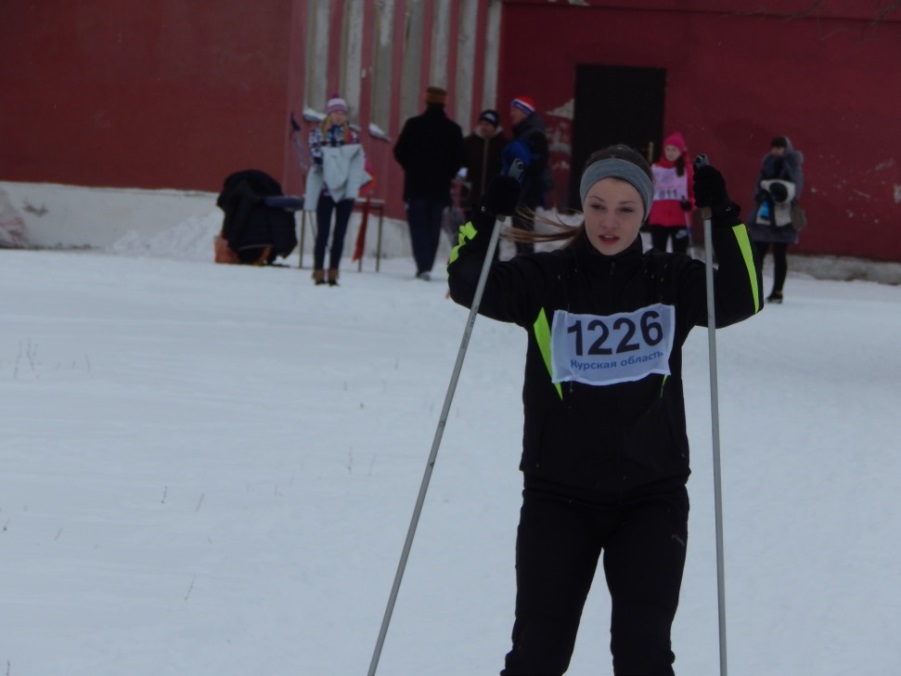 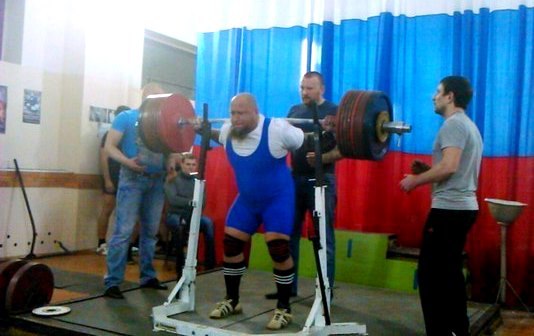 17
Сдача норм ГТО 
на районном стадионе п. Конышевка
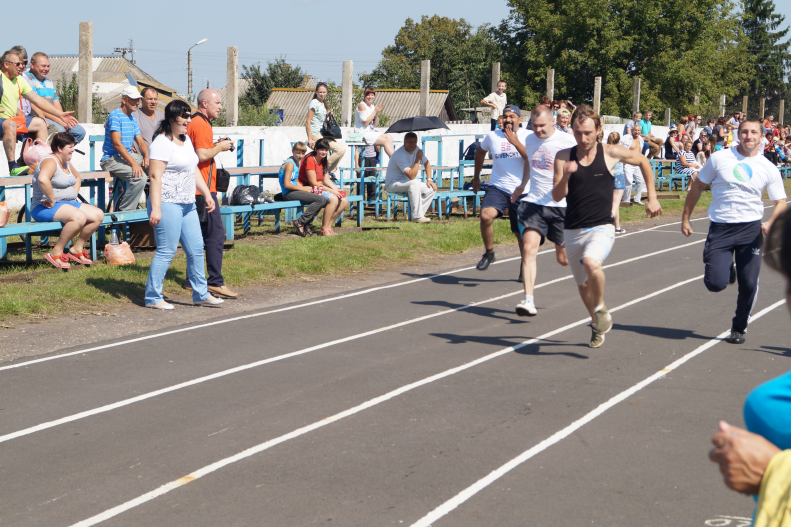 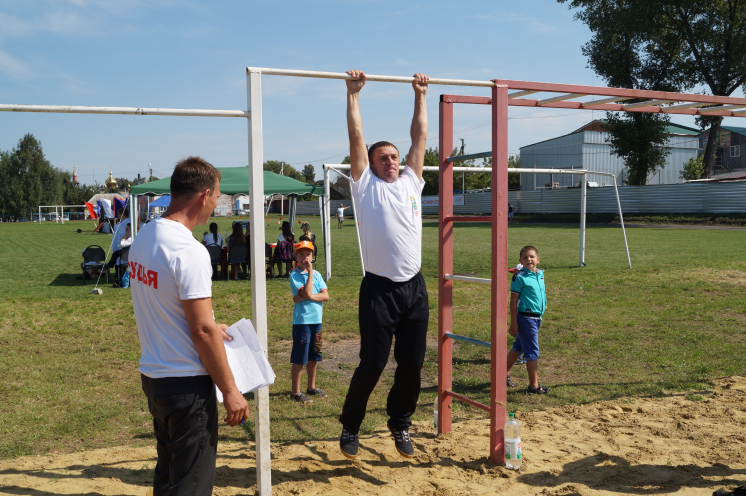 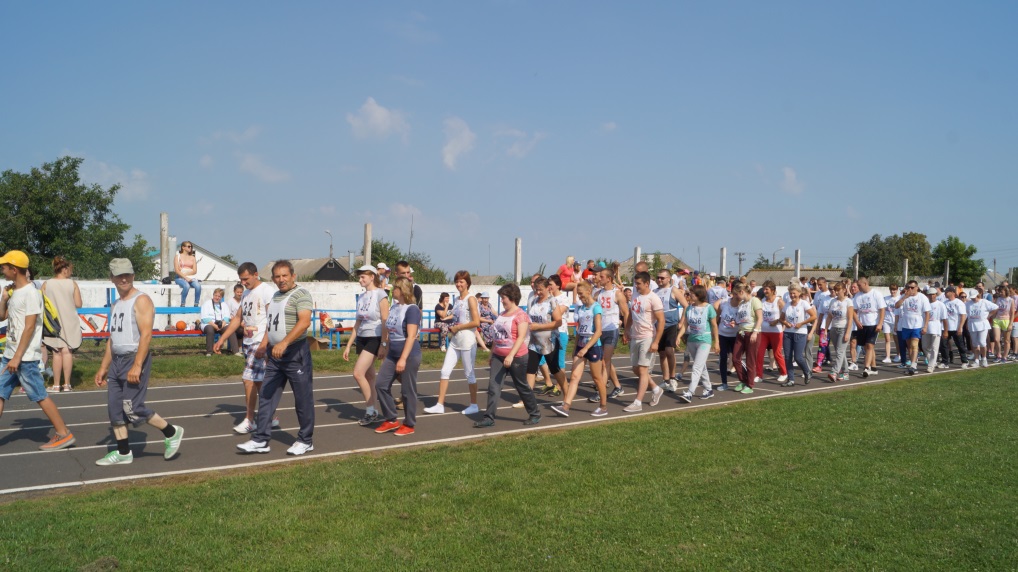 18
Расходы на сферу физической культуры и спорта
19
Информация Главы Конышевского района Дмитрия Александровича Новикова





О деятельности Администрации Конышевского района 
по итогам социально- экономического развития 
Конышевского района по реализации Указов Президента 
Российской Федерации от 07 мая 2012 года и 
задачах по улучшению уровня и качества жизни населения Конышевского района на ближайшую перспективу
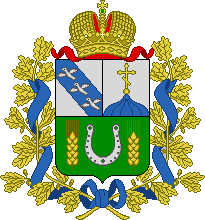 20
Меры социальной поддержки многодетных семей
Скидка на коммунальные услуги от 30 до 100 процентов
Оказание адресной социальной помощи на газификацию домовладения в размере 35 000 руб.
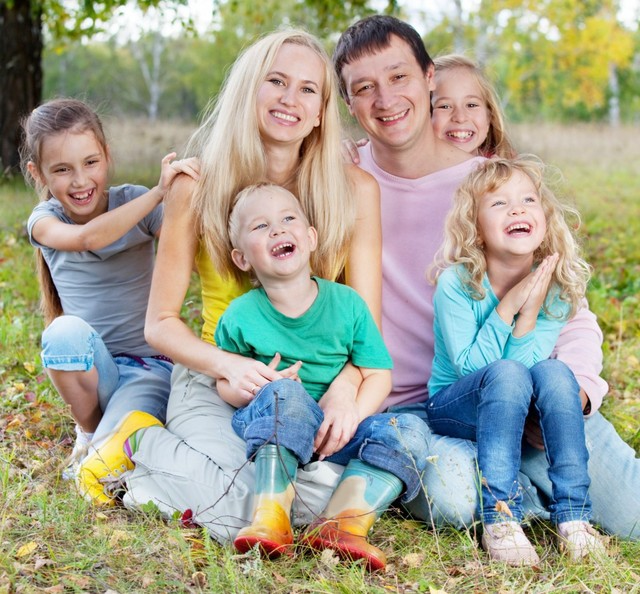 На территории Конышевского района проживает 130 многодетных семей.
Выделение бесплатных земельных участков под строительство жилья
Ежемесячная денежная выплата на третьего либо последующего ребенка
За период реализации Указа Президента Российской Федерации №714 от 07.05.2008 года  «Об обеспечении жильем ветеранов Великой Отечественной войны 1941-1945 годов» свои жилищные условия улучшили 149 участников войны и вдов участников войны.
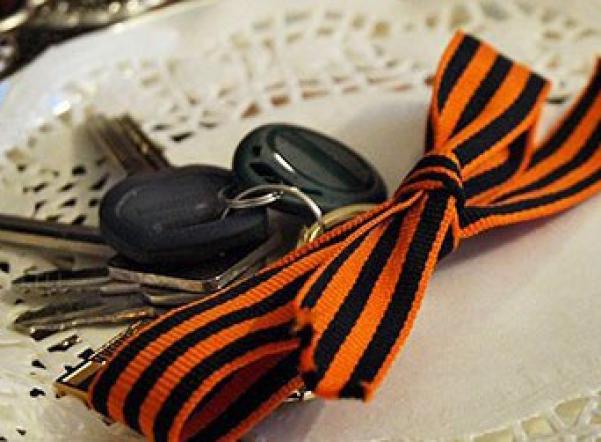 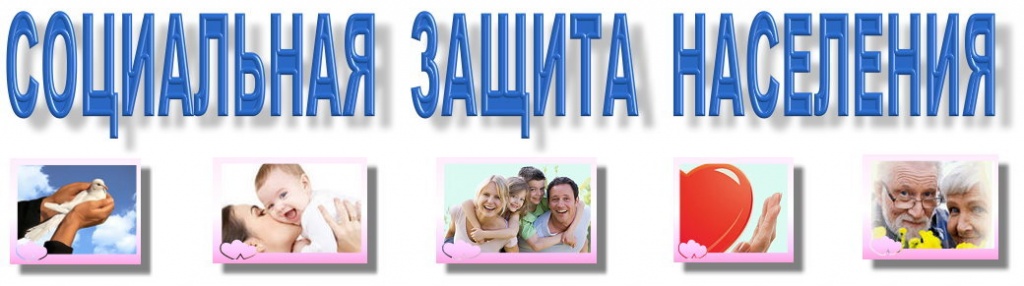 Получение мер социальной поддержки и иных социальных выплат
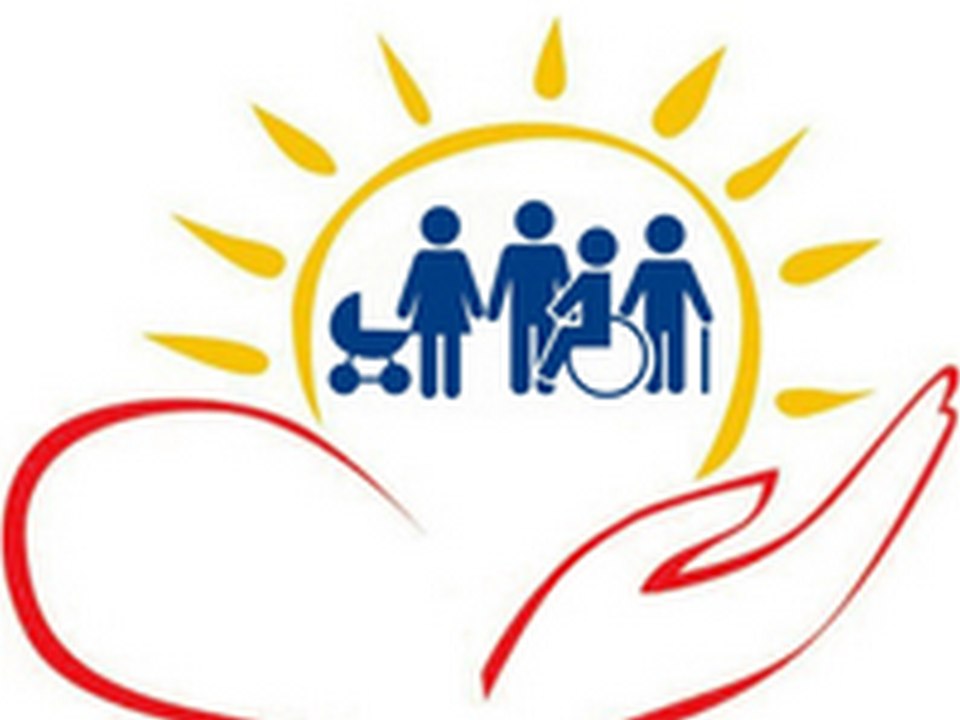 Социальная сфера Конышевского района
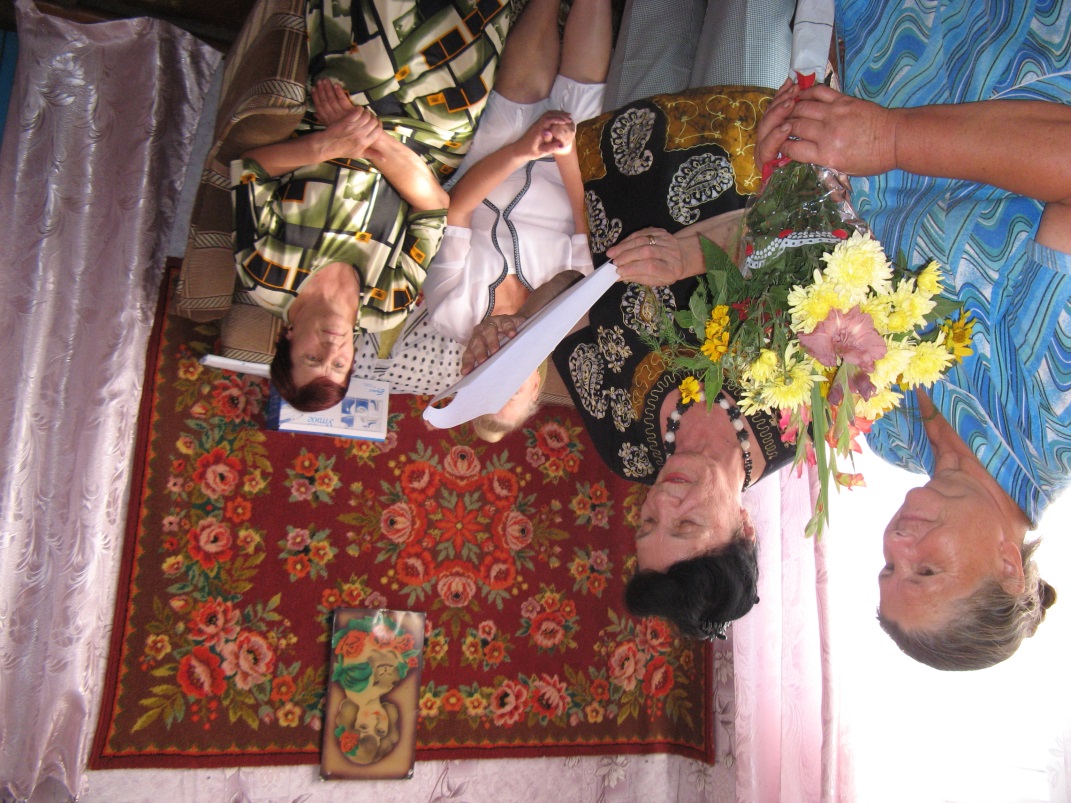 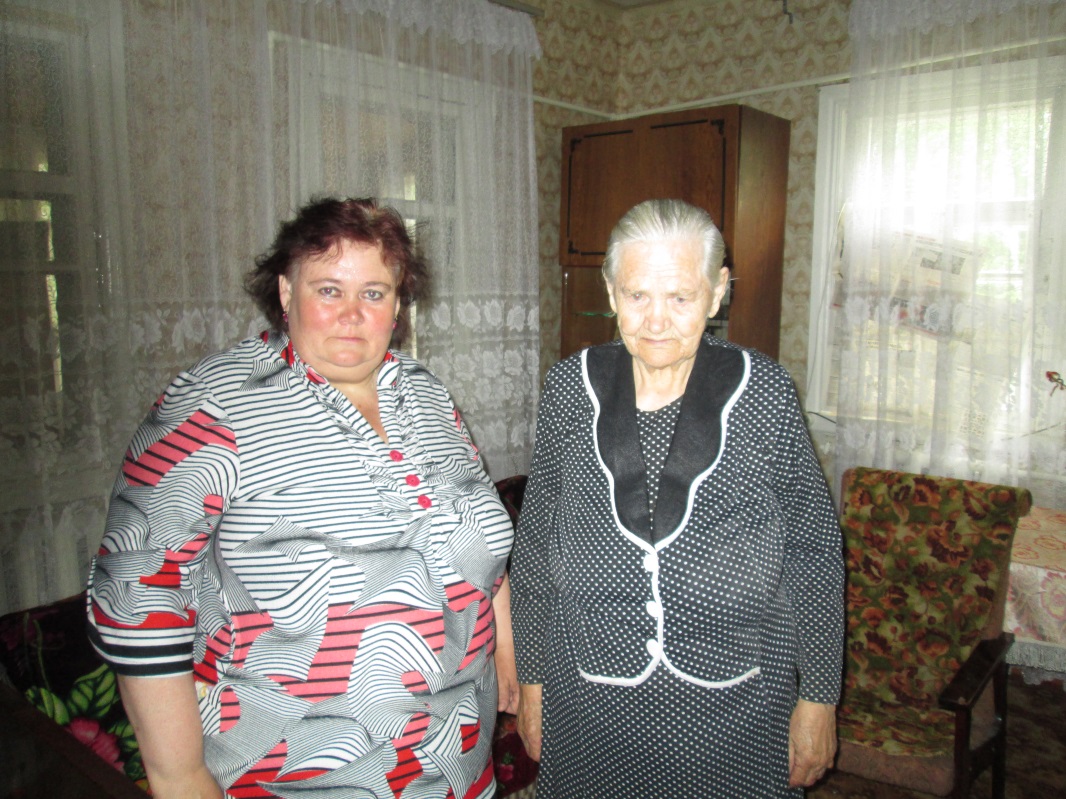 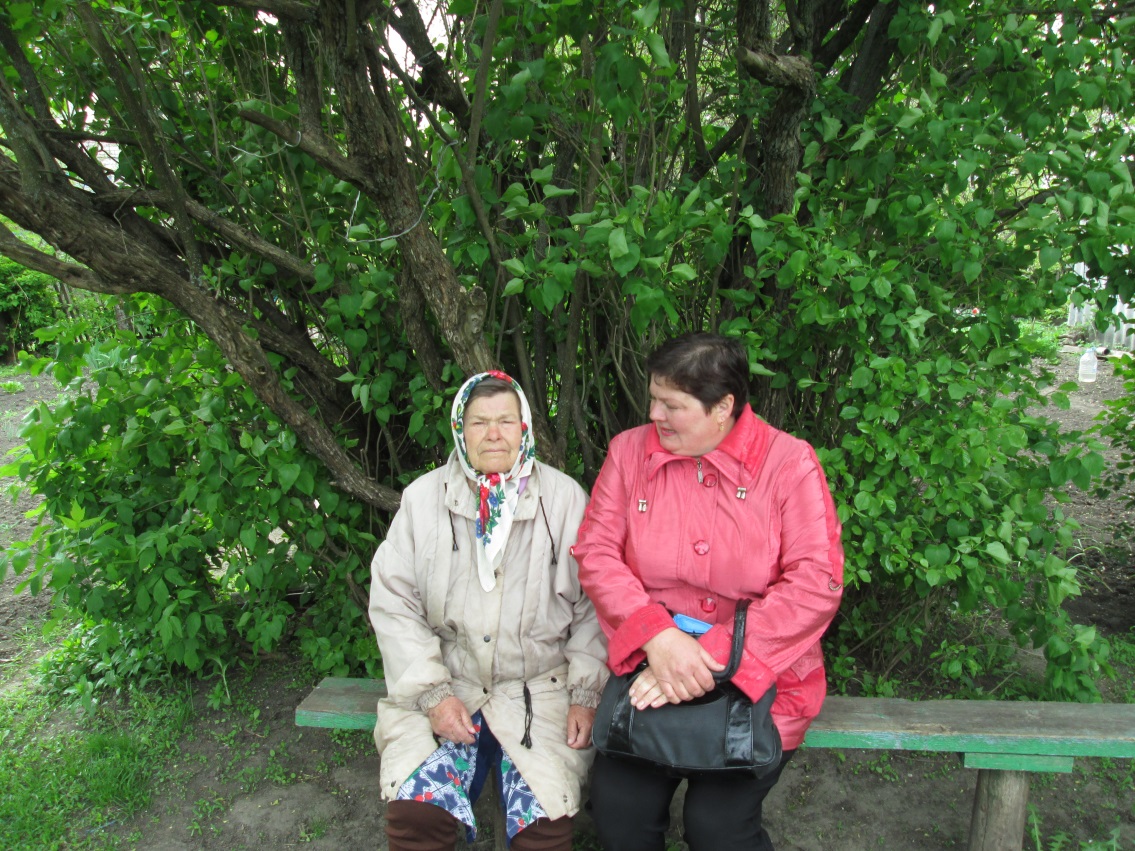 24
Информация Главы Конышевского района Дмитрия Александровича Новикова





О деятельности Администрации Конышевского района 
по итогам социально- экономического развития 
Конышевского района по реализации Указов Президента 
Российской Федерации от 07 мая 2012 года и 
задачах по улучшению уровня и качества жизни населения Конышевского района на ближайшую перспективу
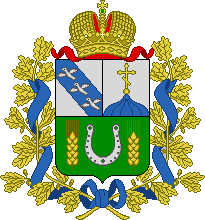 25
Работа  Домов культуры
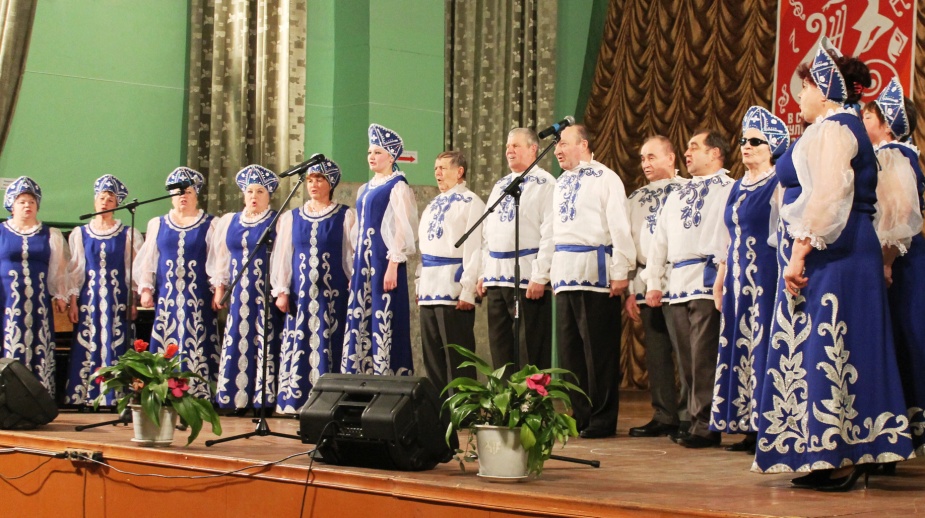 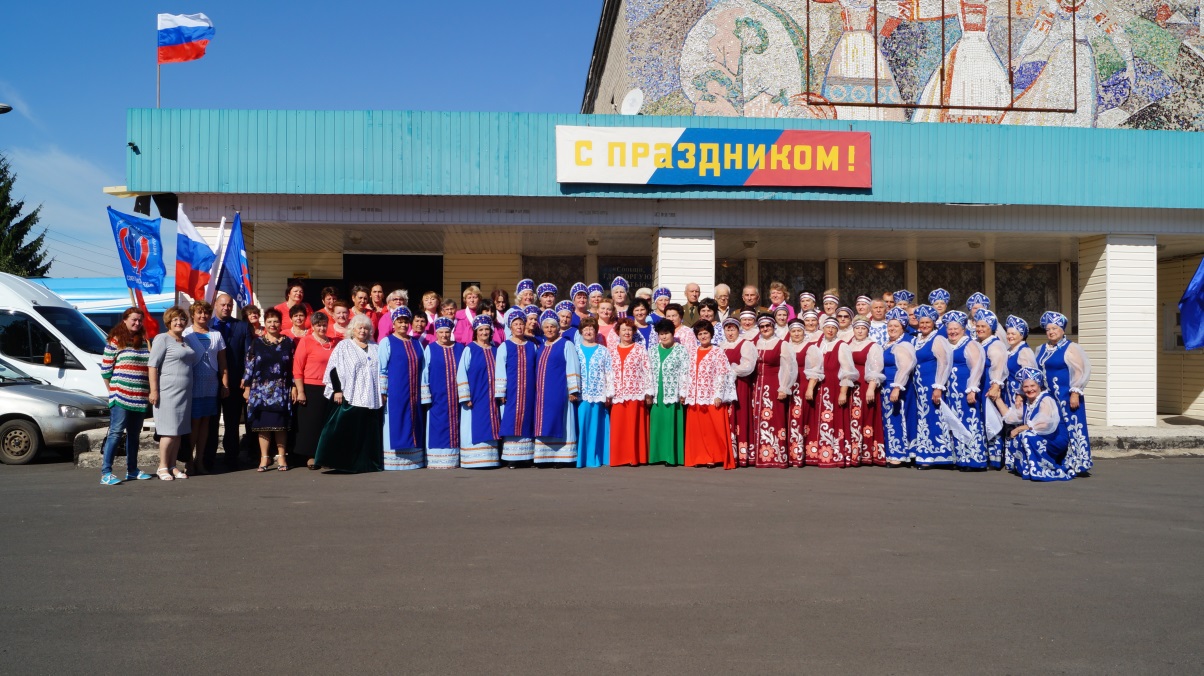 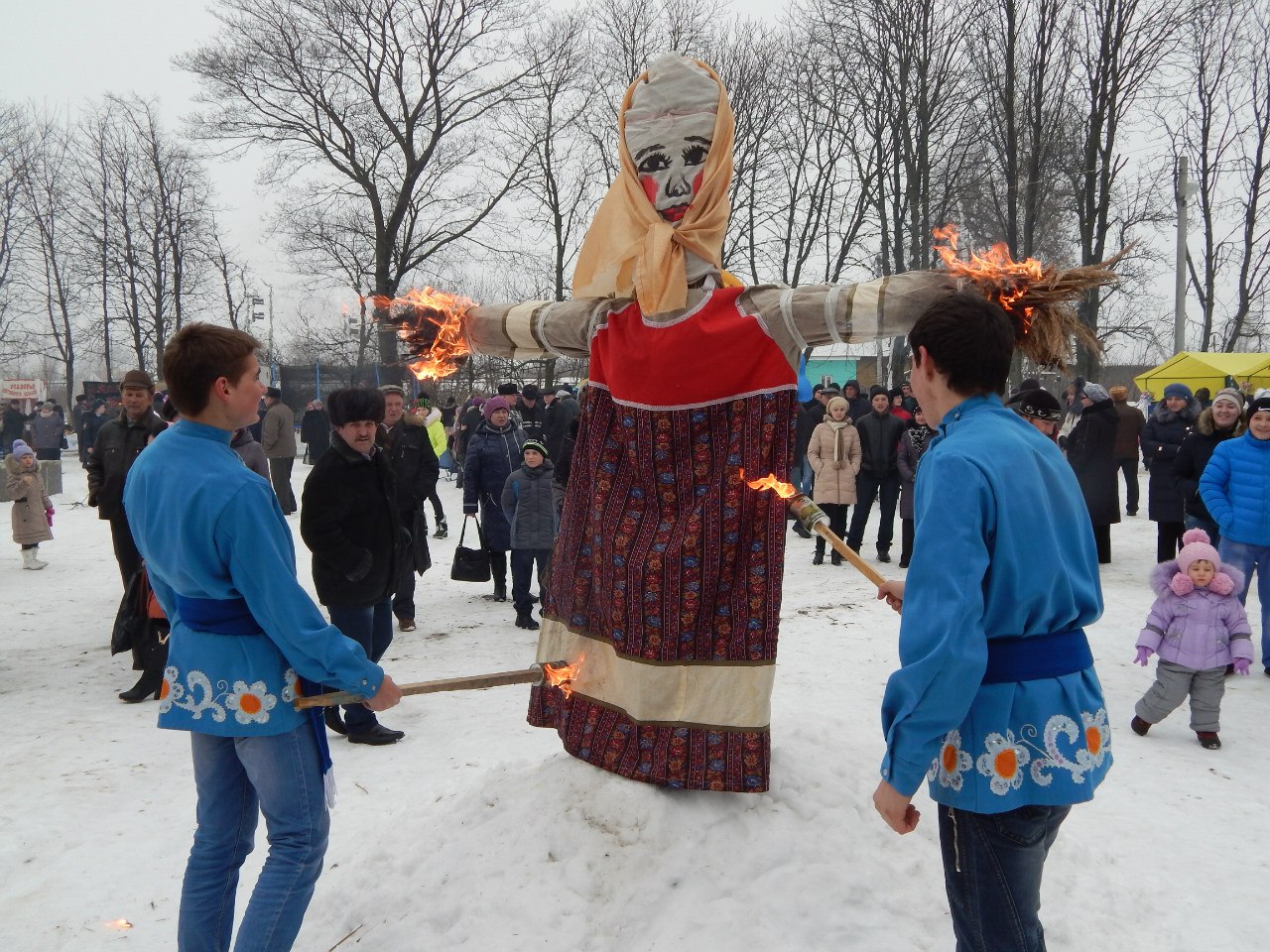 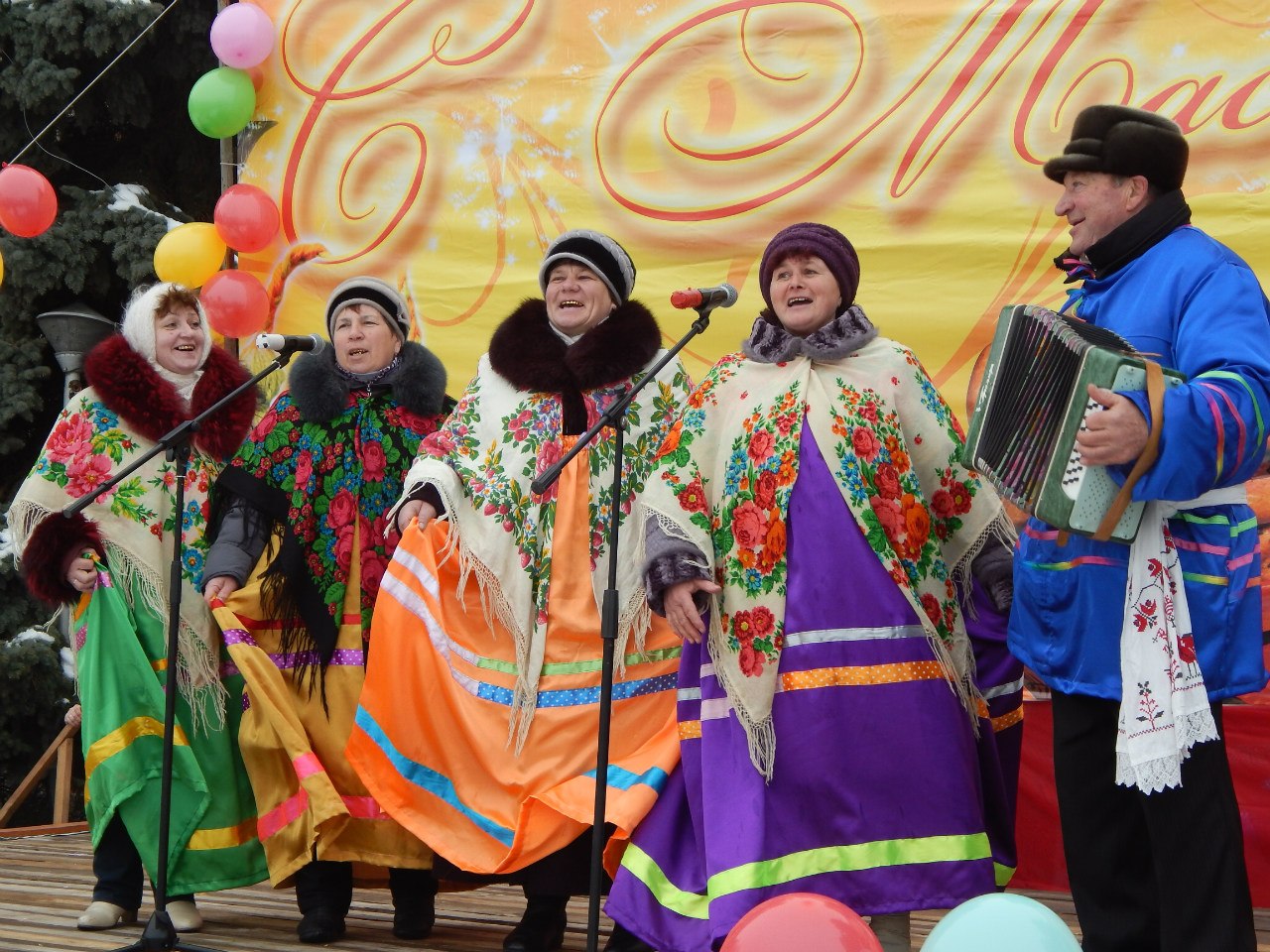 26
Танцевальные коллективы Конышевского района
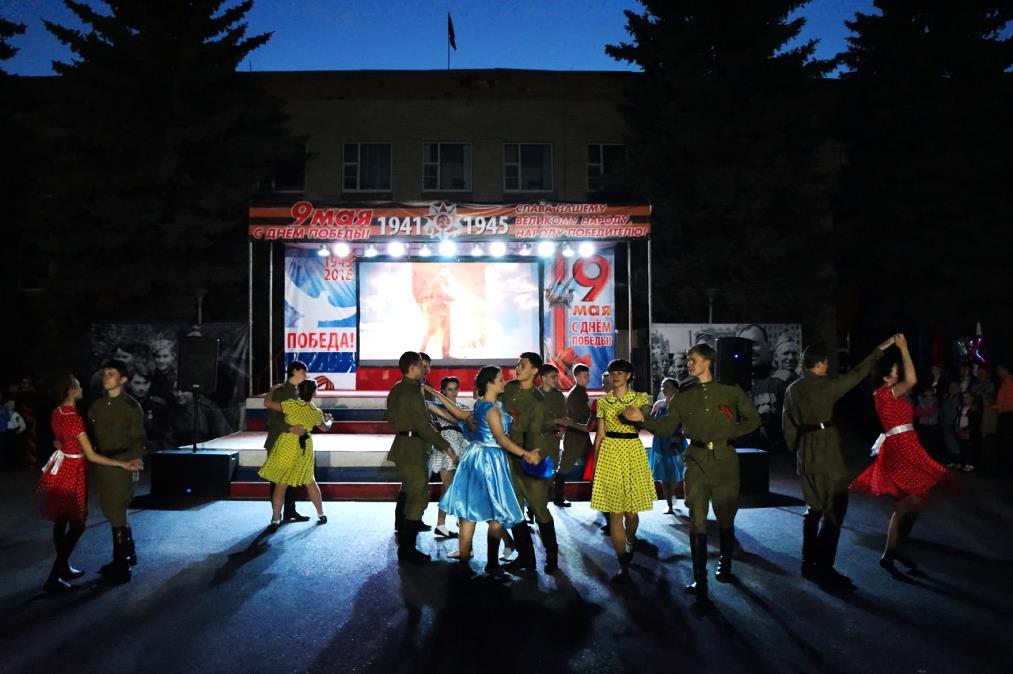 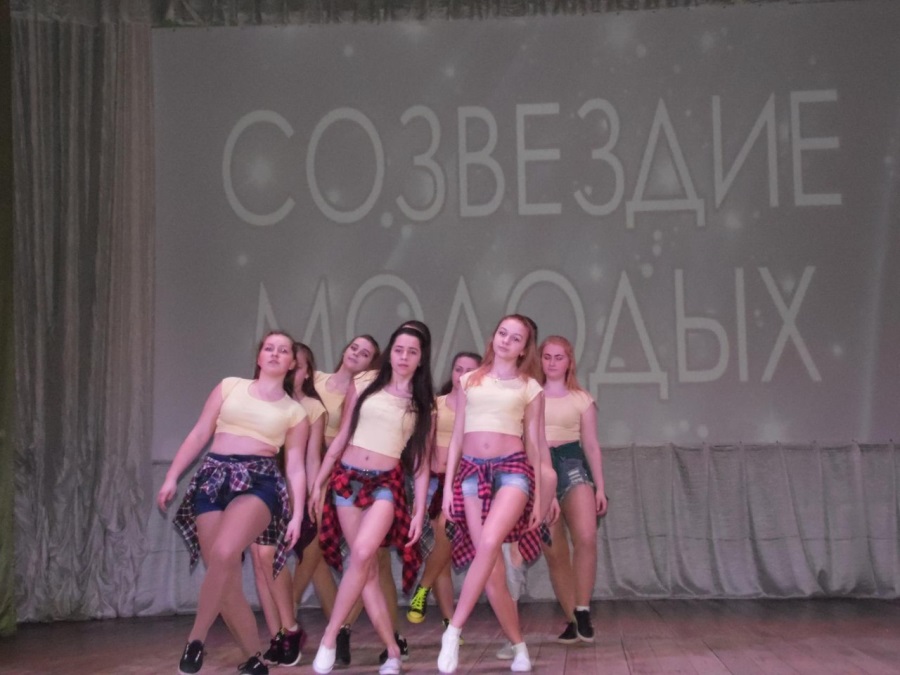 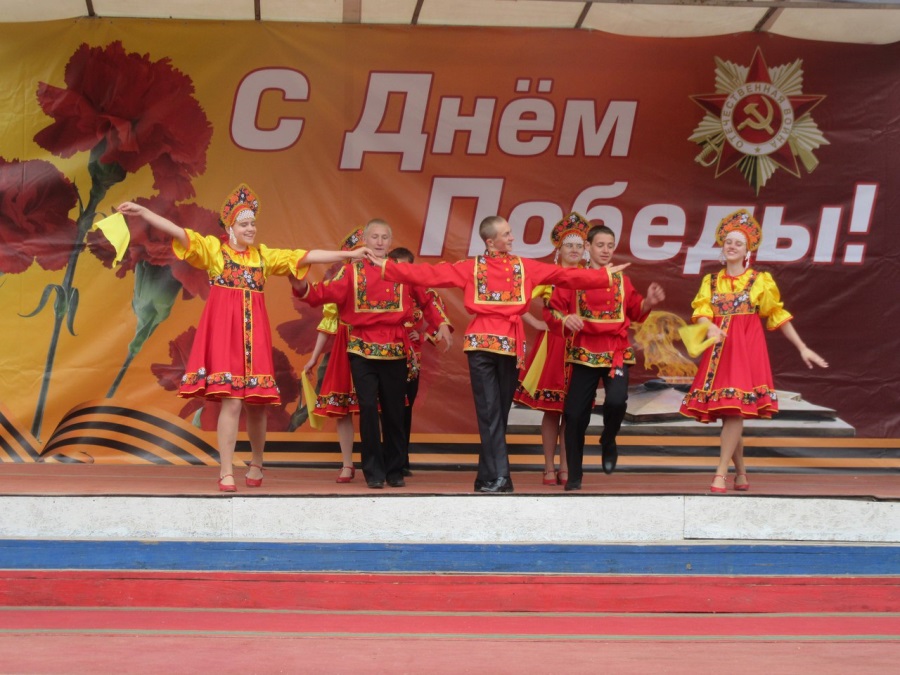 27
Укрепление материально-технической базы 
библиотек Конышевского района
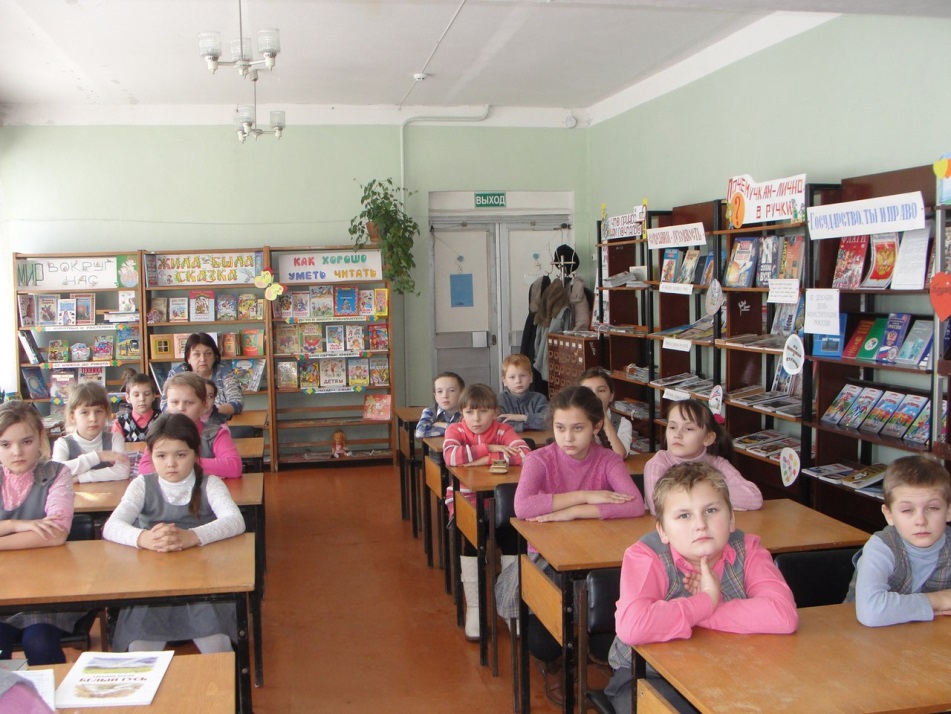 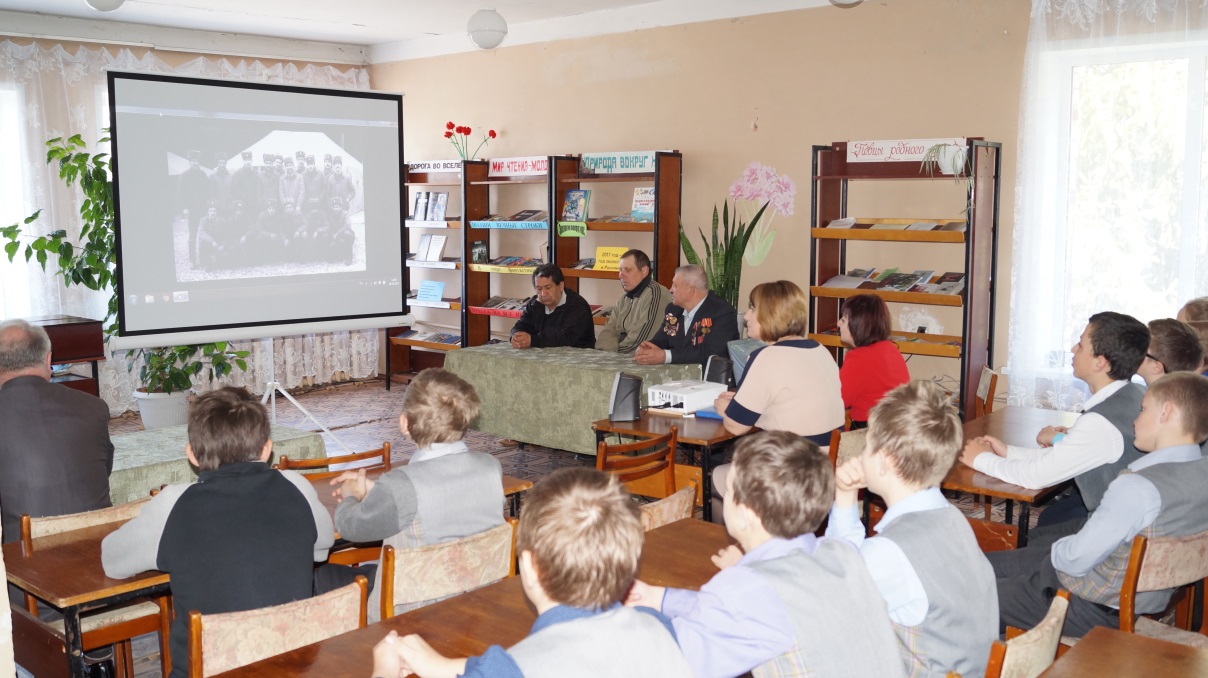 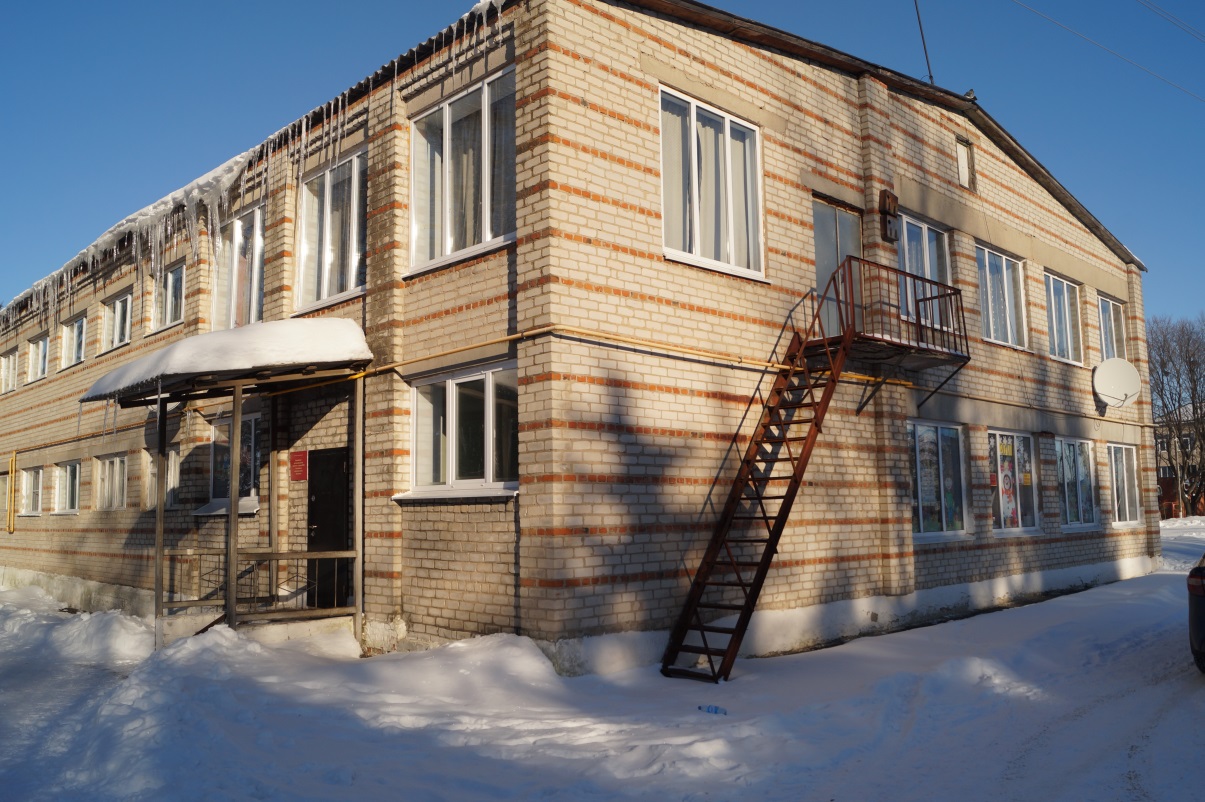 28
Молодежная политика
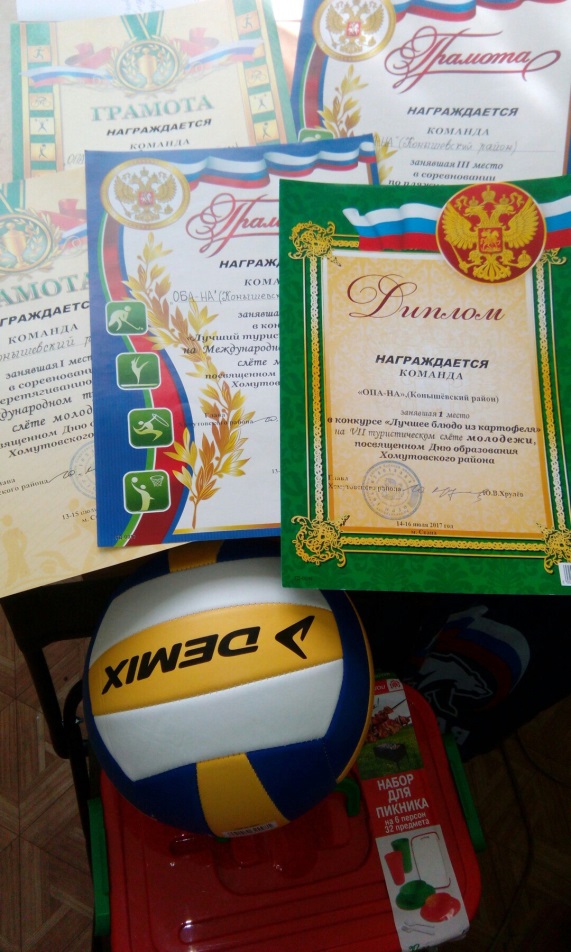 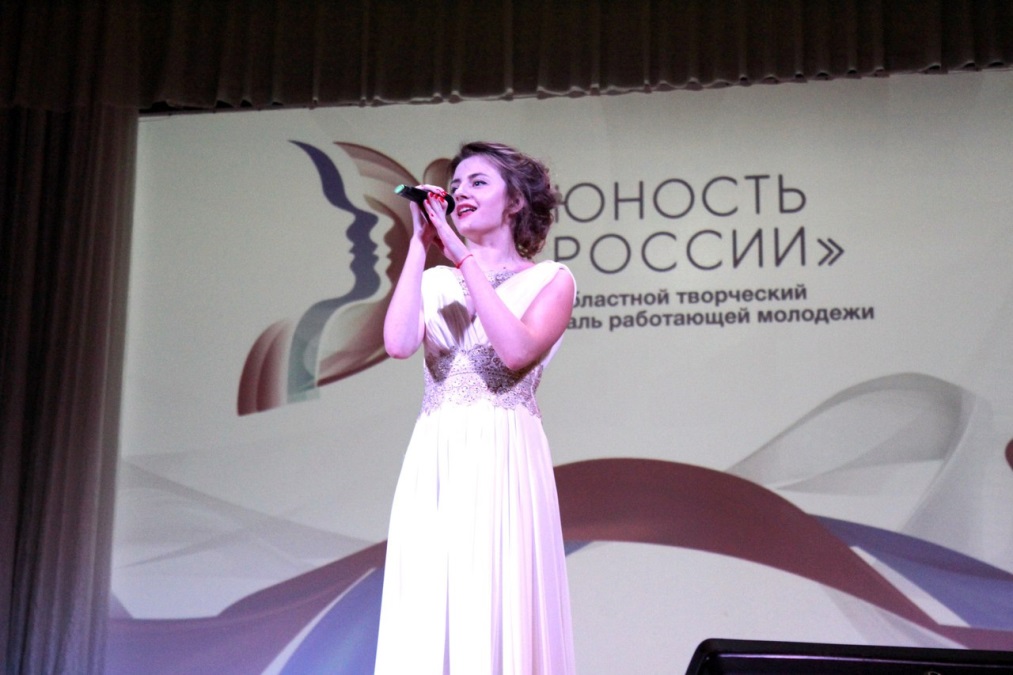 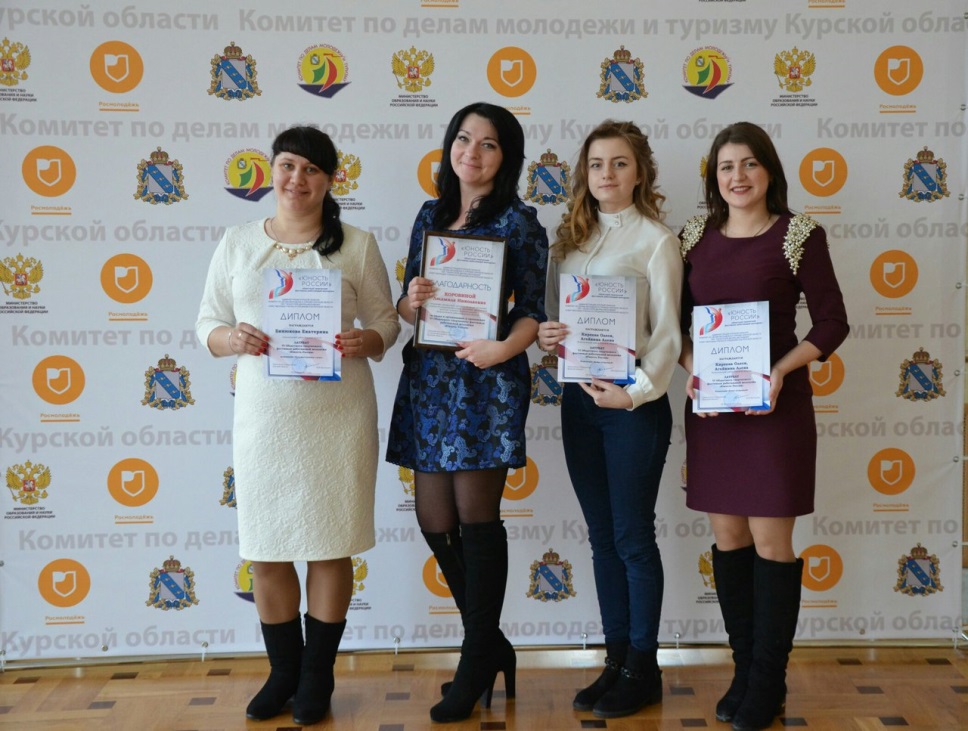 29
Организация отдыха детей
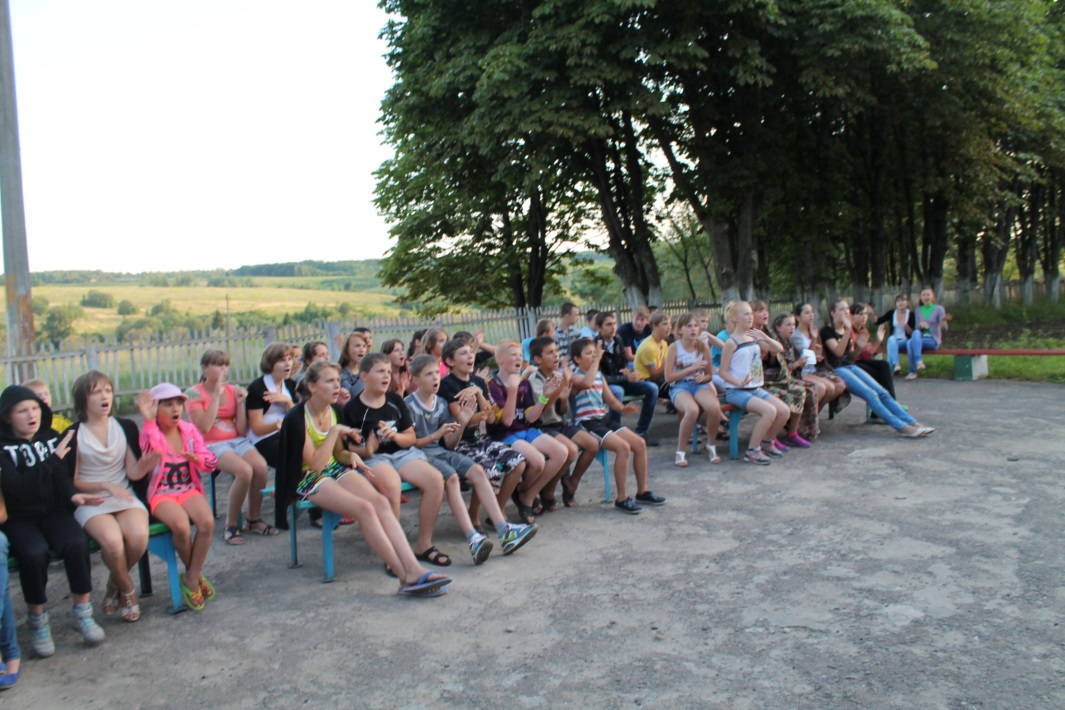 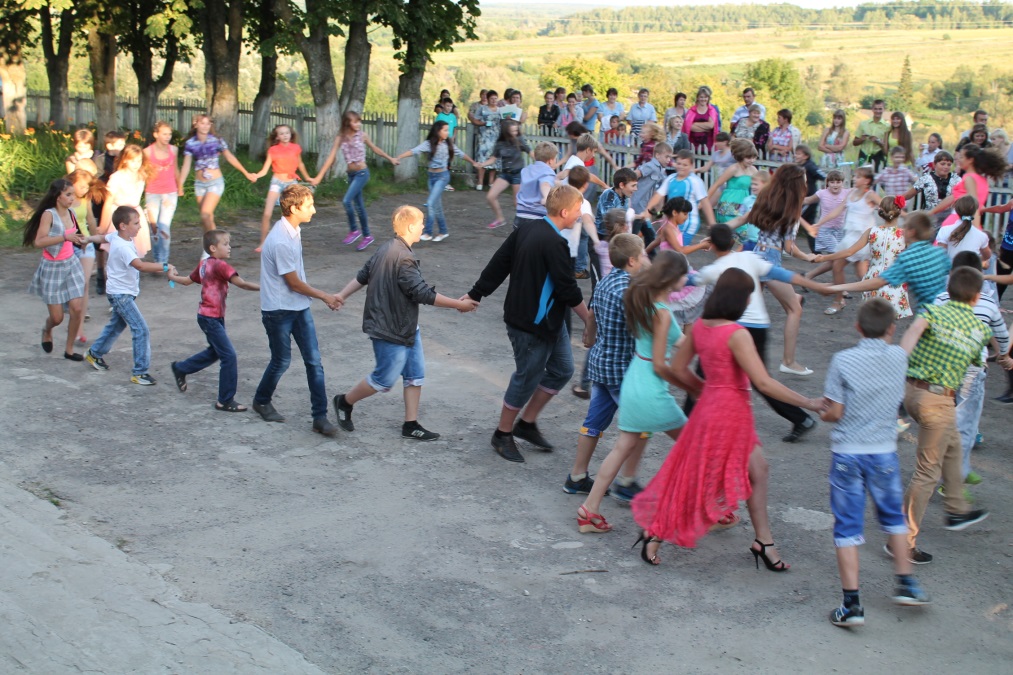 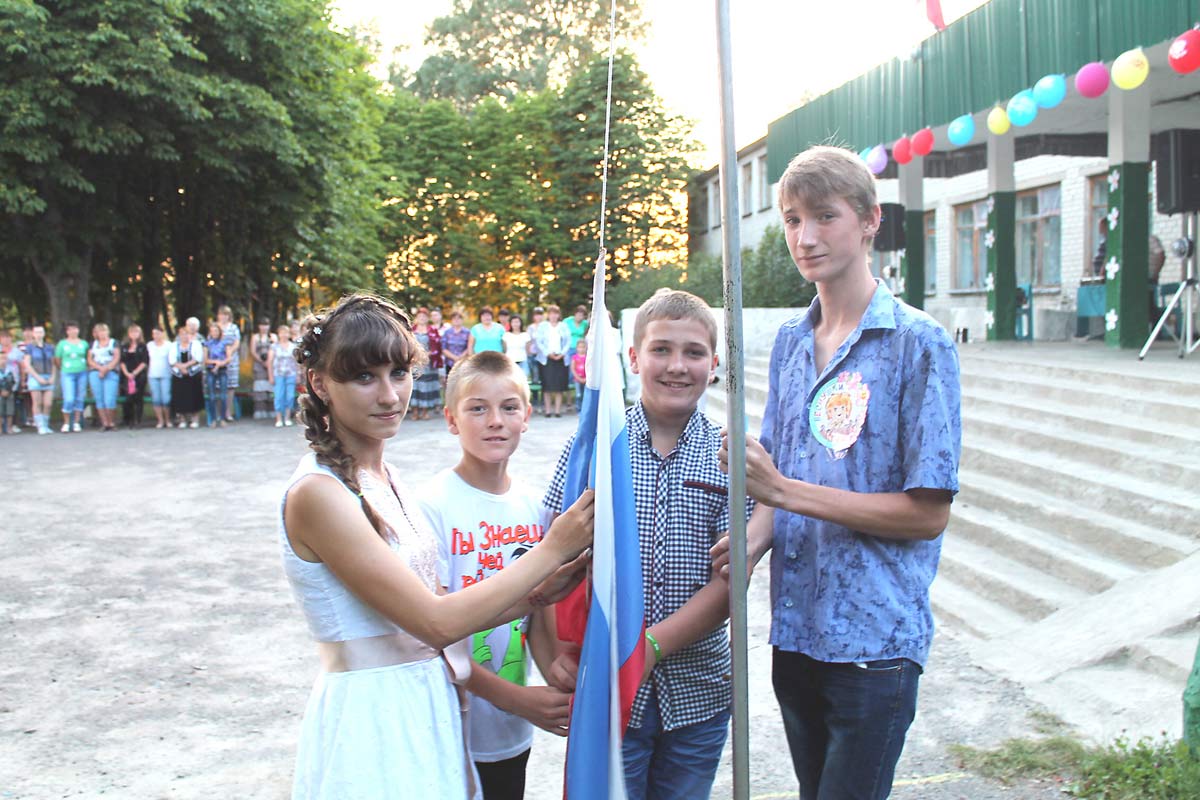 30
Военно-патриотическое воспитание
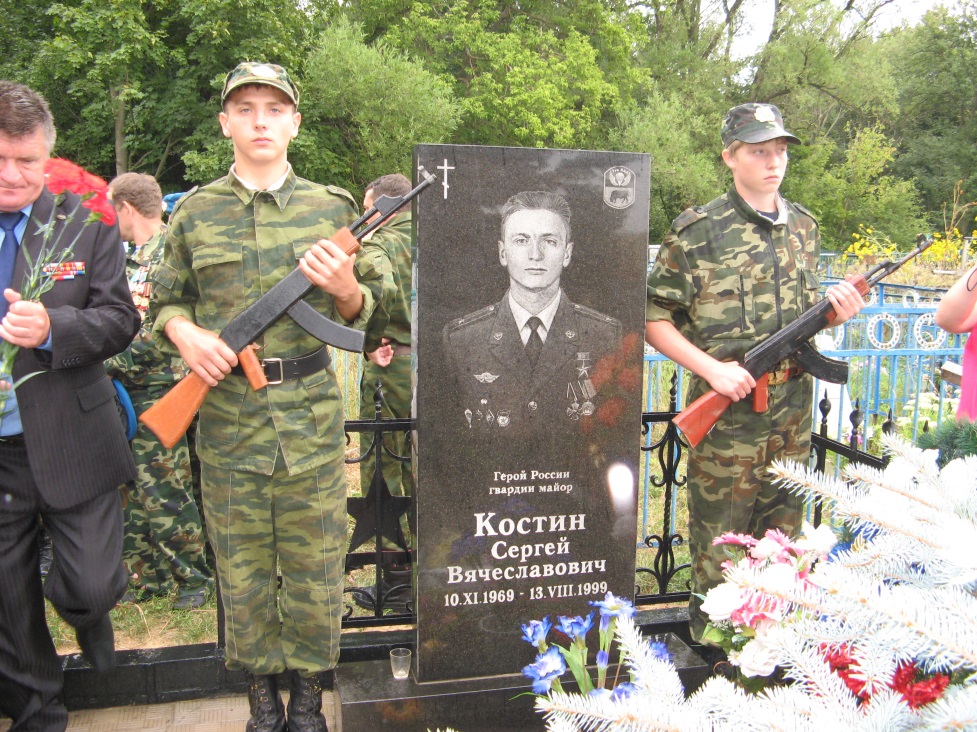 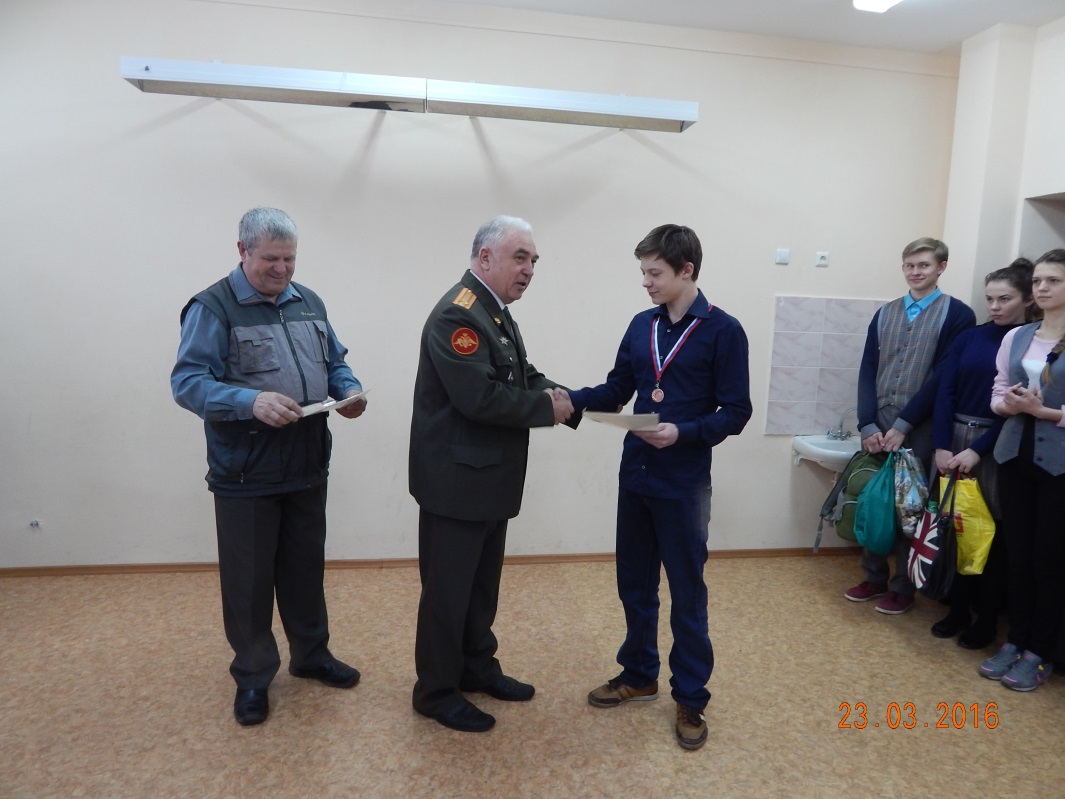 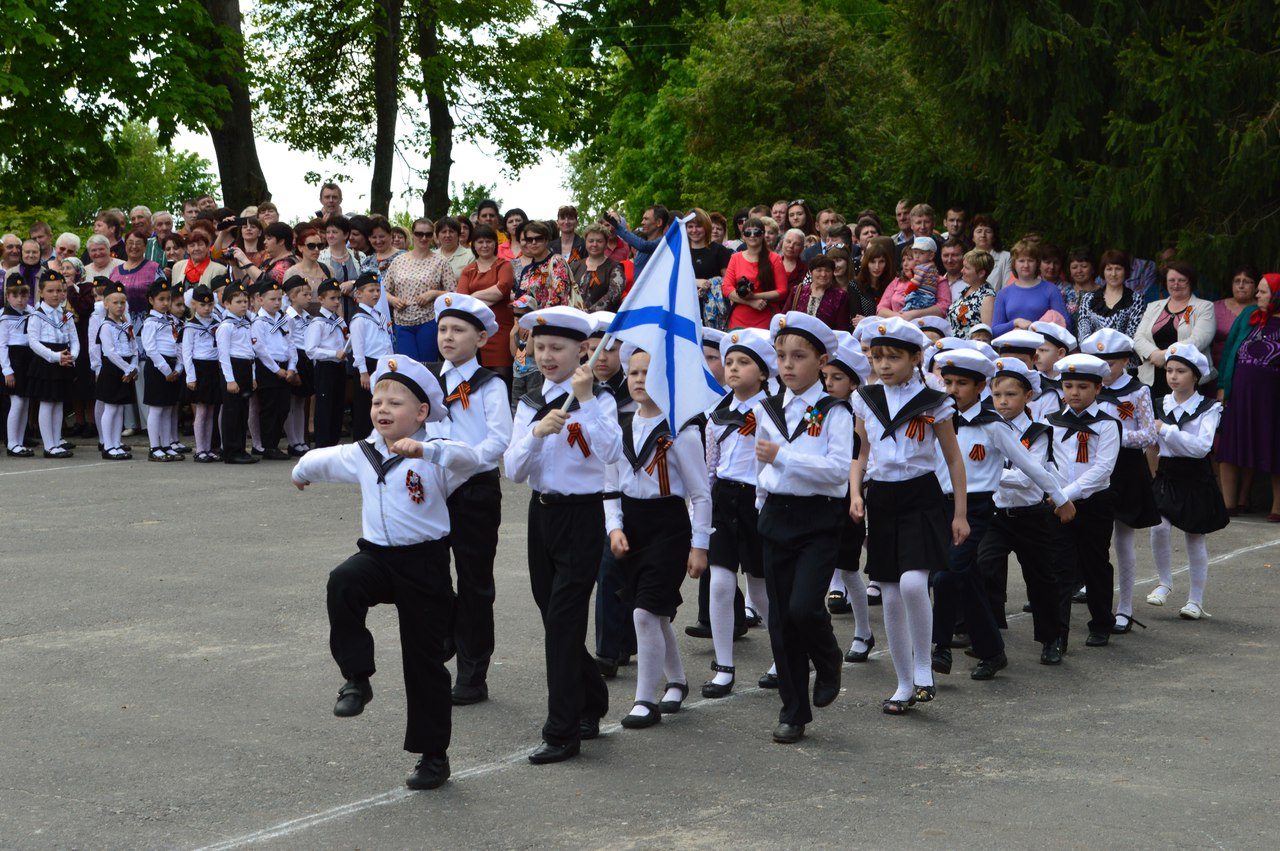 31
Здоровая молодежь
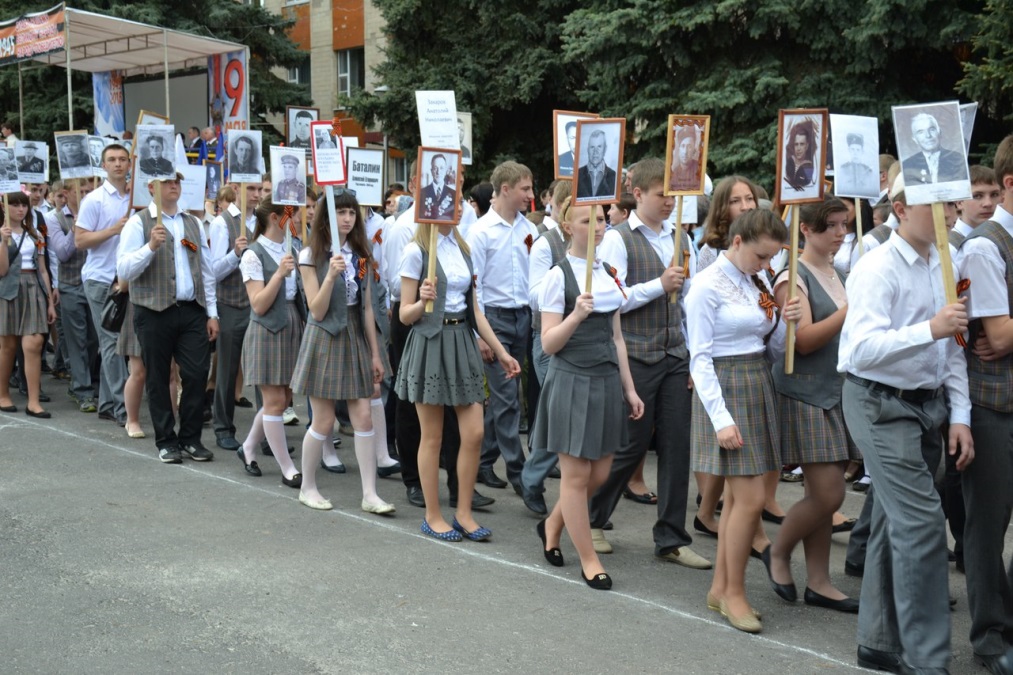 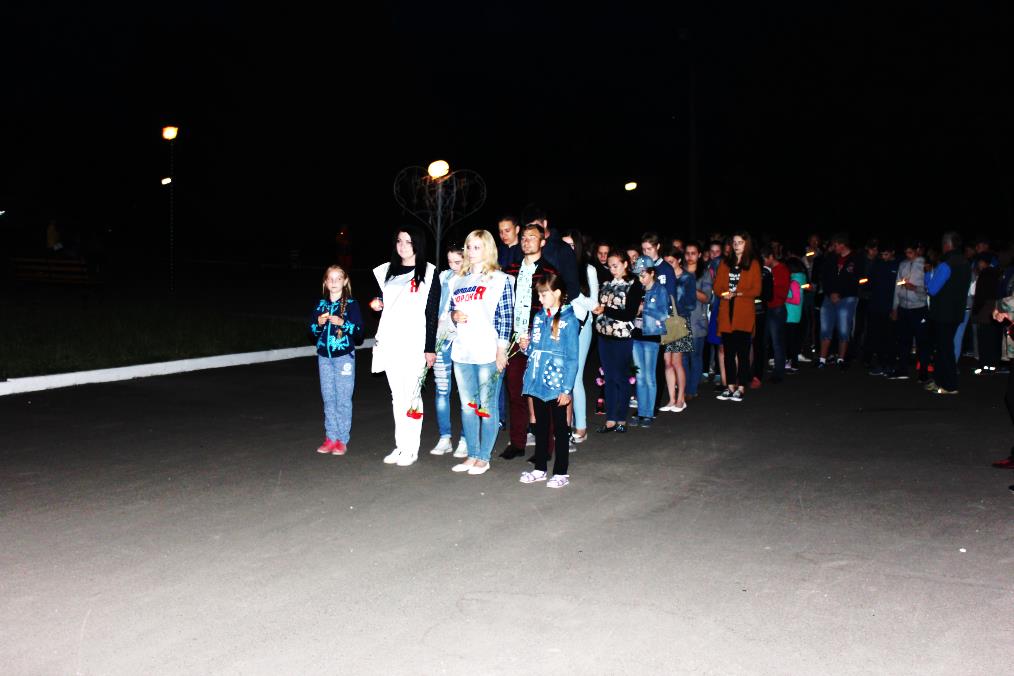 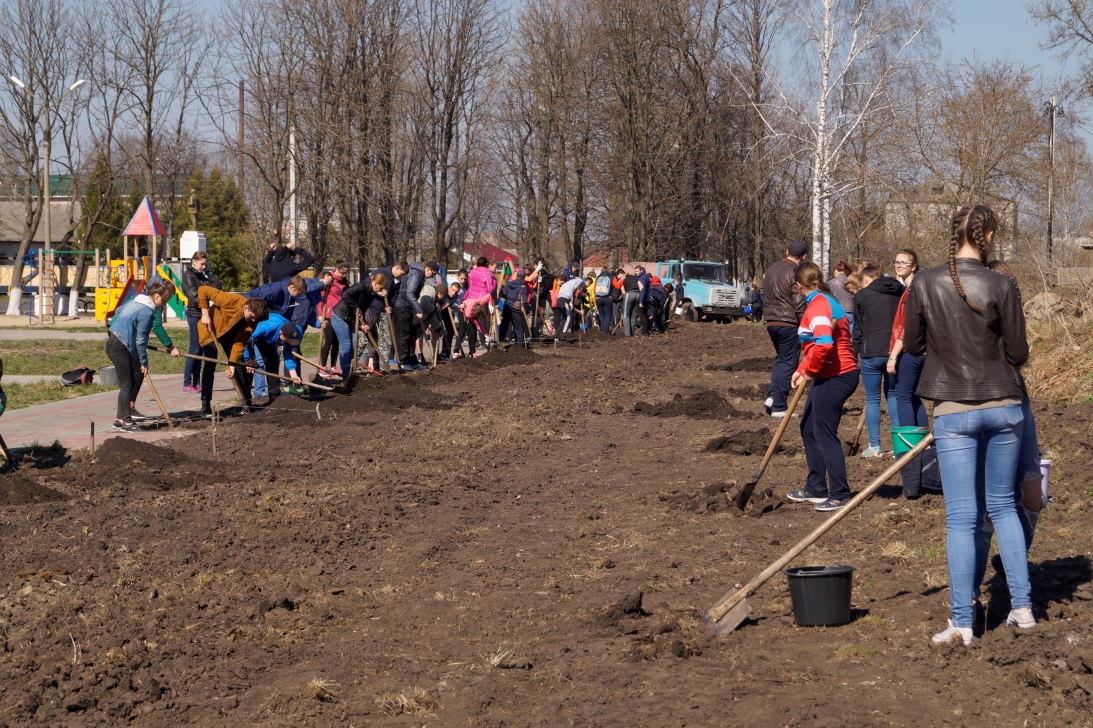 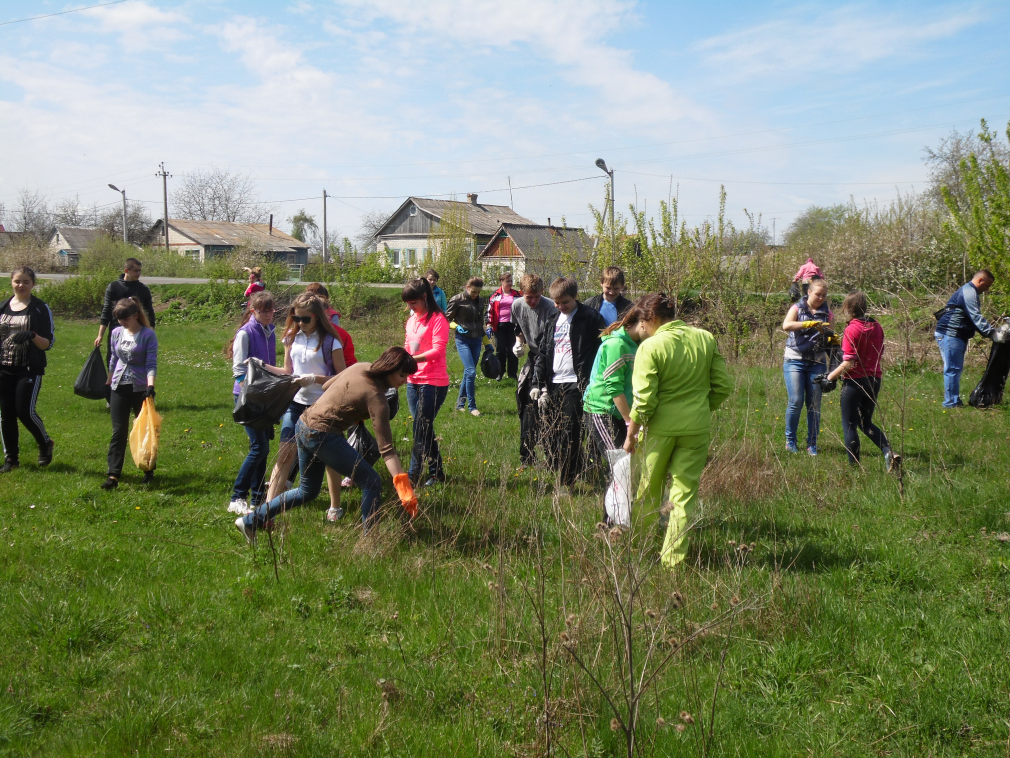 32
Информация Главы Конышевского района Дмитрия Александровича Новикова





О деятельности Администрации Конышевского района 
по итогам социально- экономического развития 
Конышевского района по реализации Указов Президента 
Российской Федерации от 07 мая 2012 года и 
задачах по улучшению уровня и качества жизни населения Конышевского района на ближайшую перспективу
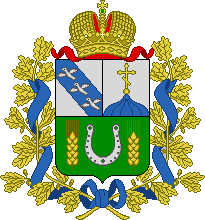 33
Имянаречение
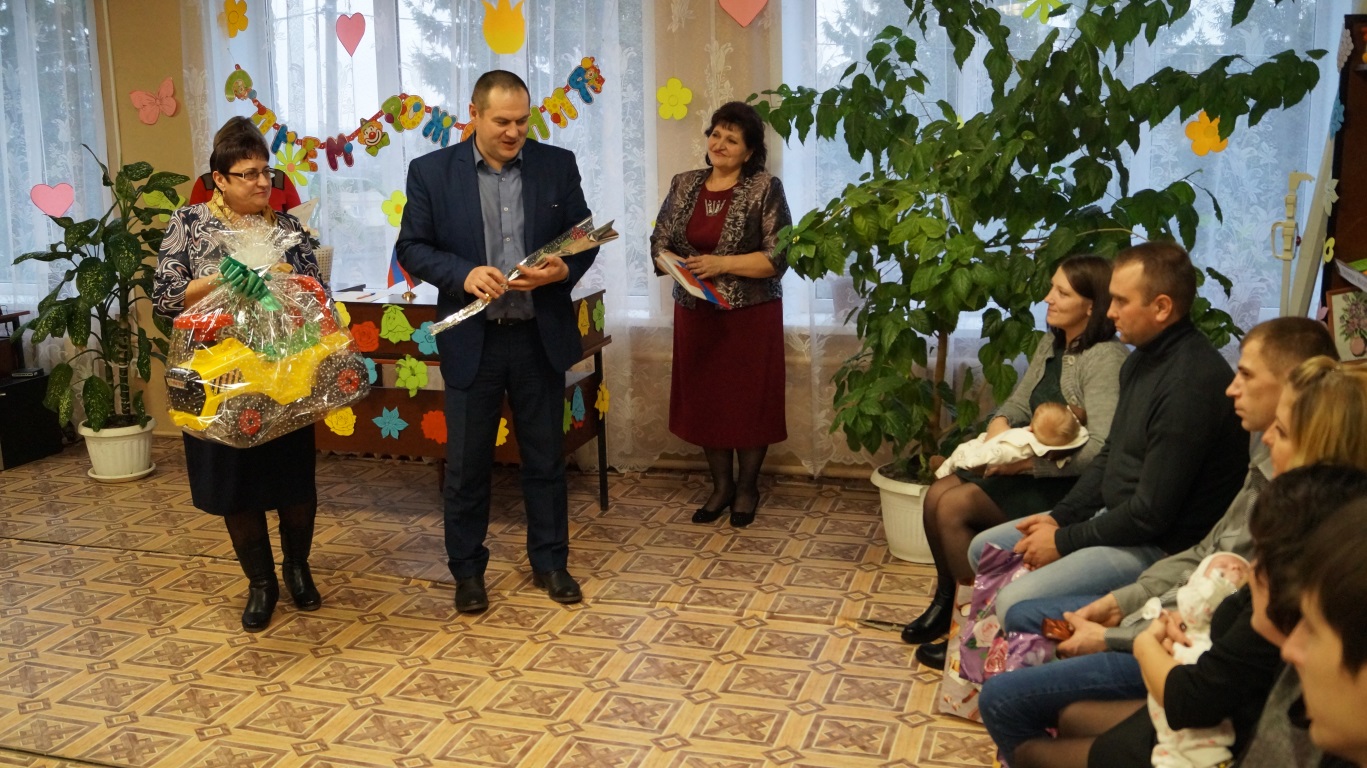 34
Обеспечение жильем детей-сирот
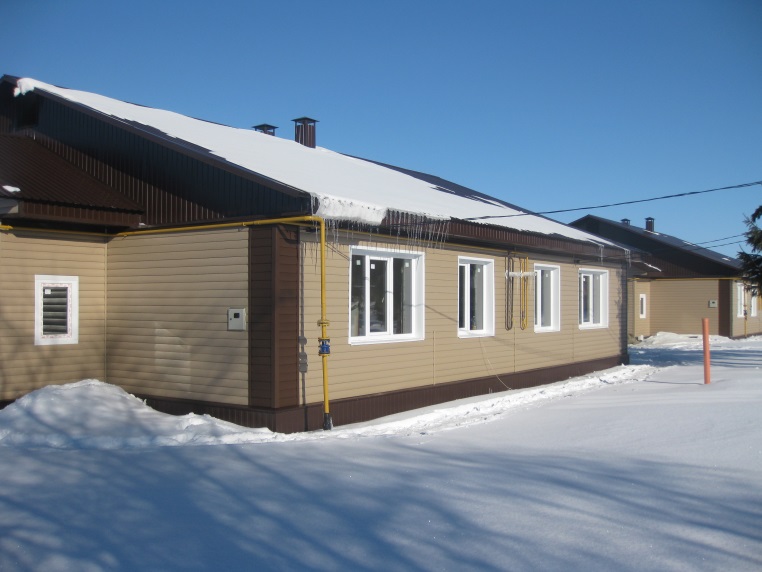 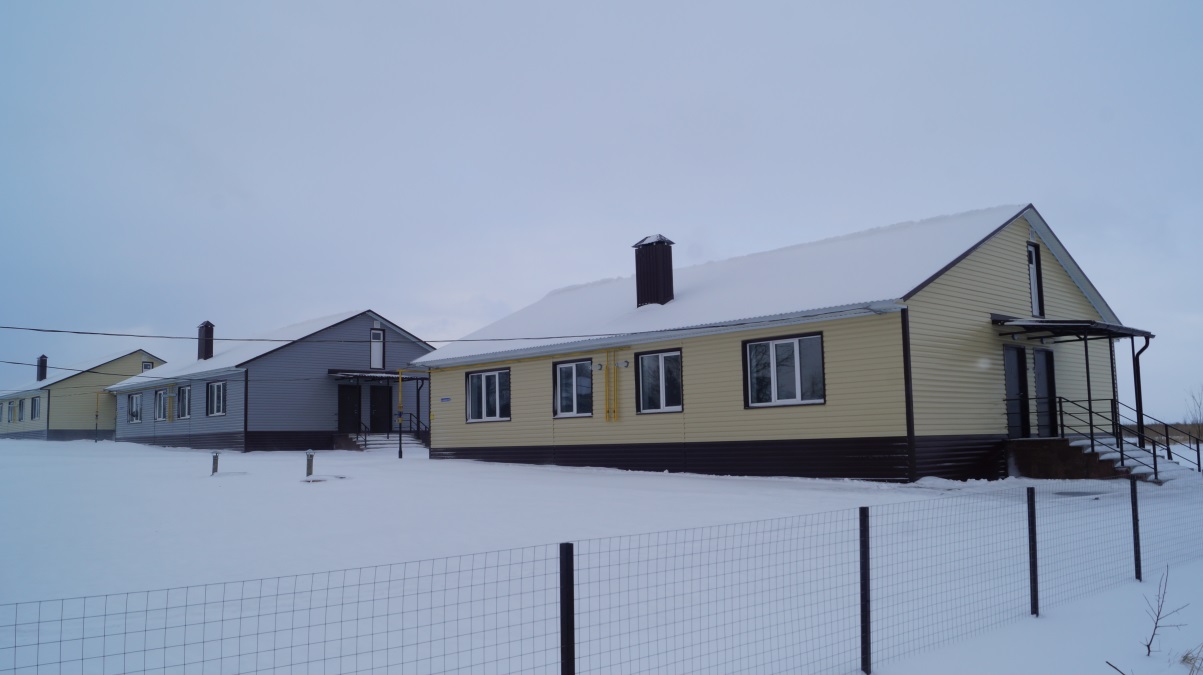 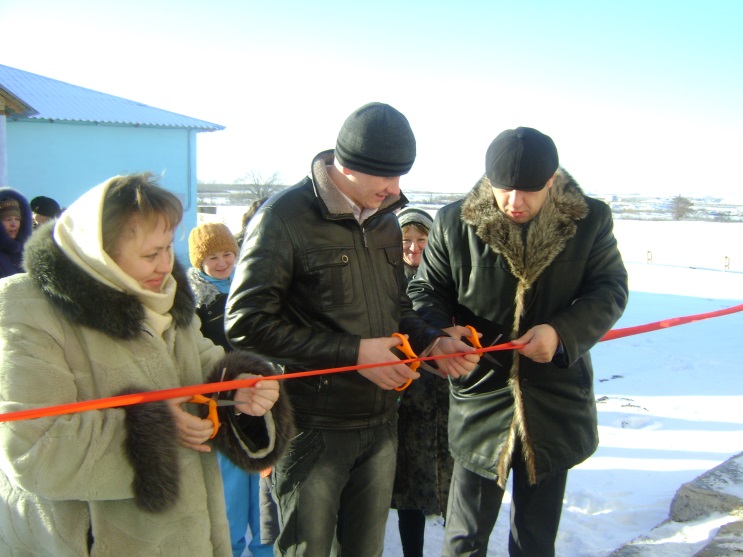 35
Информация Главы Конышевского района Дмитрия Александровича Новикова





О деятельности Администрации Конышевского района 
по итогам социально- экономического развития 
Конышевского района по реализации Указов Президента 
Российской Федерации от 07 мая 2012 года и 
задачах по улучшению уровня и качества жизни населения Конышевского района на ближайшую перспективу
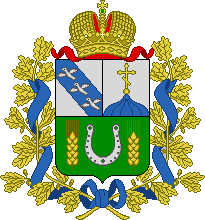 36
Уровень зарегистрированной безработицы по Конышевскому району,%
37
Среднемесячная заработная плата 1 работника по Конышевскому району (по крупным и средним предприятиям)
38
Инвестиции в основной капитал, млн.руб.
39
ООО «КМК «Гордость Провинции»
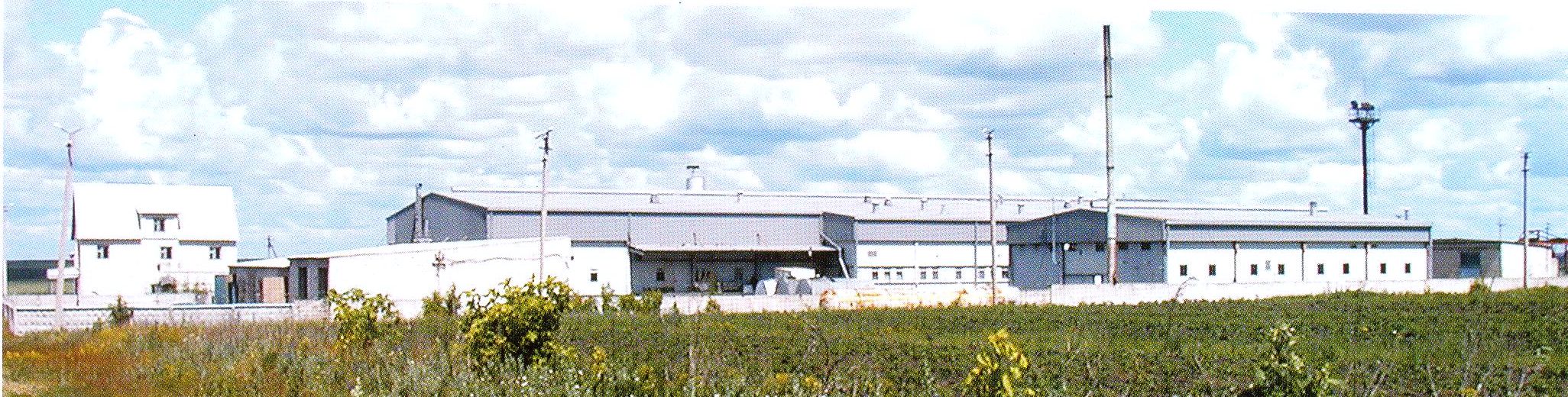 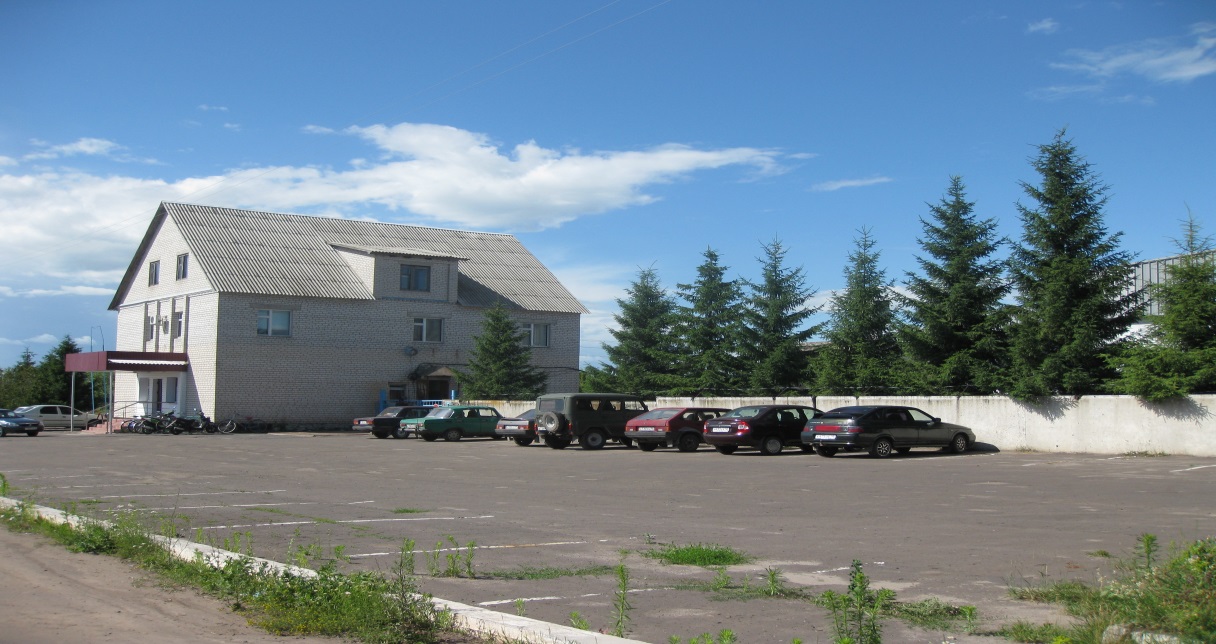 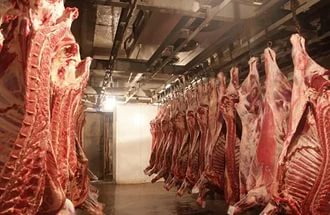 40
Производство кирпича
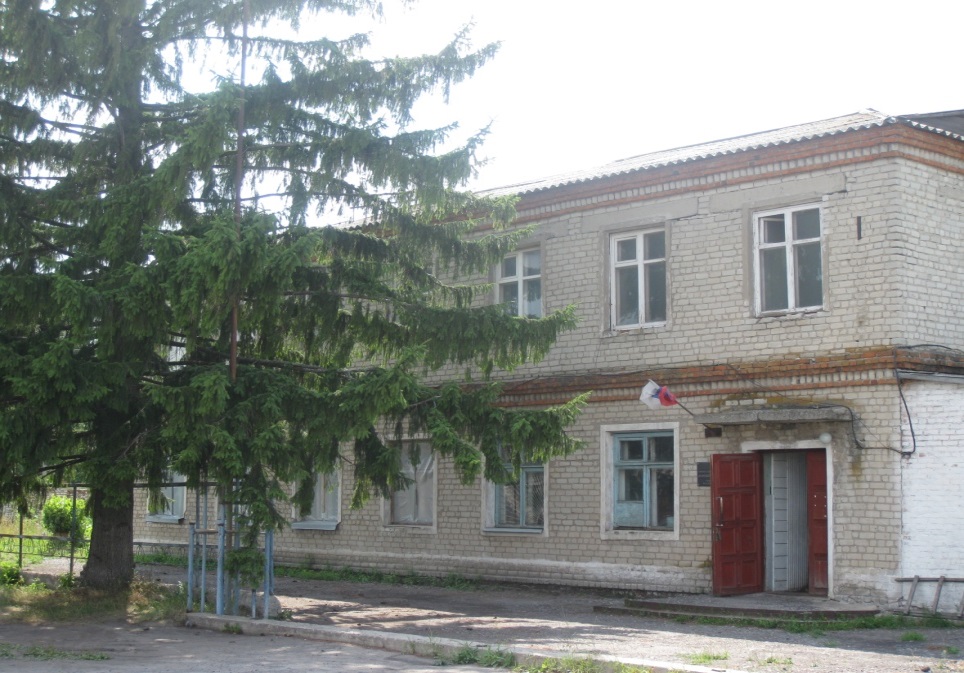 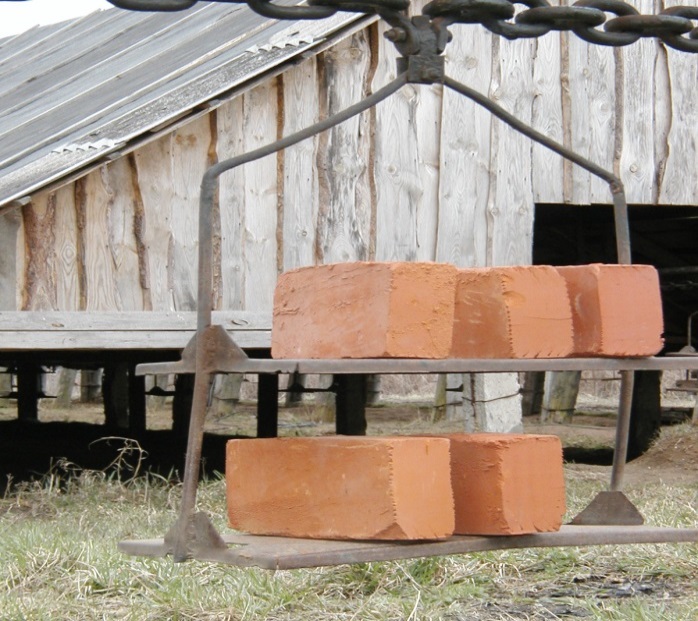 41
ПО «Конышевское»
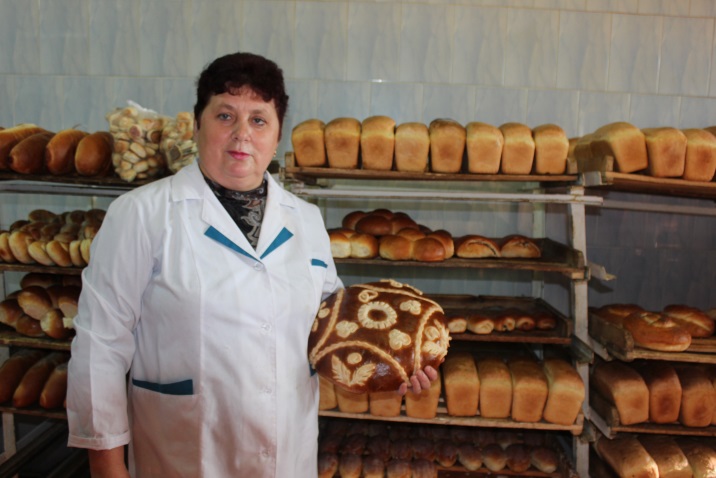 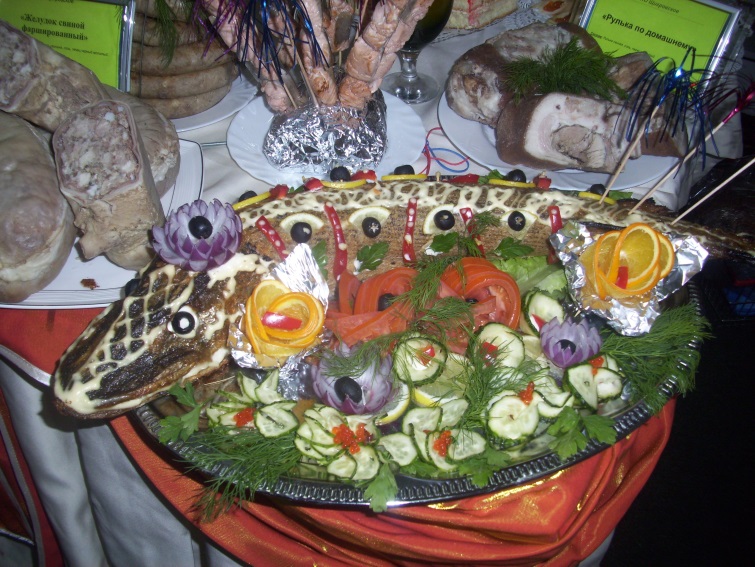 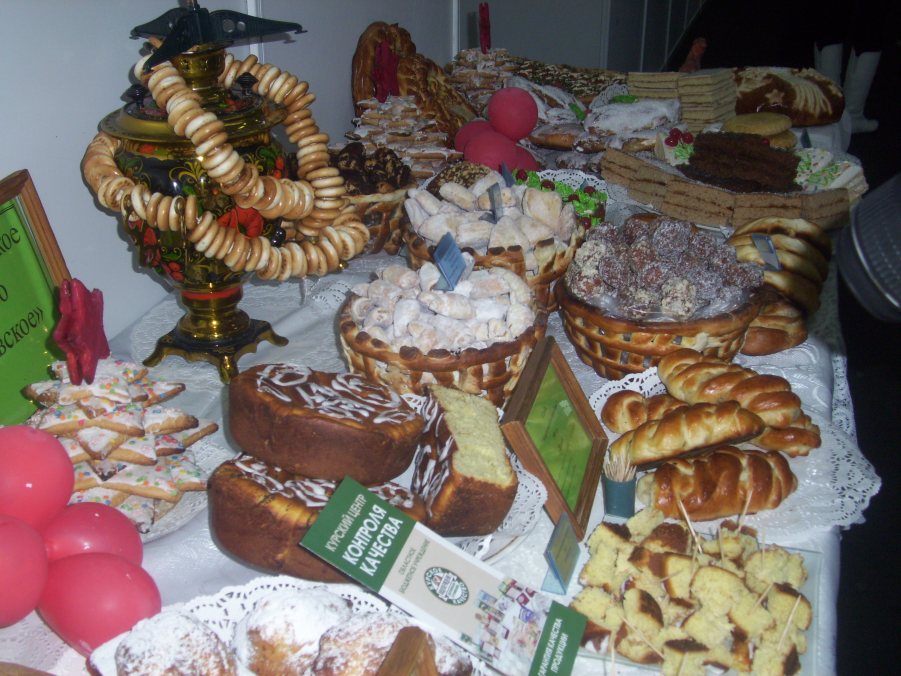 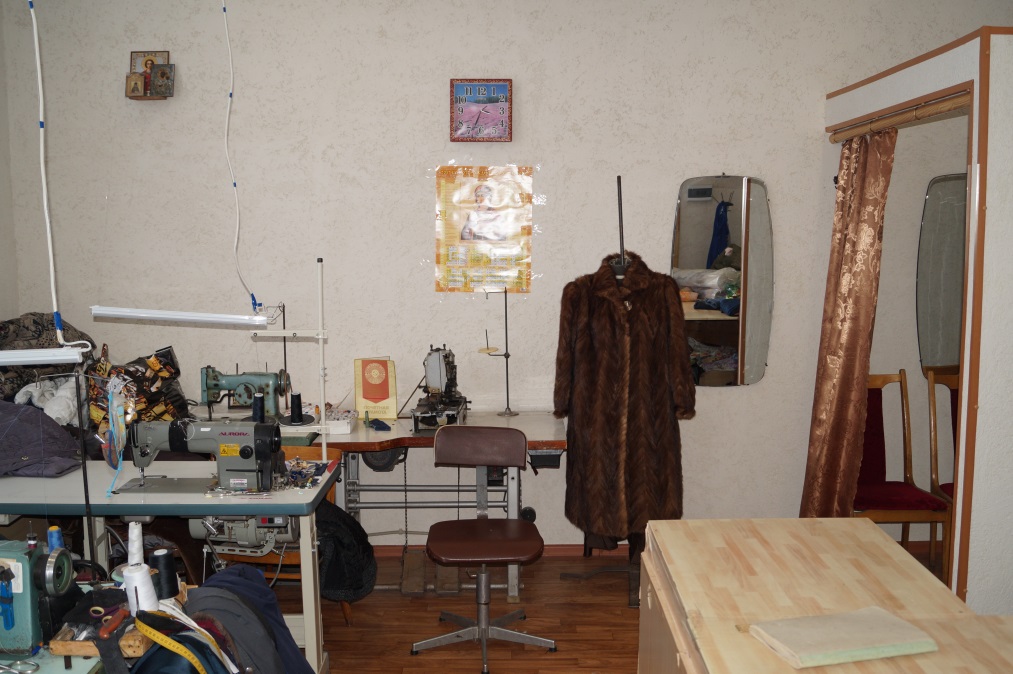 42
Потребительский рынок 
Конышевского района
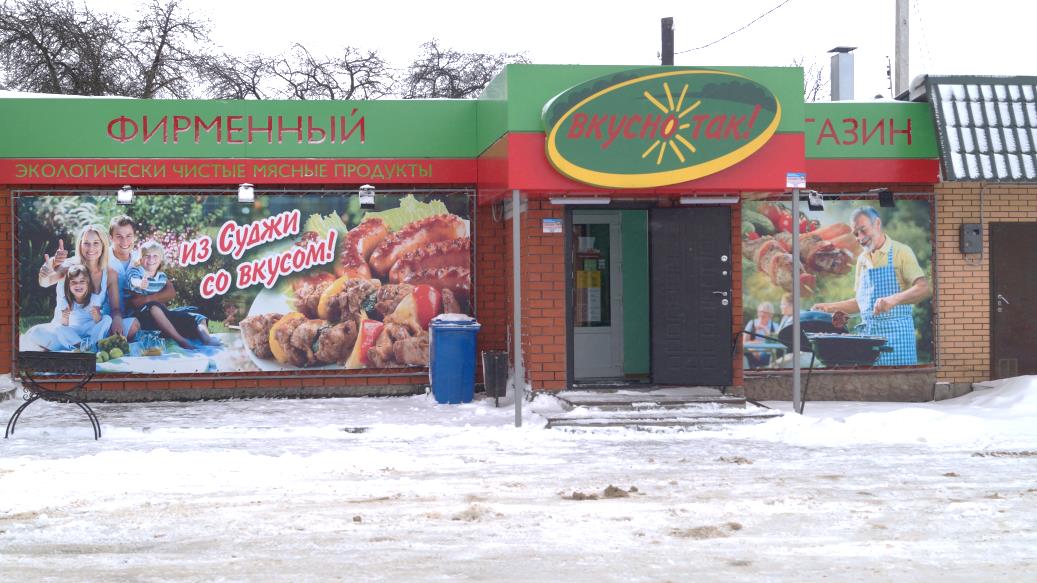 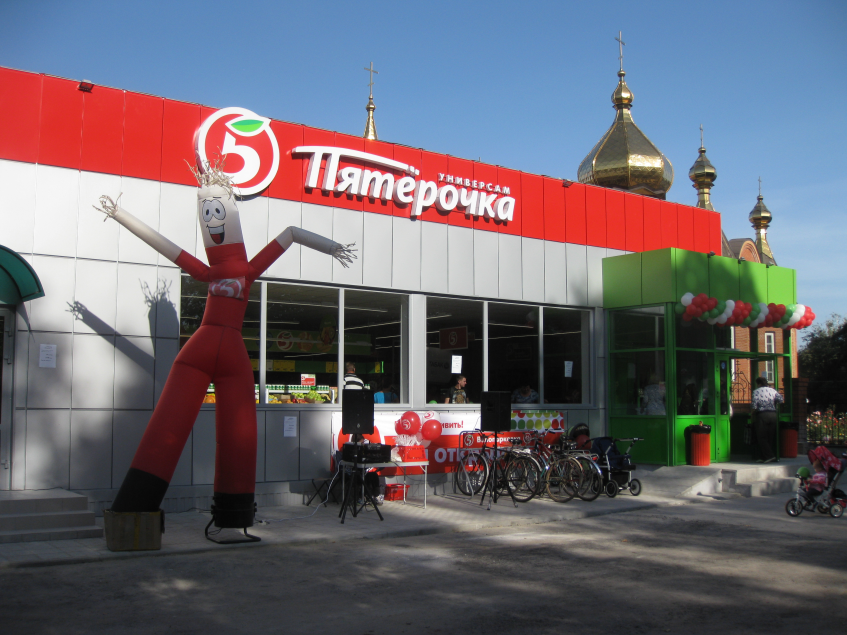 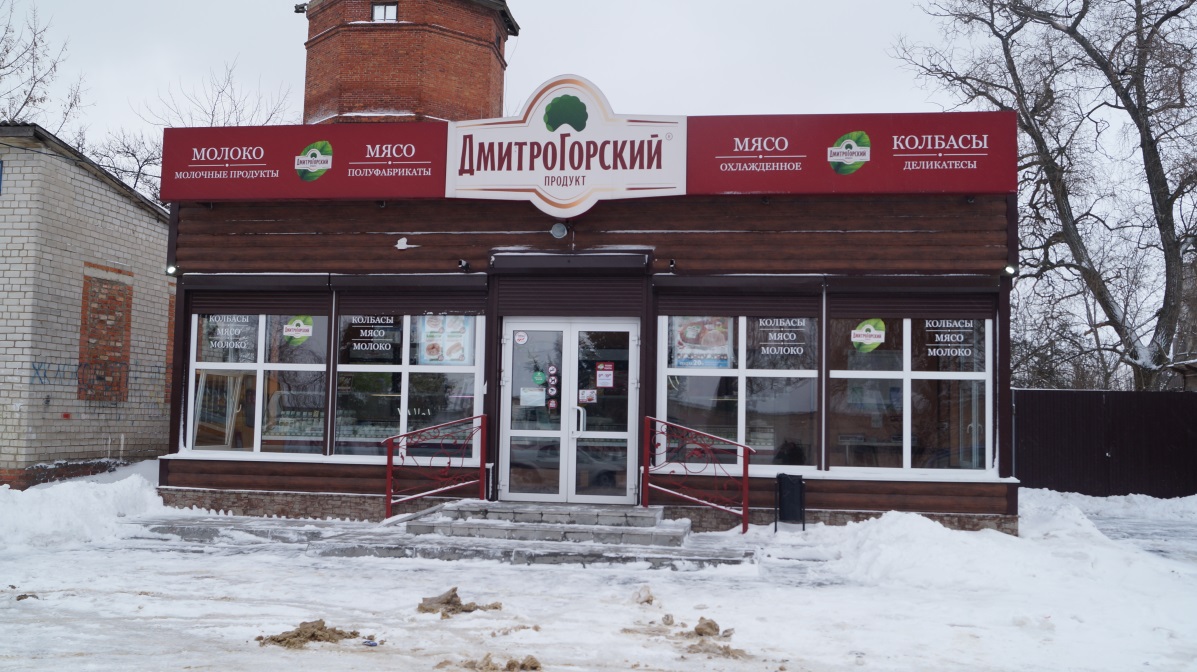 43
Индекс физического объема 
оборота розничной торговли 
(по крупным и средним предприятиям),%
44
Индекс физического объема 
оборота розничной торговли 
(по крупным и средним предприятиям),%
45
Участие в региональных ярмарках
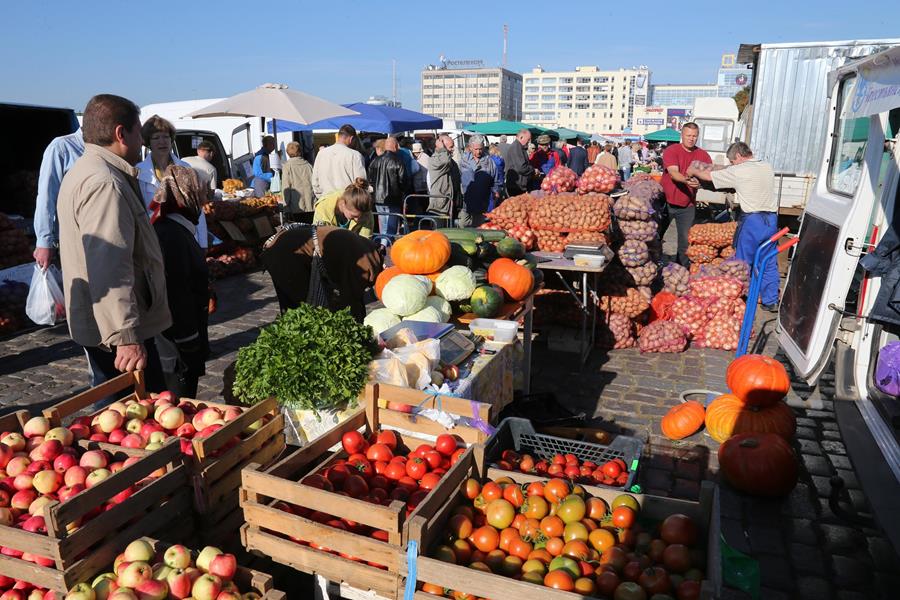 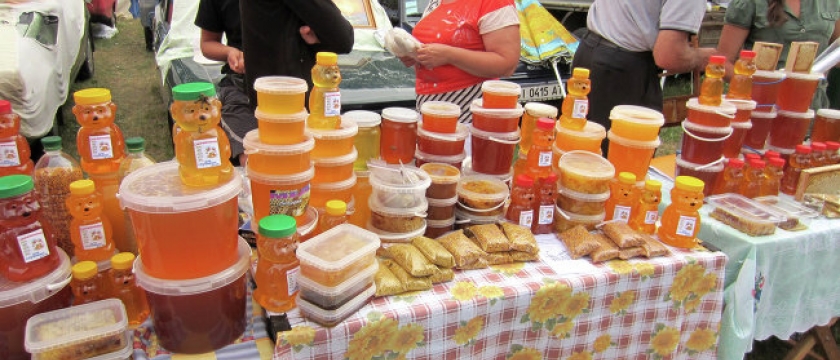 46
Информация Главы Конышевского района Дмитрия Александровича Новикова





О деятельности Администрации Конышевского района 
по итогам социально- экономического развития 
Конышевского района по реализации Указов Президента 
Российской Федерации от 07 мая 2012 года и 
задачах по улучшению уровня и качества жизни населения Конышевского района на ближайшую перспективу
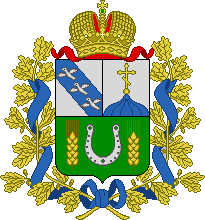 47
Вся посевная площадь тыс,га
48
Зерно  тыс.тонн
Урожайность с 1 га убранной площади  зерновых культур
49
Площадь сахарной свеклы га.
Валовый сбор сахарной свеклы тыс.тонн
50
Фермерское хозяйство района
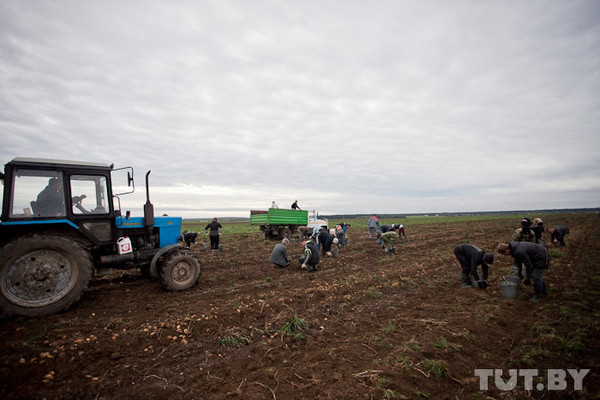 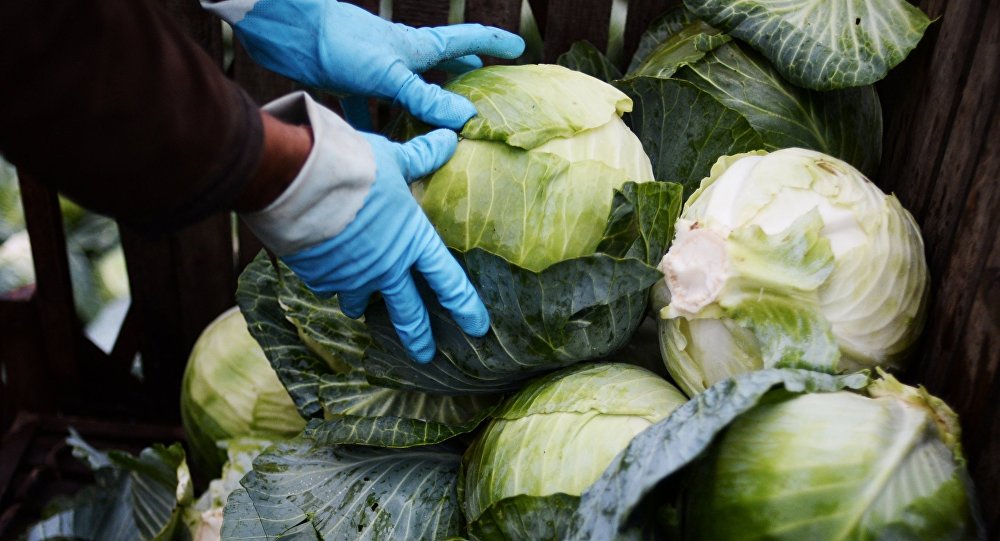 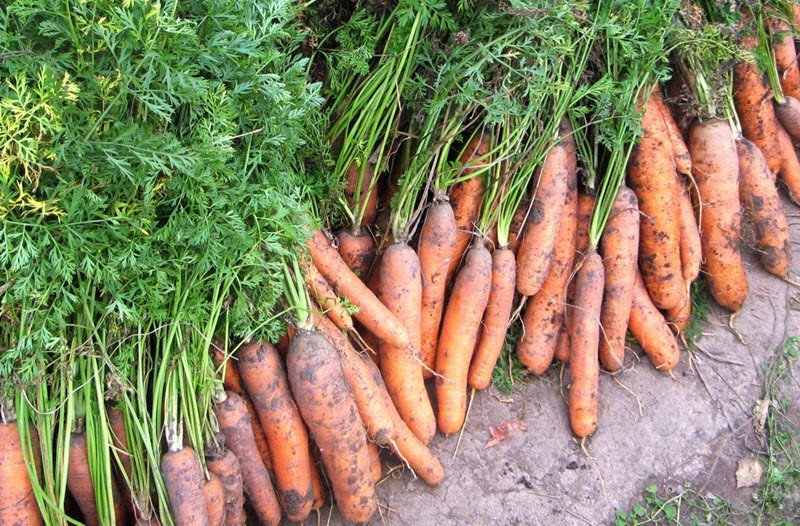 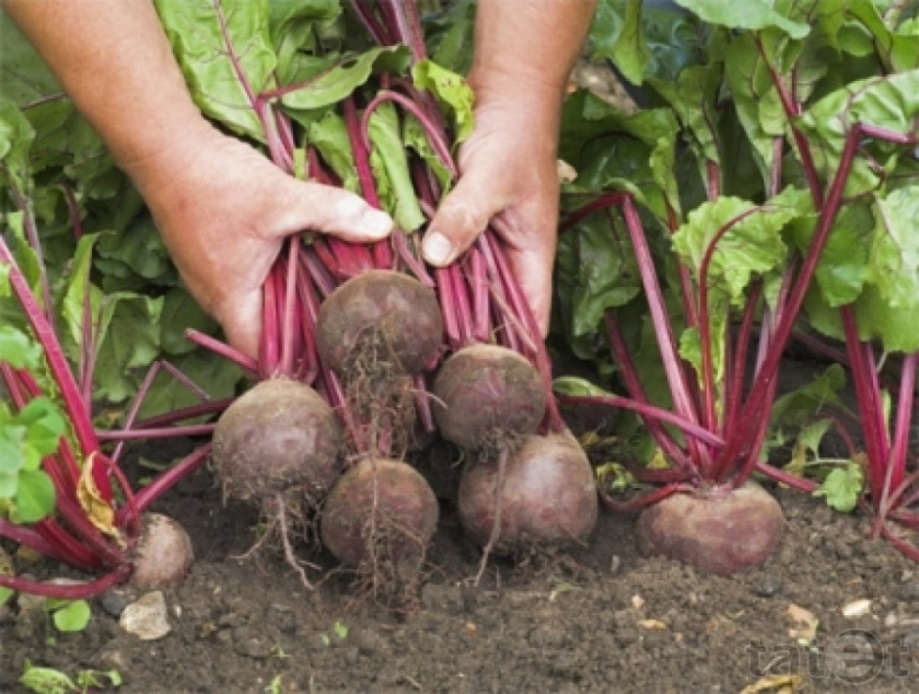 51
Численность поголовья свиней гол
Производство мяса тонн
52
Численность поголовья КРС гол
53
Производство молока тонн
54
Информация Главы Конышевского района Дмитрия Александровича Новикова





О деятельности Администрации Конышевского района 
по итогам социально- экономического развития 
Конышевского района по реализации Указов Президента 
Российской Федерации от 07 мая 2012 года и 
задачах по улучшению уровня и качества жизни населения Конышевского района на ближайшую перспективу
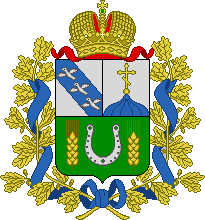 55
Дома ООО «Агропромкомплектация-Курск»
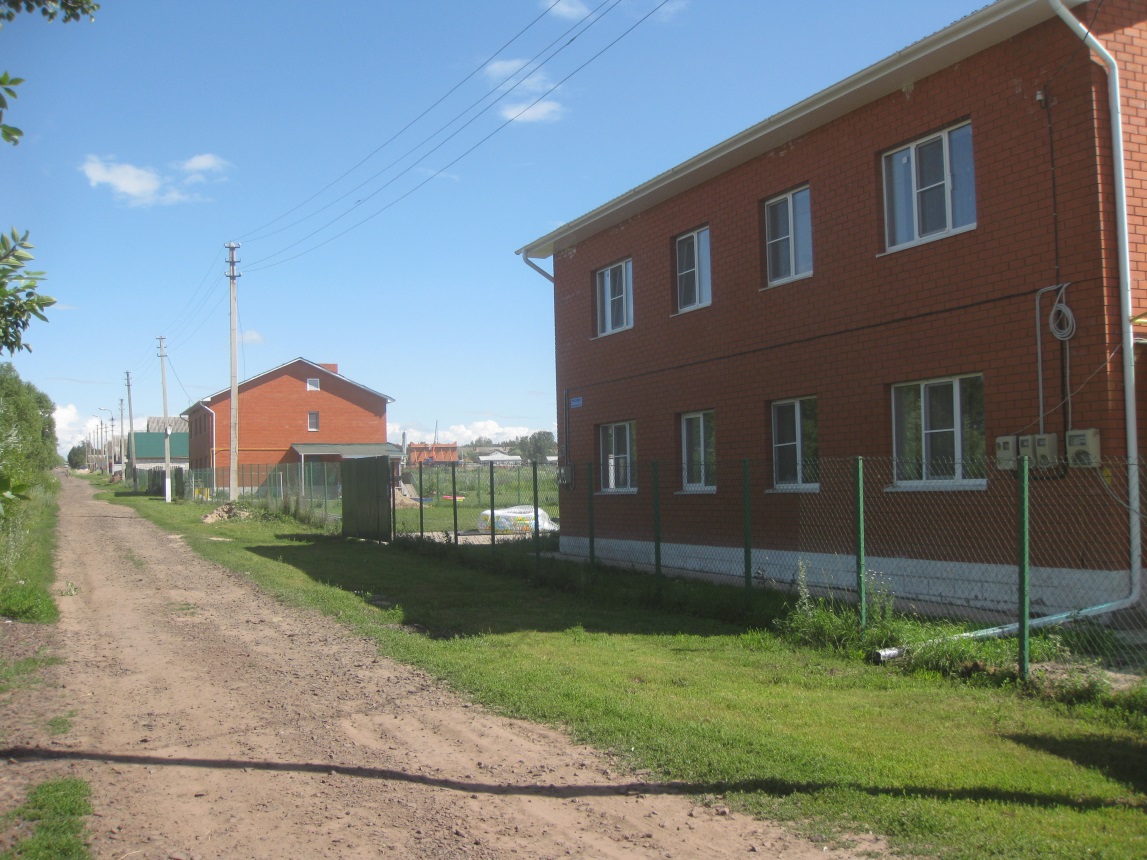 56
Дома детей сирот
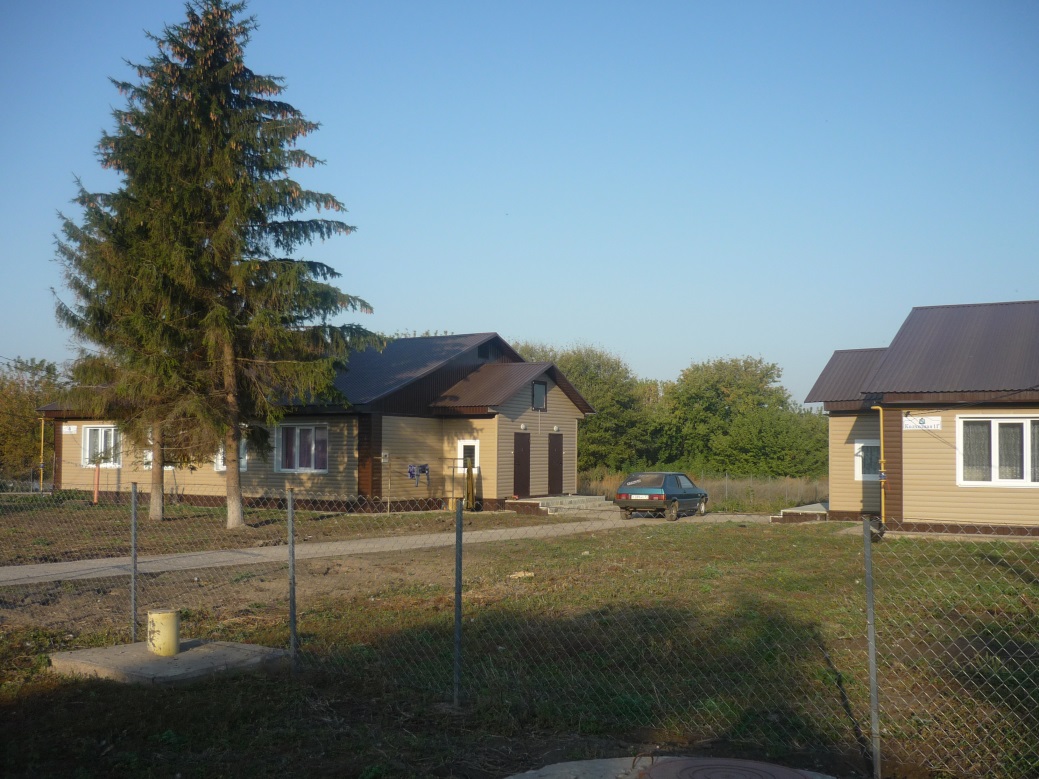 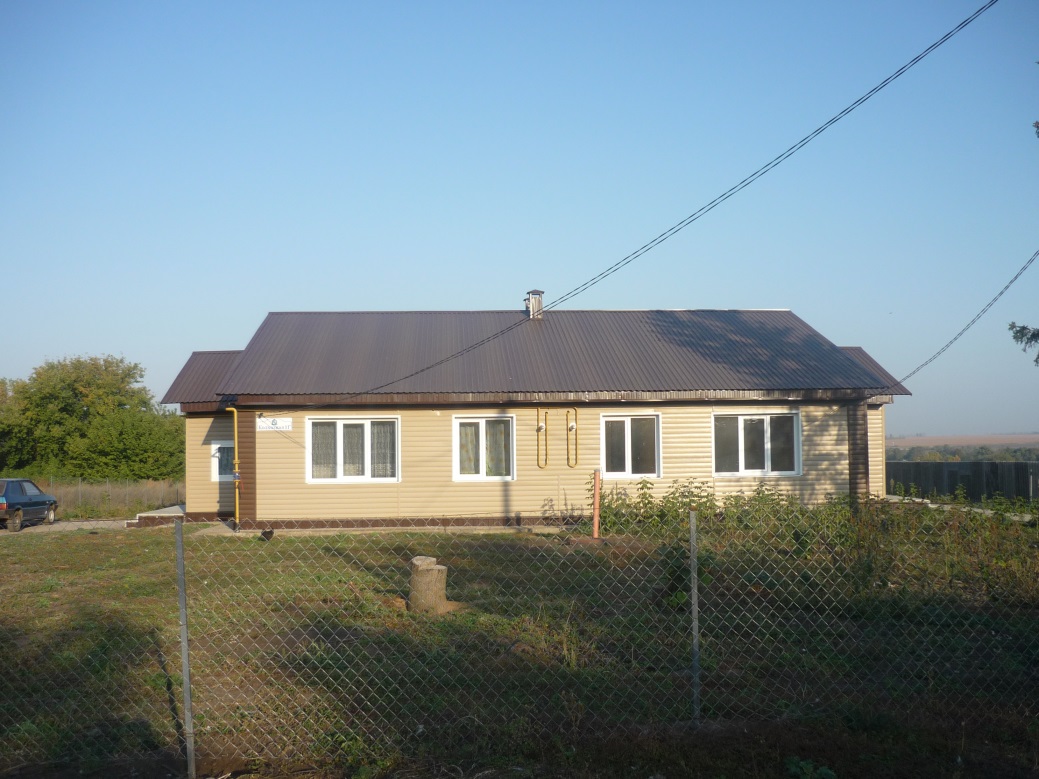 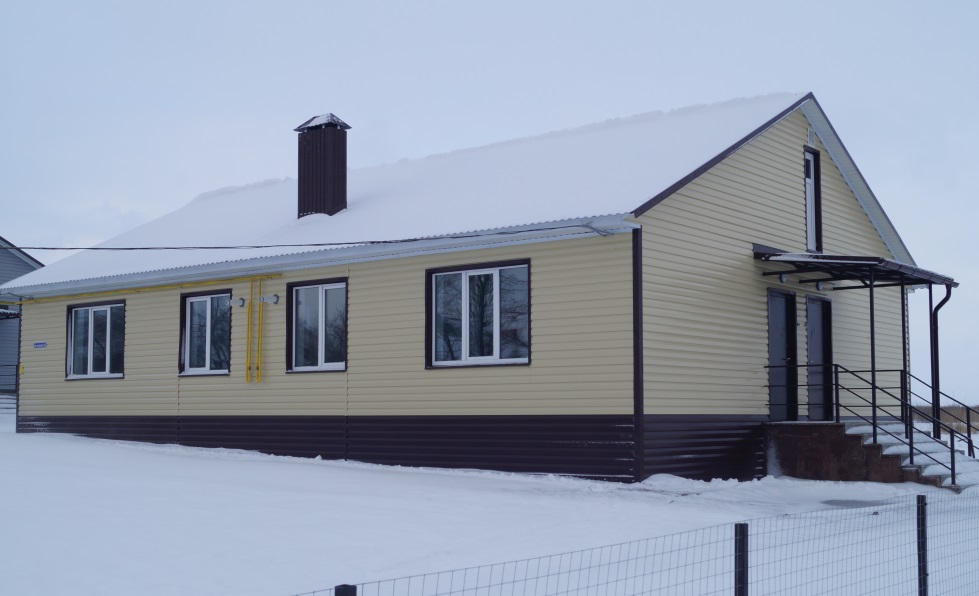 57
Ввод жилья на территории района
58
Пуск газа в Конышевском районе
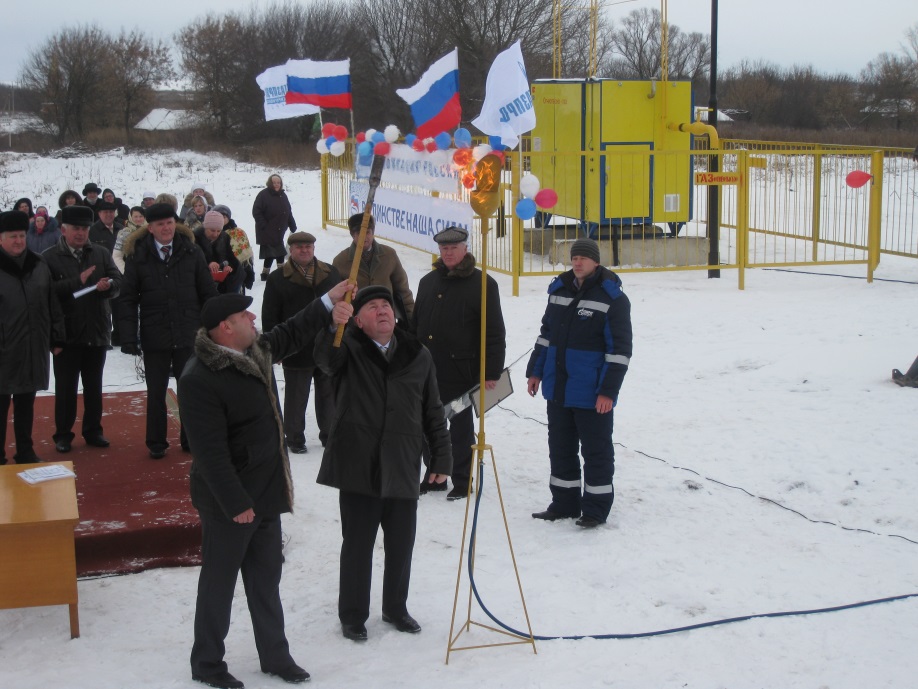 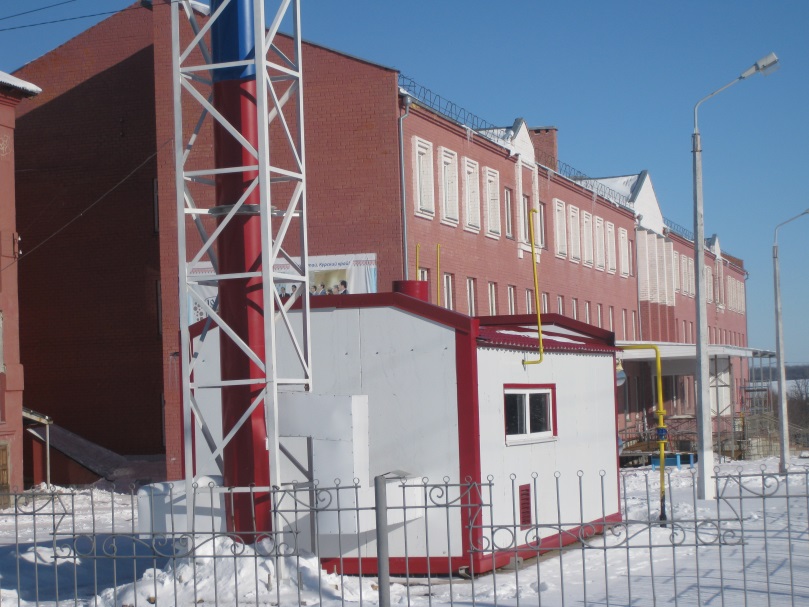 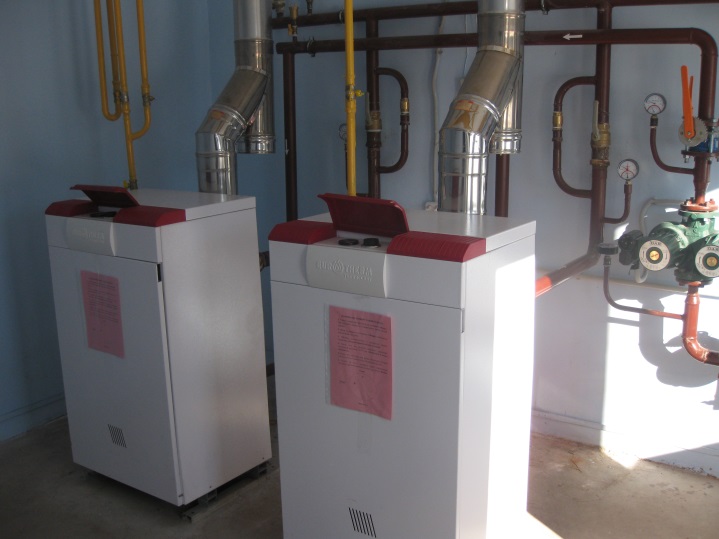 59
Строительство газопроводных сетей
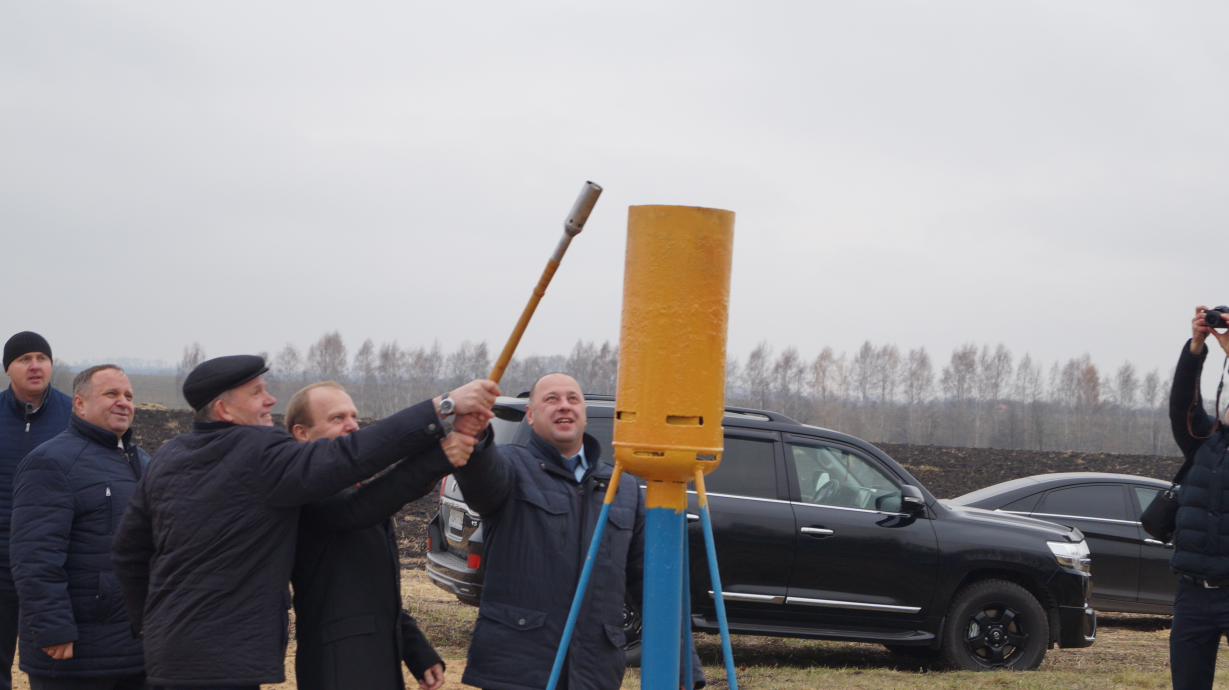 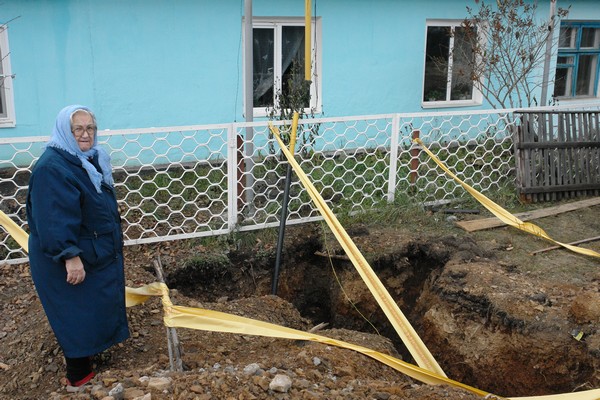 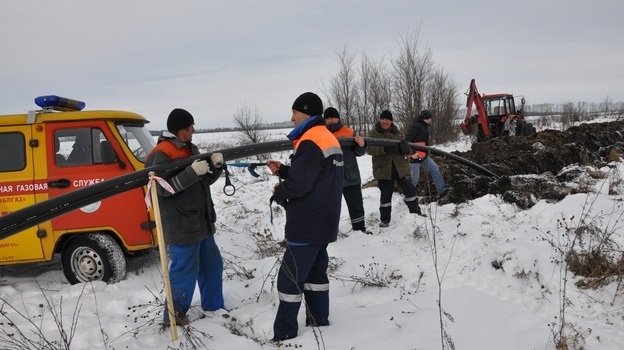 60
Строительство газораспределительных сетей
61
Строительство водопроводных сетей
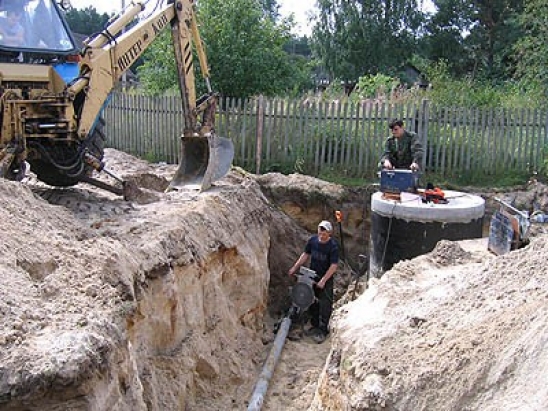 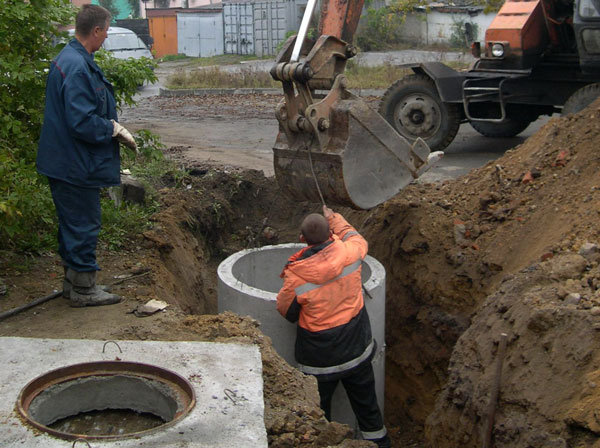 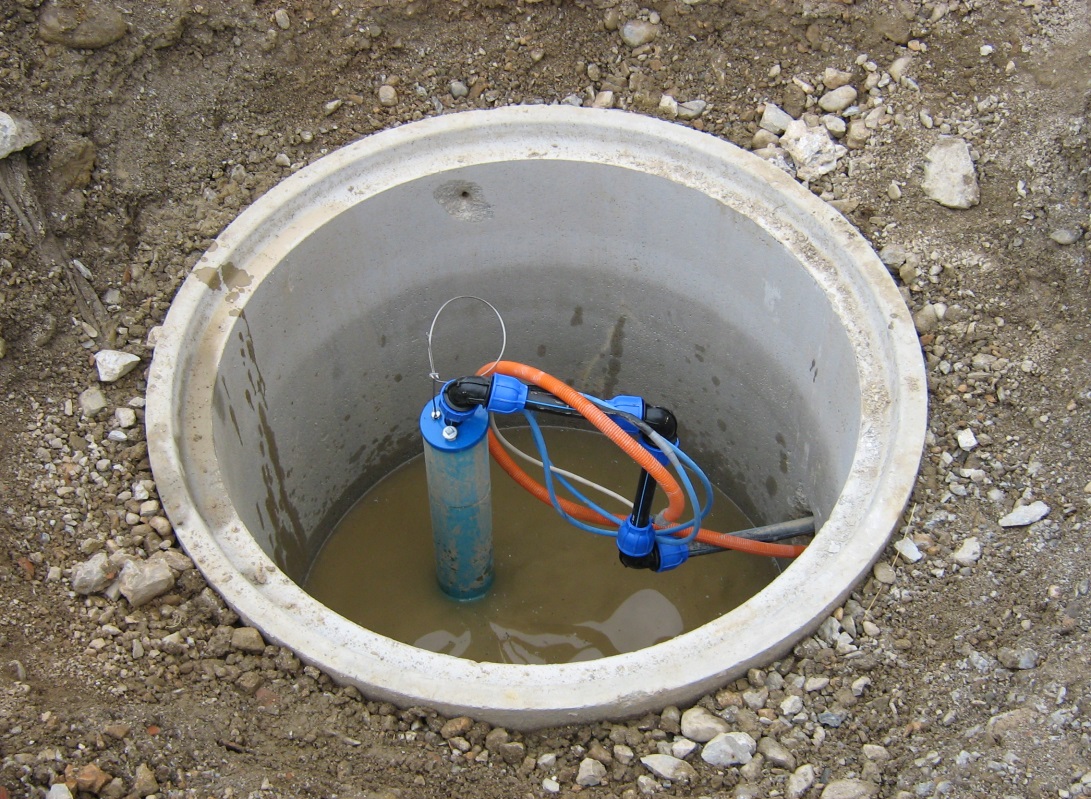 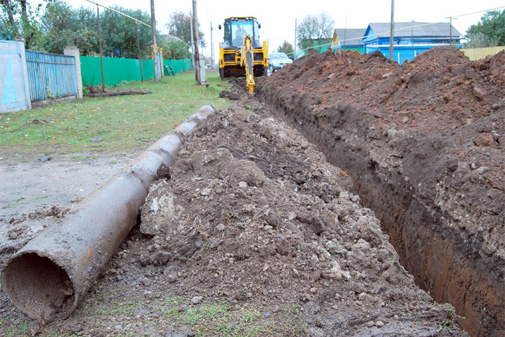 62
Благоустройство центрального 
районного парка
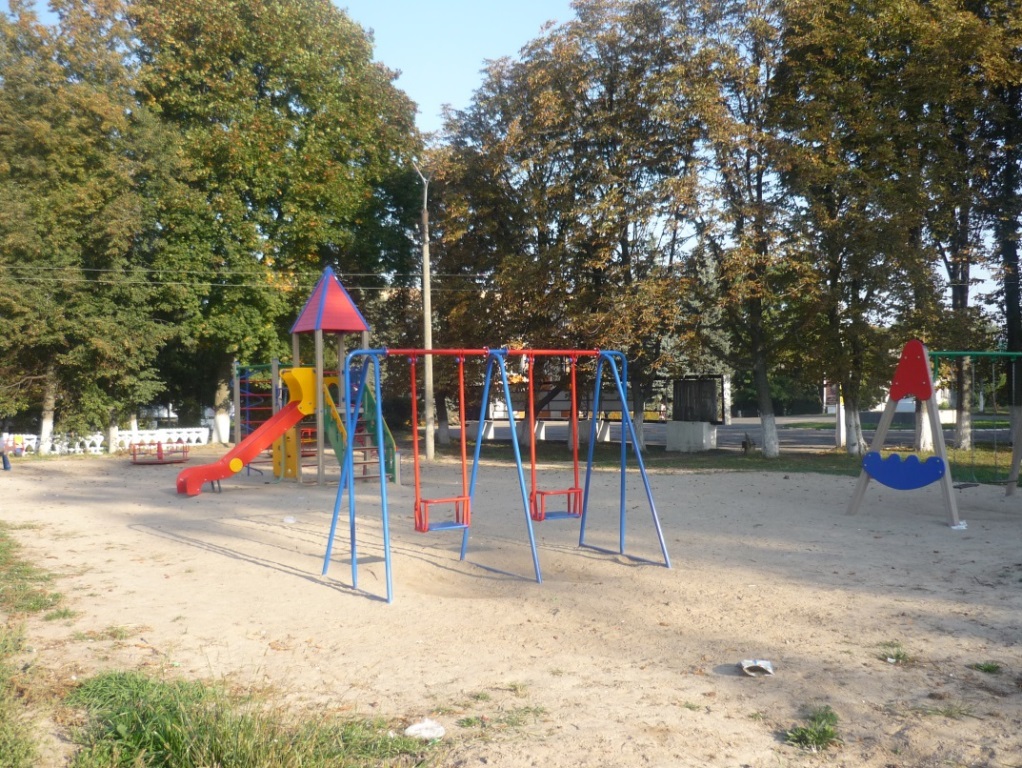 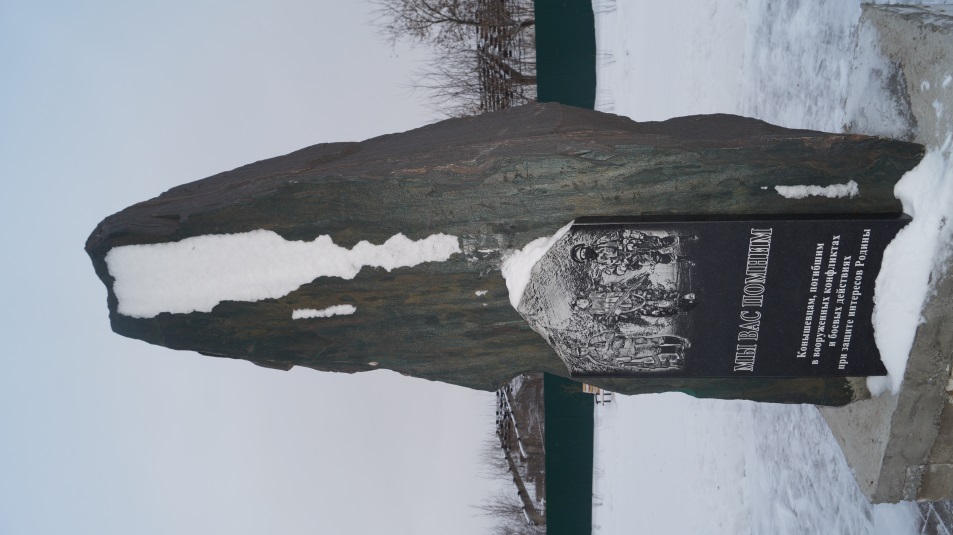 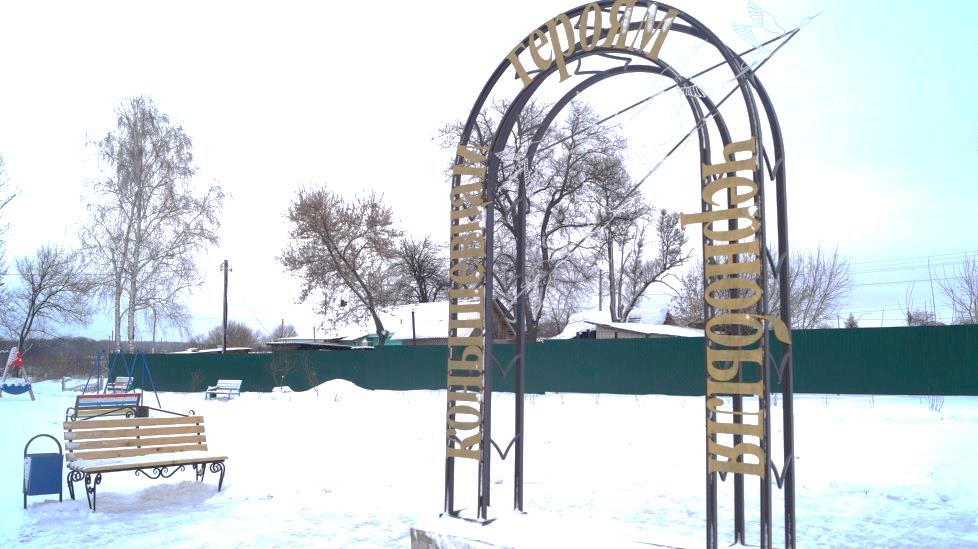 63
Проекты  «Городская среда» и «Народный бюджет»
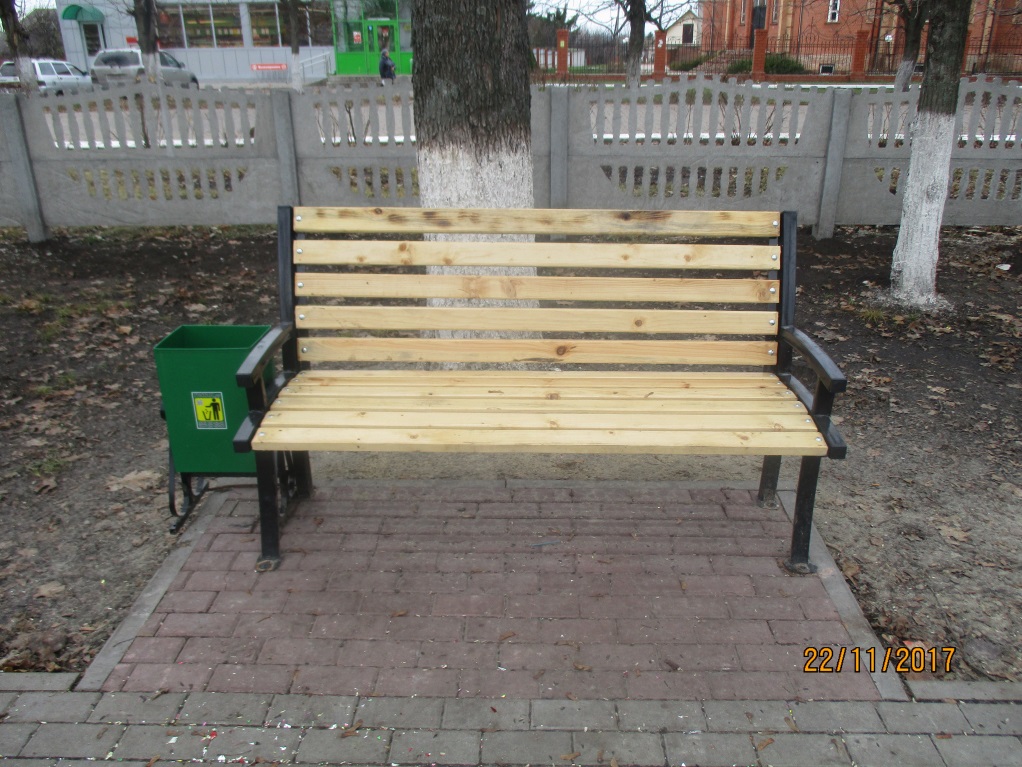 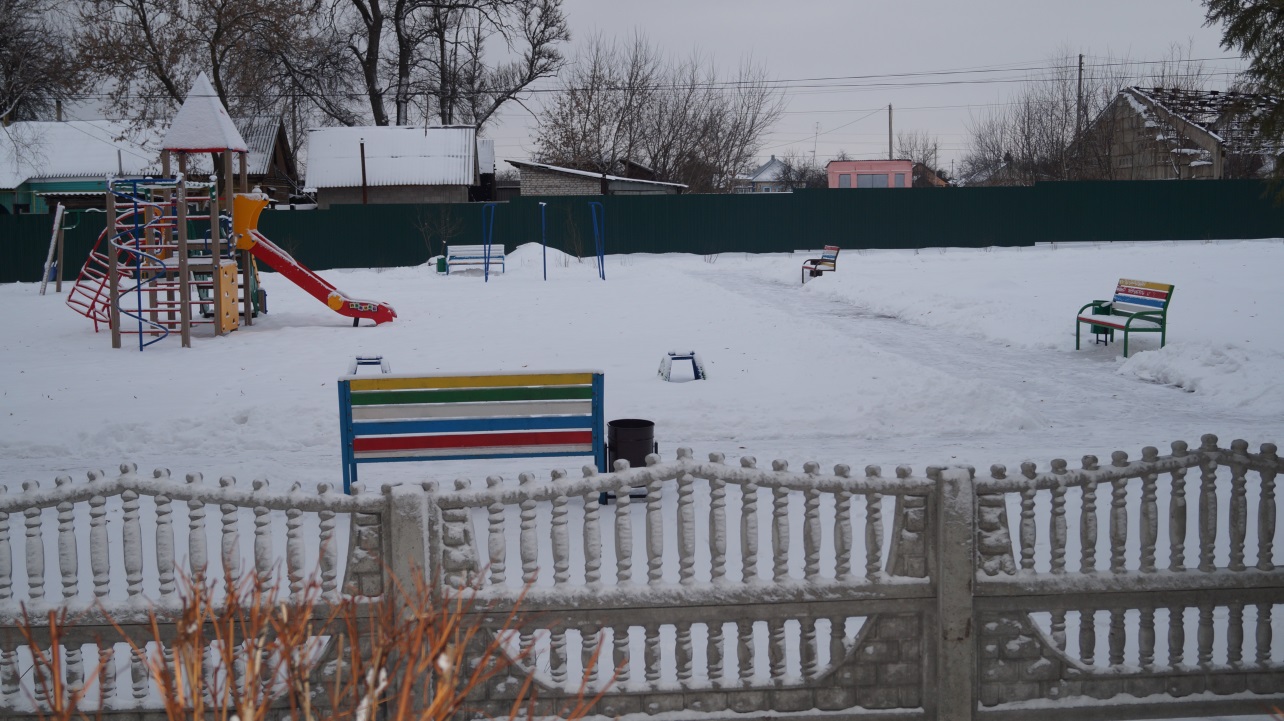 64
Строительство и реконструкция дорог
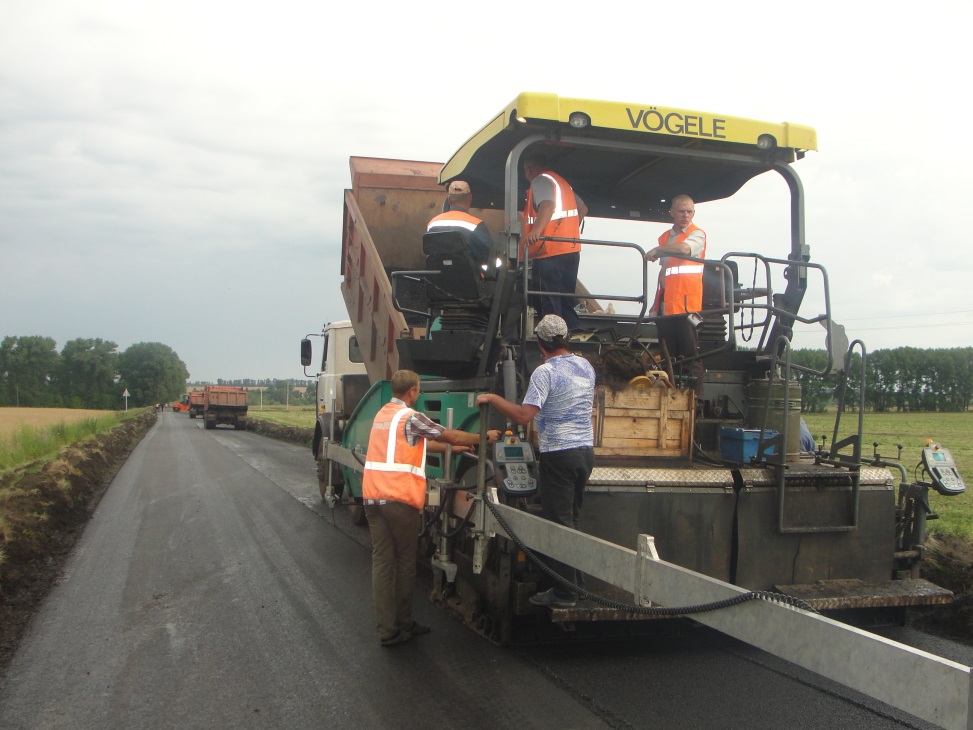 65
Строительство и реконструкция дорог
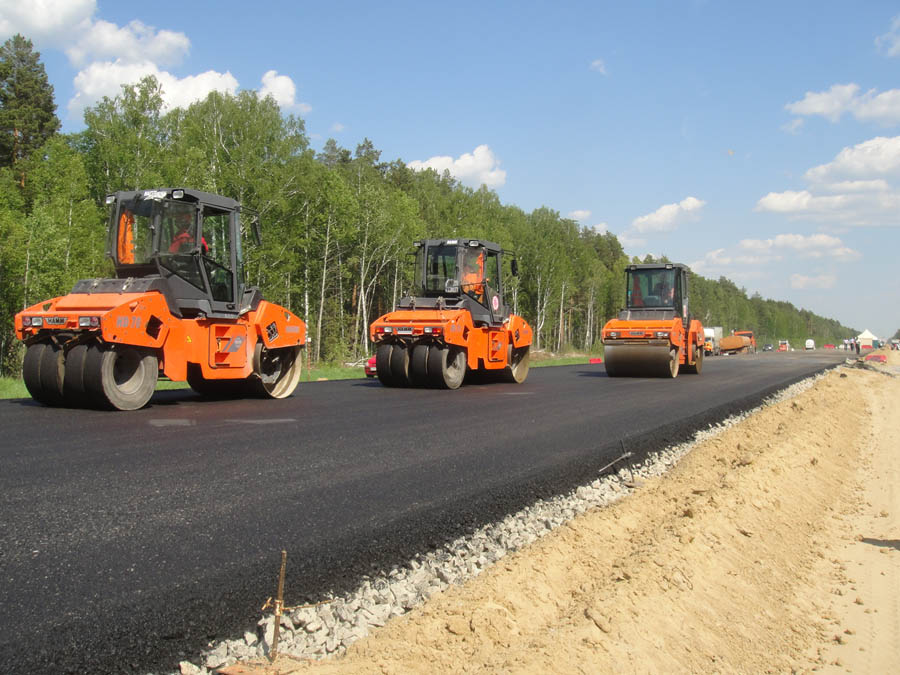 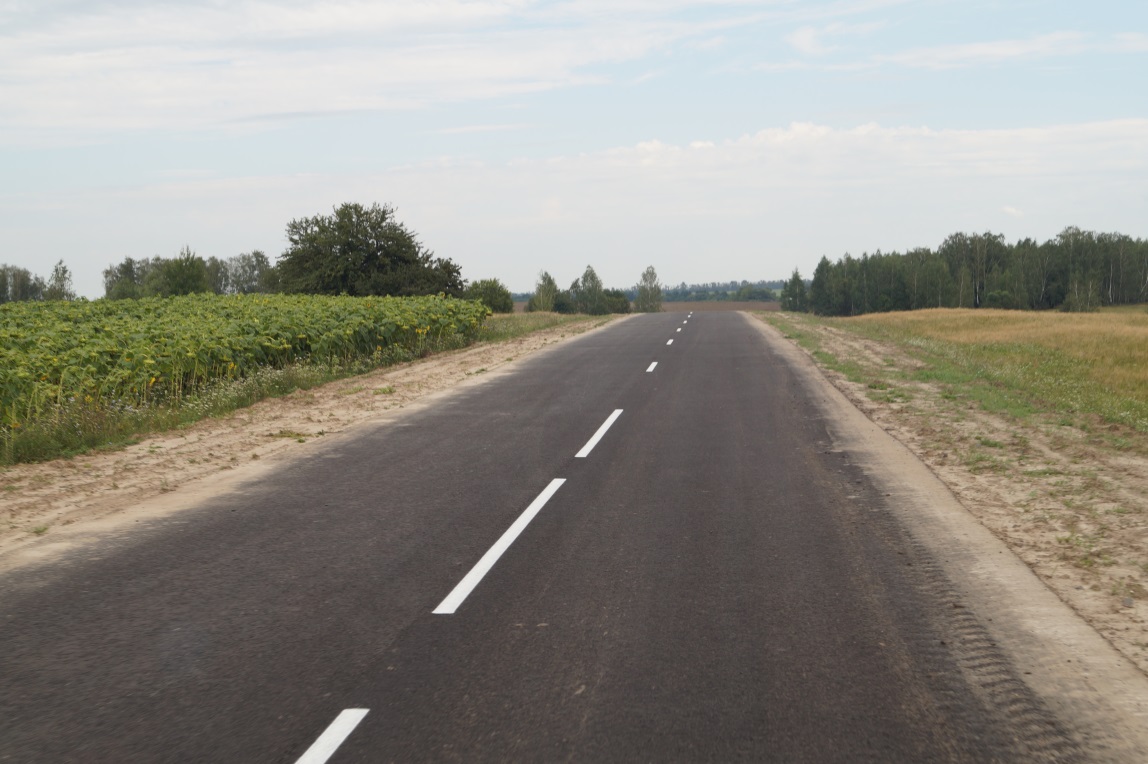 66
Автобусные павильоны
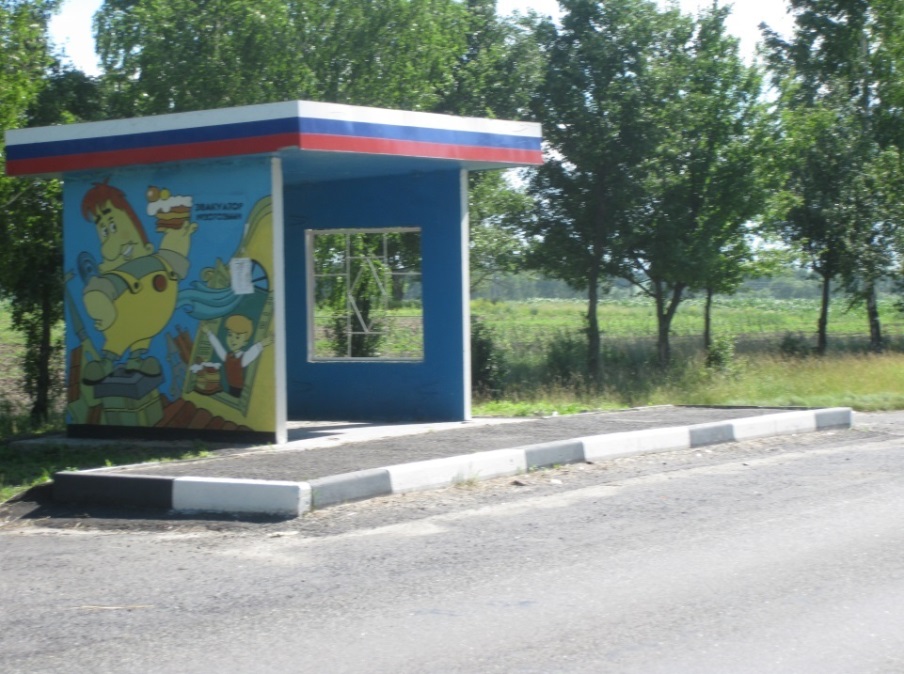 67
Автобусное сообщение района
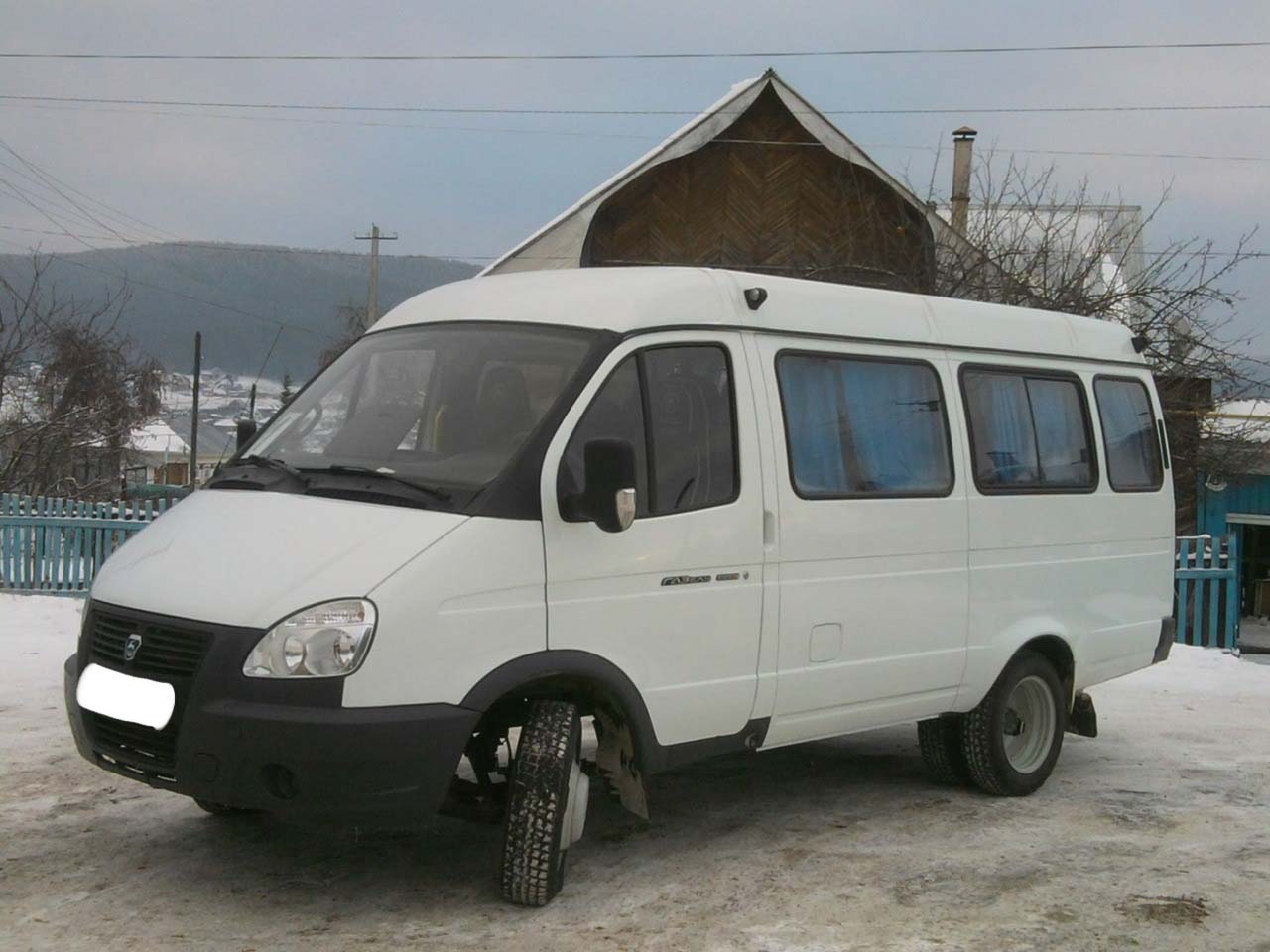 68
Информация Главы Конышевского района Дмитрия Александровича Новикова





О деятельности Администрации Конышевского района 
по итогам социально- экономического развития 
Конышевского района по реализации Указов Президента 
Российской Федерации от 07 мая 2012 года и 
задачах по улучшению уровня и качества жизни населения Конышевского района на ближайшую перспективу
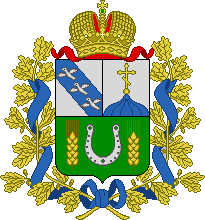 69
70
Столовая МКОУ «Конышевская средняя 
общеобразовательная школа»
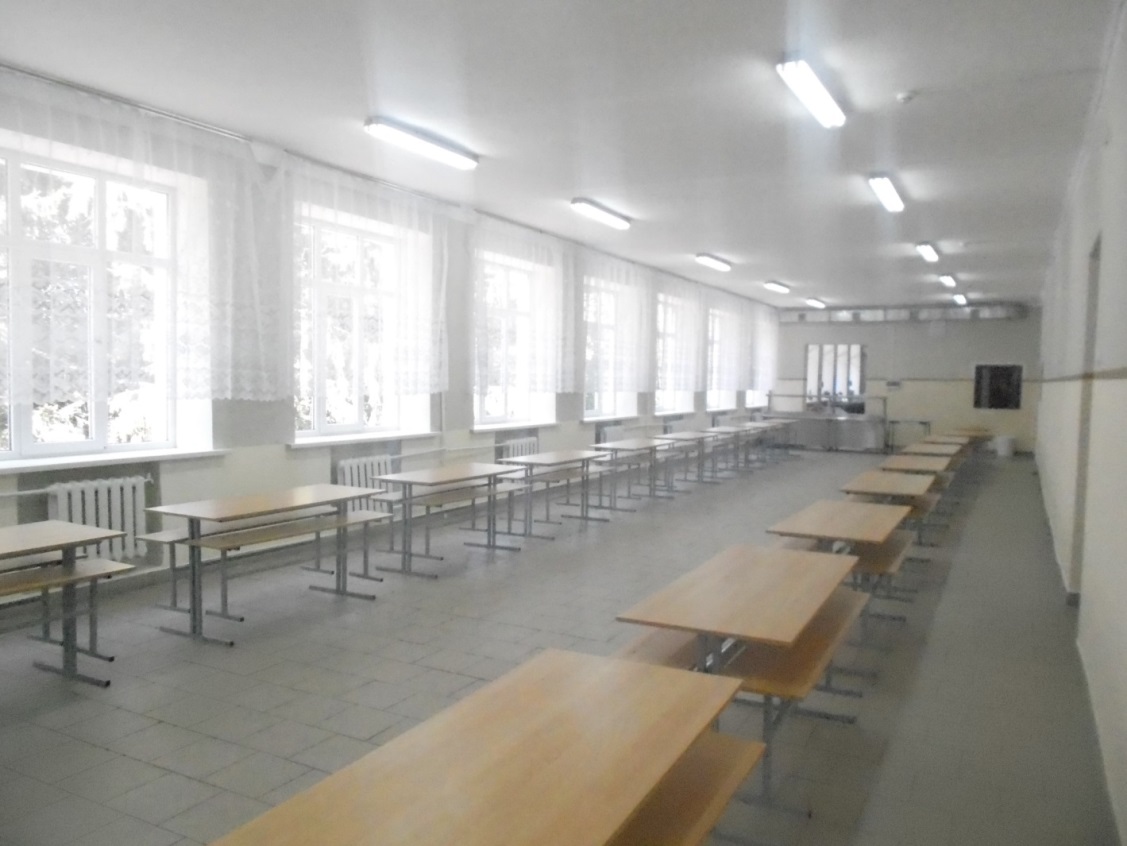 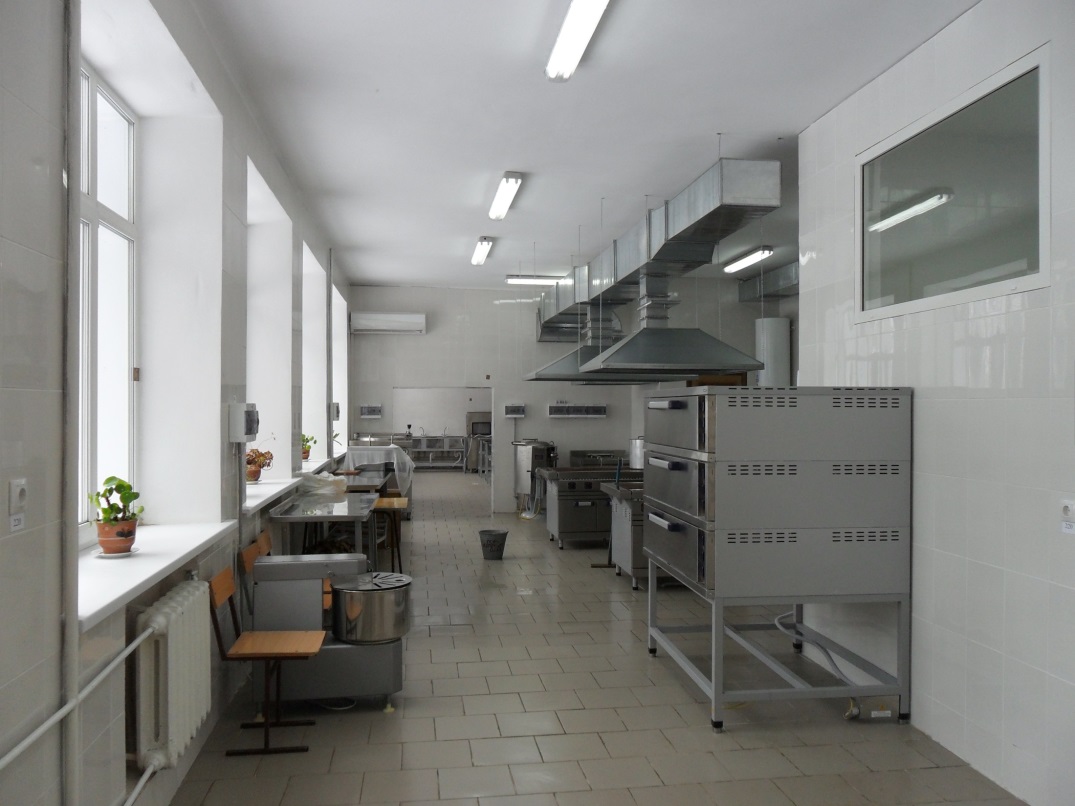 71
Средний размер заработной платы 
педагогических работников,  руб.
72
Открытие группы 
в Детском саду п. Конышевка
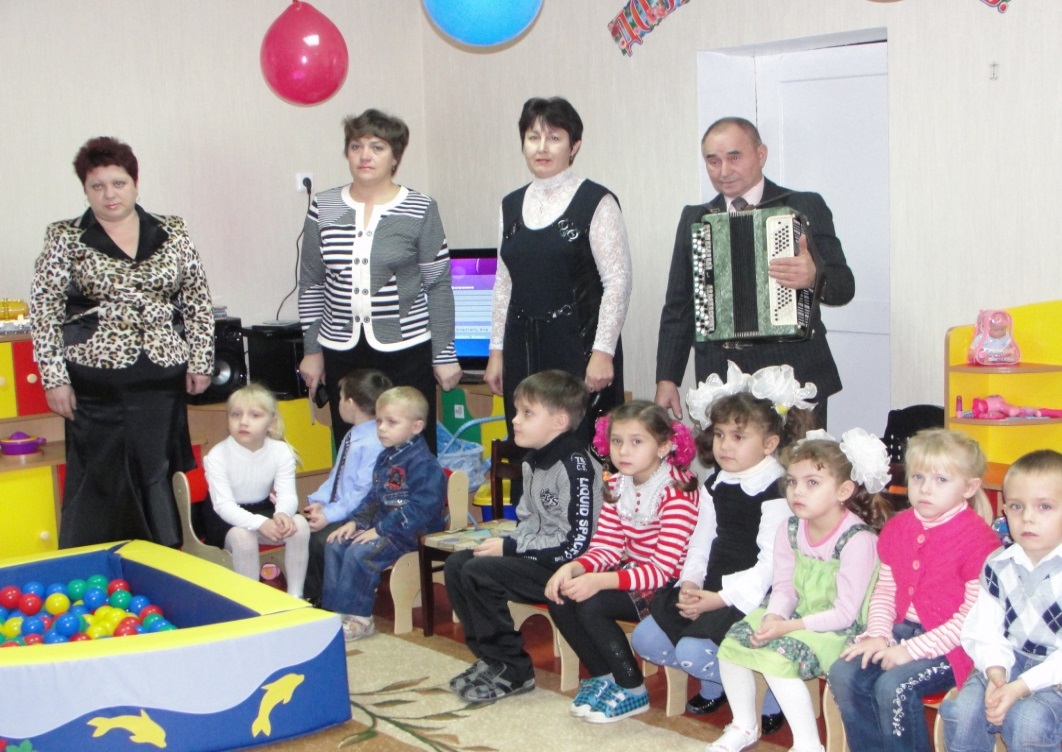 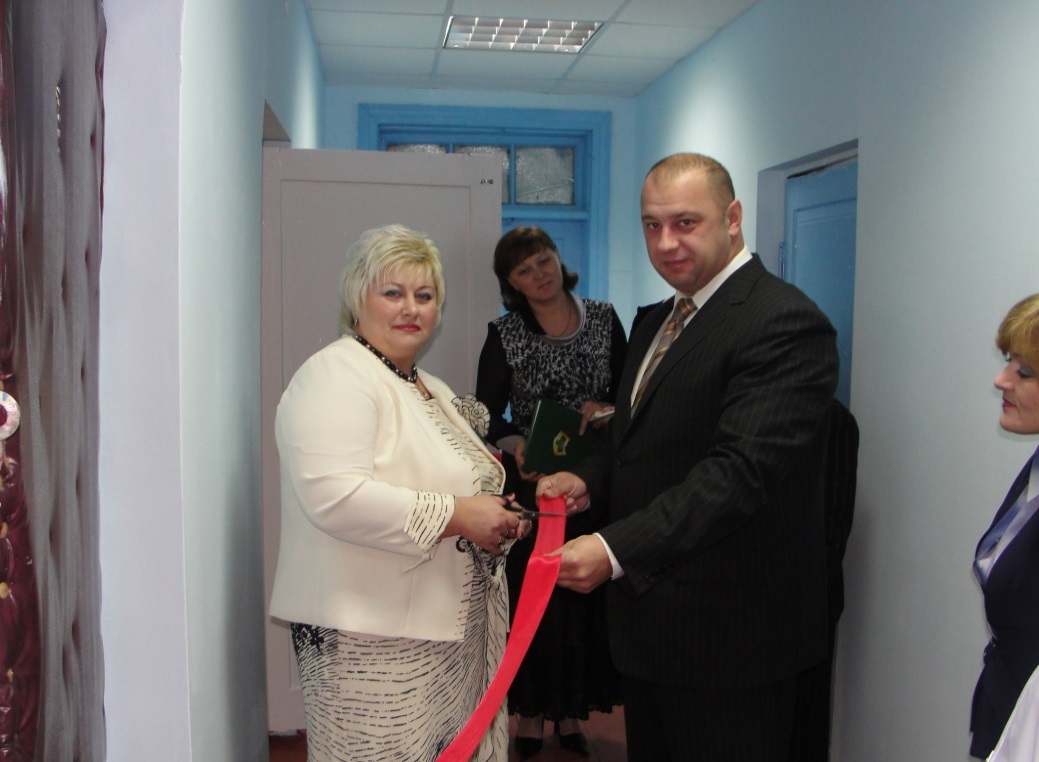 73
Средний размер заработной платы 
работников дошкольного образования,  (руб.)
74
Средний размер заработной платы 
врачей Конышевской «ЦРБ»,  руб.
Средний размер заработной платы  среднего медицинского персонала Конышевская «ЦРБ»,  руб.
75
Физическая культура и спорт 
в Конышевском районе
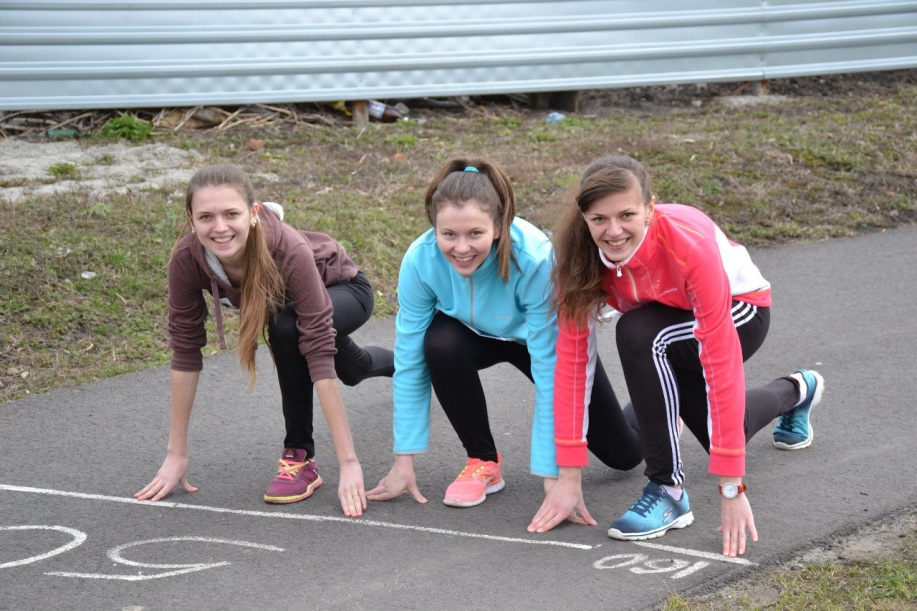 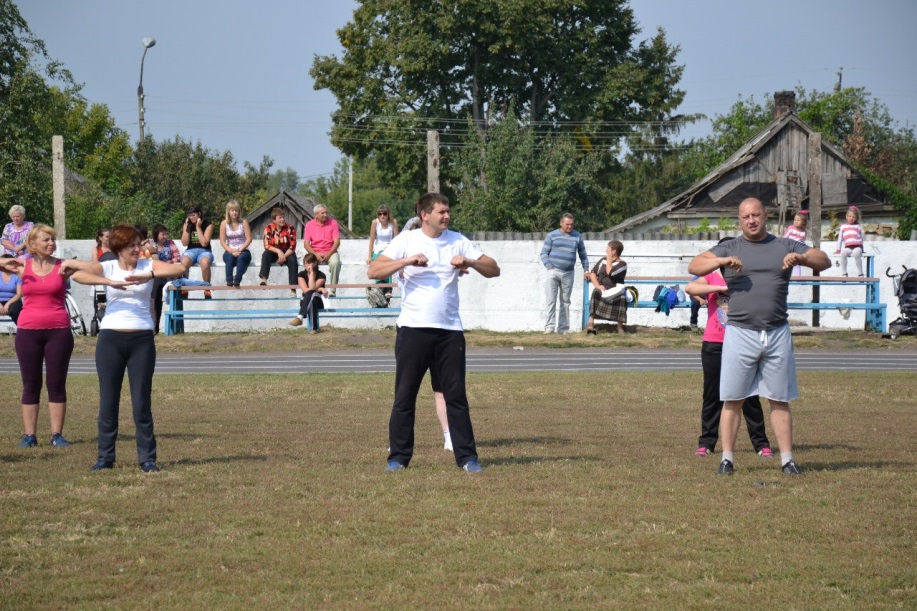 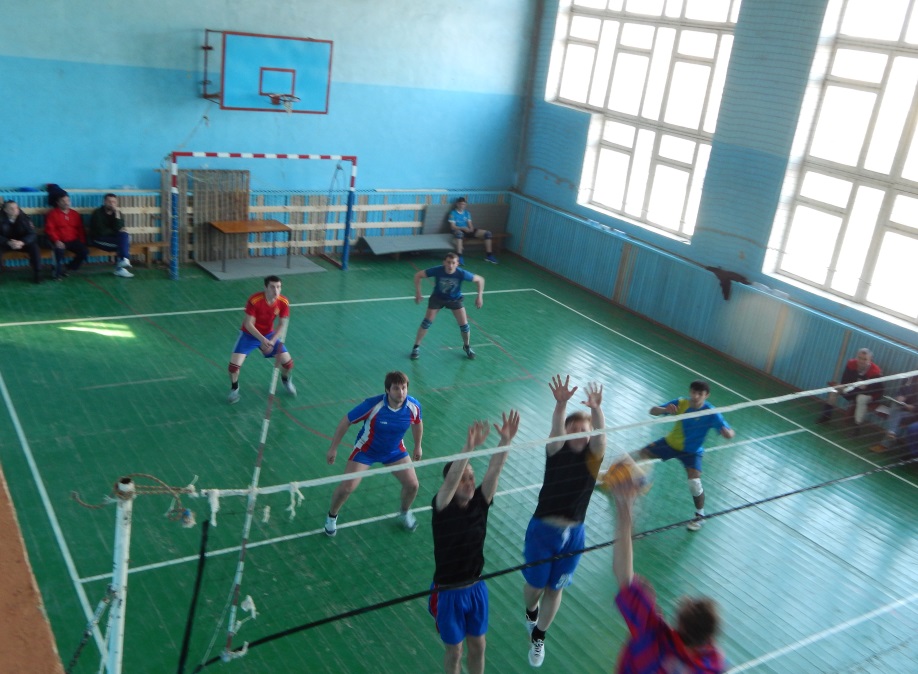 76
Сдача норм ГТО 
на районном стадионе п. Конышевка
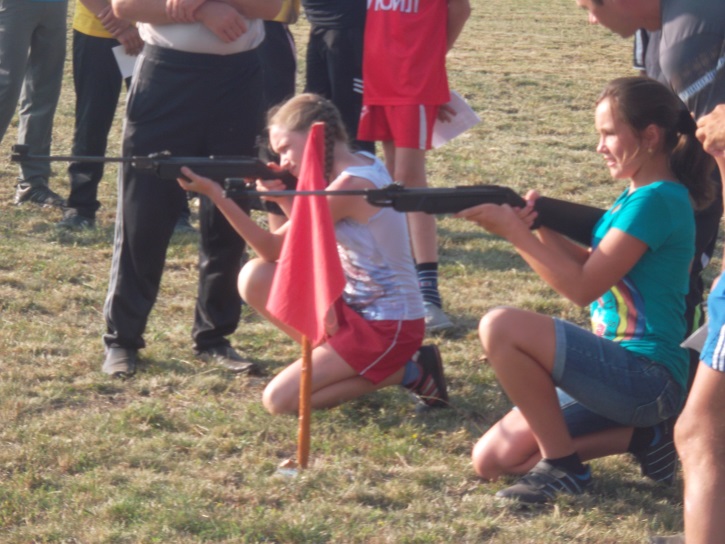 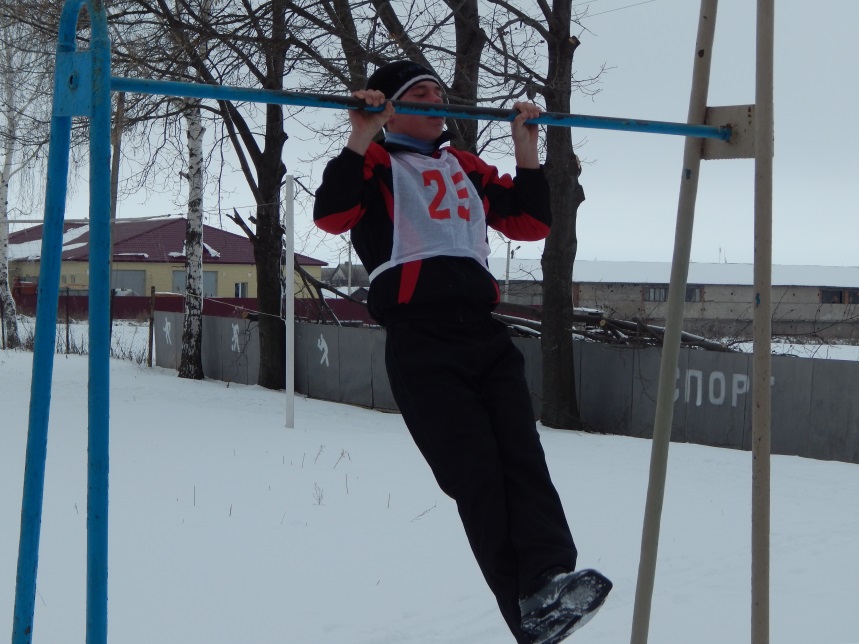 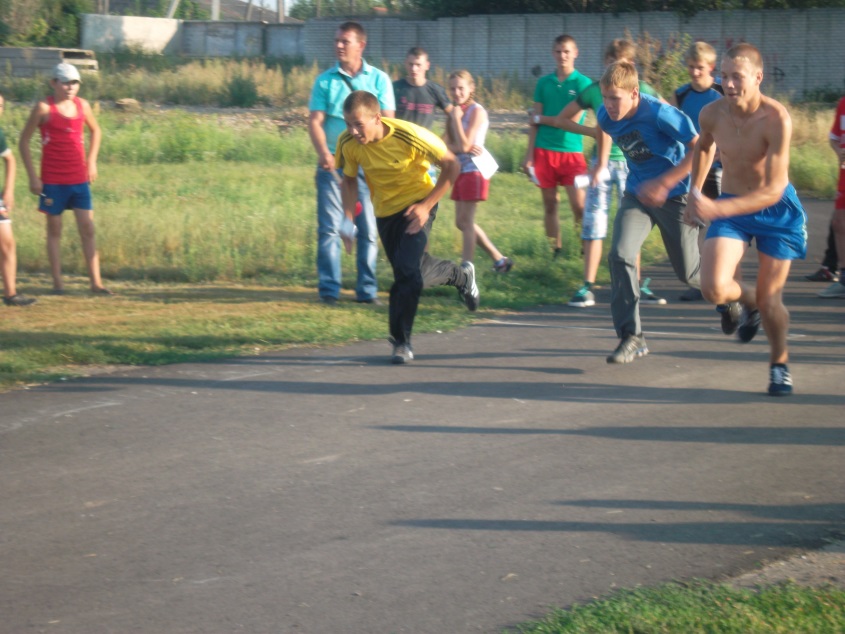 77
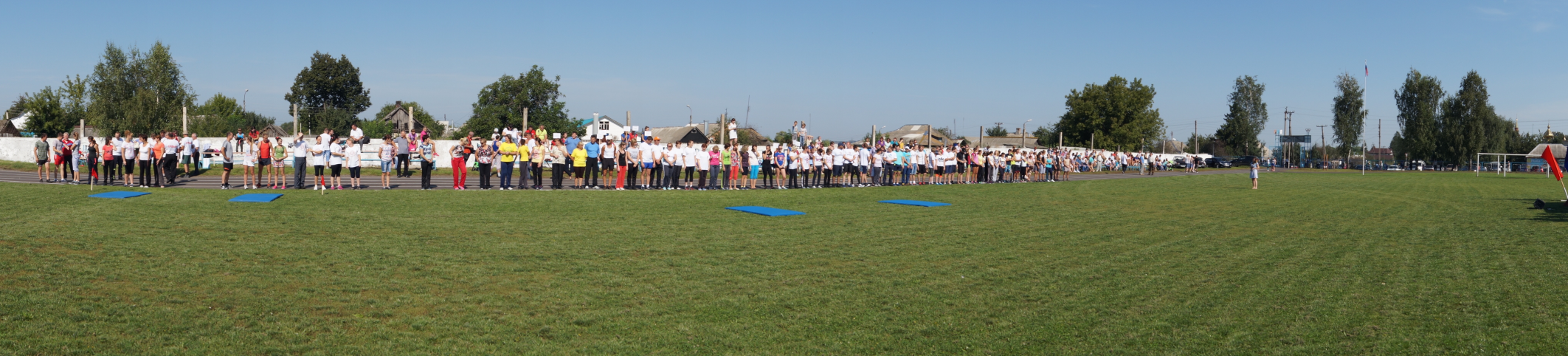 Спортивные объекты
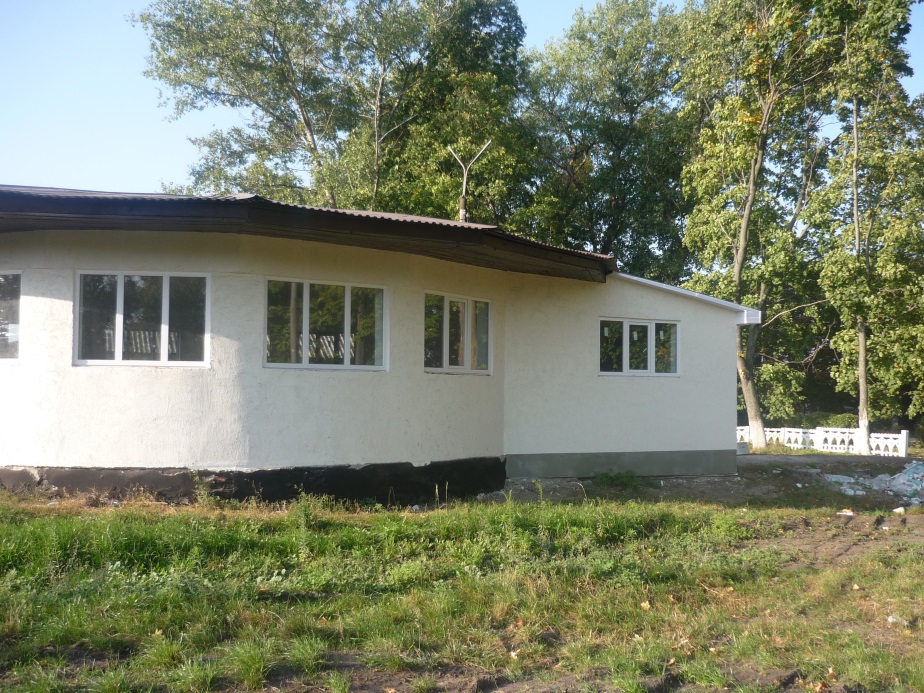 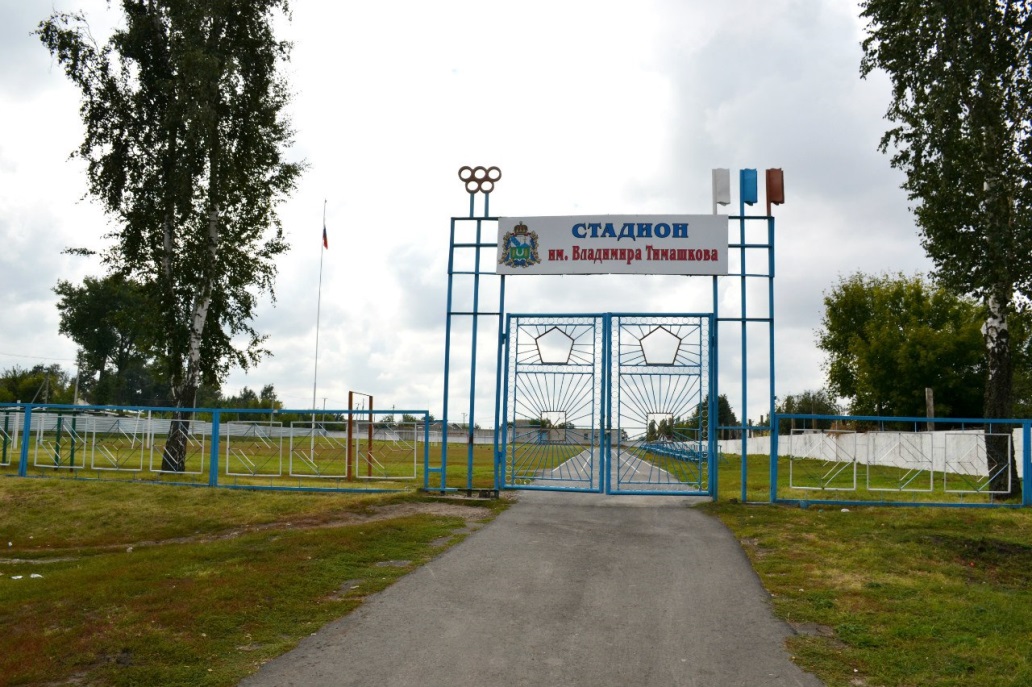 78
Культура Конышевского района
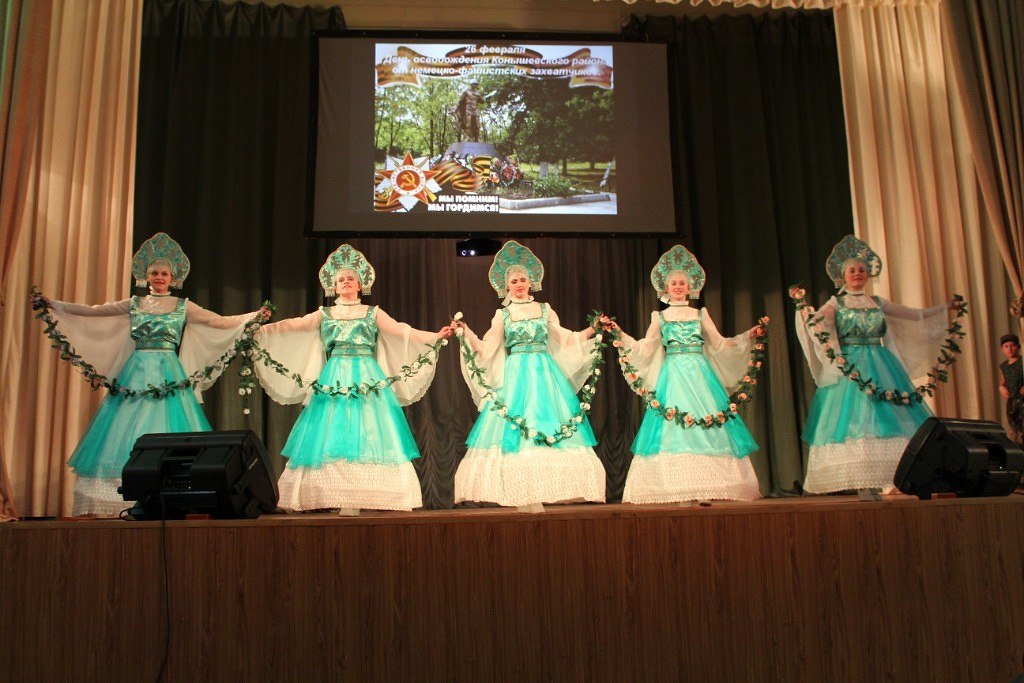 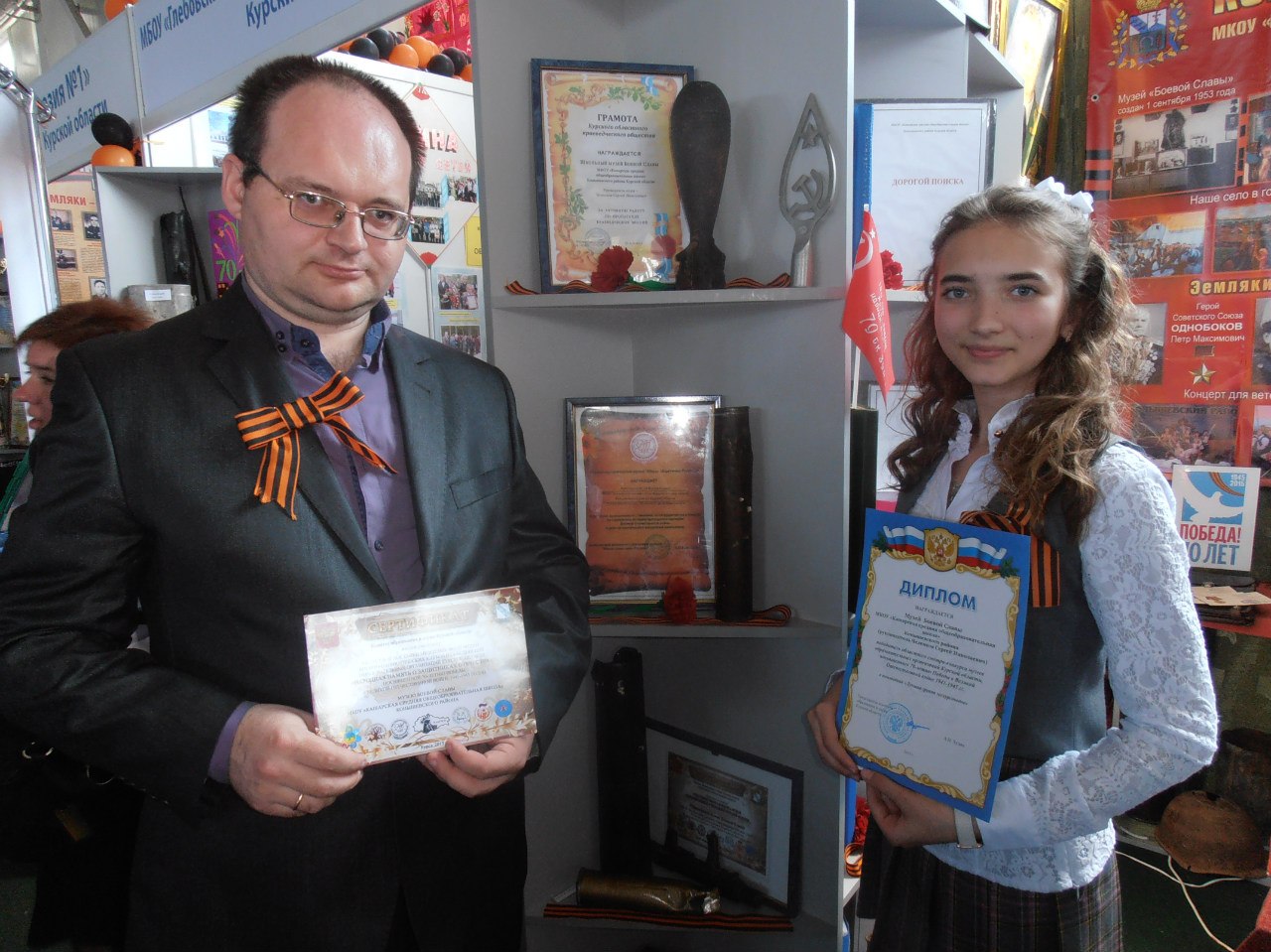 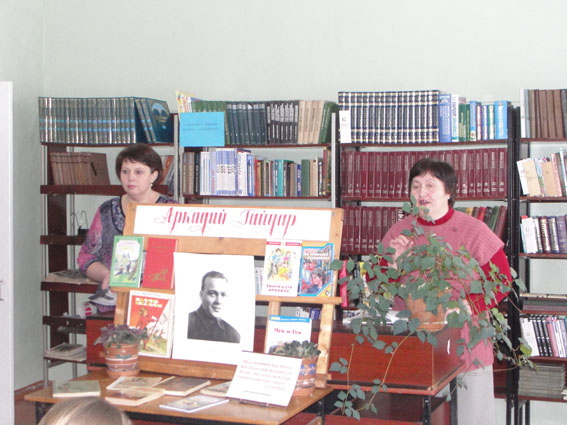 79
Средний размер заработной платы 
работников культуры,  руб.
80
Укрепление материально-технической базы 
учреждений культуры
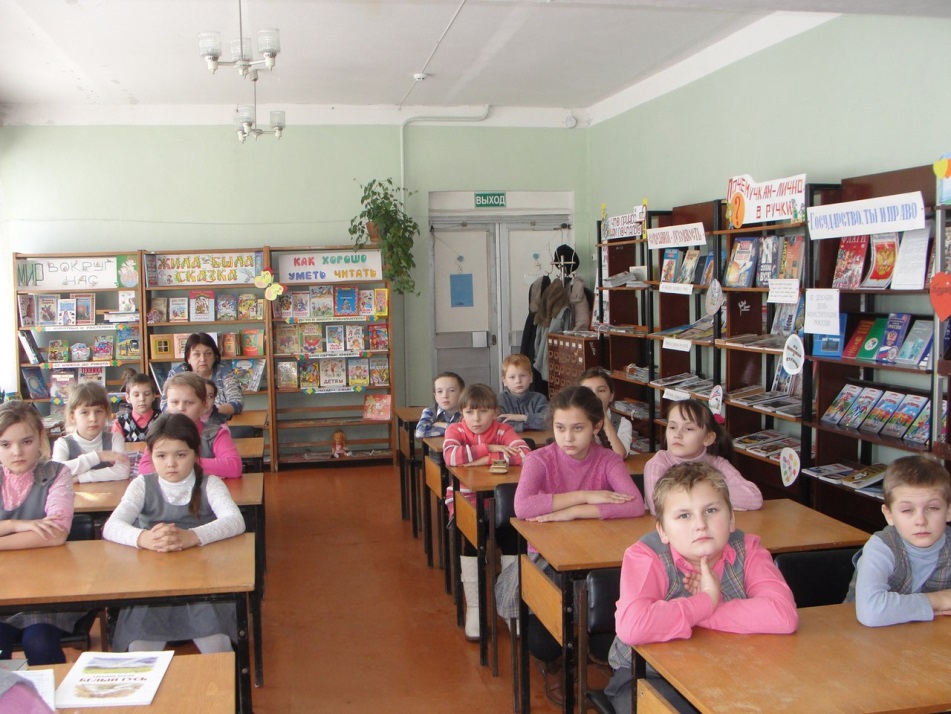 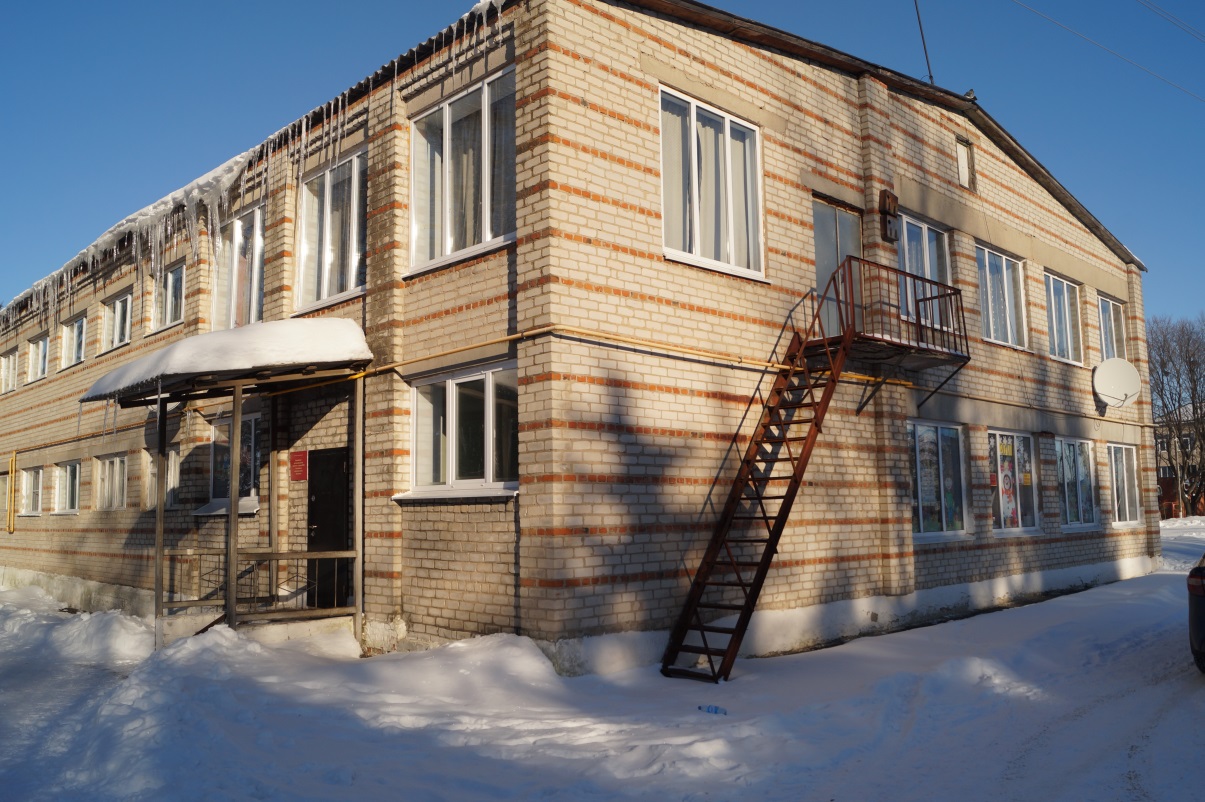 Здание библиотеки
81
82
Отдел ЗАГС Конышевского района
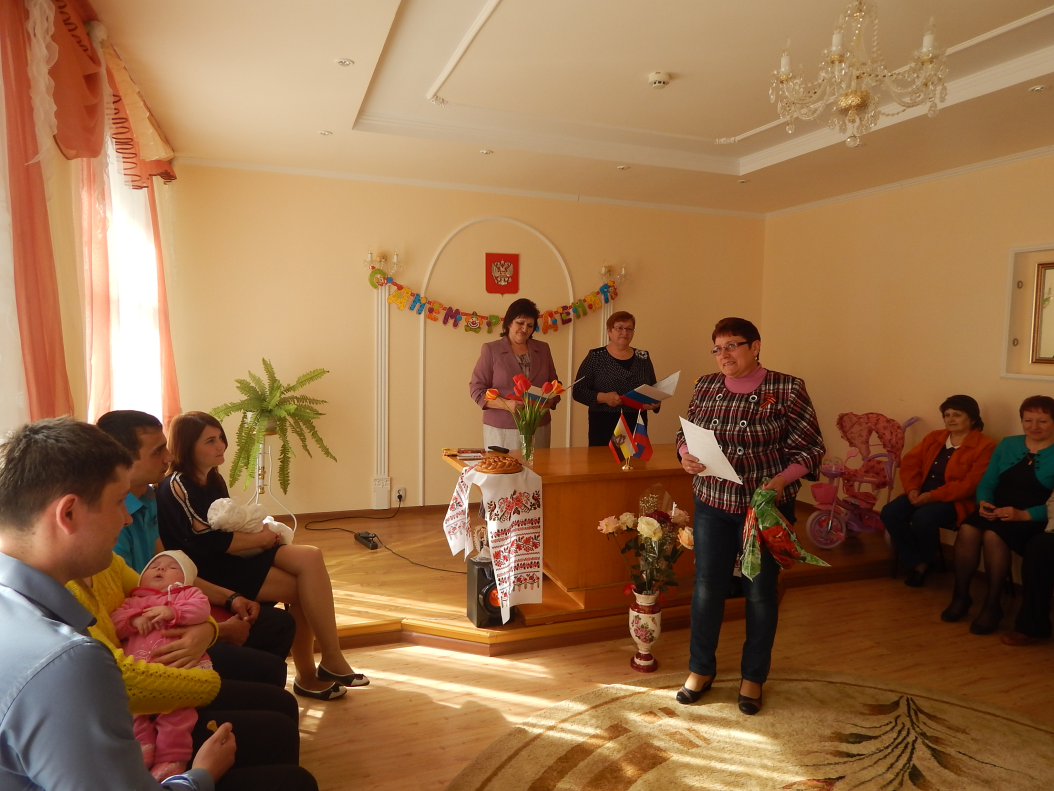 83
Среднемесячная заработная плата на одного  работающего
 в Конышевском районе
84
Уровень регистрируемой безработицы
 в Конышевском районе
85
Ярмарка вакансий
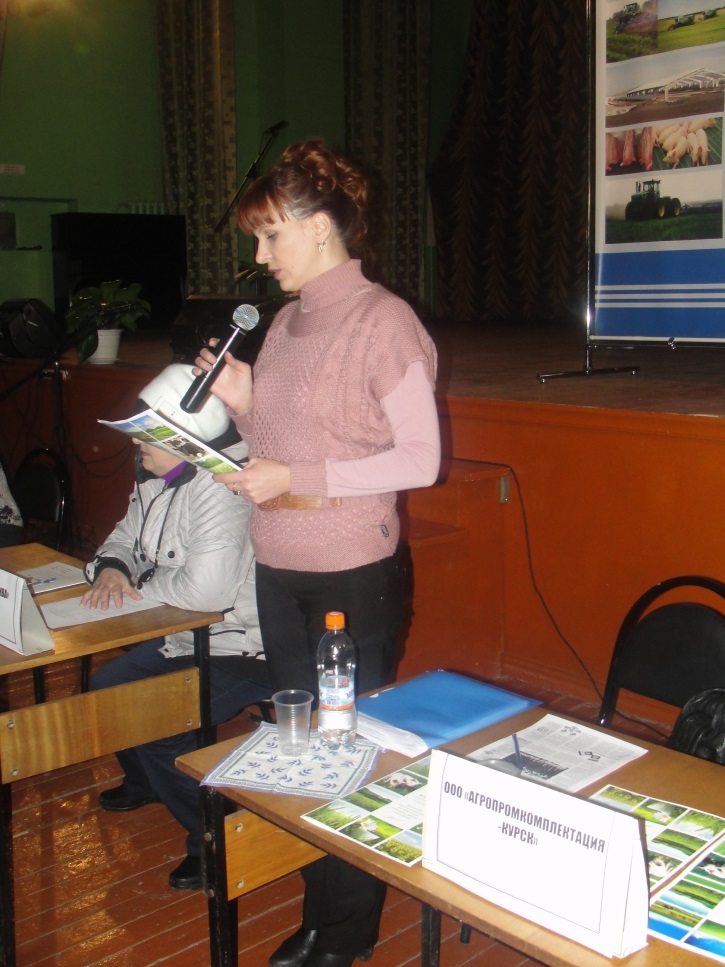 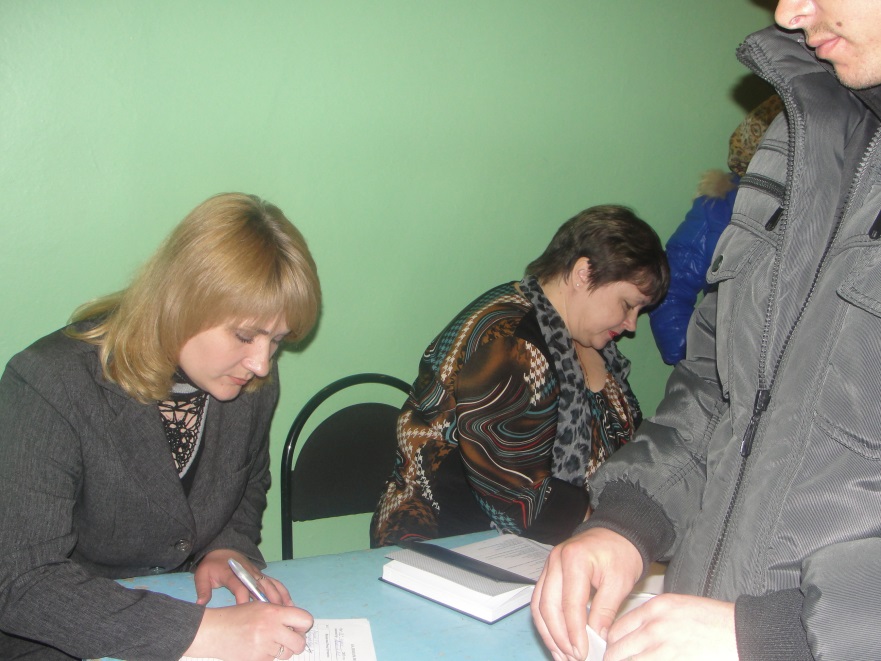 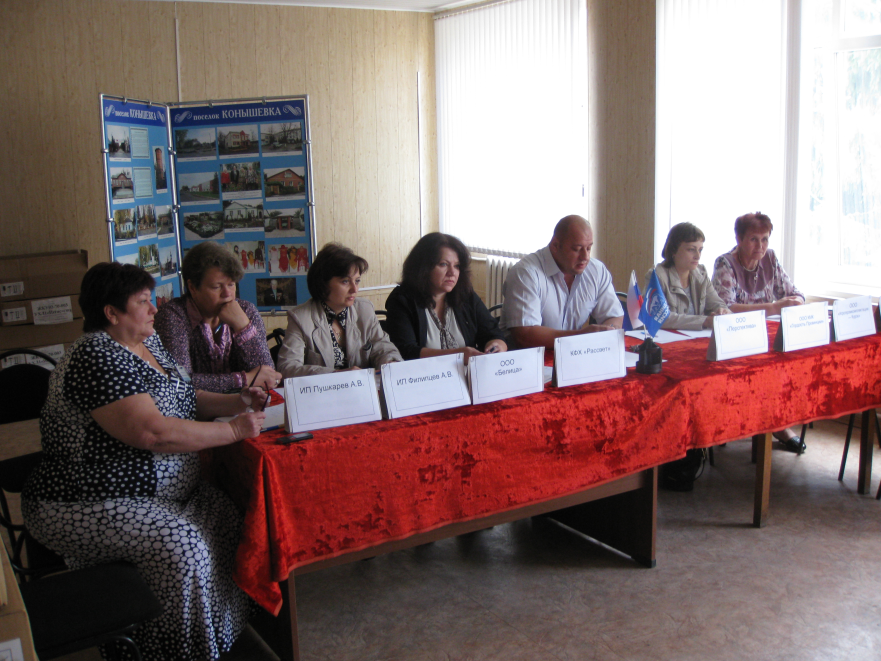 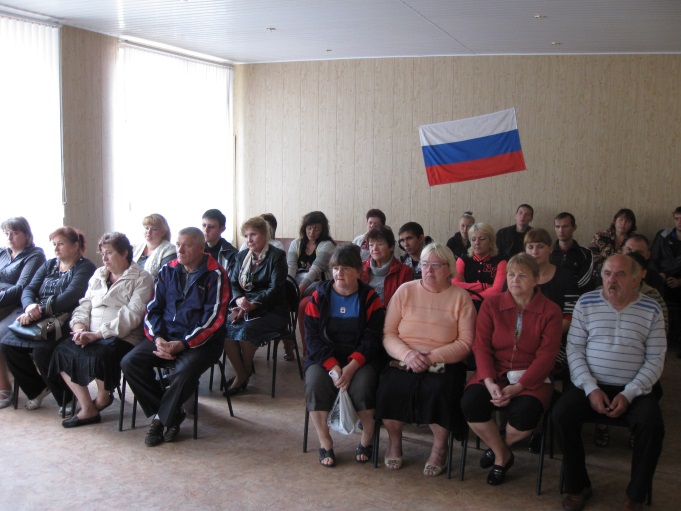 86
Инвестиции в основной капитал, млн.руб.
87
Строительство Конышевского района
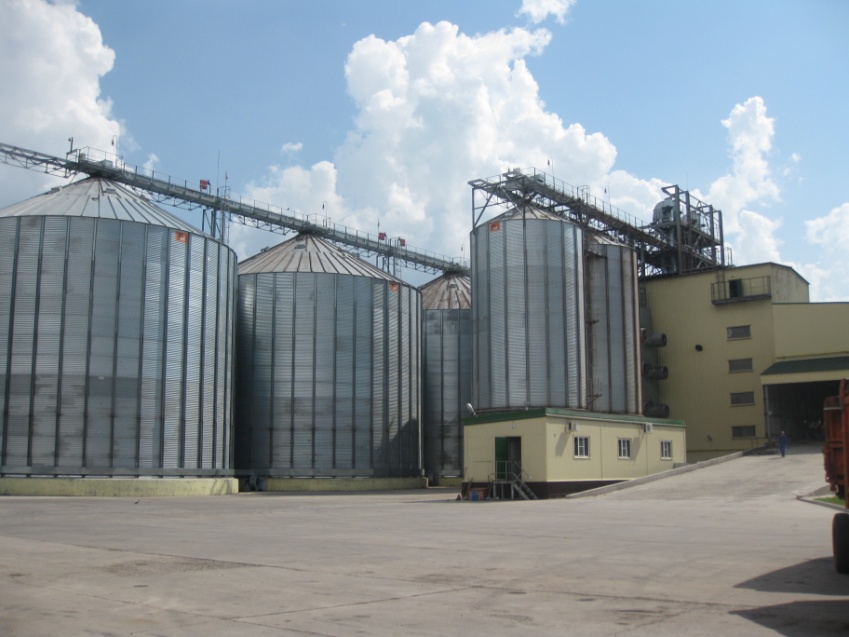 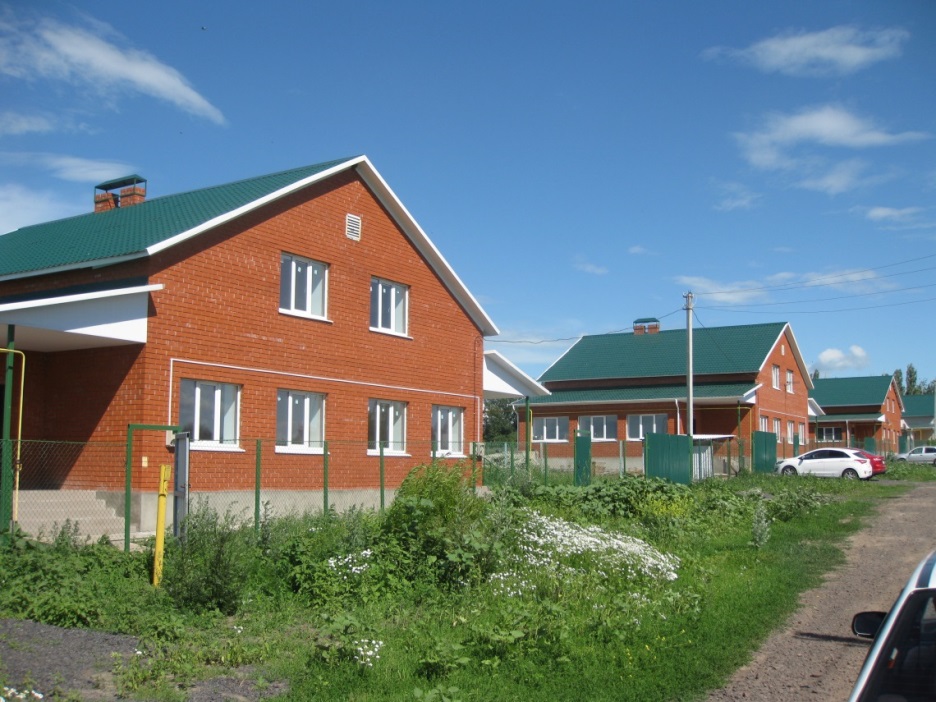 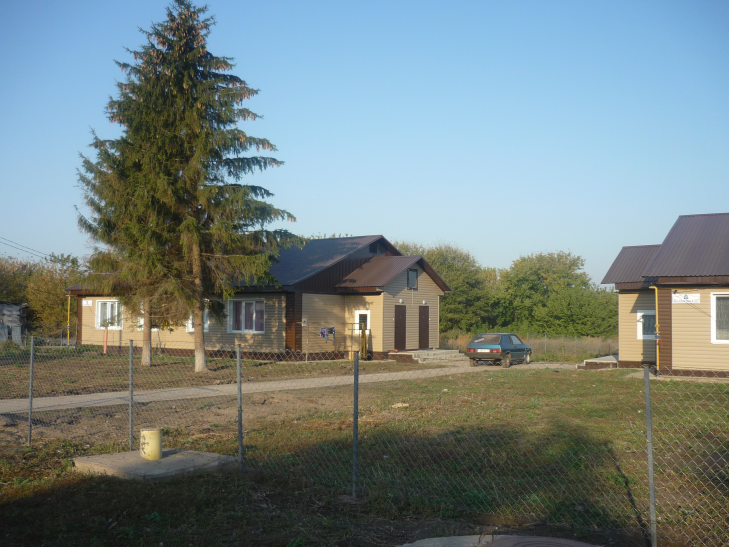 88
Открытие газораспределительной 
станции в п.Конышевка
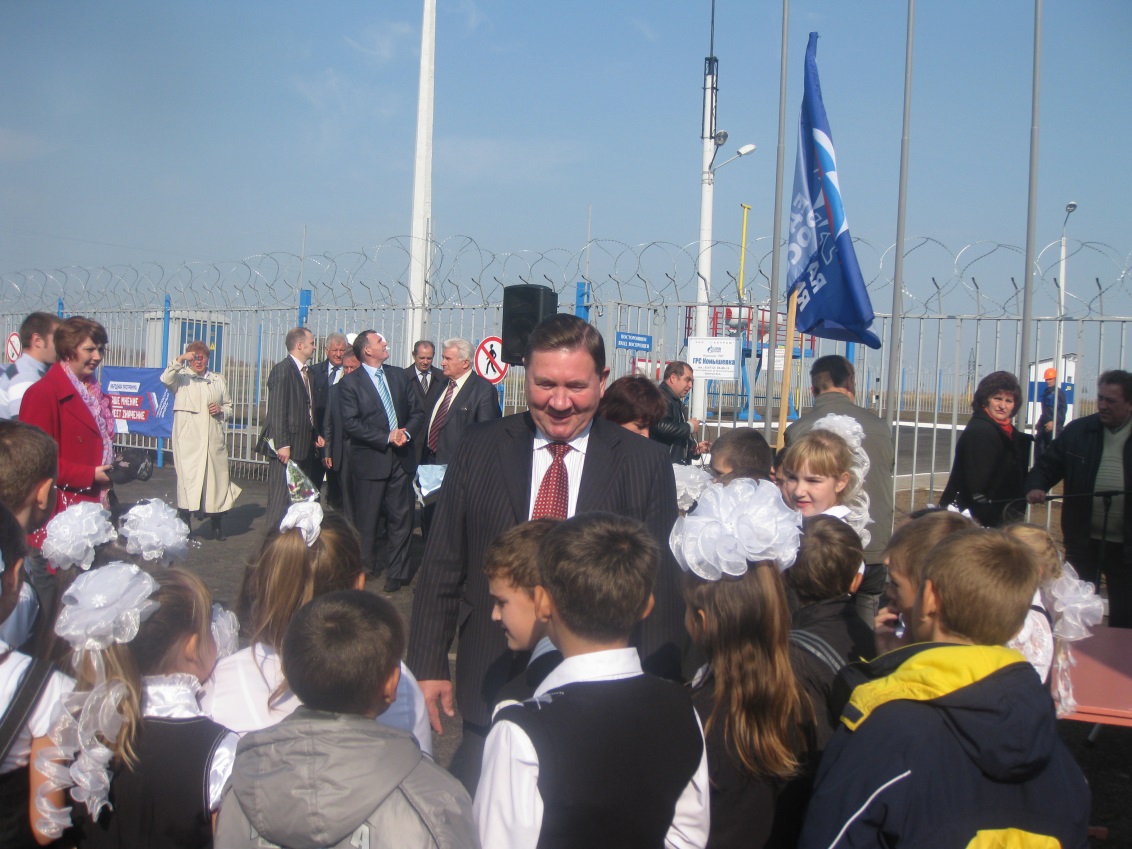 89
Пуск газа в Конышевском районе
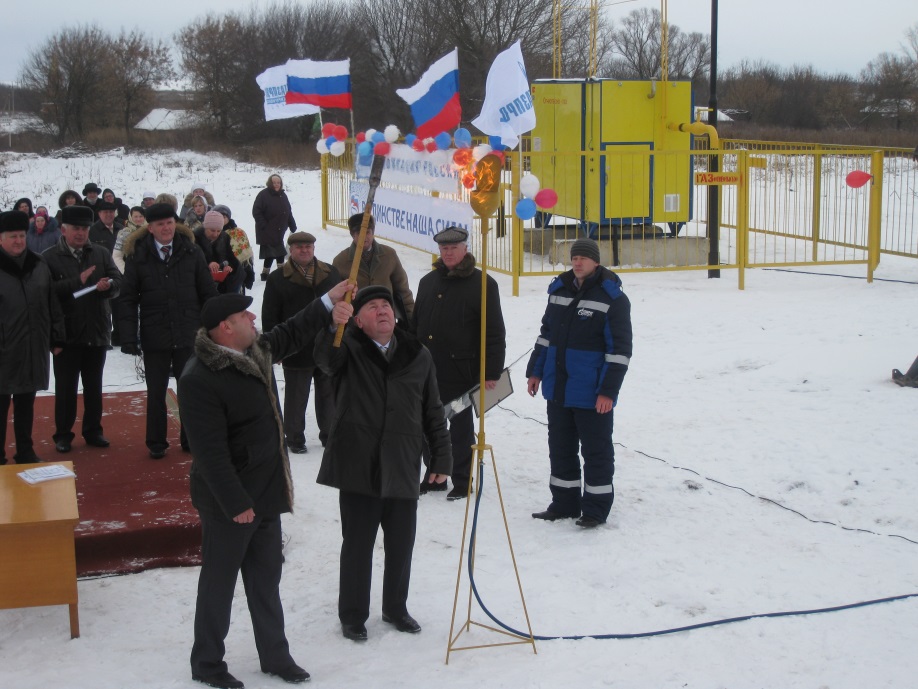 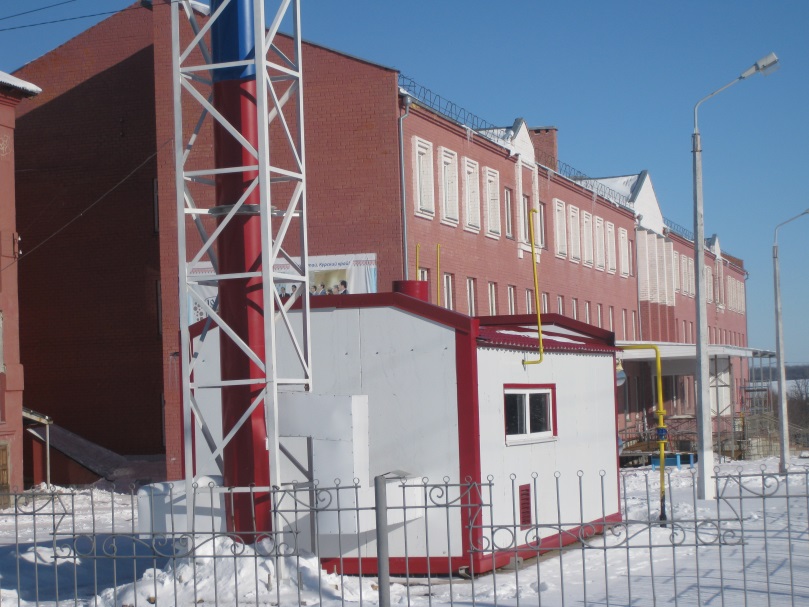 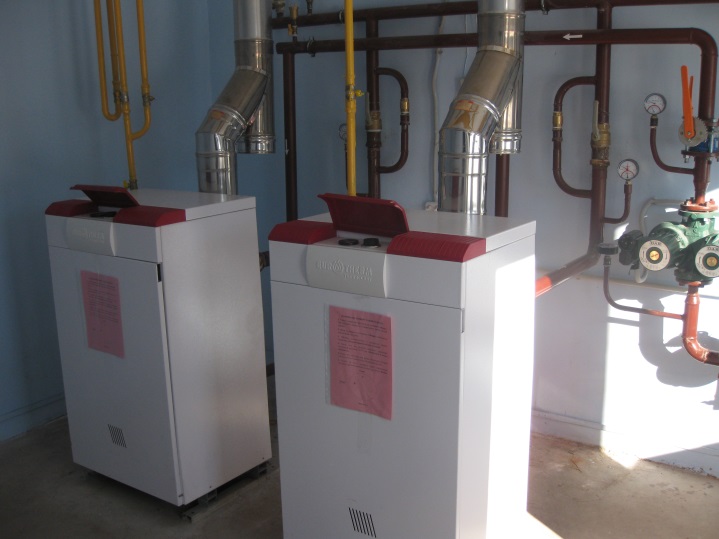 90
Строительство газопроводных сетей
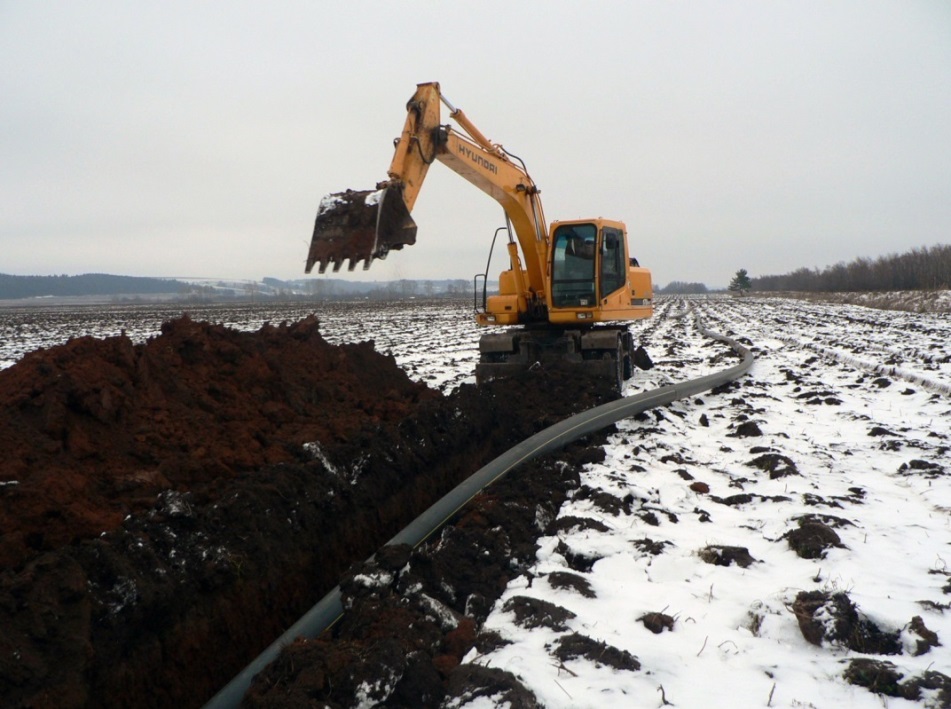 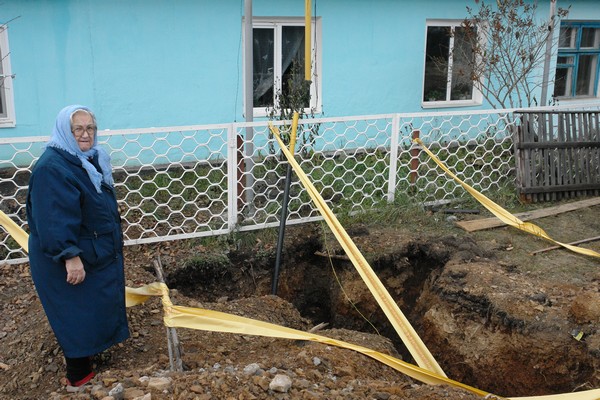 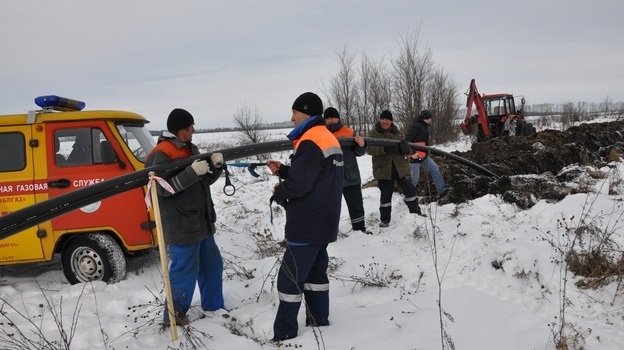 91
Строительство водопроводных сетей
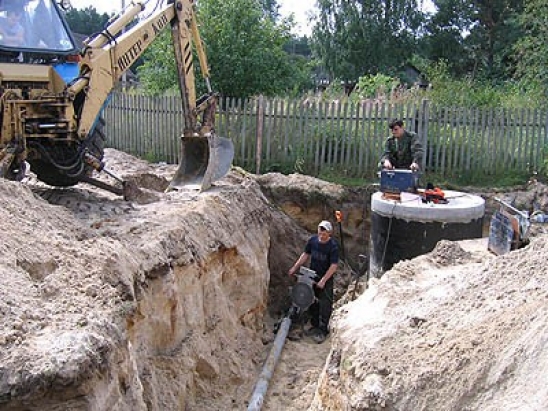 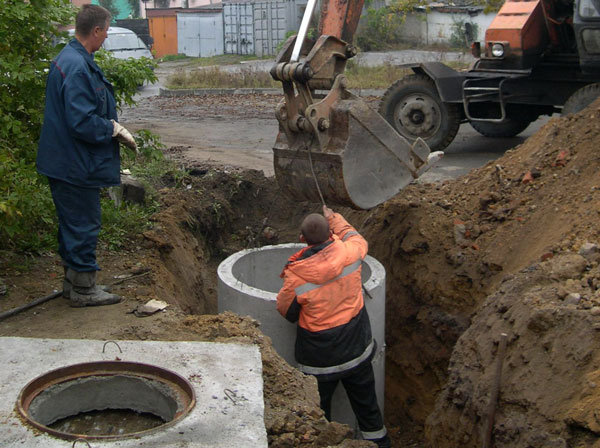 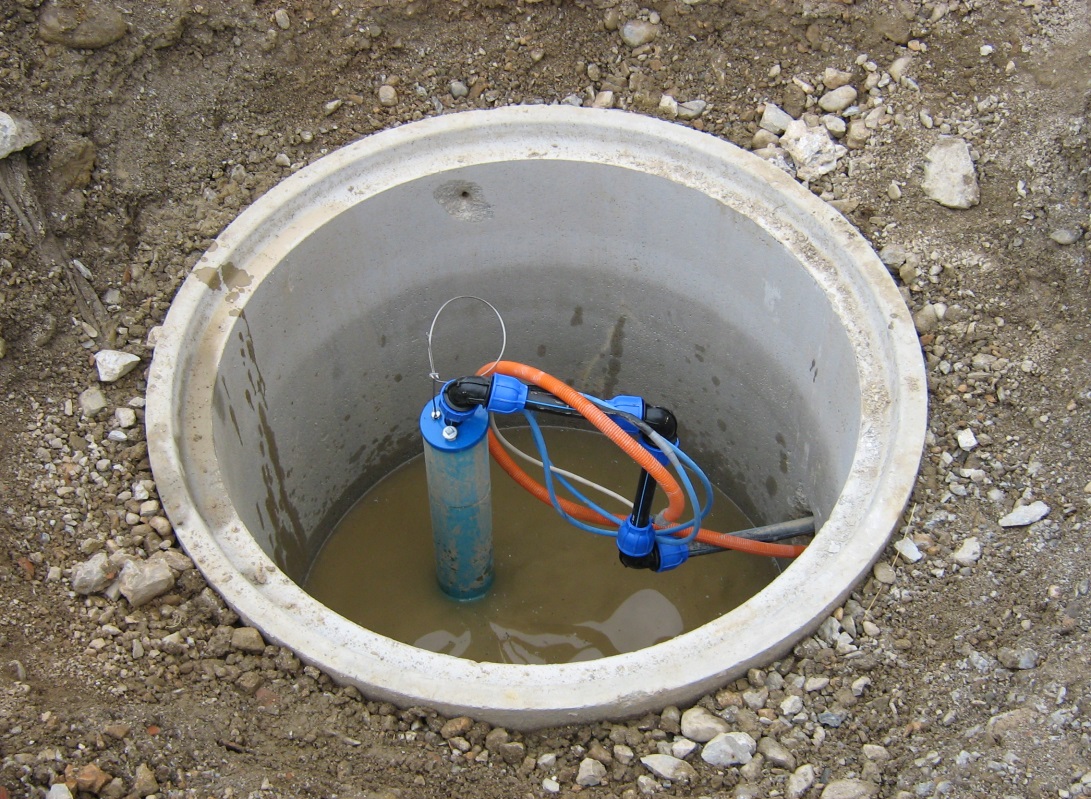 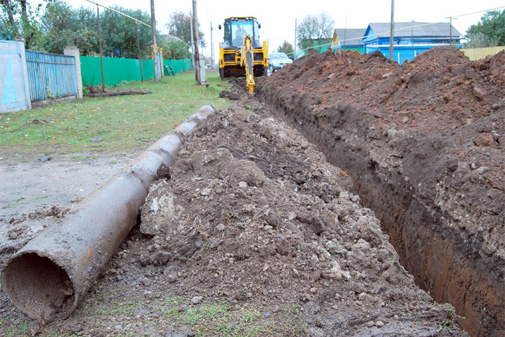 92
Строительство газопроводных сетей
93
Строительство и реконструкция дорог
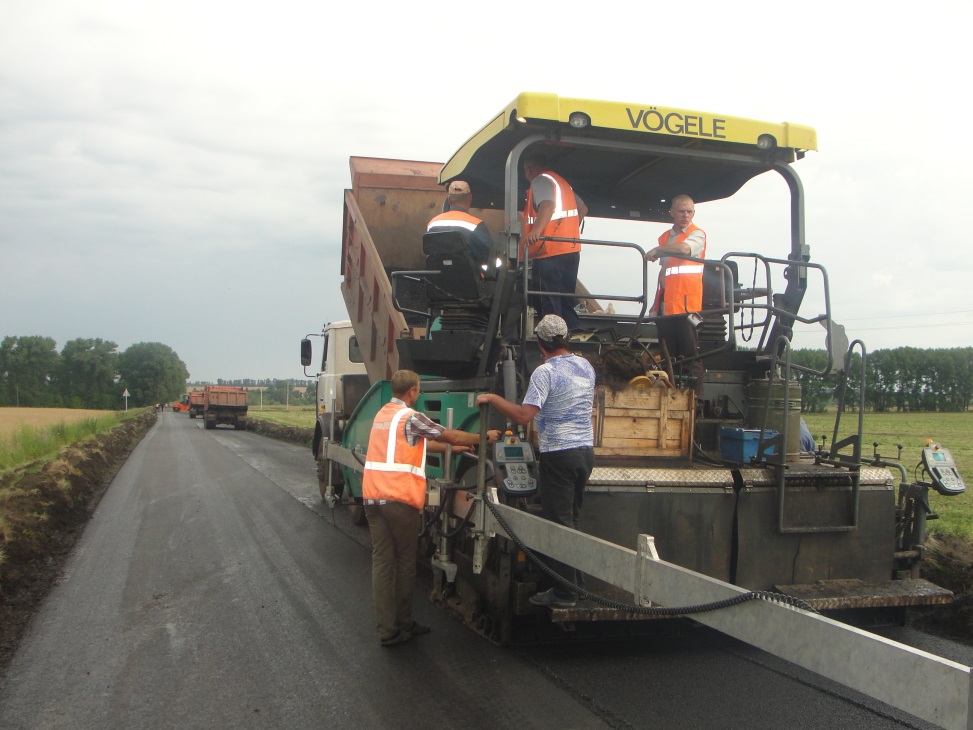 94
Строительство и реконструкция дорог
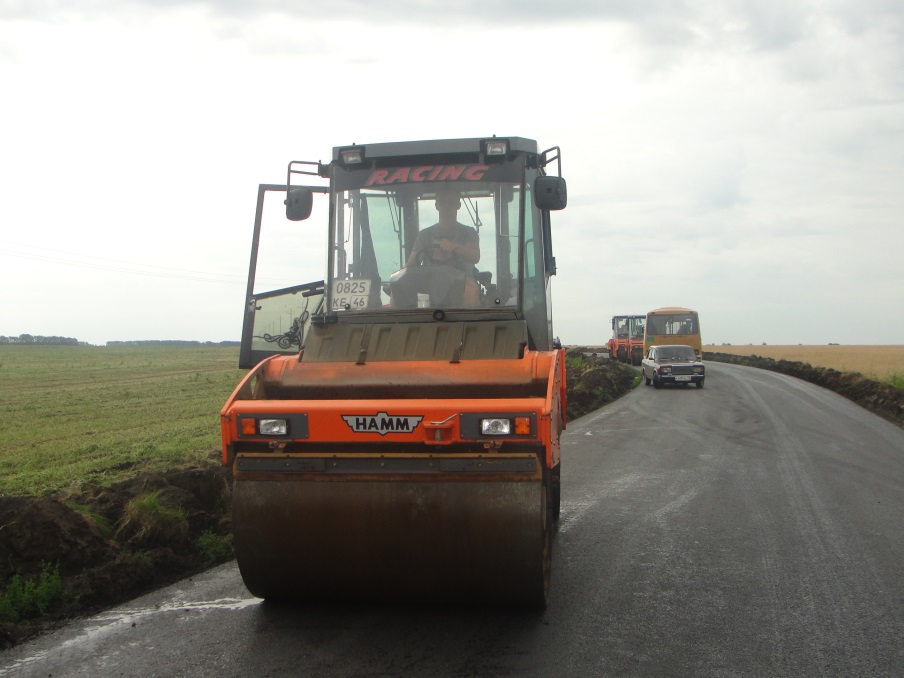 95
Автобусные павильоны
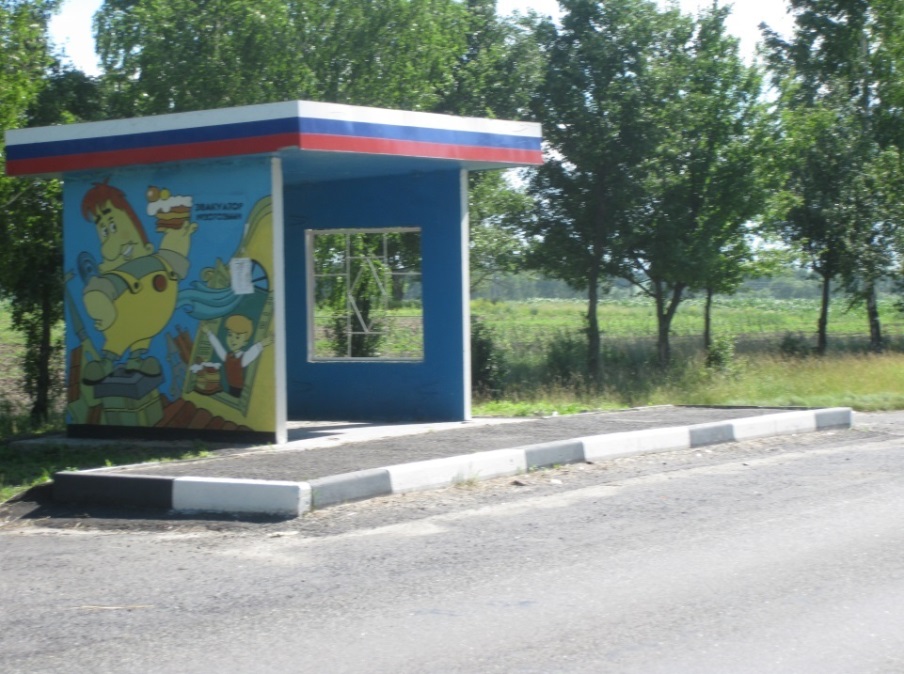 96
Строительство и реконструкция дорог
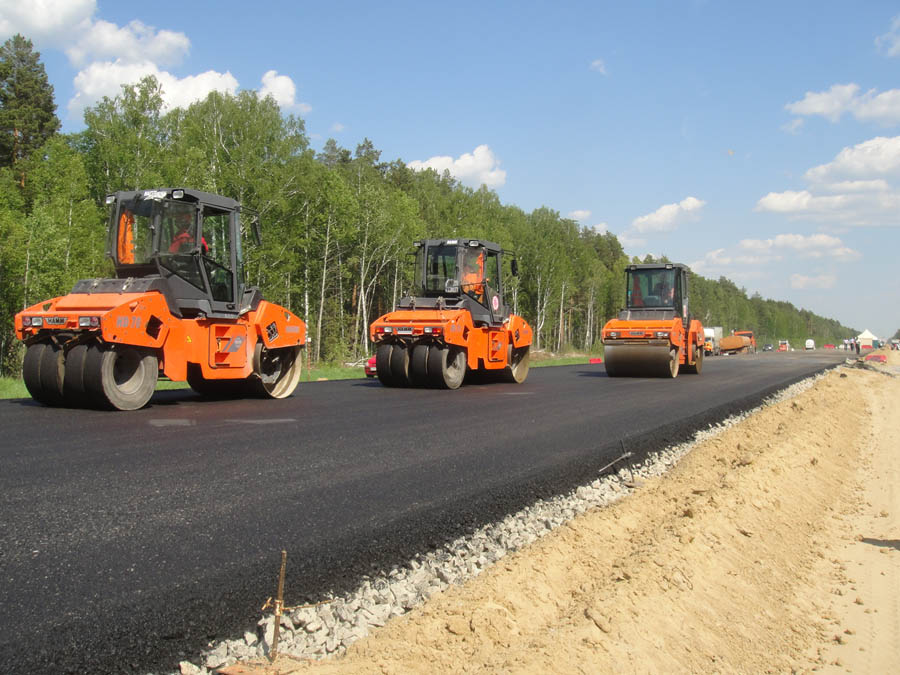 97
Автобусное сообщение района
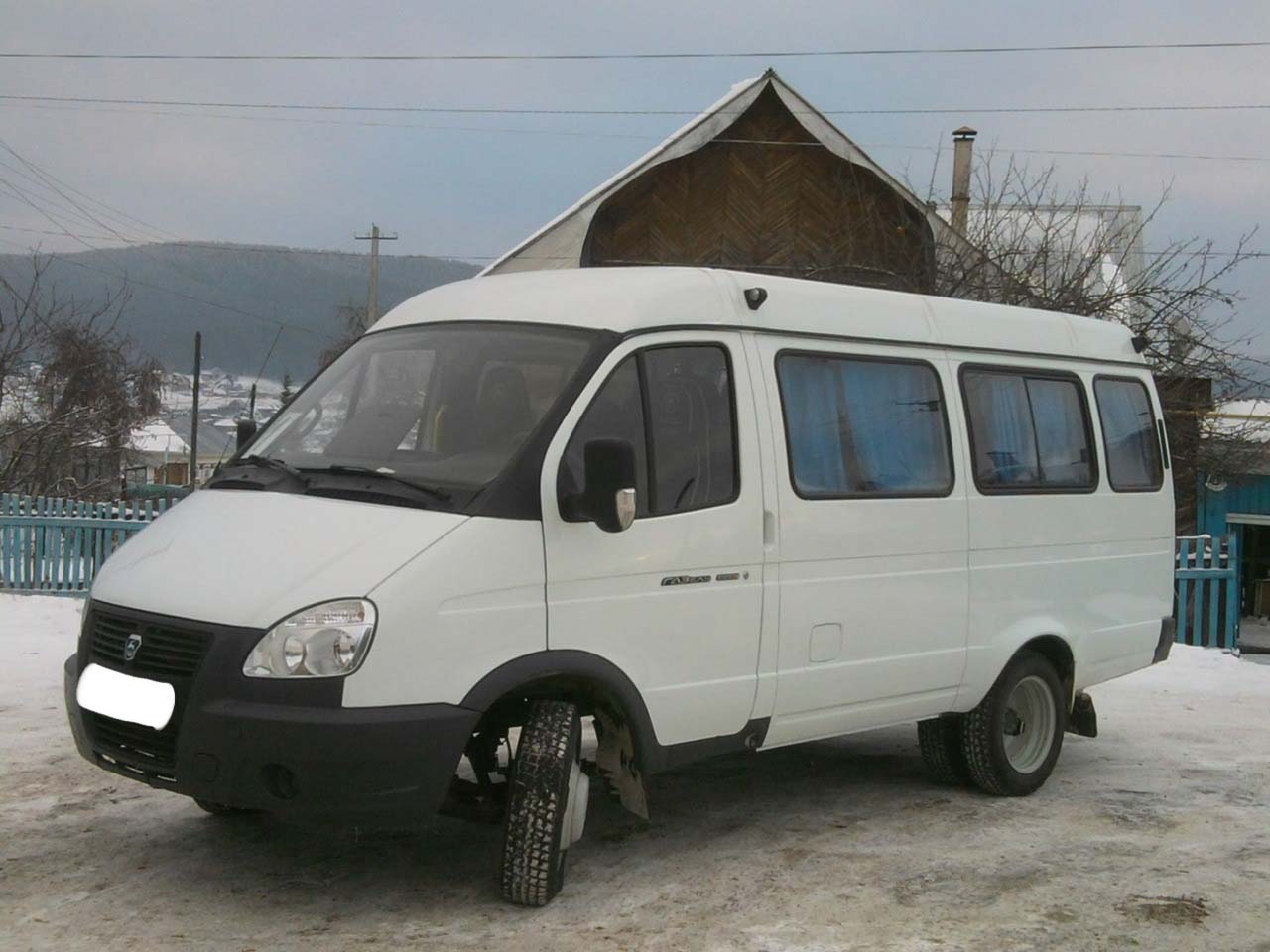 98
Дома ООО «Агропромкомплектация-Курск»
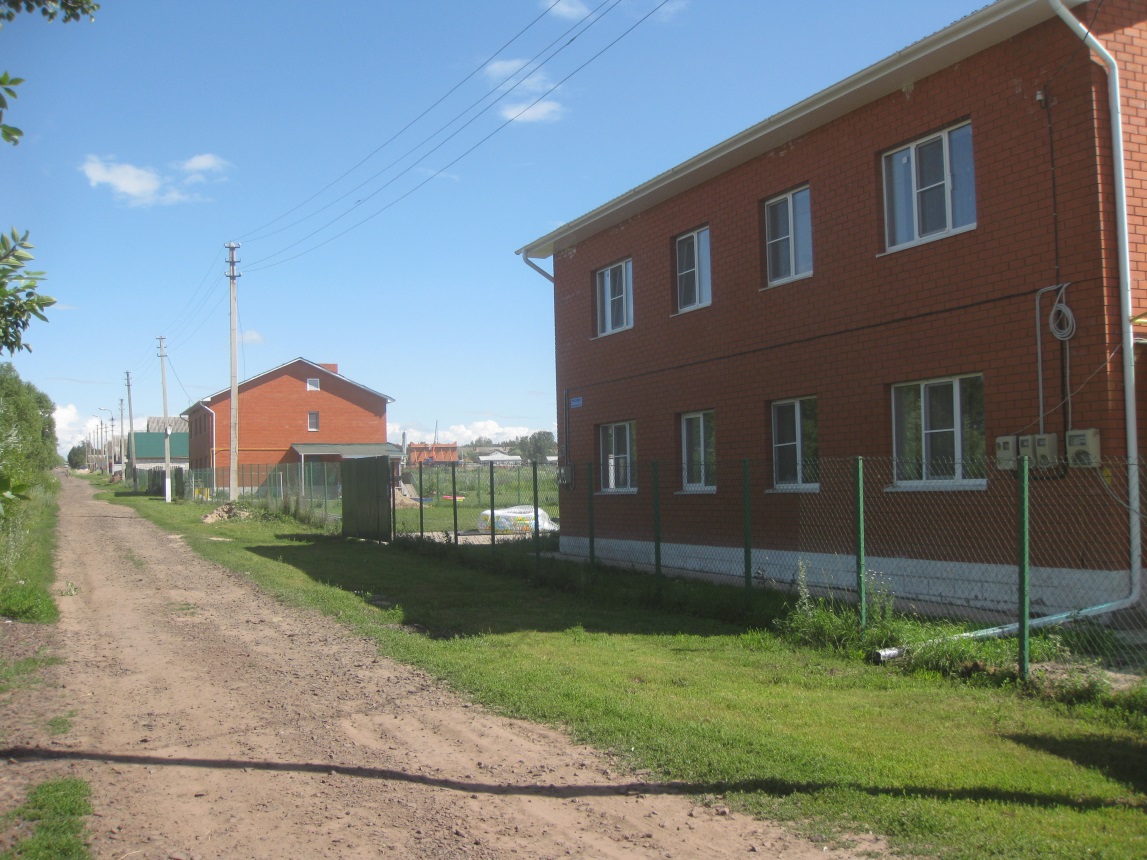 99
Дома детей сирот
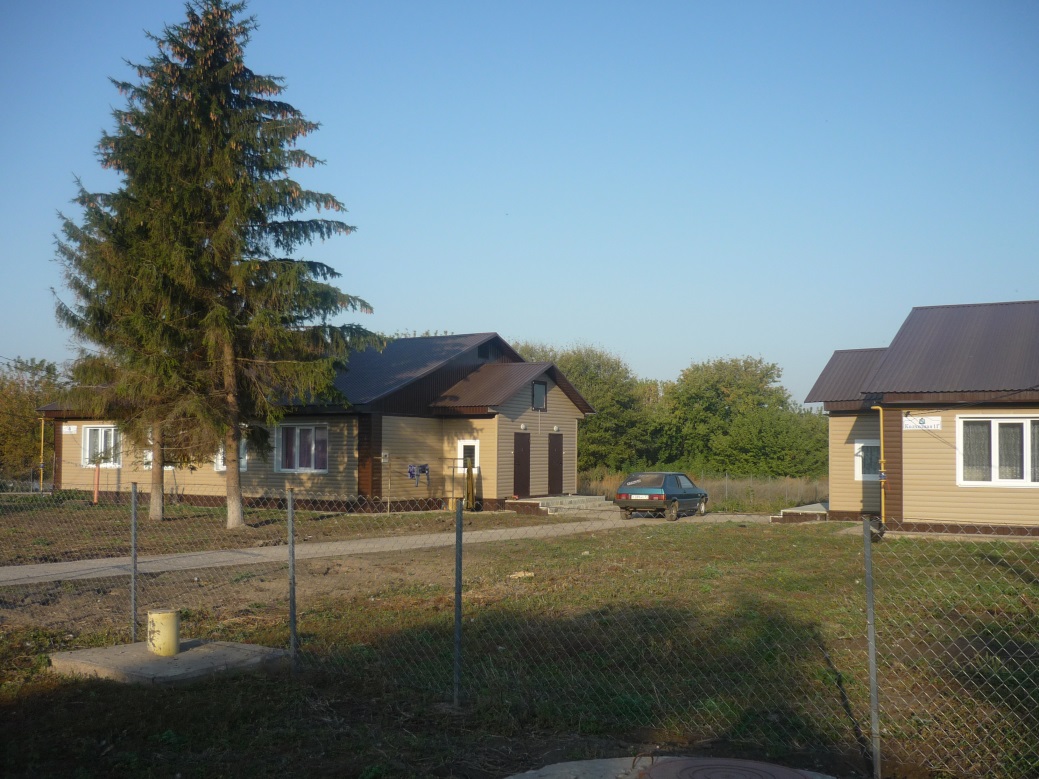 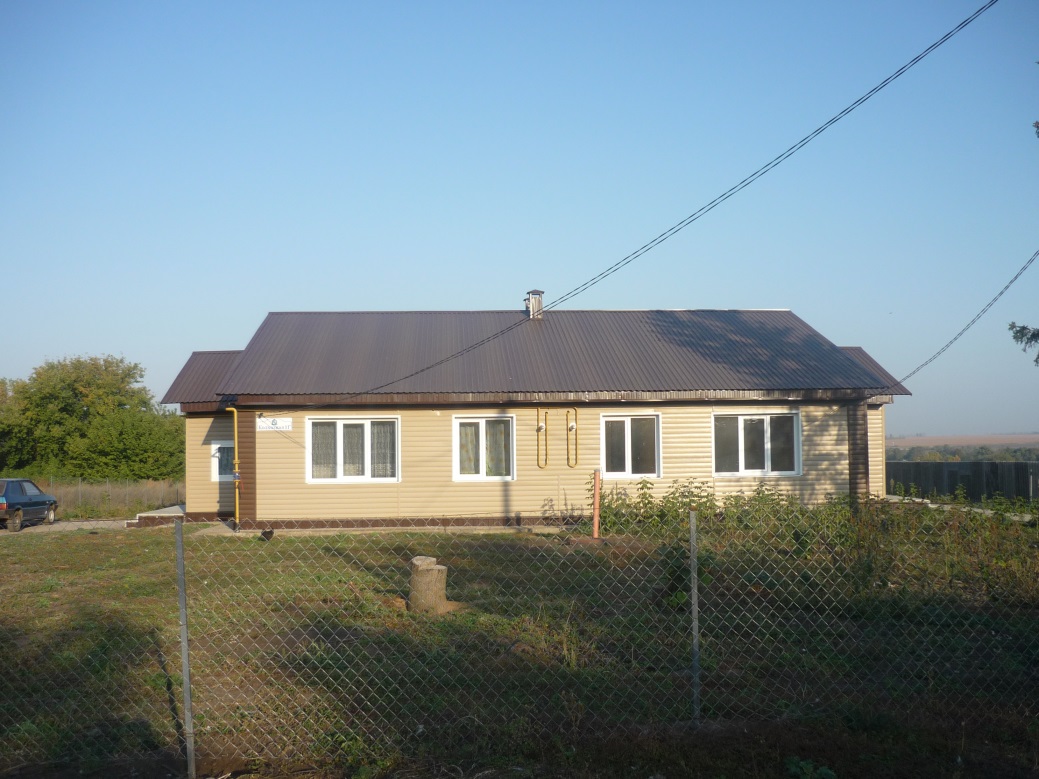 100
Благоустройство площади перед 
районным домом культуры
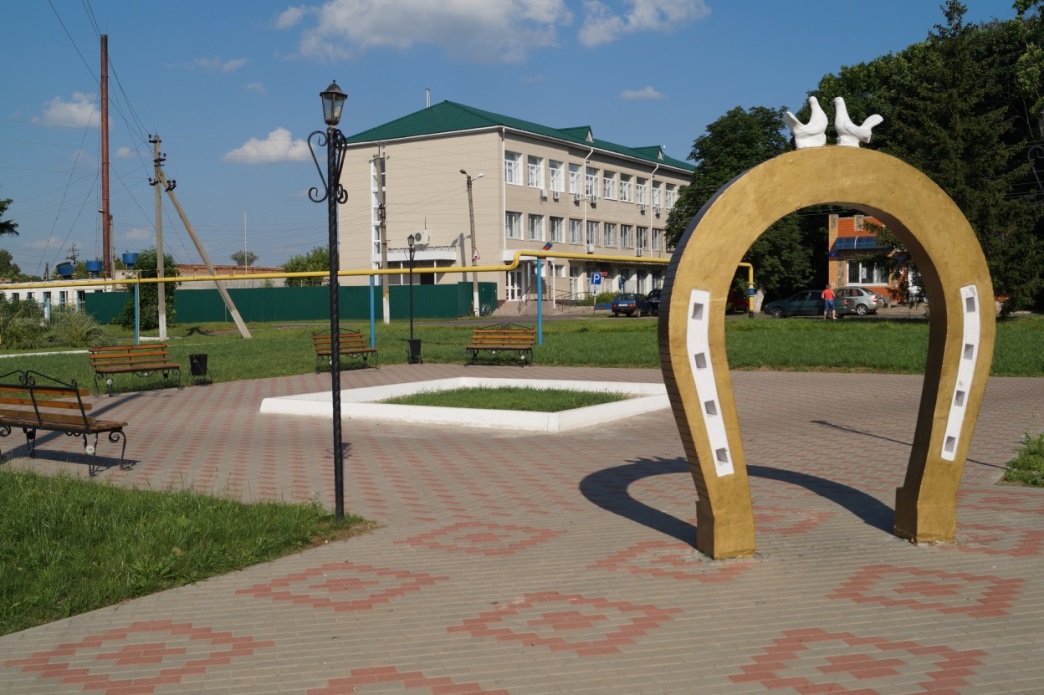 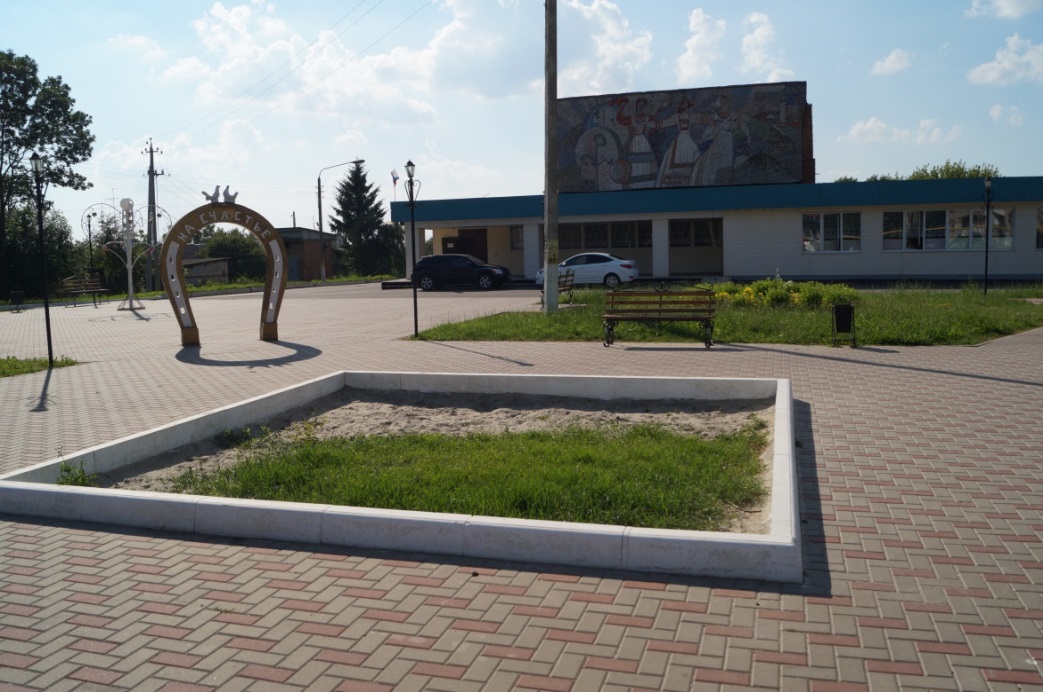 101
Благоустройство центрального 
районного парка
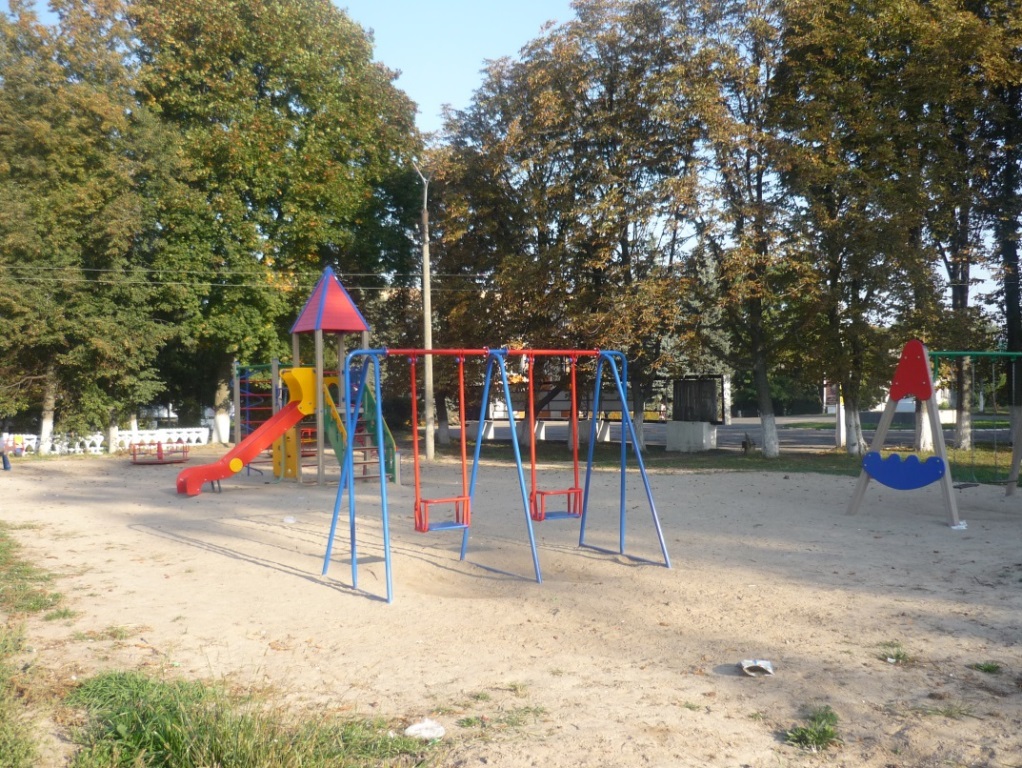 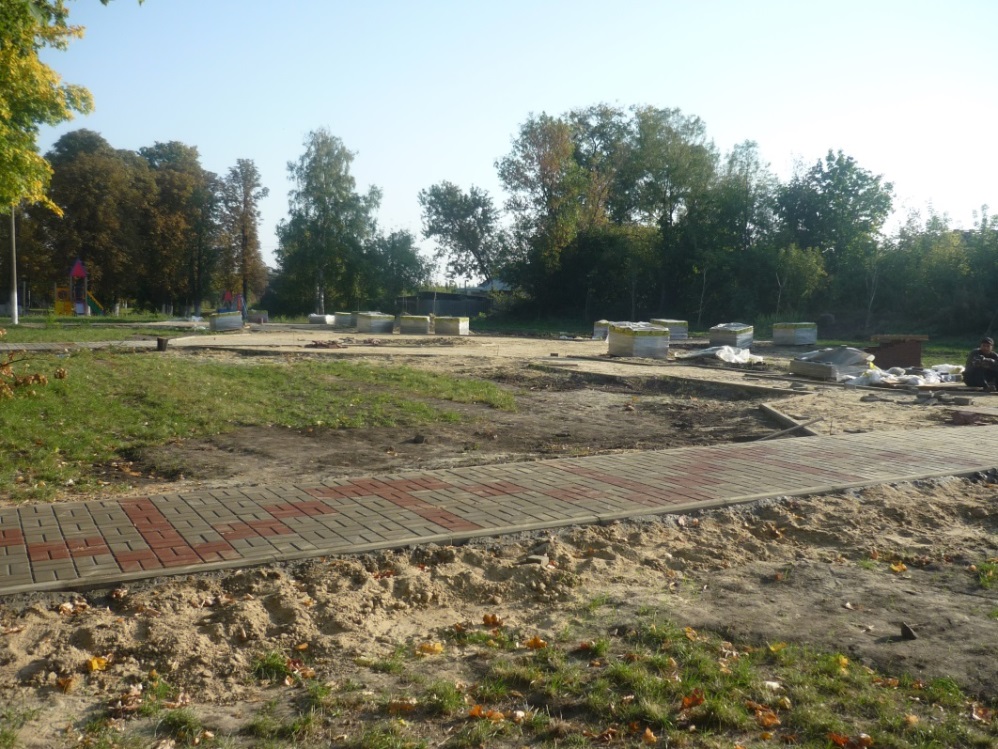 102
Многофункциональные спортивные площадки
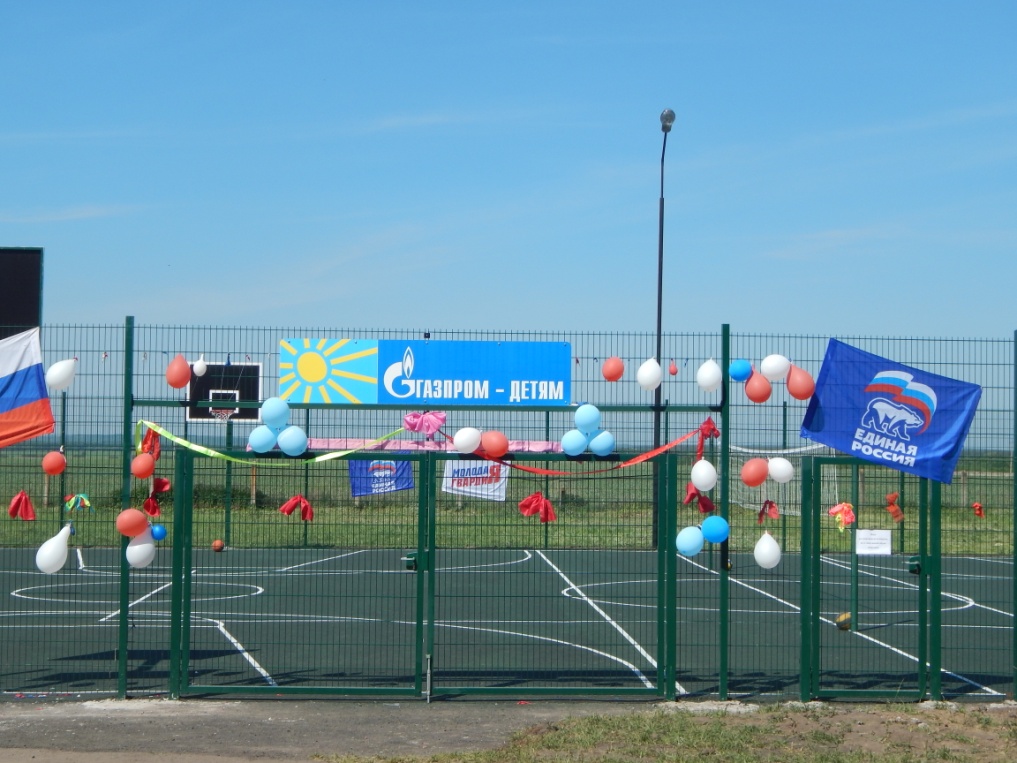 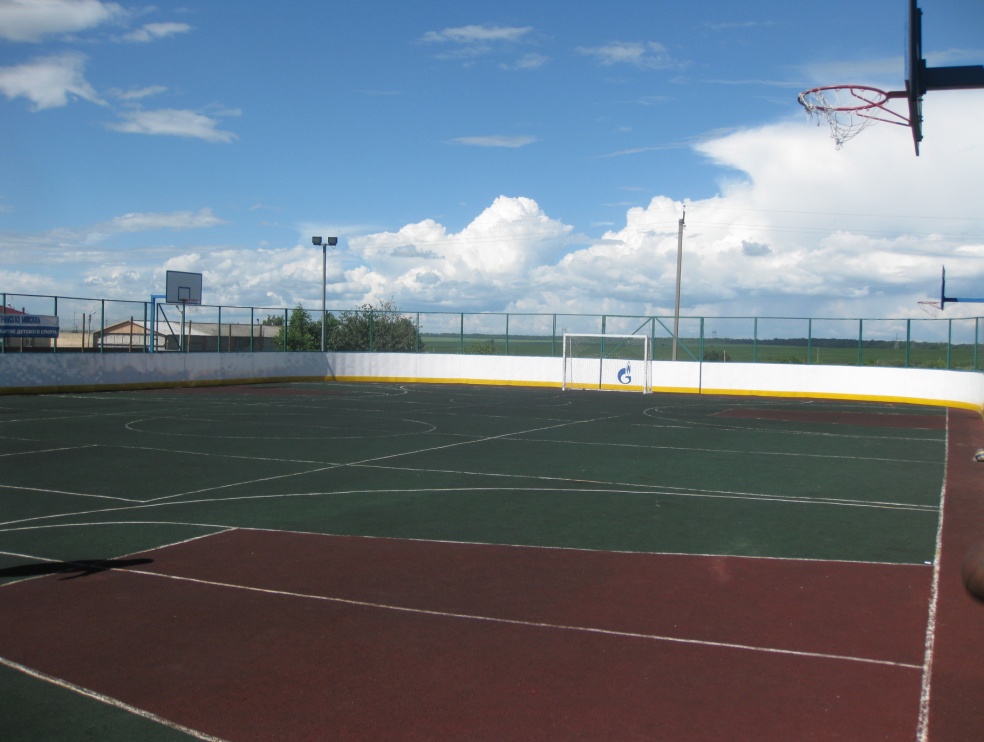 103
Защита населения от ЧС
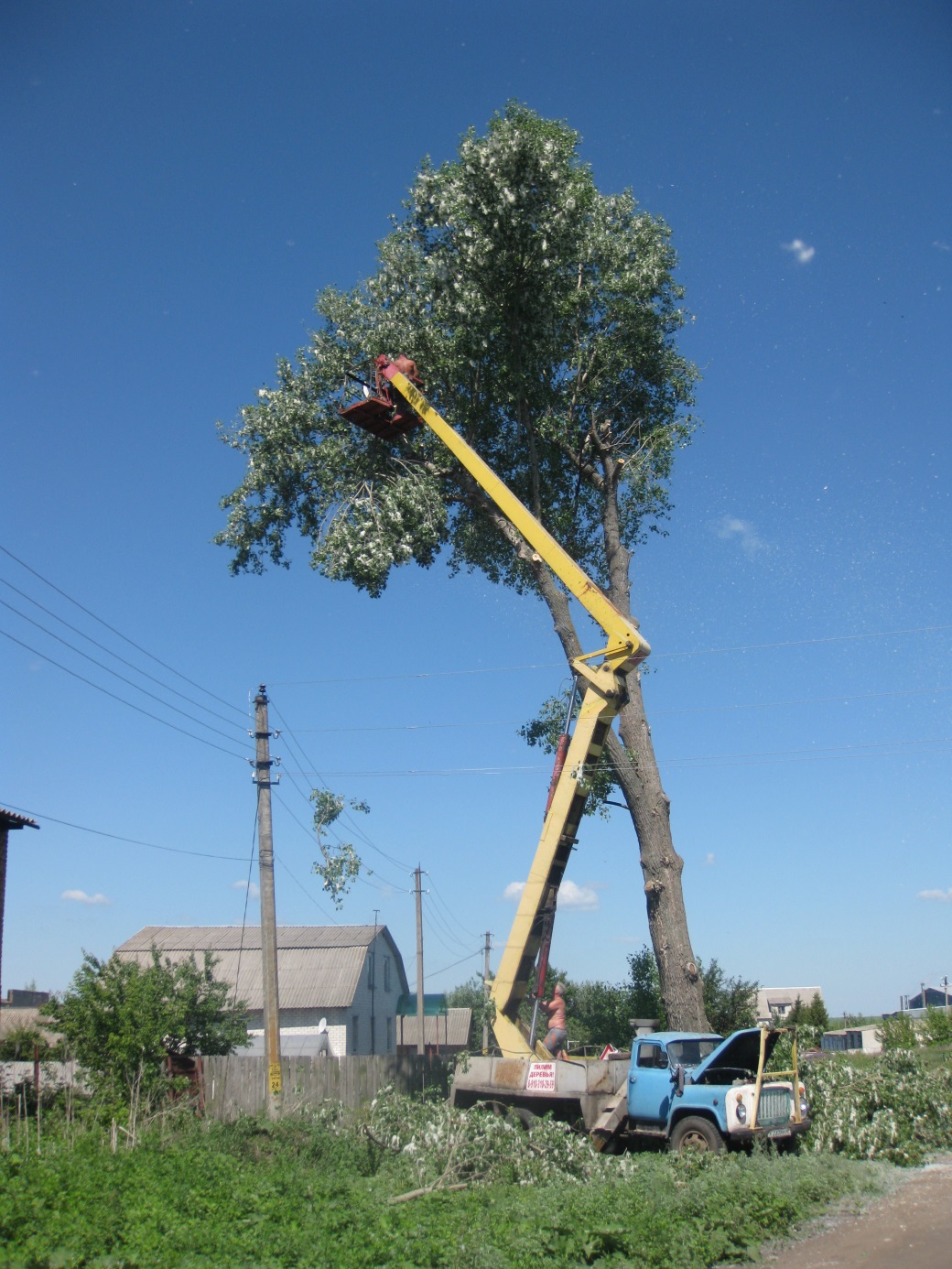 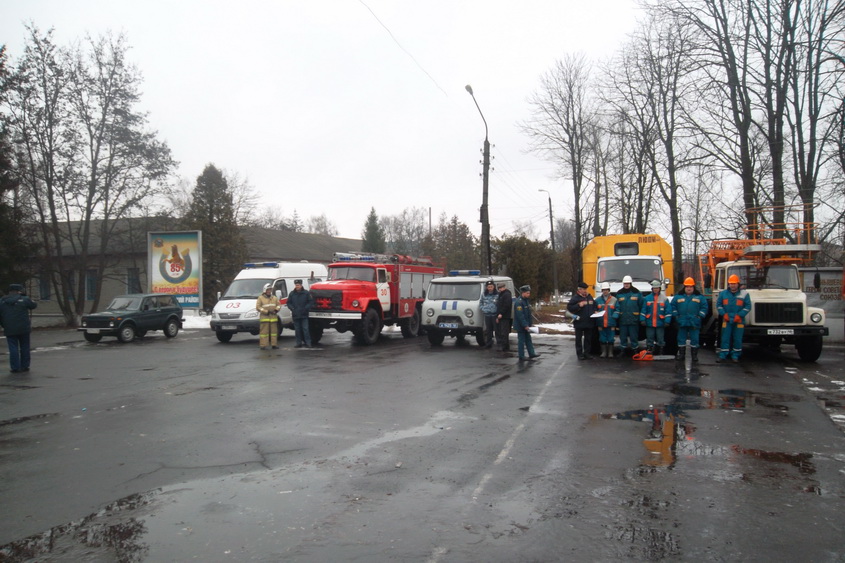 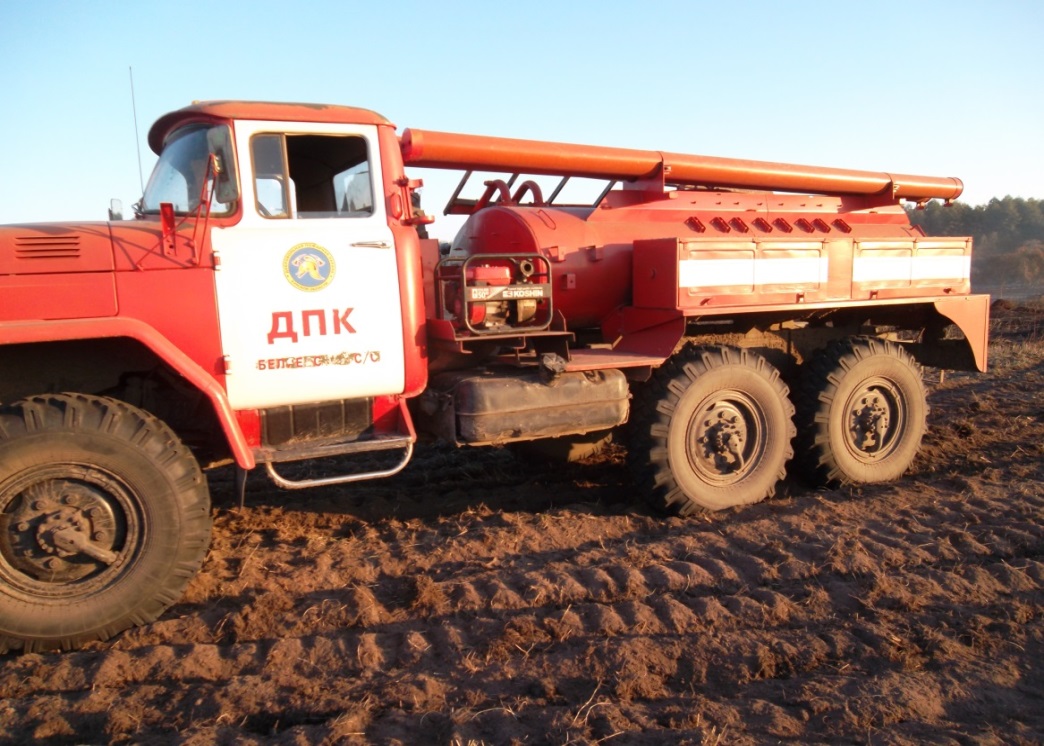 104
Ситуационный и мониторинговый центр
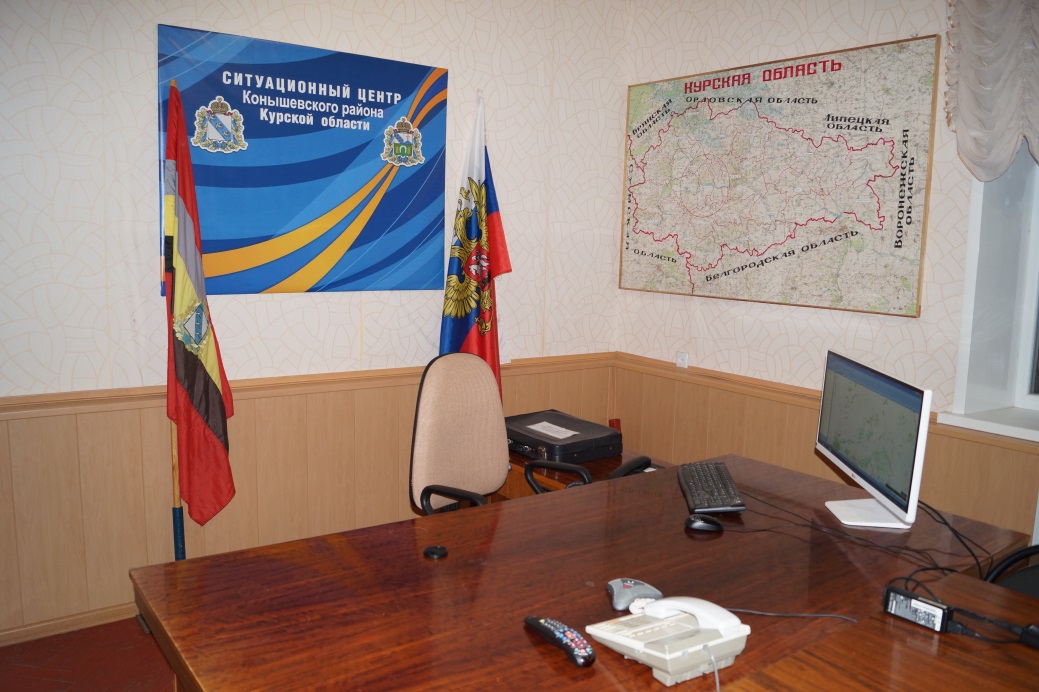 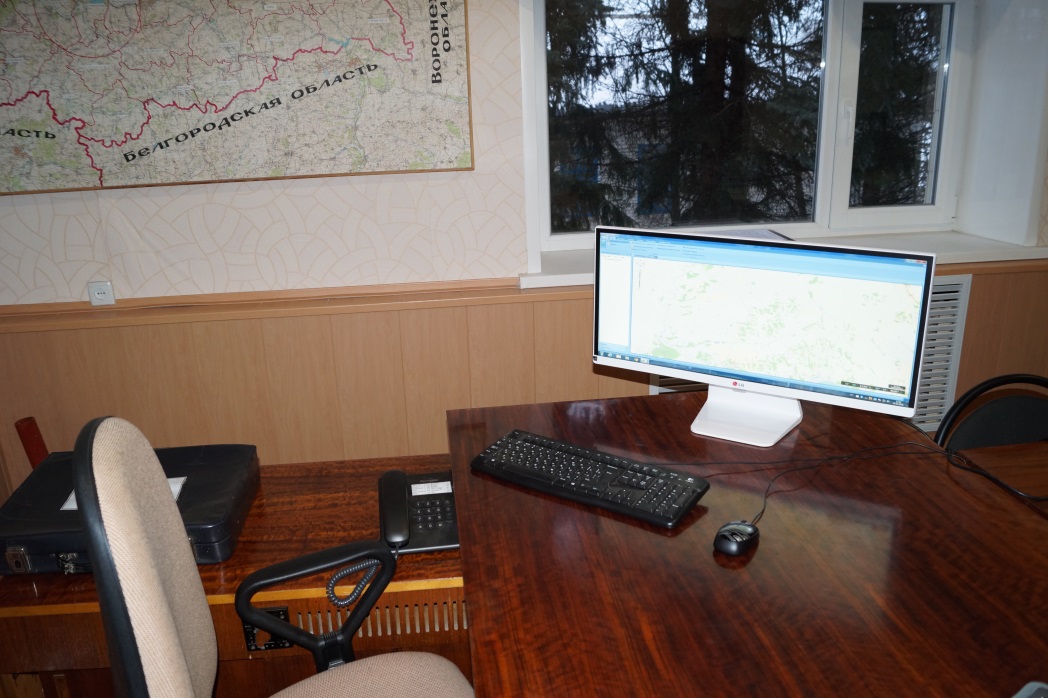 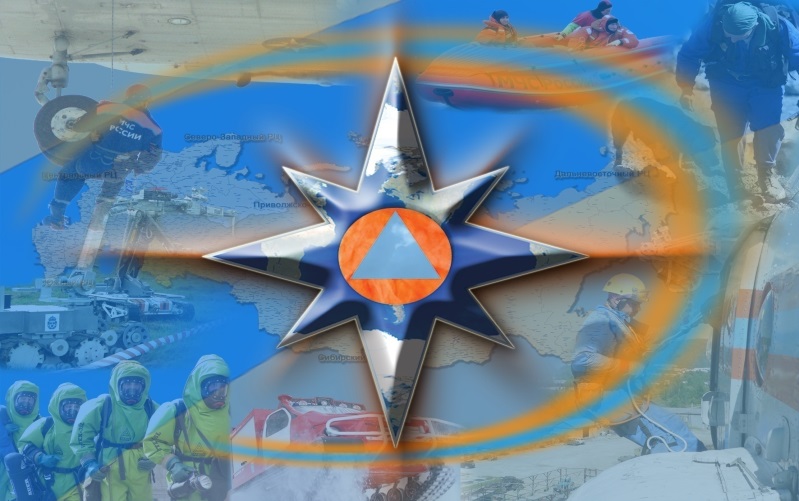 105
106
ООО «КМК «Гордость Провинции»
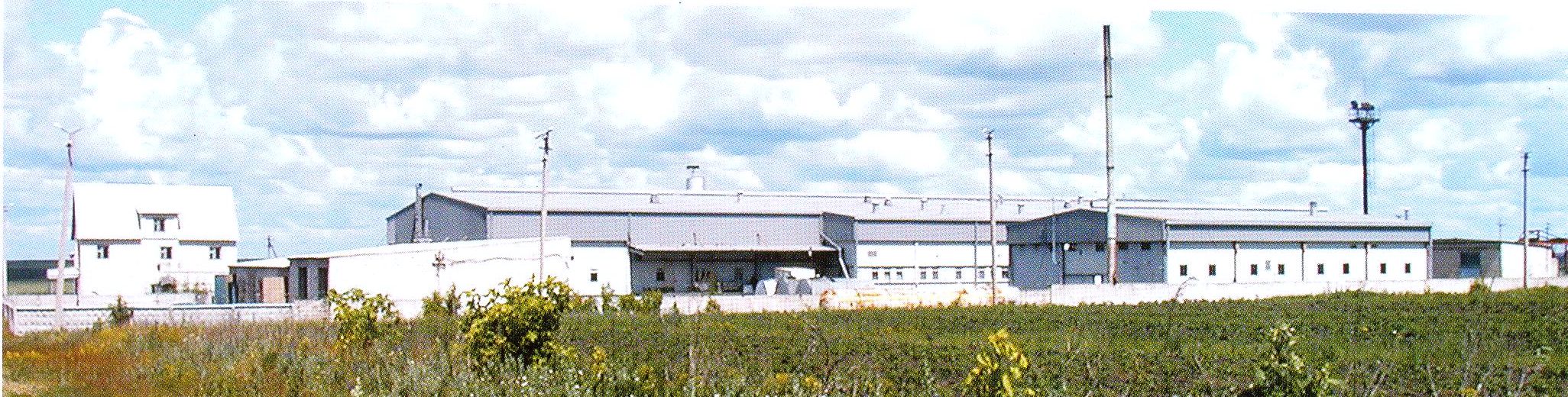 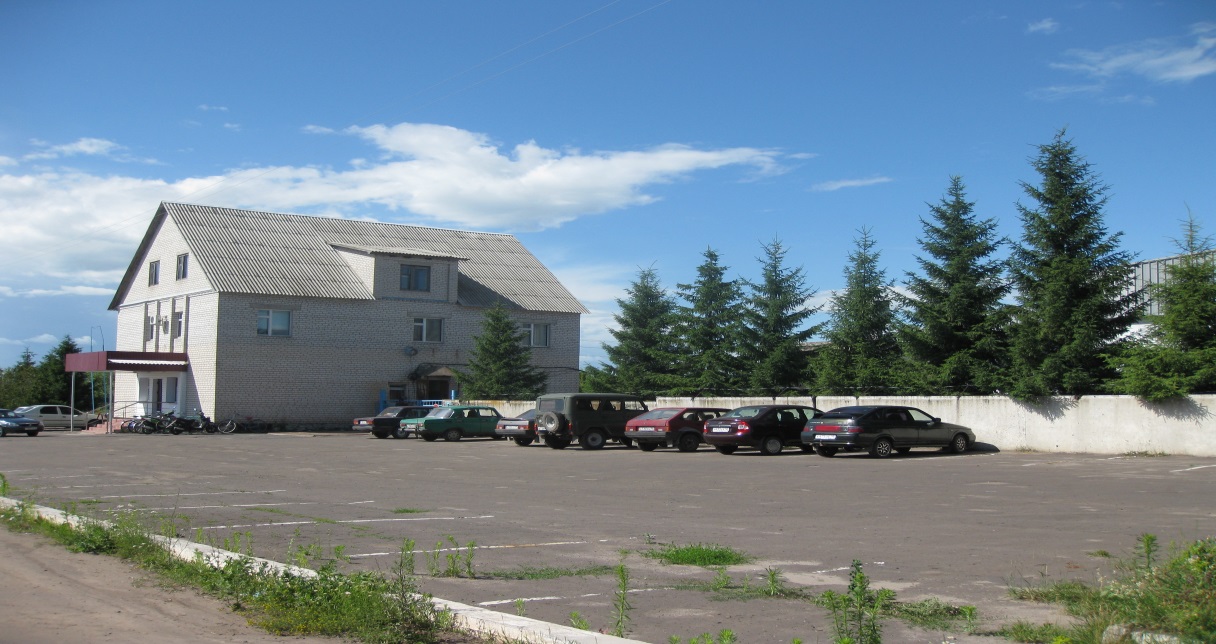 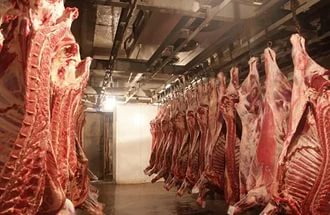 107
Производство кирпича,
мягкой мебели
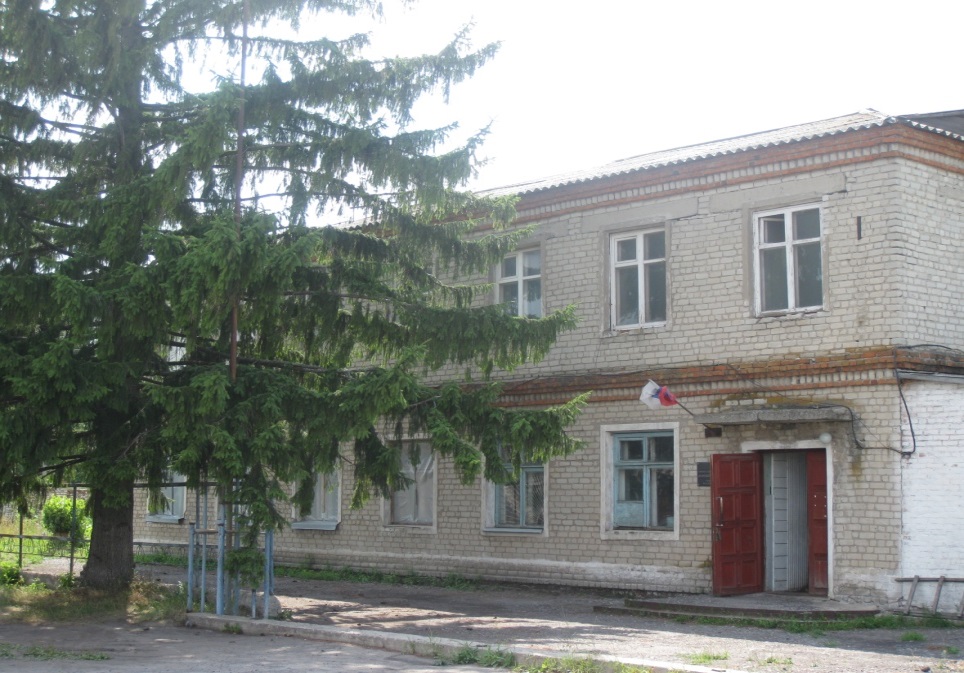 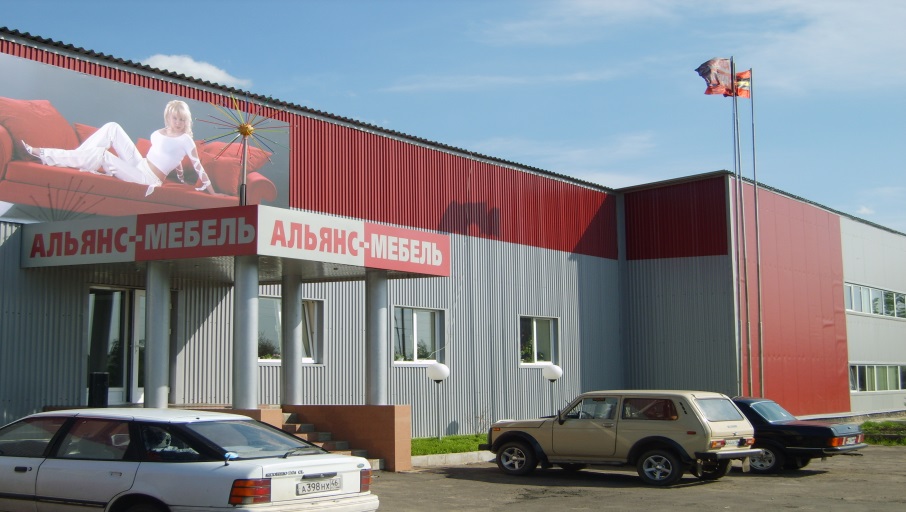 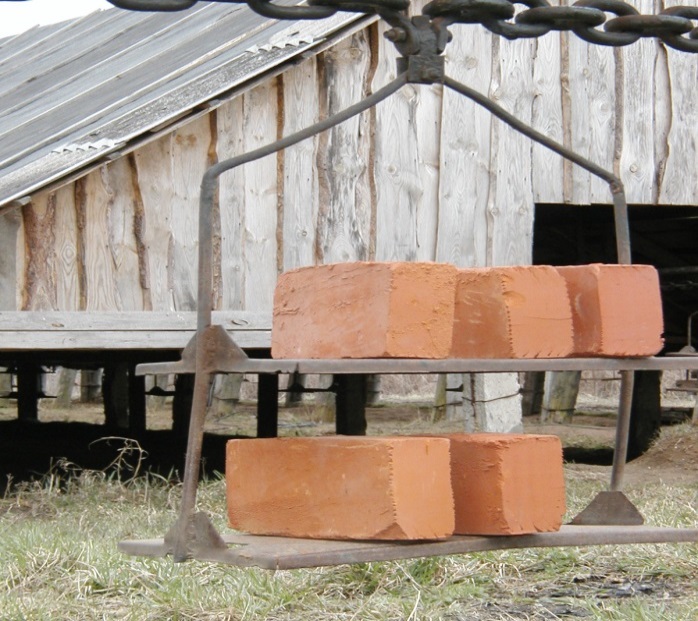 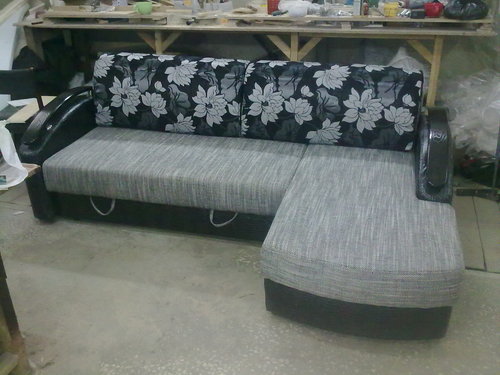 108
ПО «Конышевское»
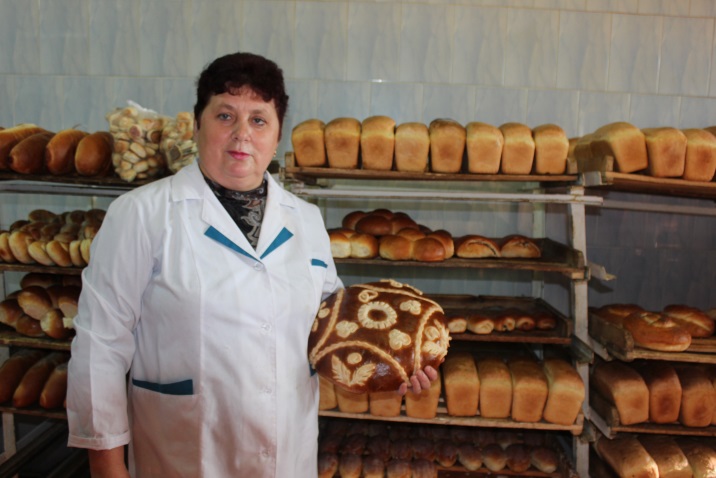 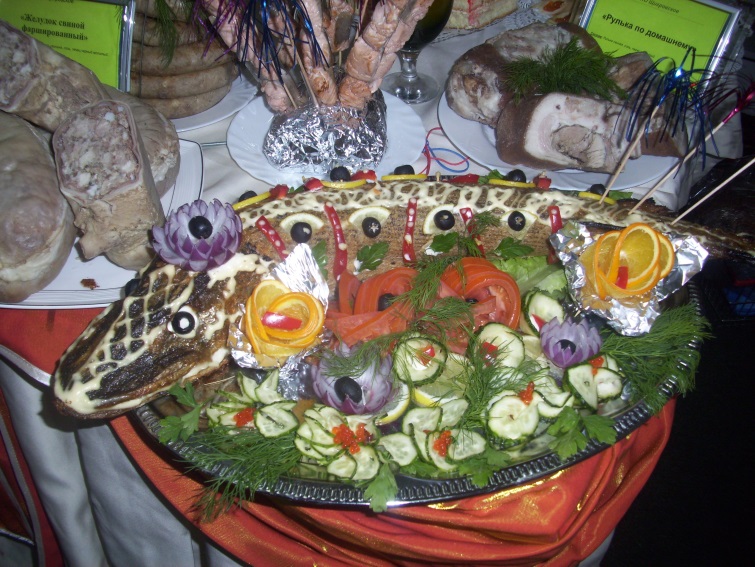 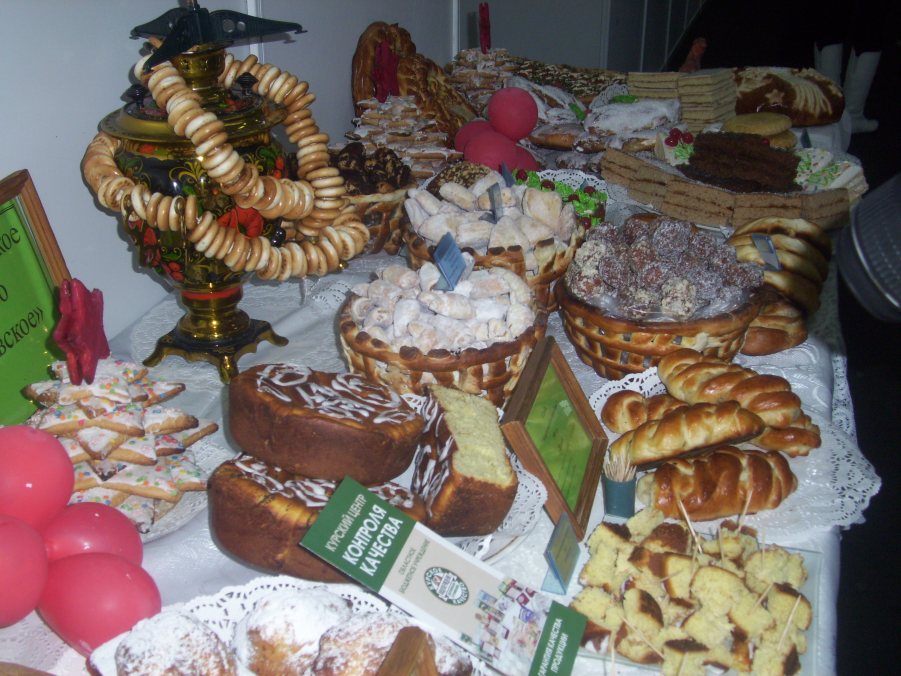 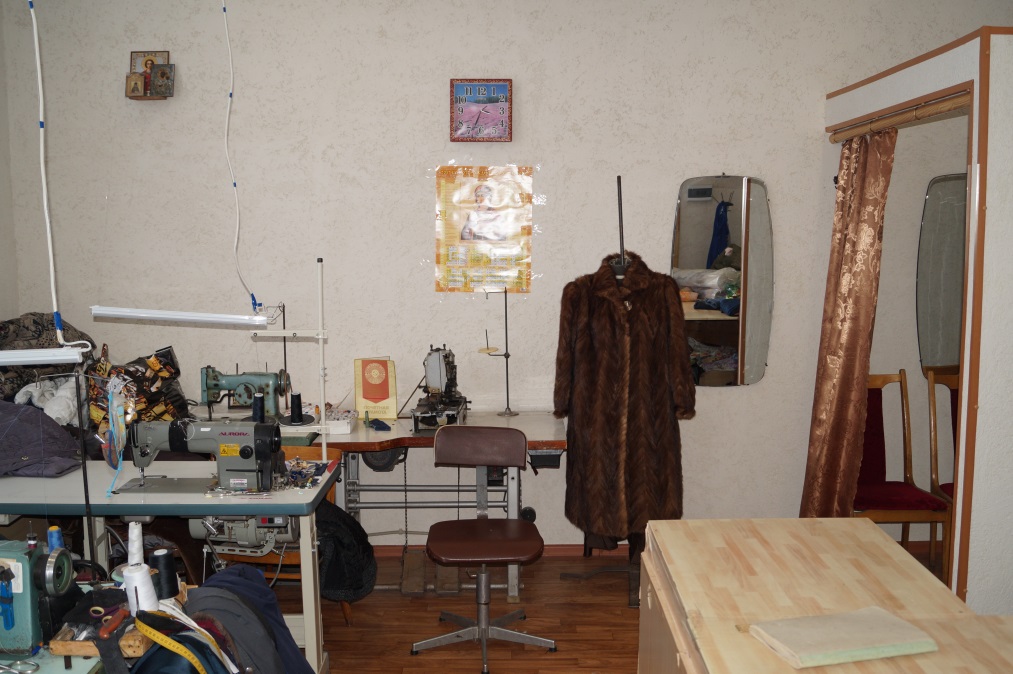 109
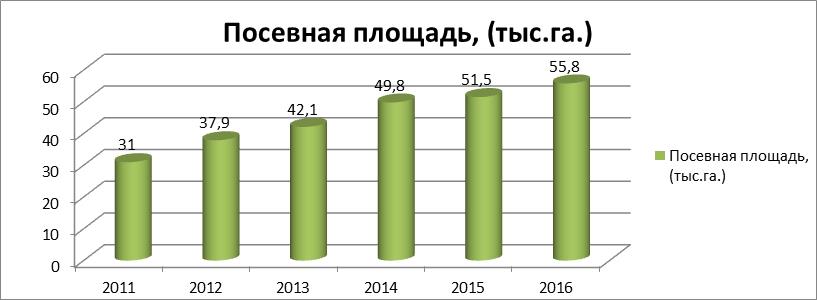 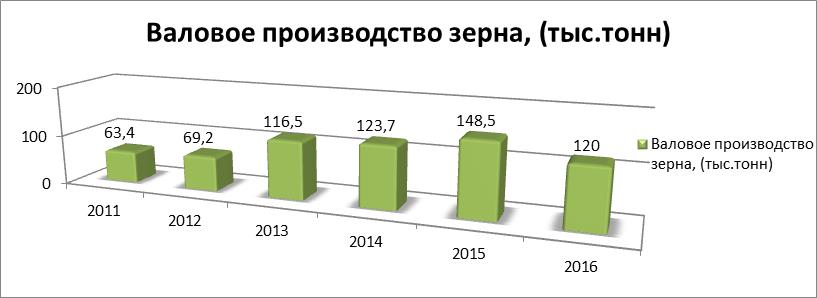 110
Сельское хозяйство района
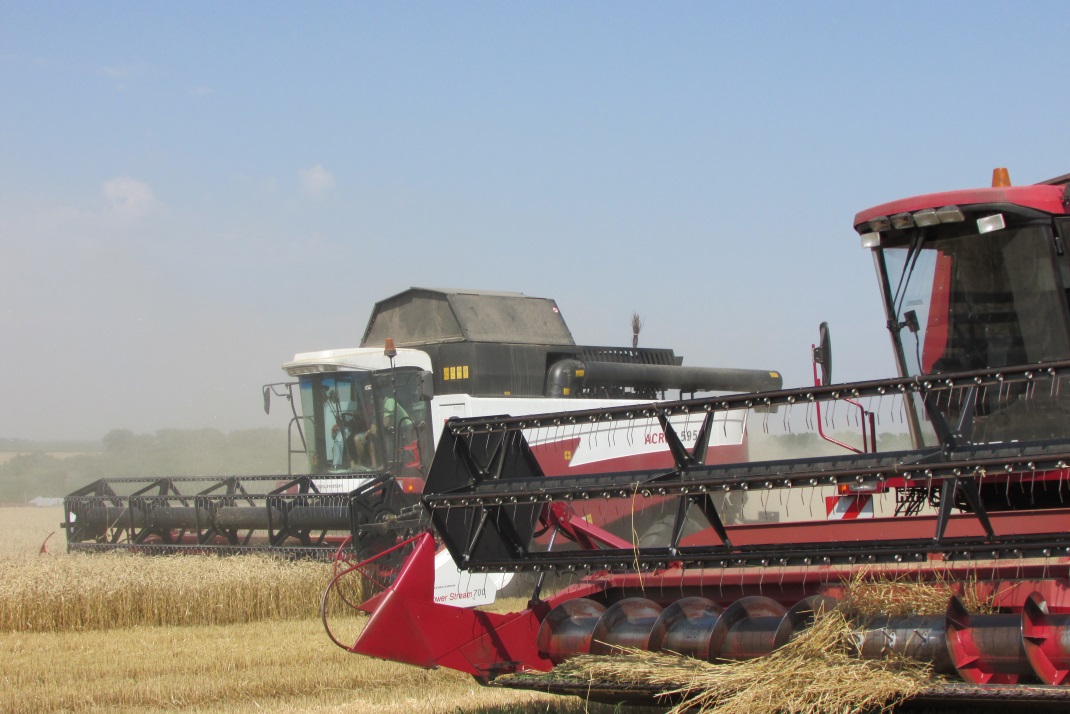 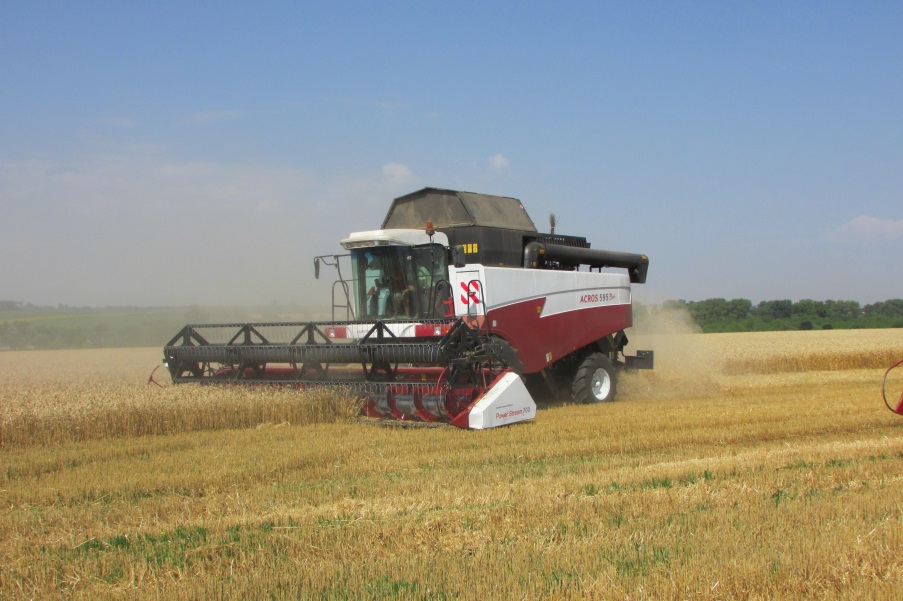 111
Сельское хозяйство района
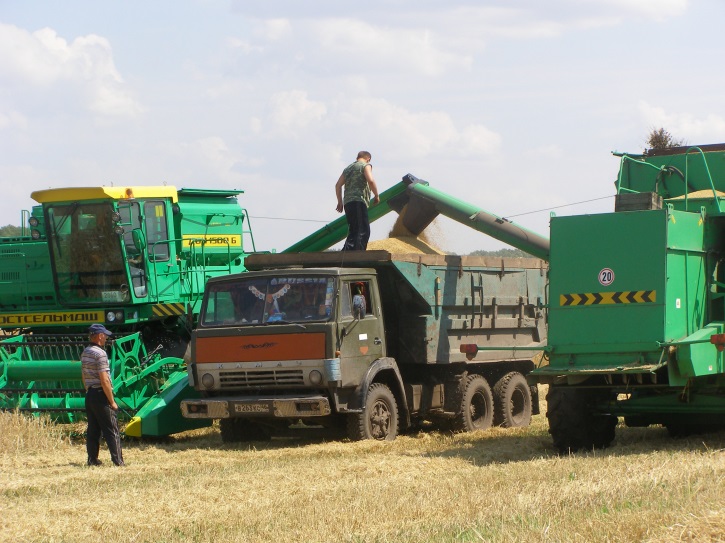 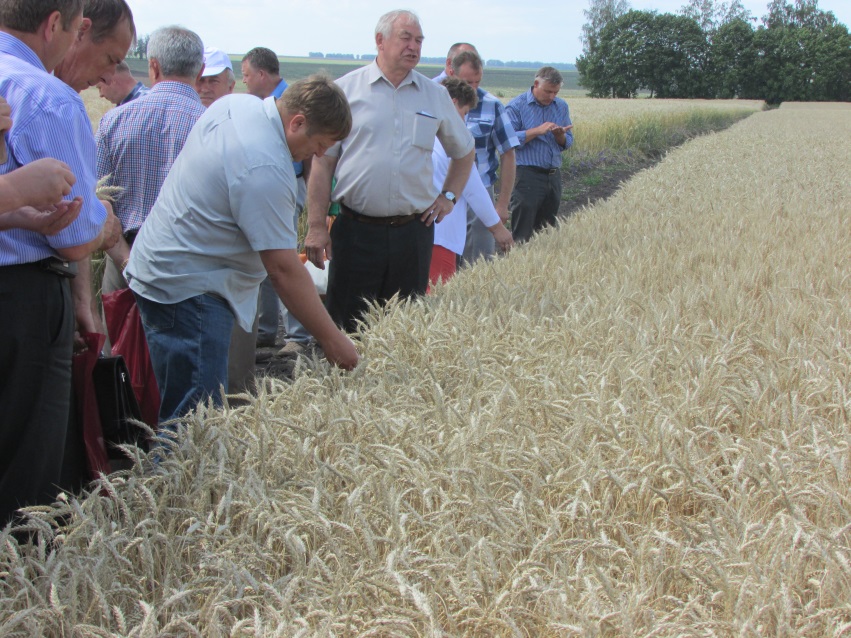 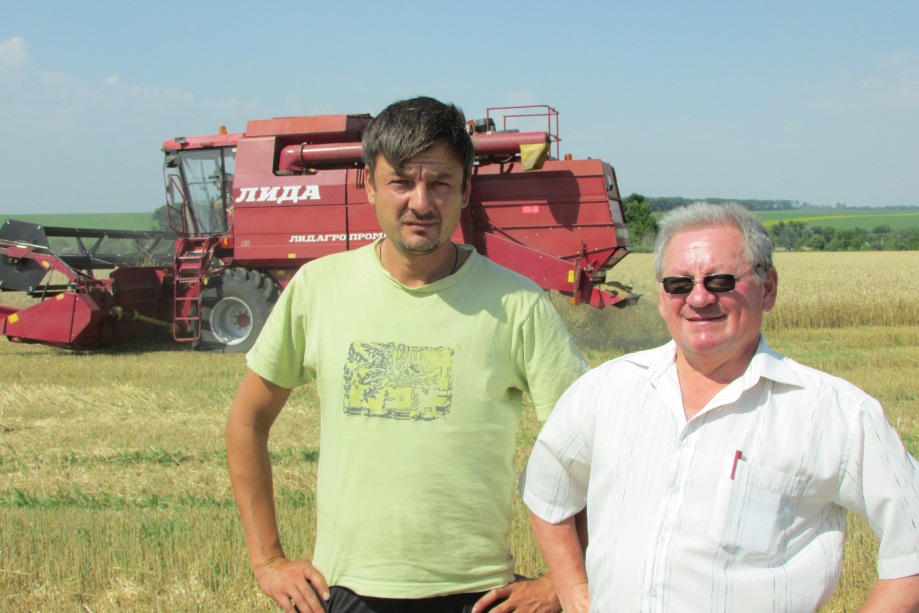 112
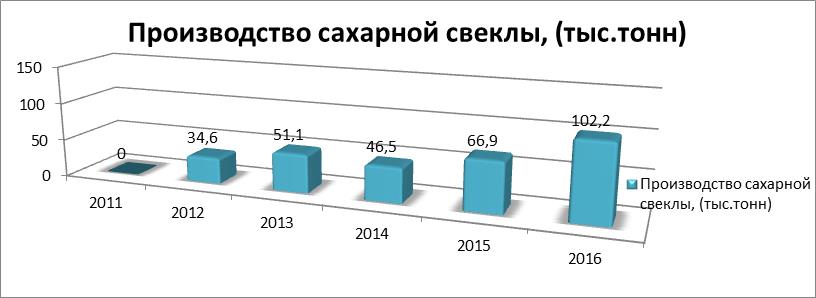 113
Сельское хозяйство района
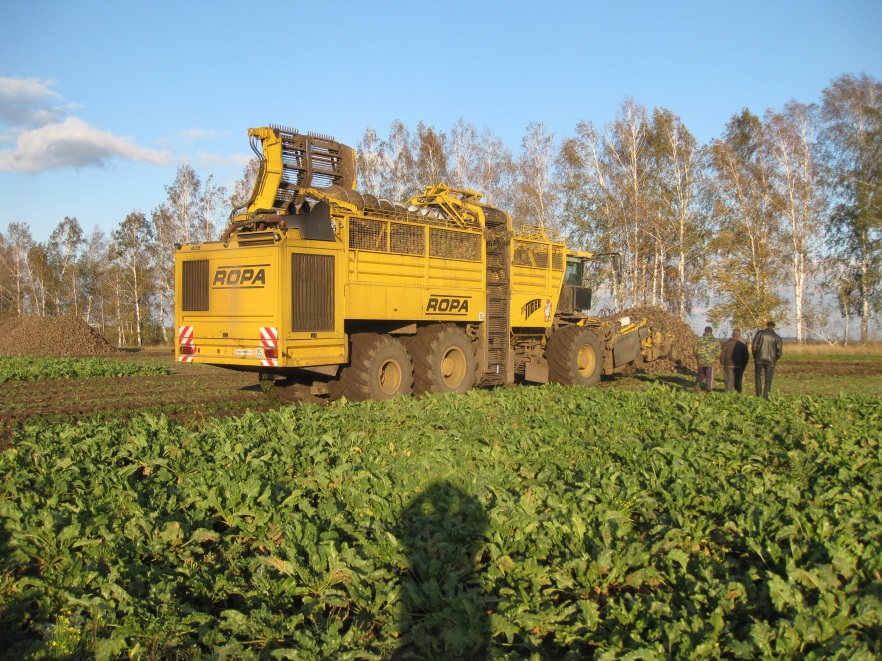 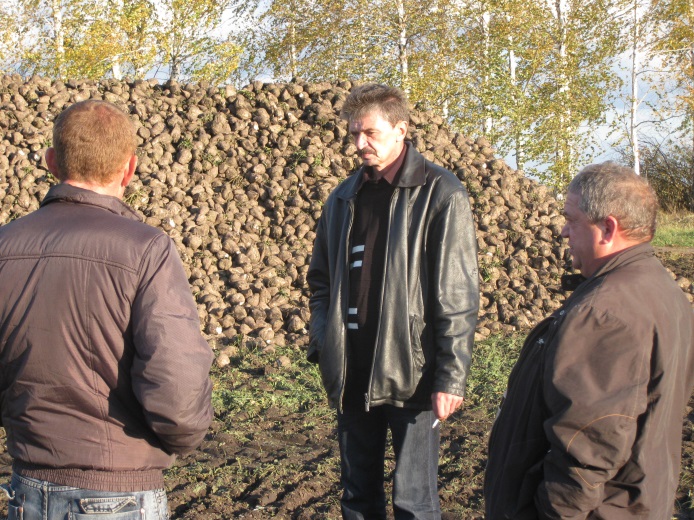 114
Сельское хозяйство района
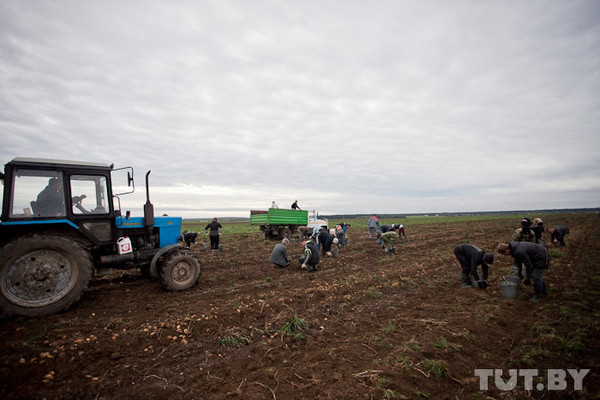 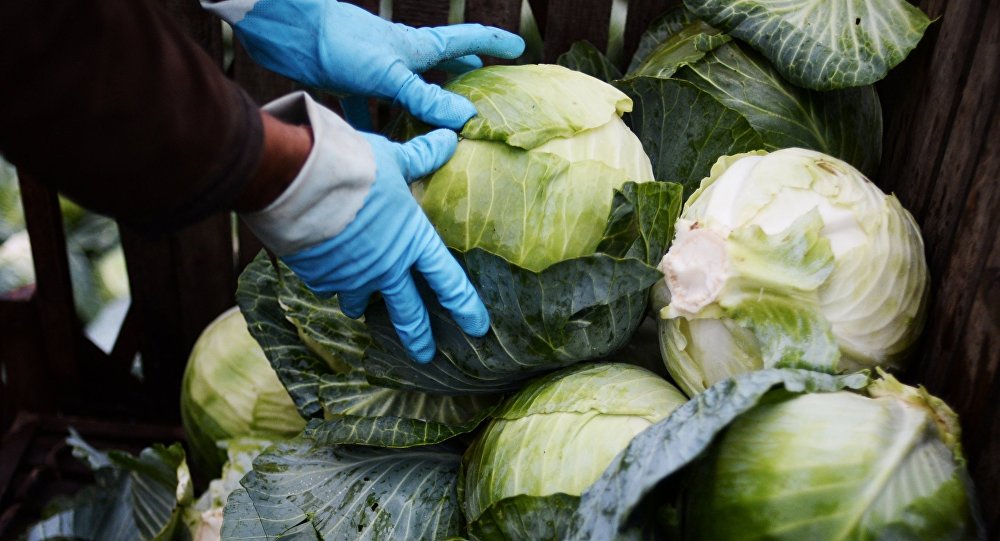 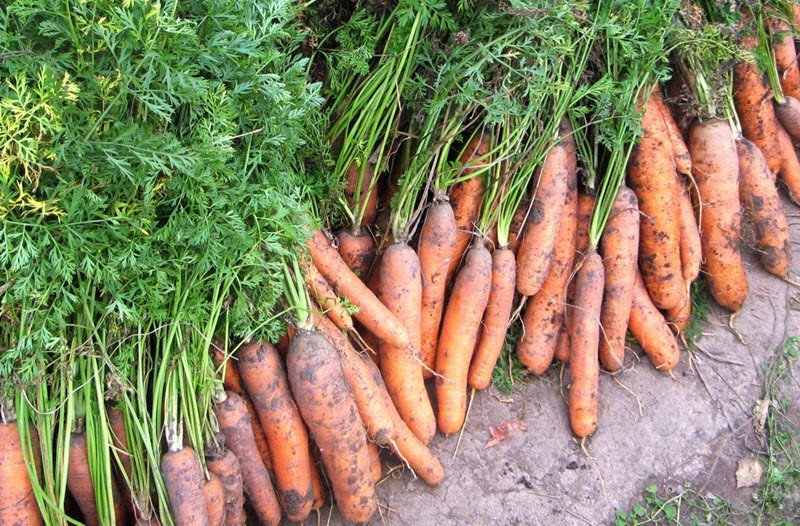 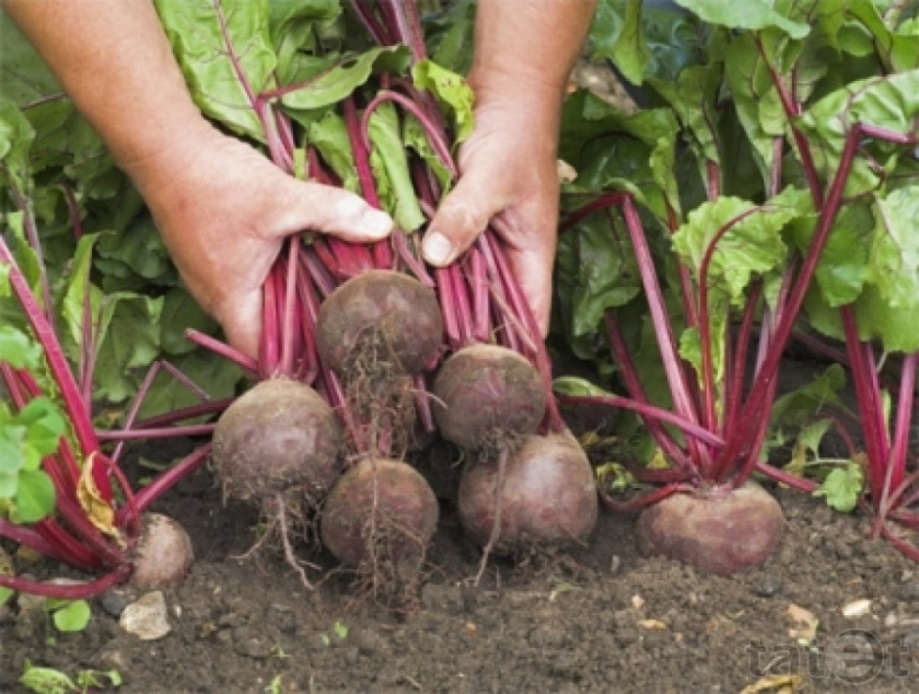 115
Современная сельскохозяйственная техника
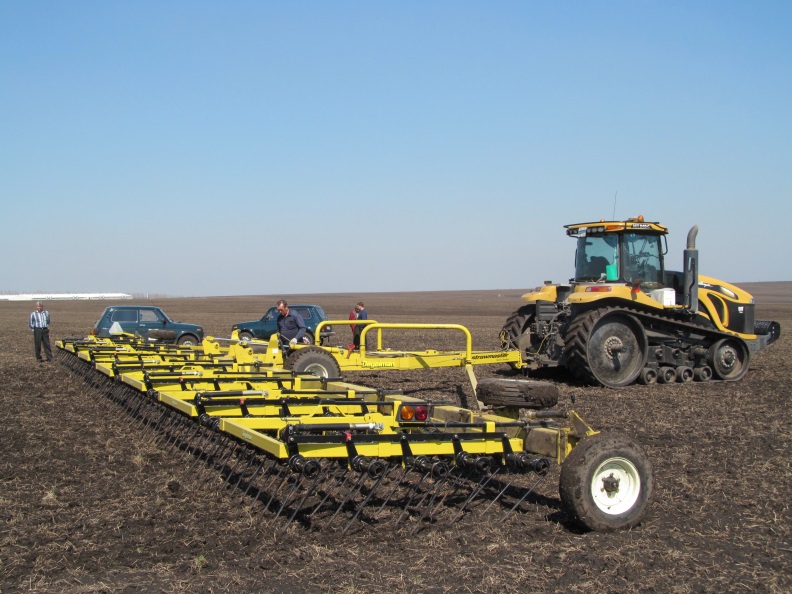 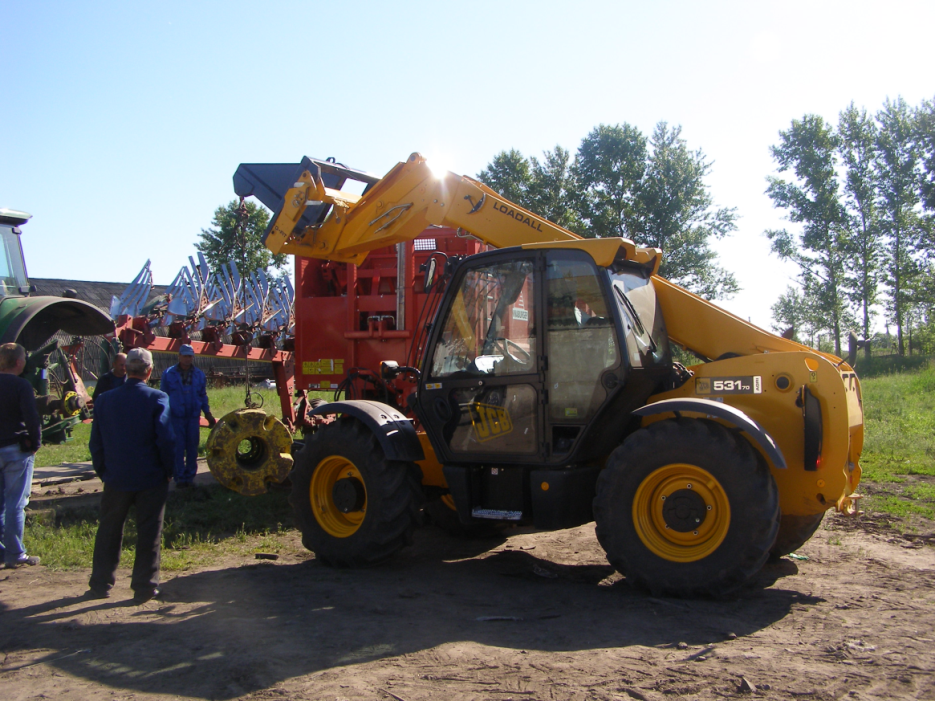 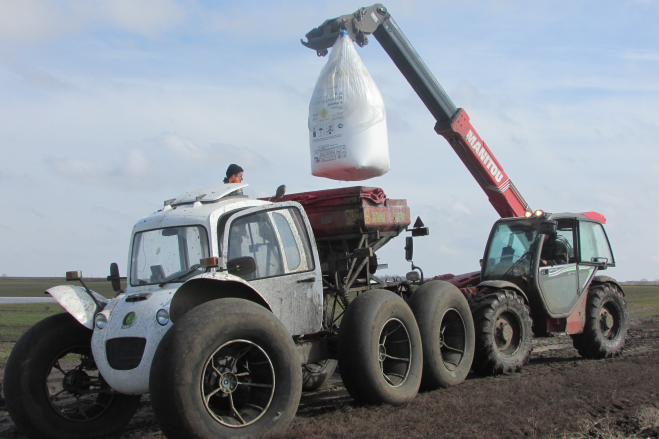 116
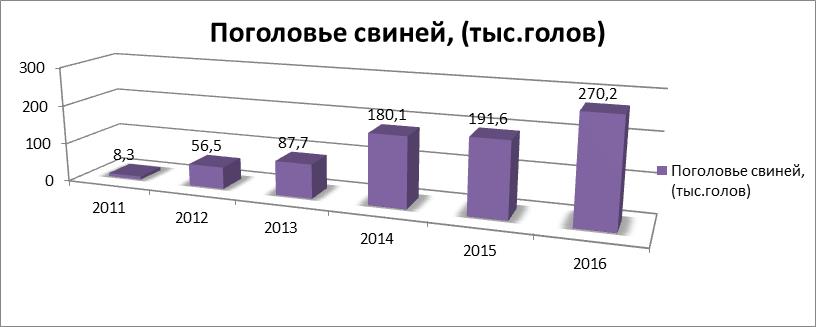 117
Развитие свиноводства
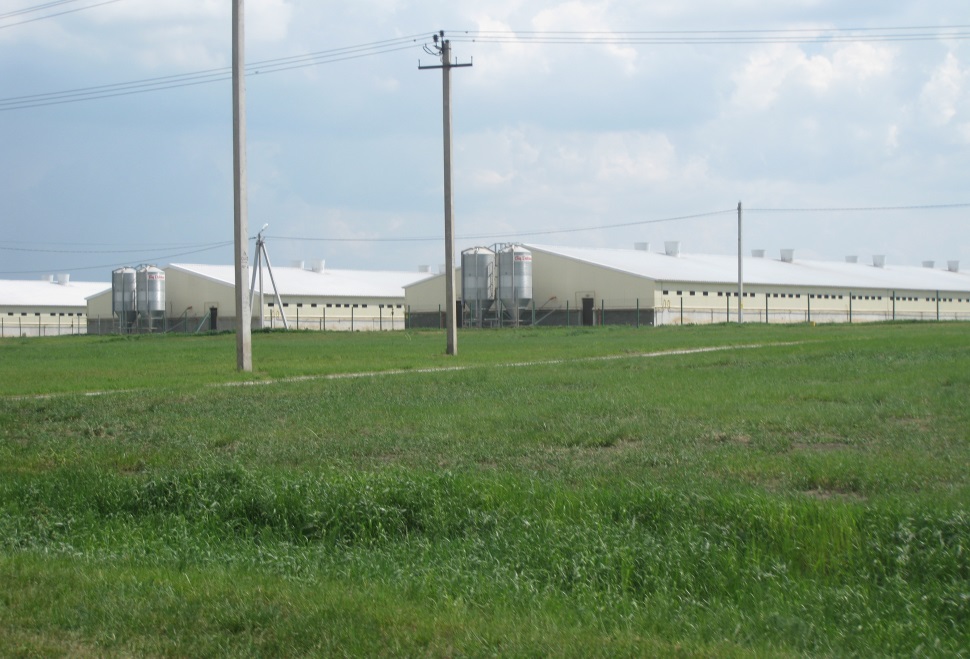 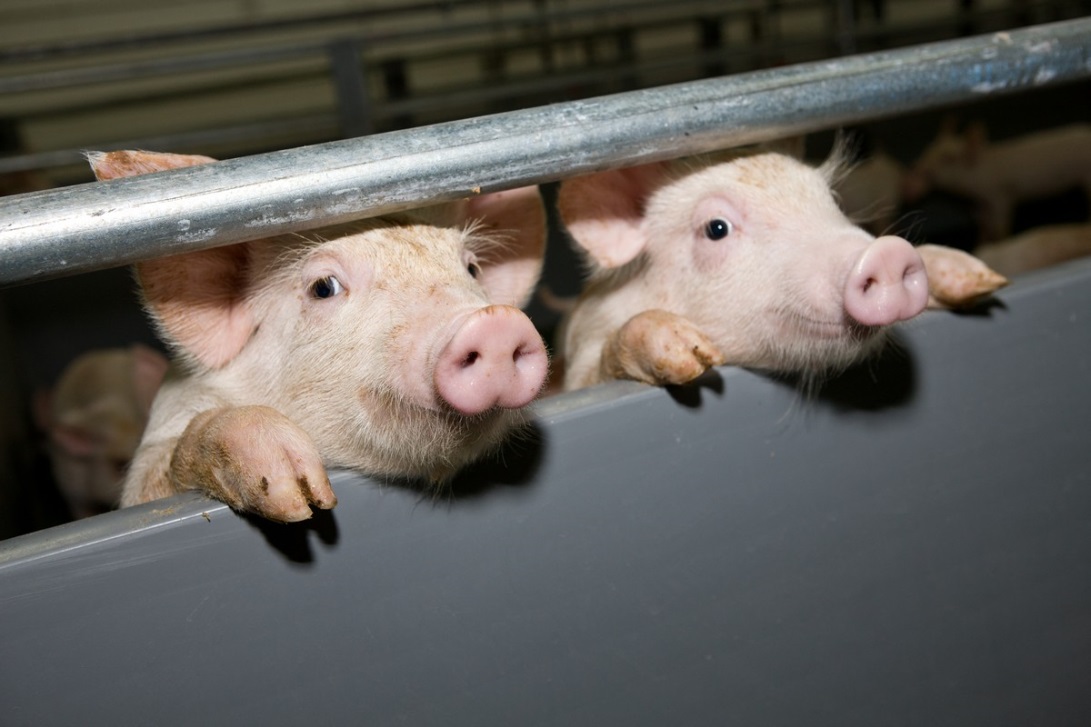 118
Развитие  овцеводства
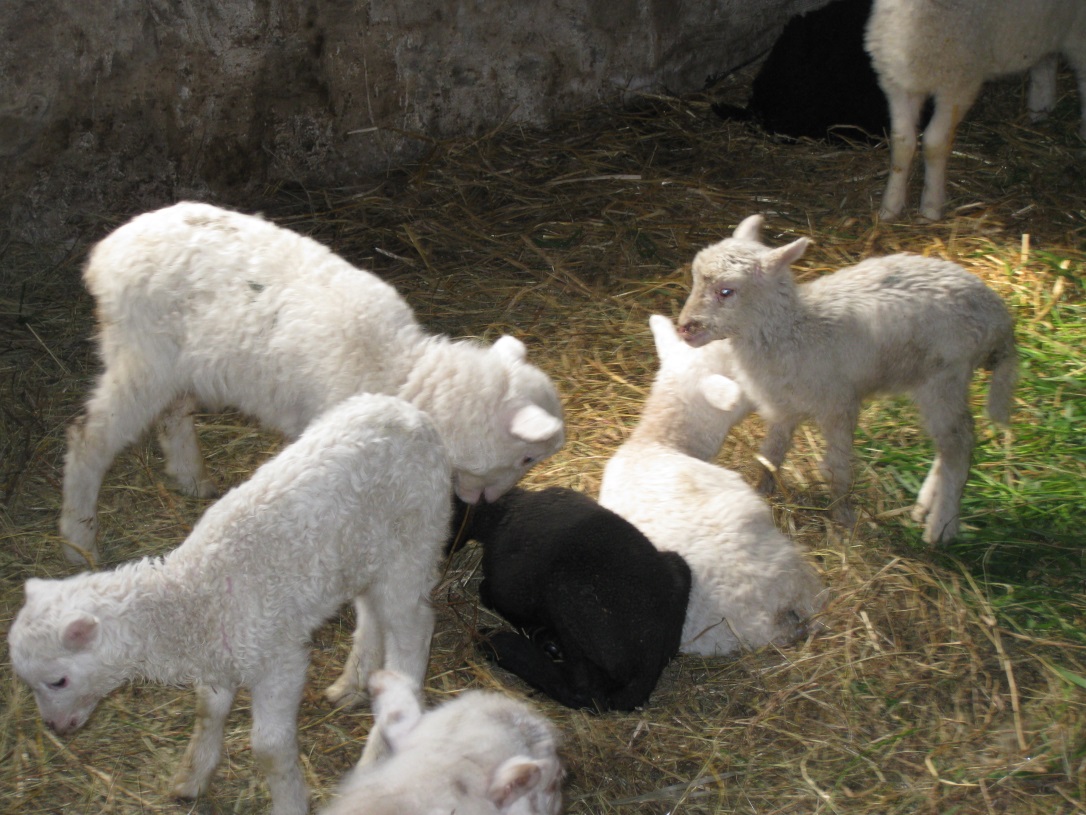 119
Сельское хозяйство района
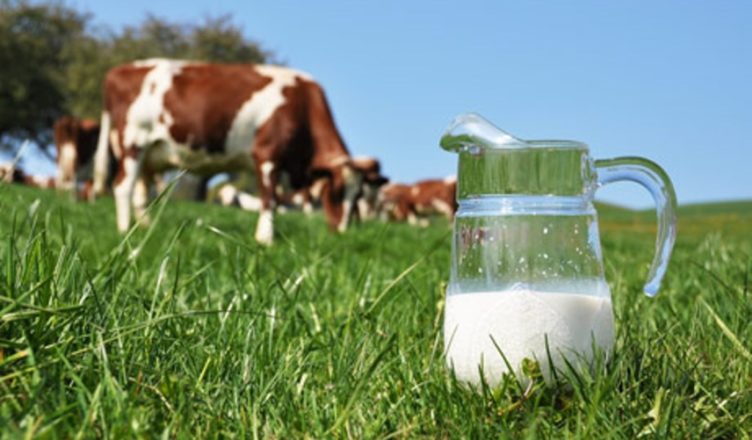 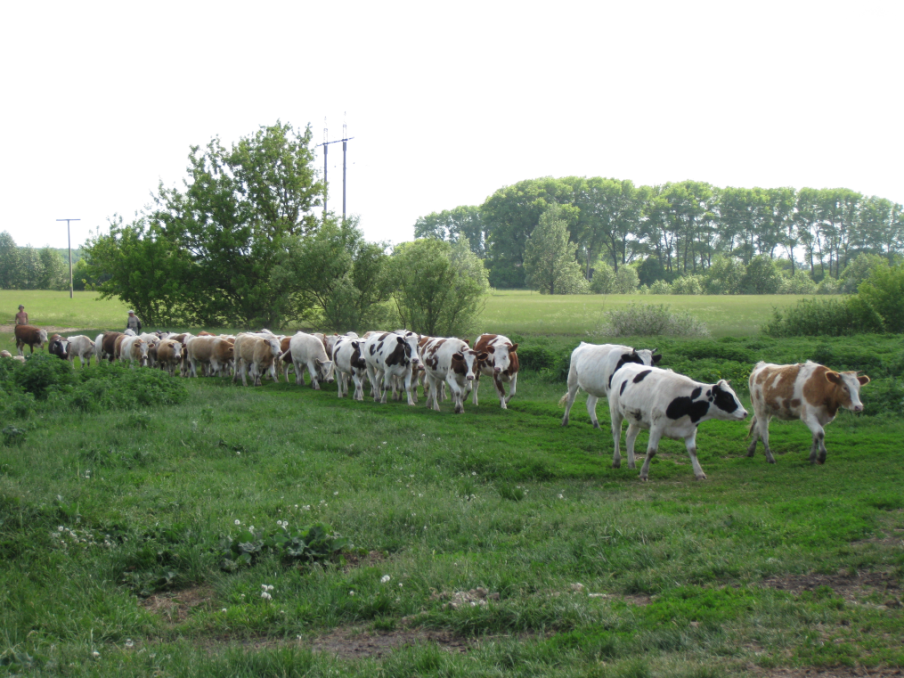 120
Потребительский рынок 
Конышевского района
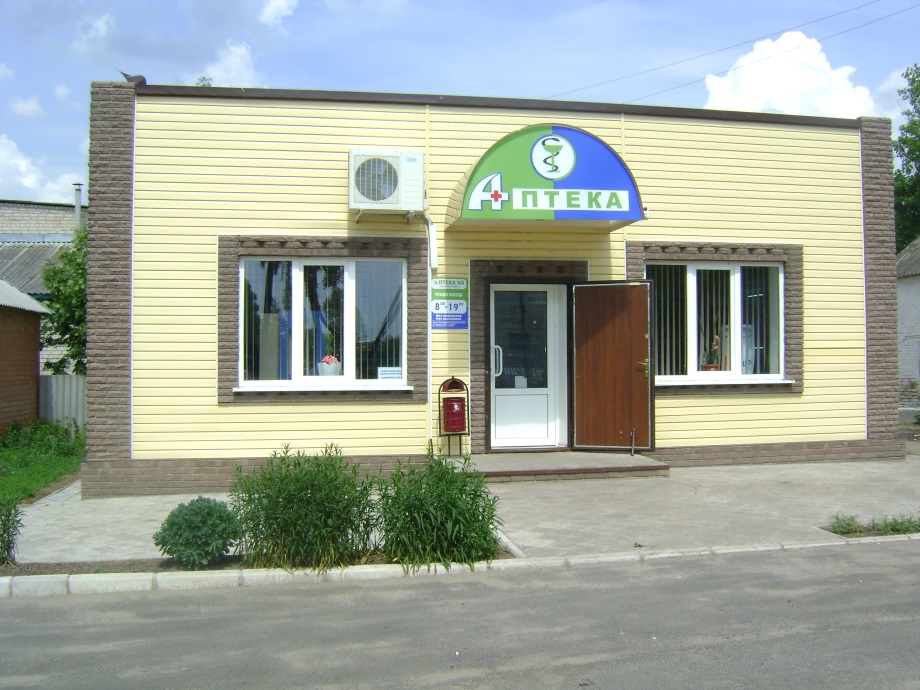 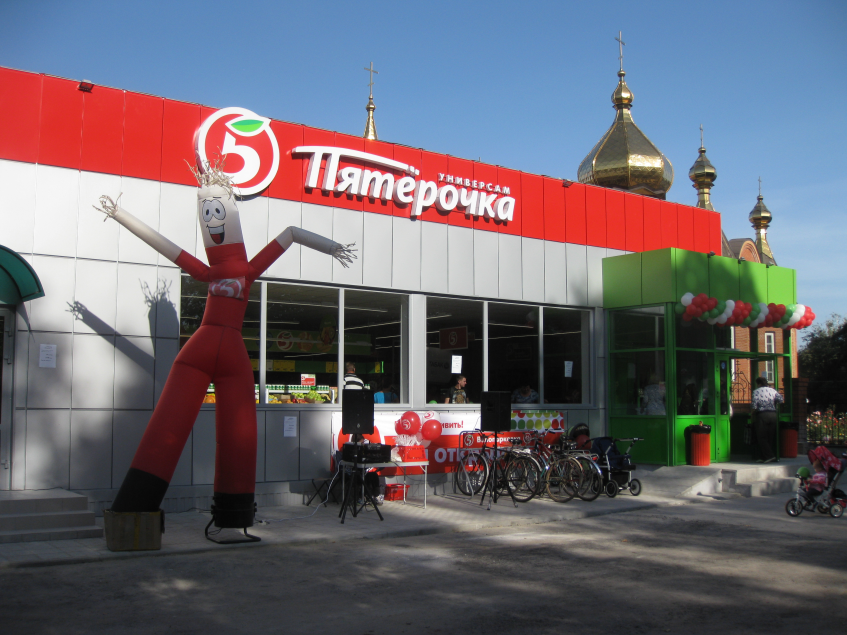 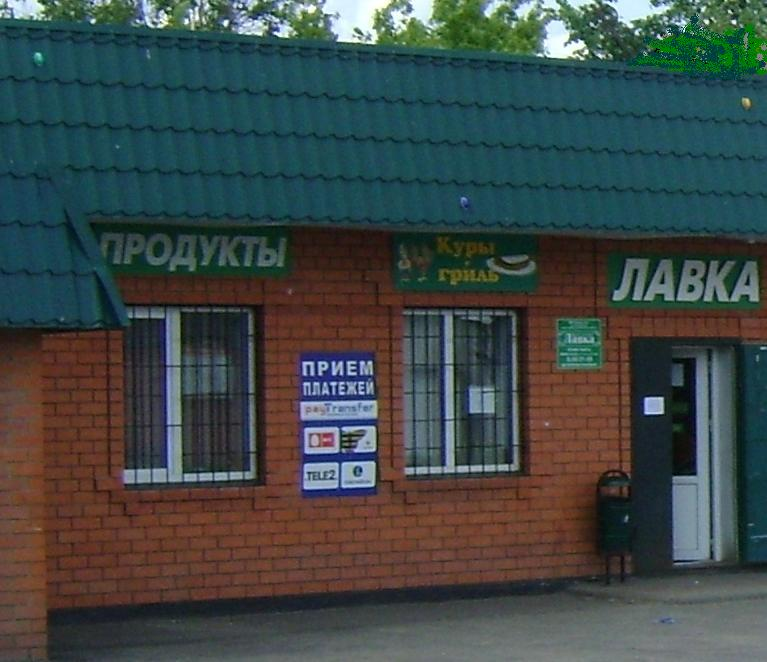 121
Потребительский рынок 
Конышевского района
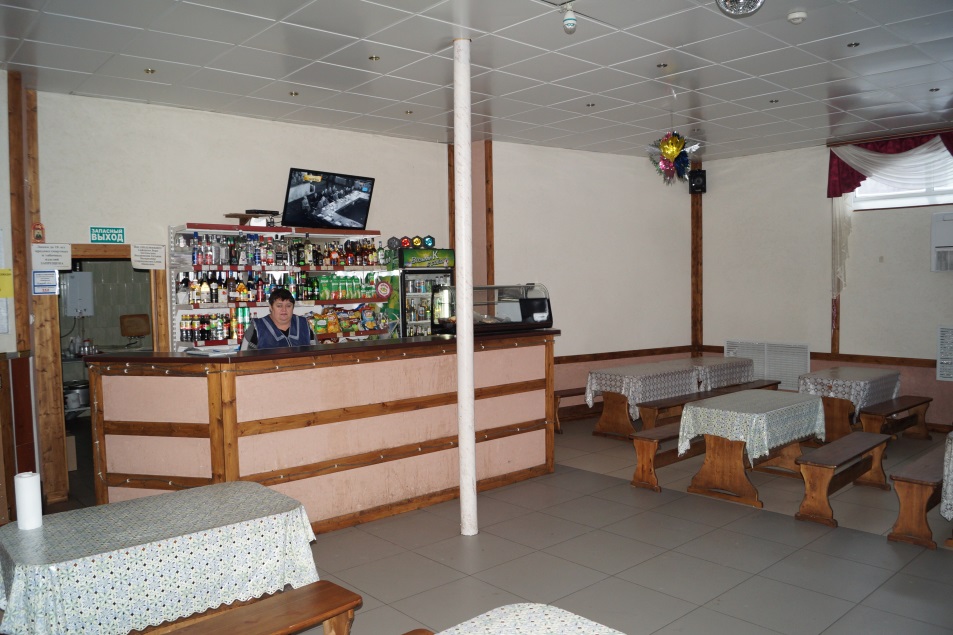 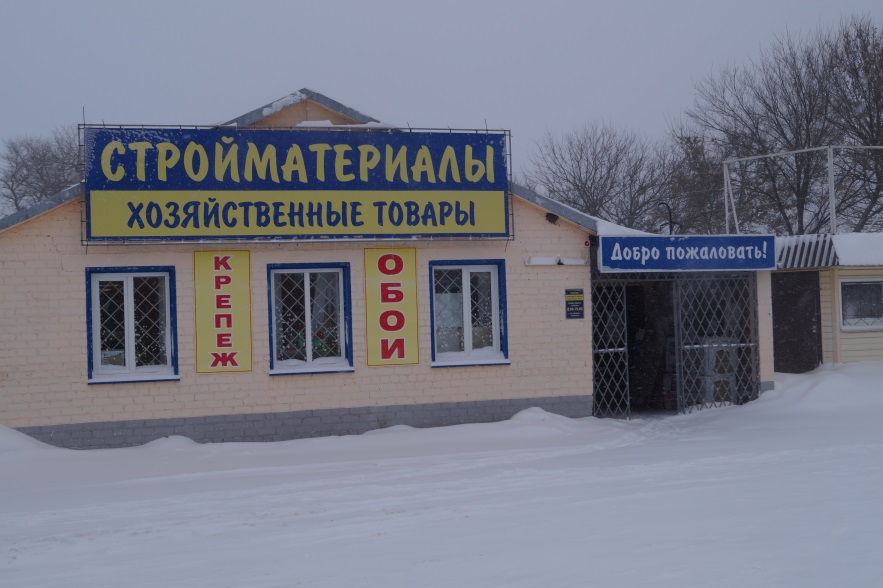 122
Потребительский рынок 
Конышевского района
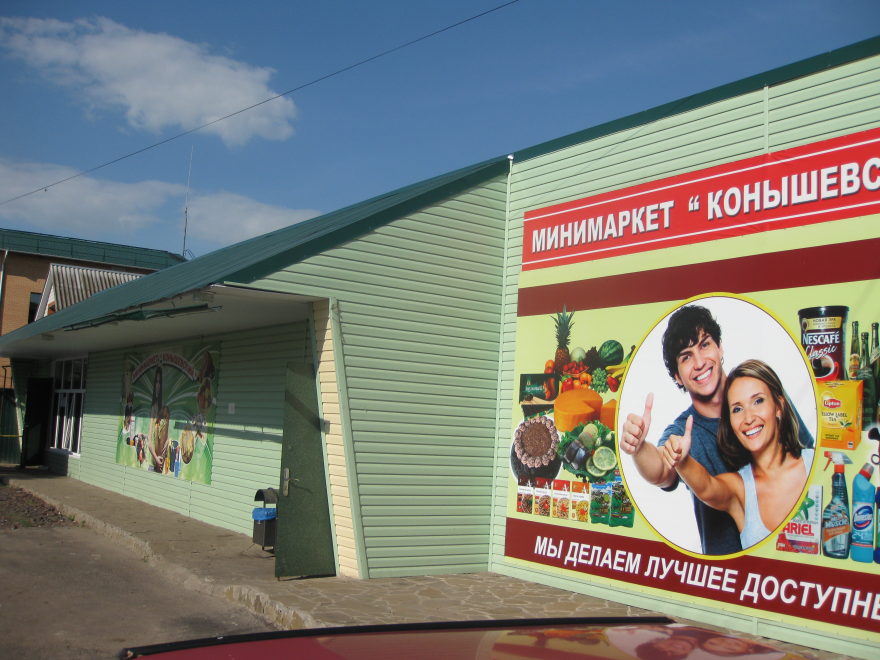 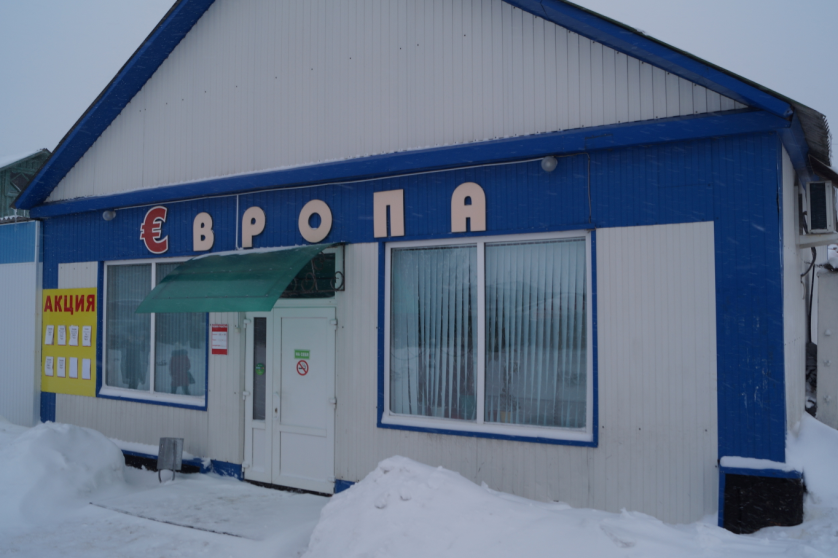 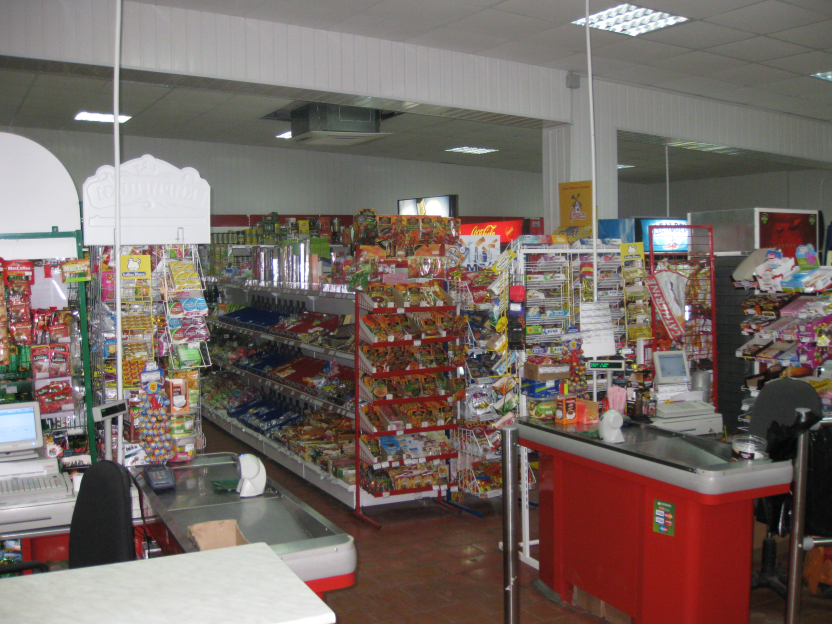 123
Потребительский рынок 
Конышевского района
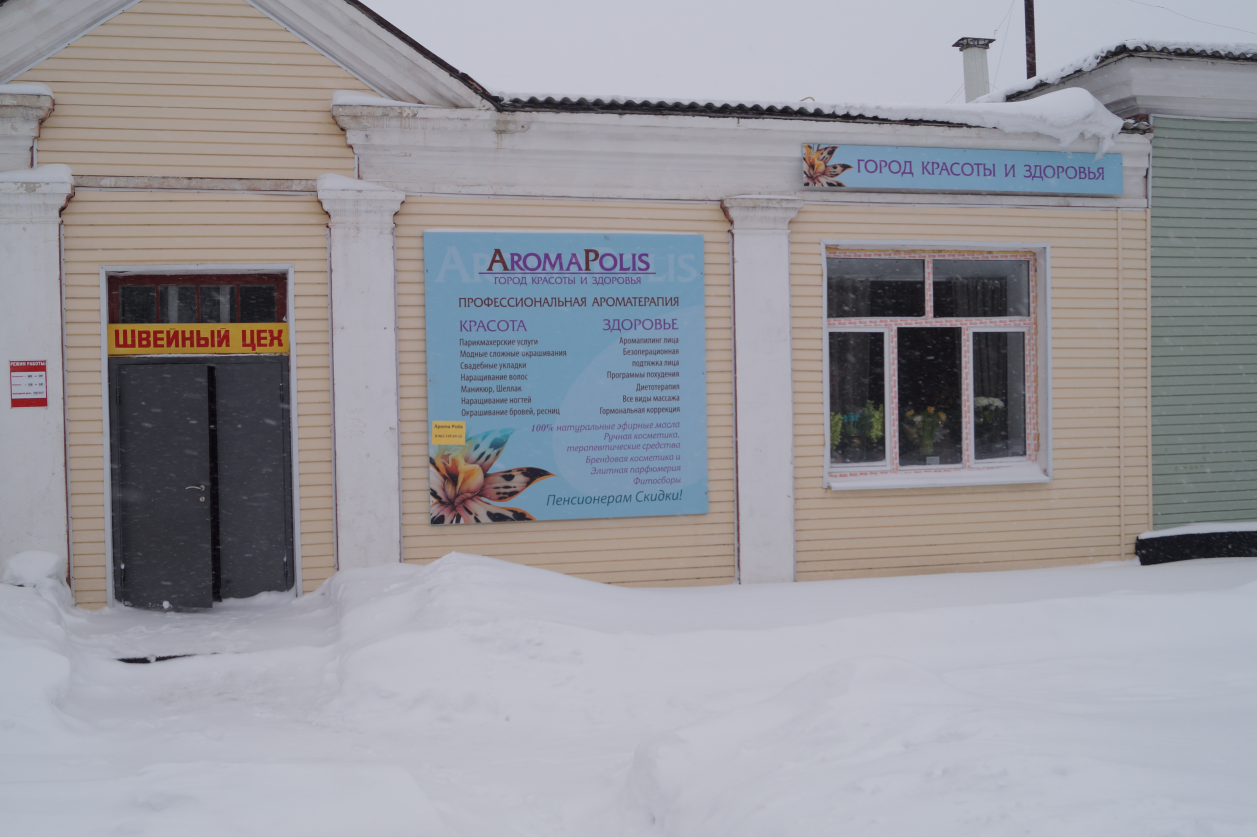 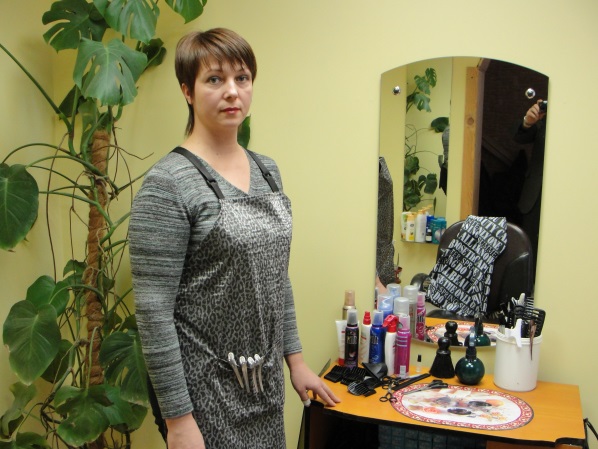 124
Потребительский рынок 
Конышевского района
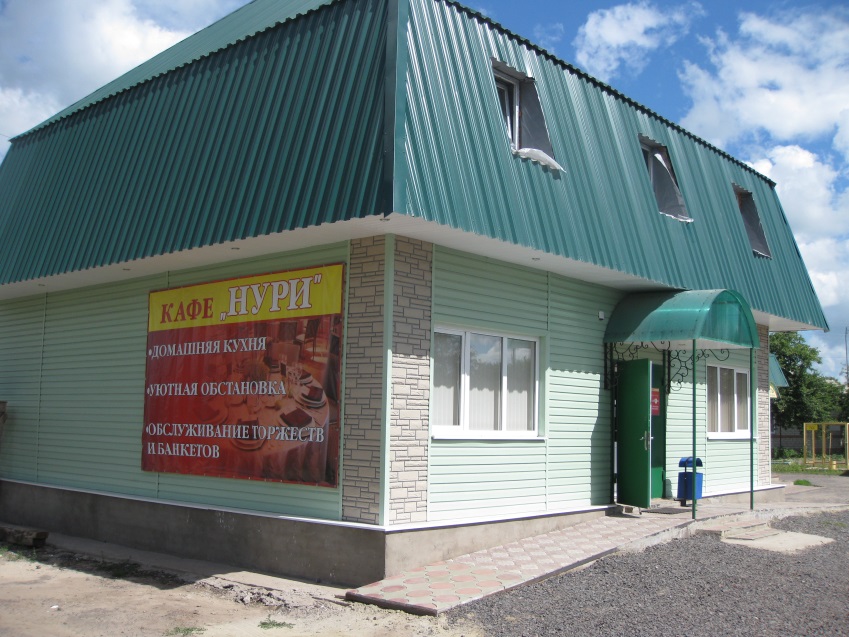 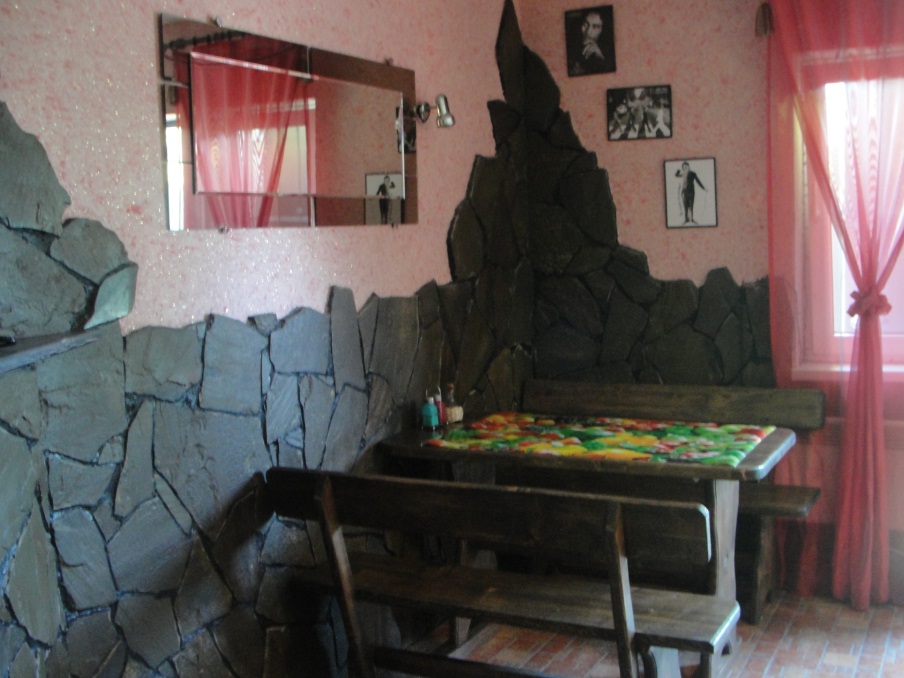 125
Строительство новых магазинов
126
Выездное торговое обслуживание
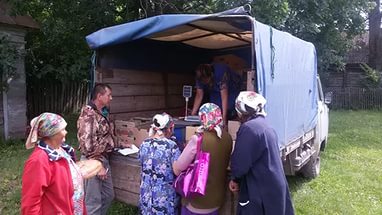 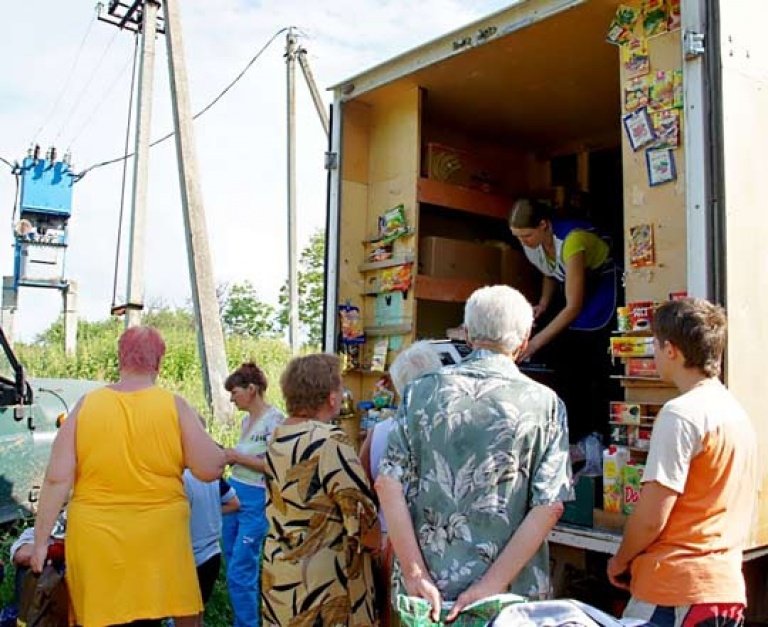 127
Участие в региональных ярмарках
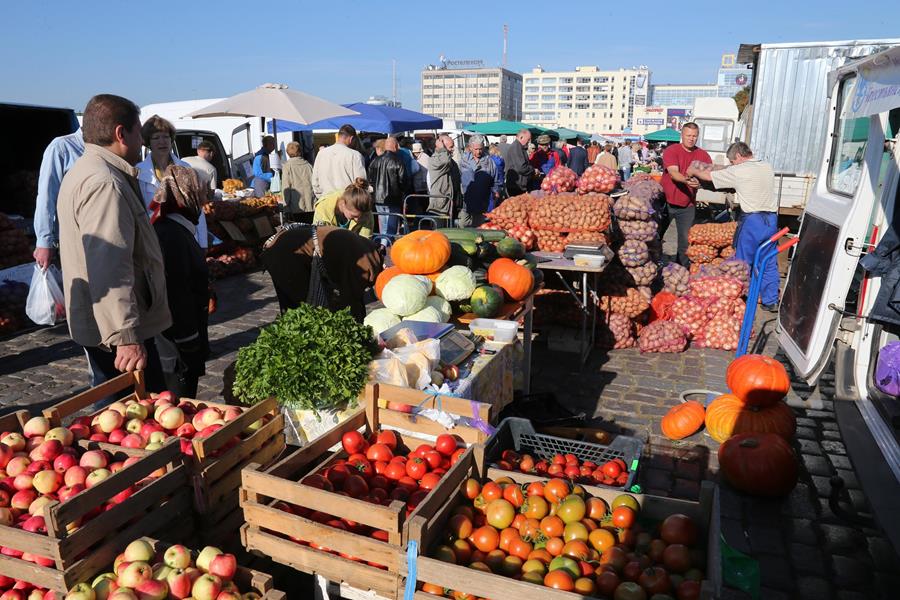 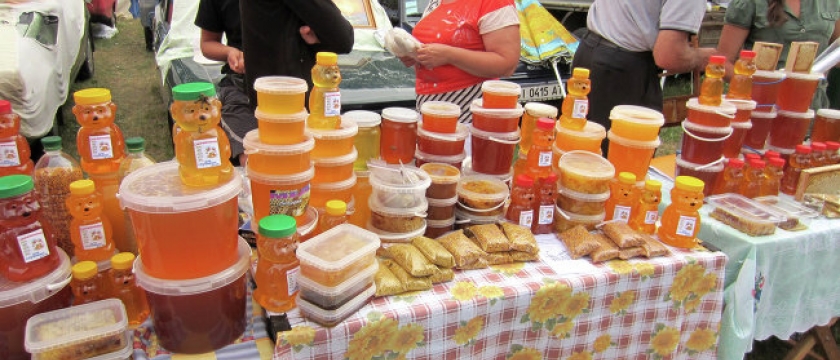 128
129
130
131
132
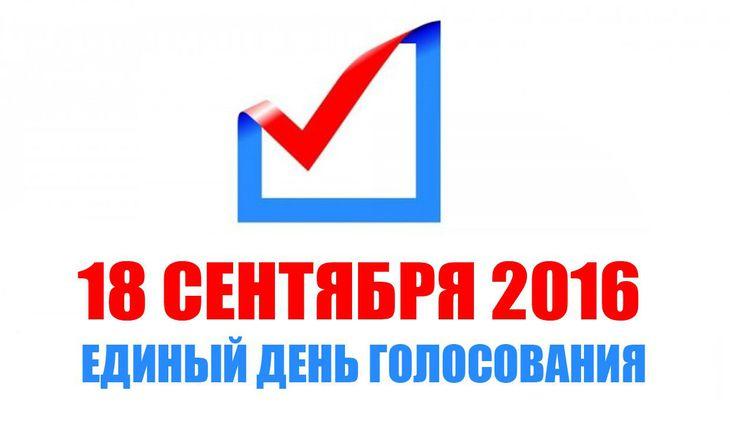 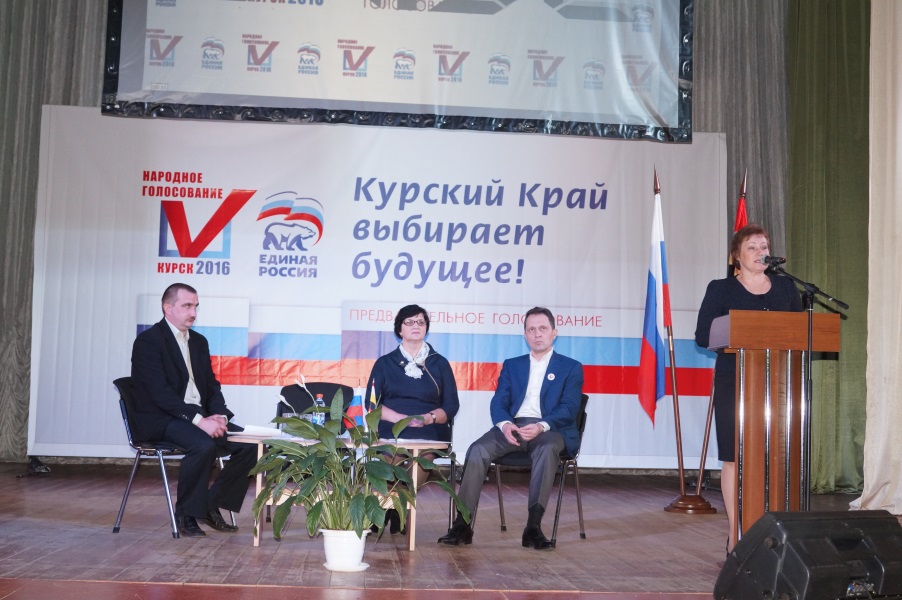 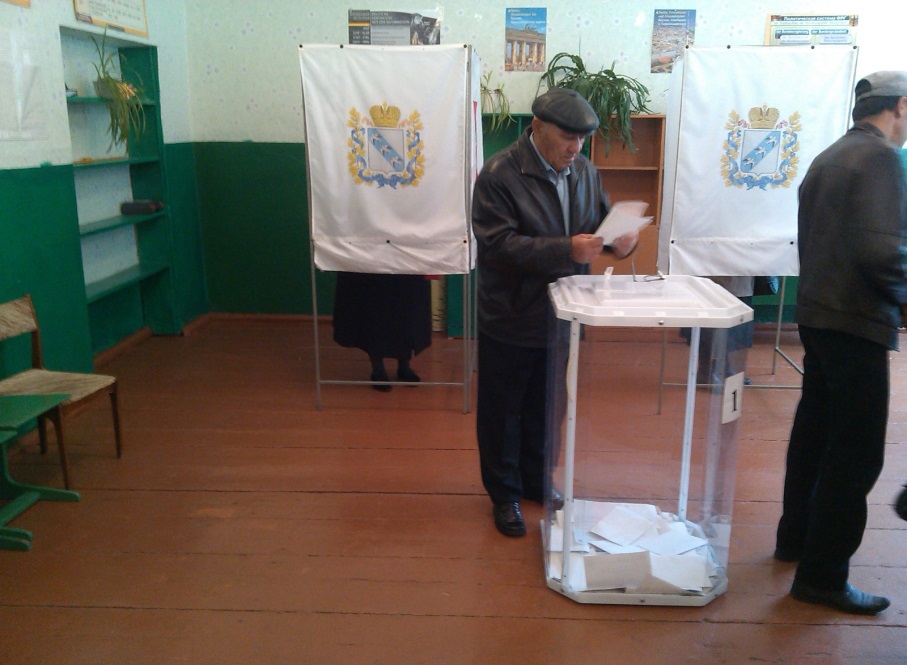 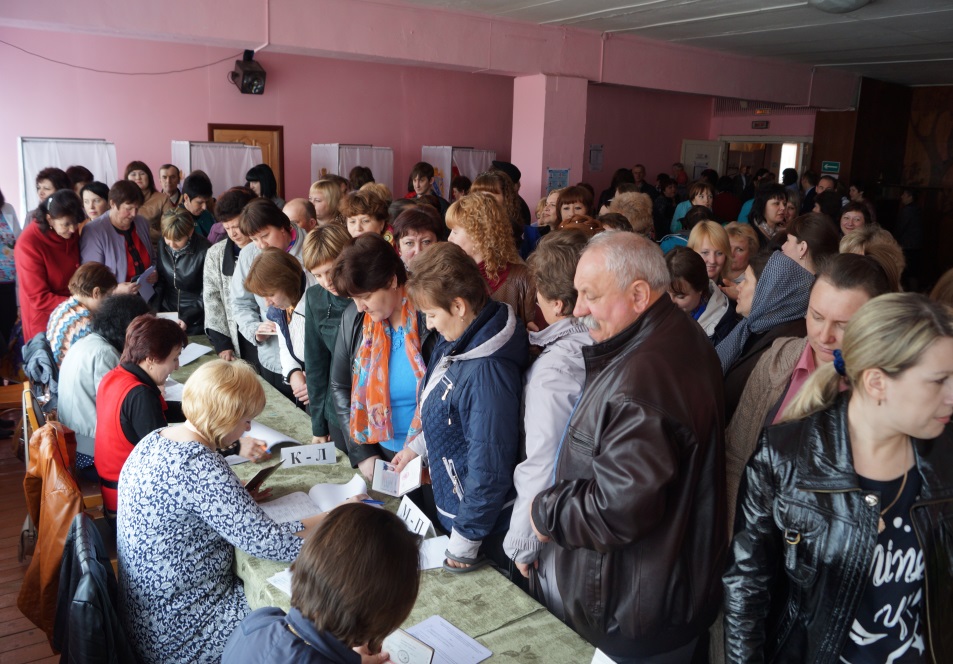 133
Выездные приемы
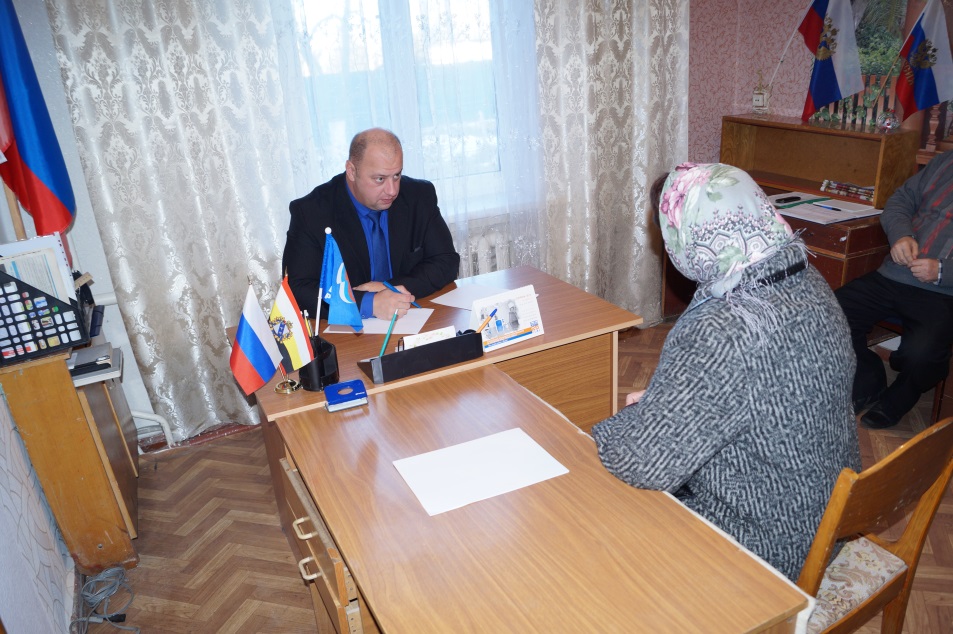 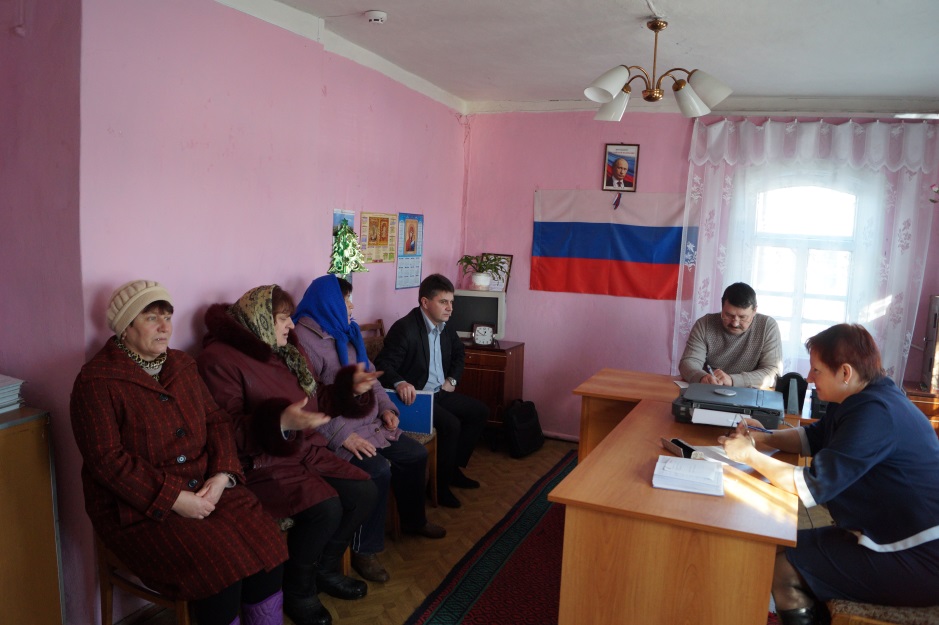 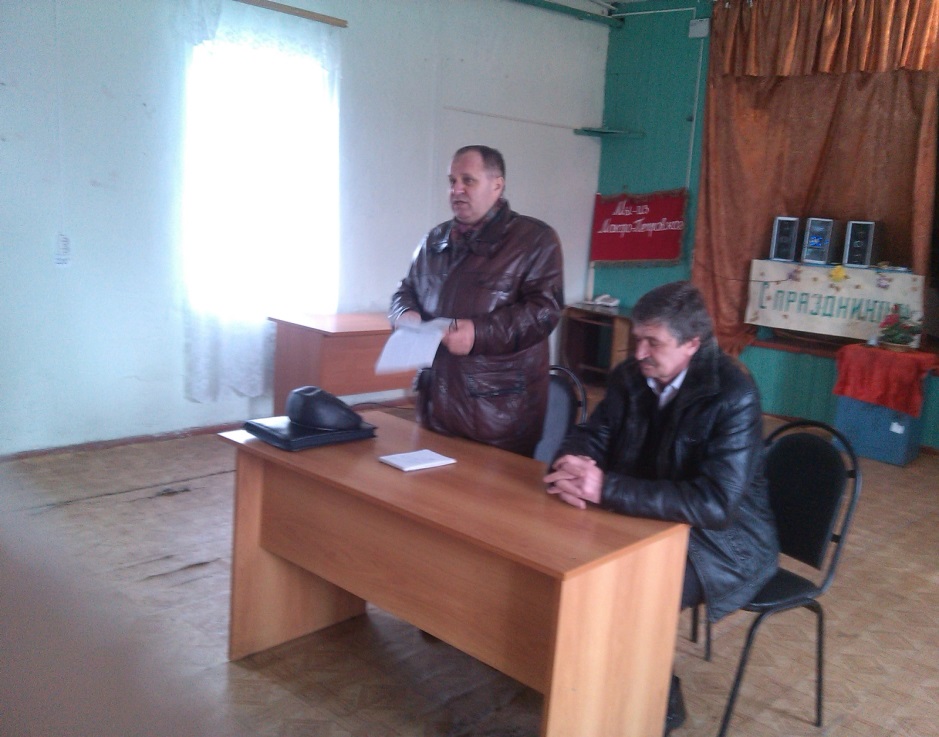 134
Многофункциональный центр 
Конышевского района
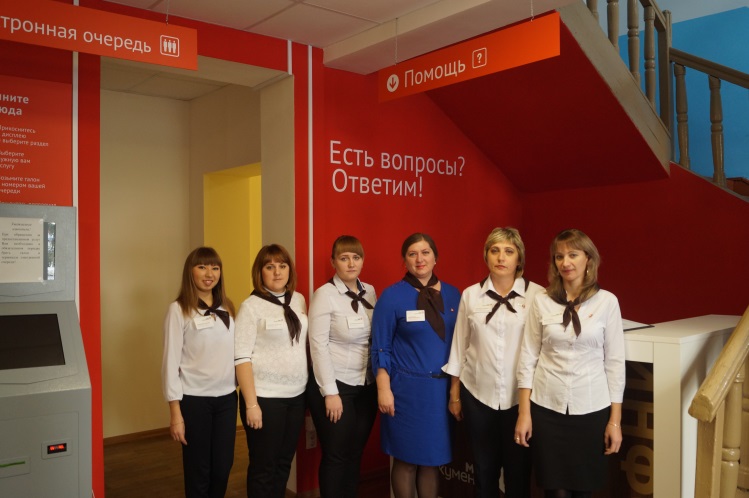 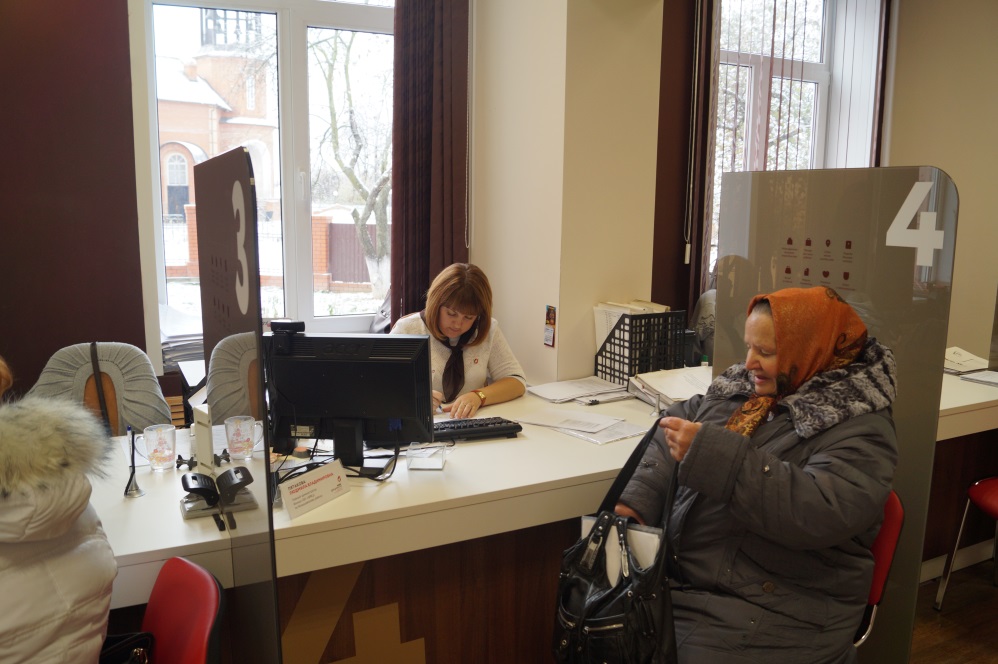 135
Информация Главы Конышевского района Дмитрия Александровича Новикова





О деятельности Администрации Конышевского района 
по итогам социально- экономического развития 
Конышевского района по реализации Указов Президента 
Российской Федерации от 07 мая 2012 года и 
задачах по улучшению уровня и качества жизни населения Конышевского района на ближайшую перспективу
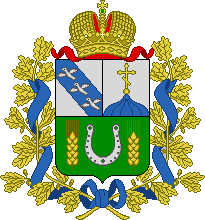 136
137
138
139
140
141
Информация Главы Конышевского района Дмитрия Александровича Новикова





О деятельности Администрации Конышевского района 
по итогам социально- экономического развития 
Конышевского района по реализации Указов Президента 
Российской Федерации от 07 мая 2012 года и 
задачах по улучшению уровня и качества жизни населения Конышевского района на ближайшую перспективу
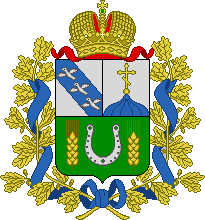 142